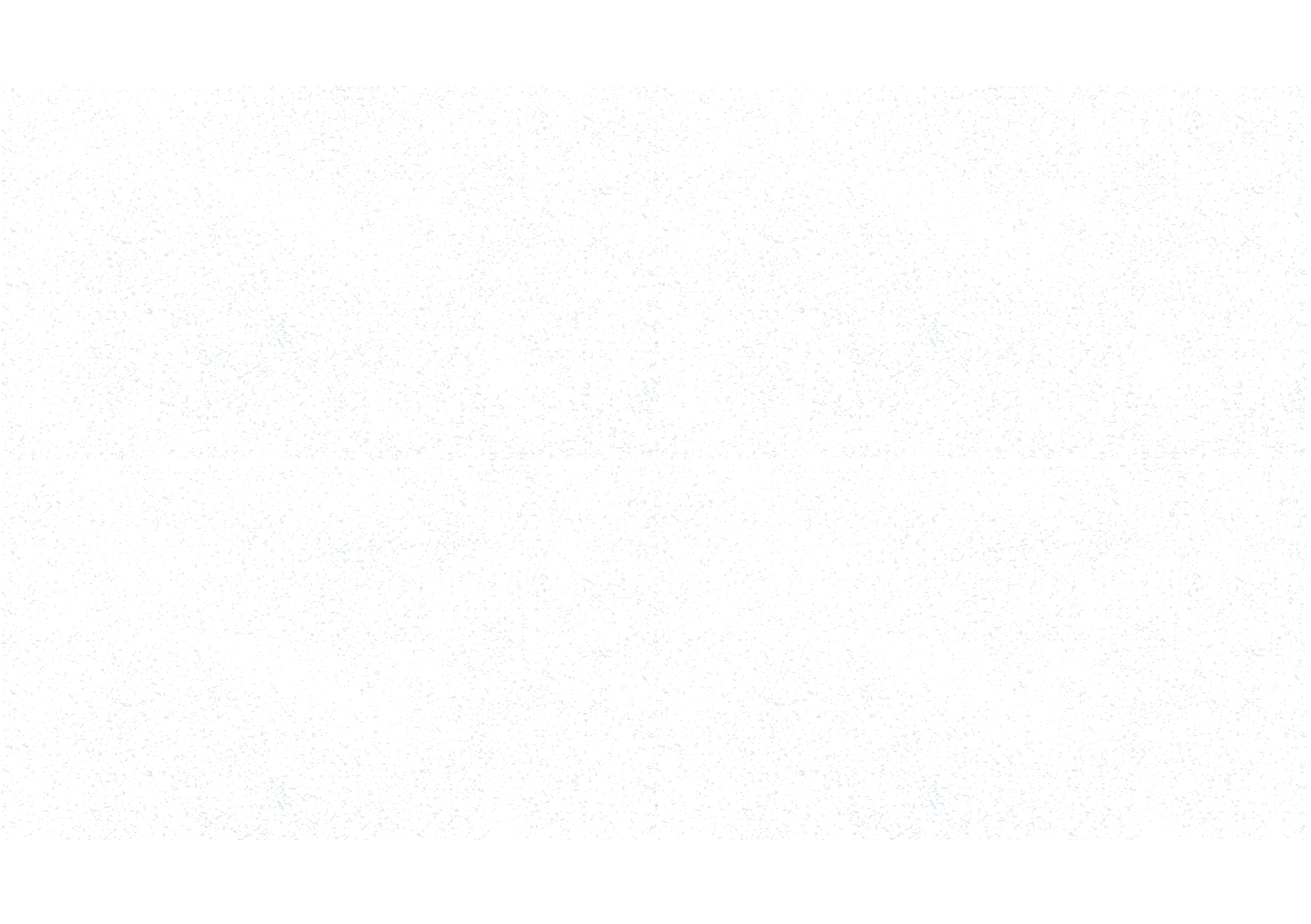 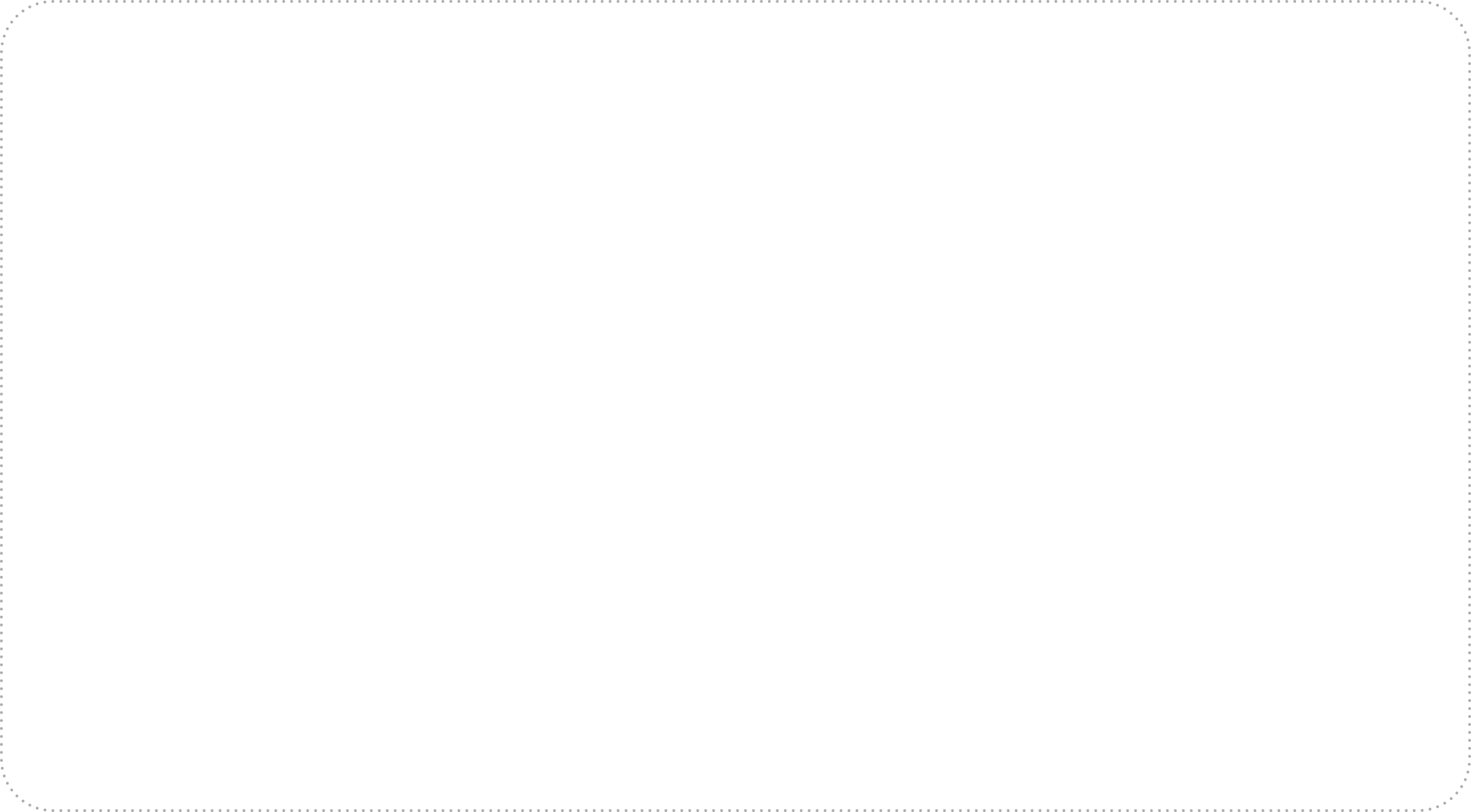 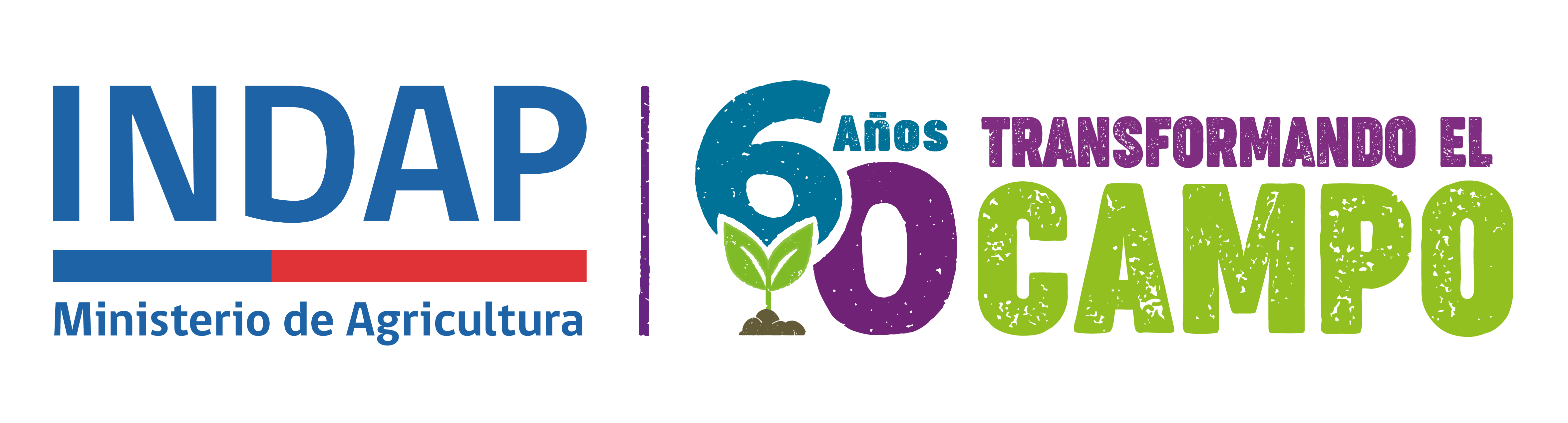 INDAP EN CIFRAS
2022
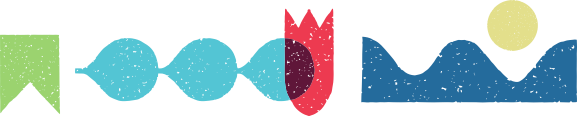 INDAP EN CIFRAS
2022
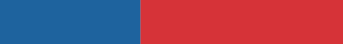 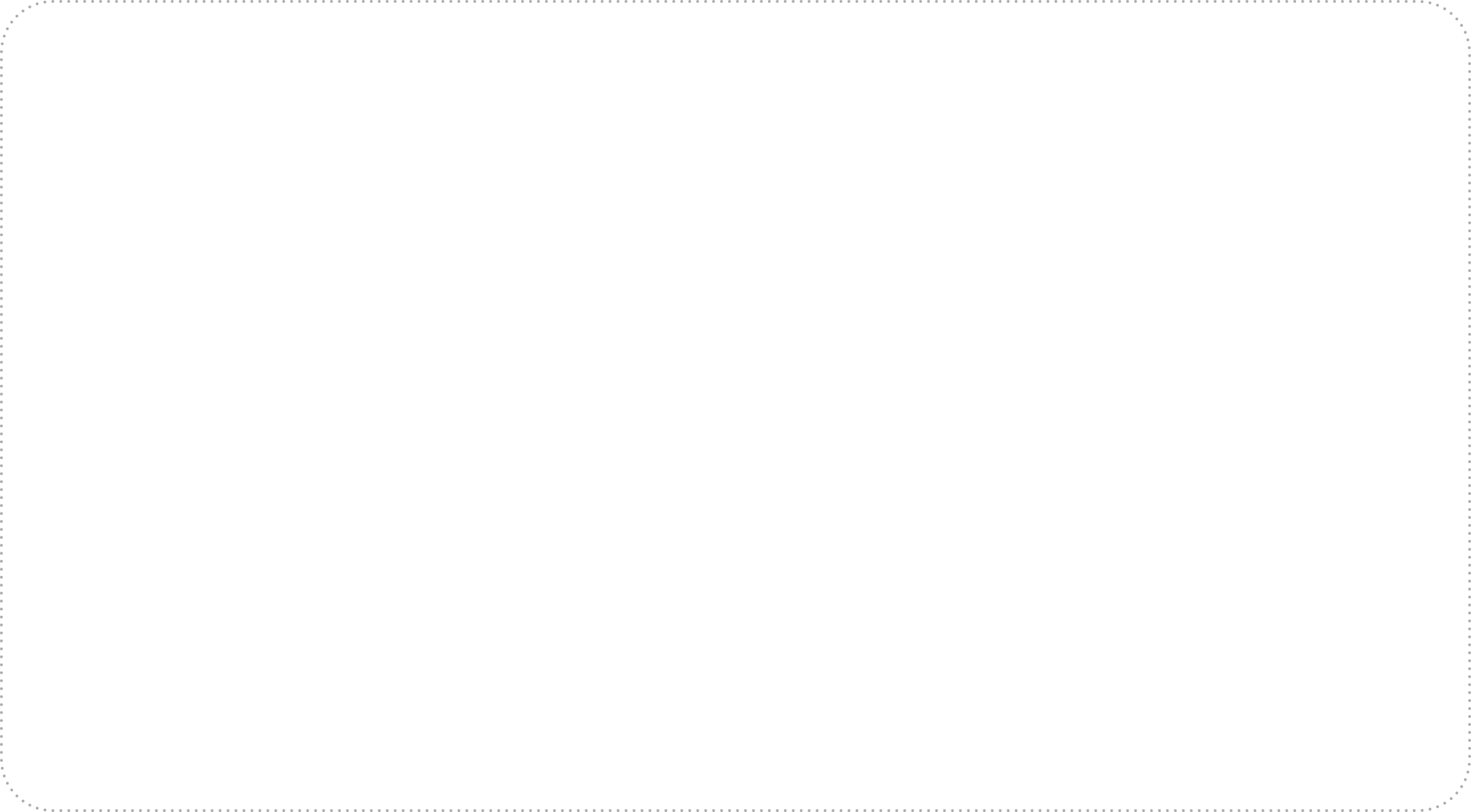 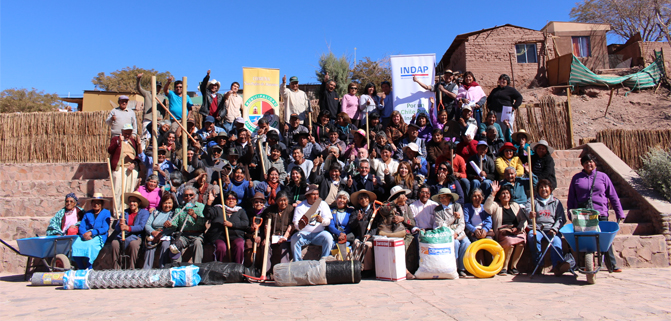 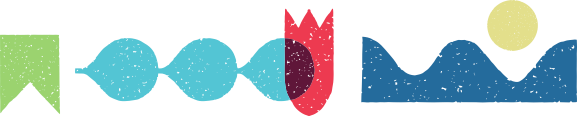 Junio, 2022
La Institución
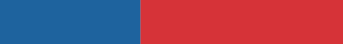 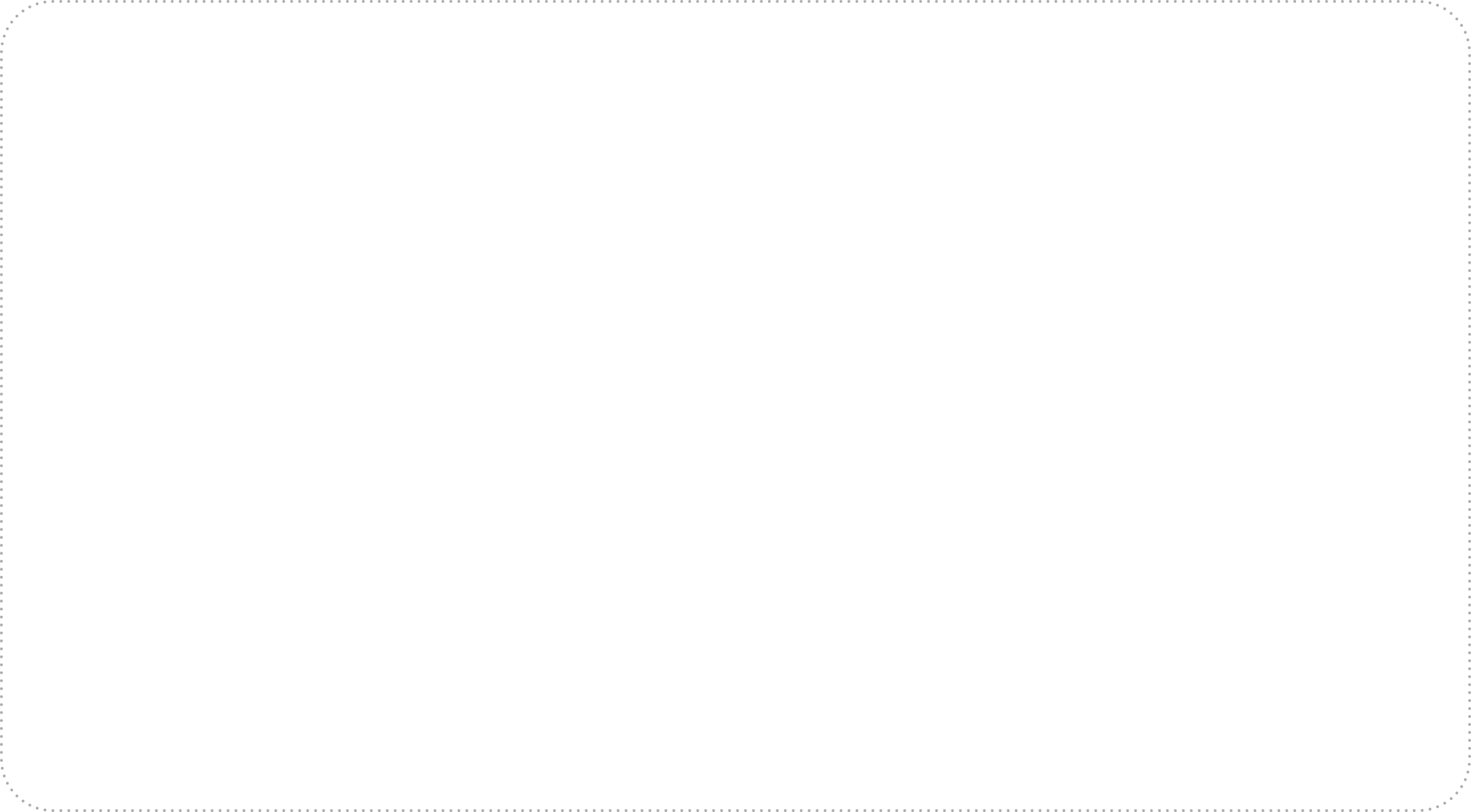 El Instituto de Desarrollo Agropecuario (INDAP), es un servicio dependiente del Ministerio de Agricultura, creado el 27 de noviembre de 1962, cuyo mandato está establecido por la Ley Orgánica 18.910, modificada por la Ley 19.213 en mayo de 1993. Es un servicio descentralizado que tiene por objeto: 

“Promover el desarrollo económico, social y tecnológico de los pequeños productores agrícolas y campesinos, con el fin de contribuir a elevar su capacidad empresarial, organizacional y comercial, su integración al proceso de desarrollo rural y optimizar al mismo tiempo el uso de los recursos productivos”.
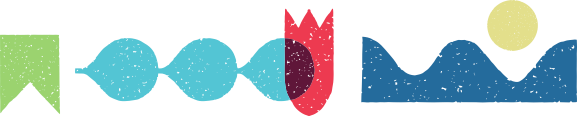 Fuente: https://www.indap.gob.cl/indap/qu%C3%A9-es-indap
Nuestra Misión
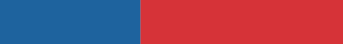 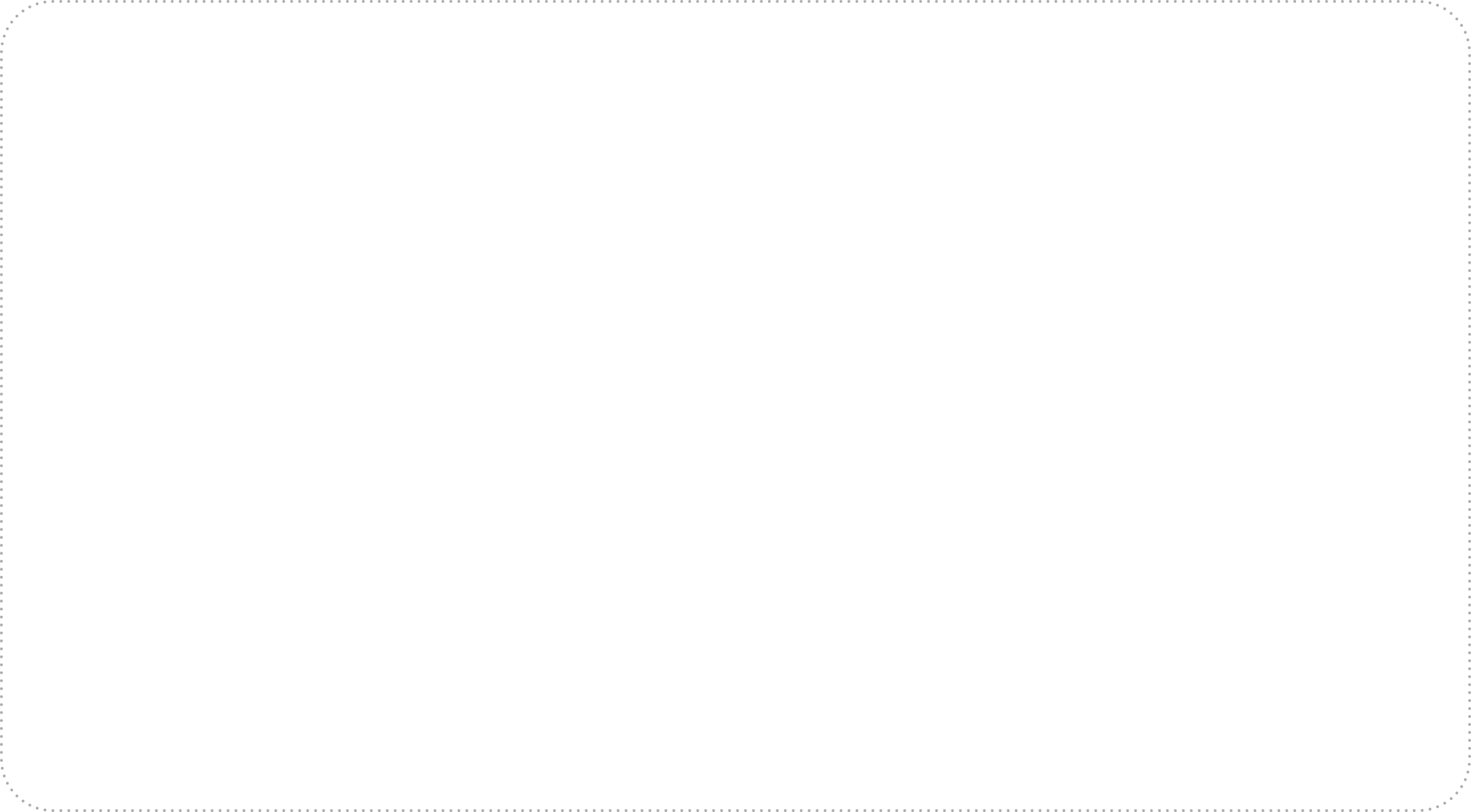 Promover el desarrollo productivo, social, cultural y ambiental de los y las pequeños(as) productores(as), campesinos(as), así como también de sus organizaciones y comunidades, situándolos como pilar fundamental de la seguridad y soberanía alimentaria del país, mediante la entrega de una oferta programática integral que les permita transitar hacia procesos productivos y comerciales sostenibles, resilientes al cambio climático e inclusivos con mujeres, jóvenes y pueblos originarios.

Nuestra Visión

Ser una institución pública de excelencia, plural, dialogante y que trabaja en red con otros actores públicos y privados, en beneficio de la Agricultura Familiar Campesina.
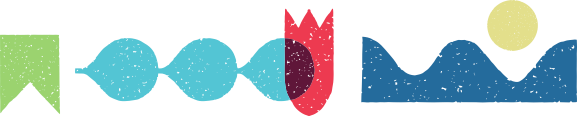 Fuente: https://www.indap.gob.cl/que-es-indap
Principales Ejes Estratégicos Institucionales
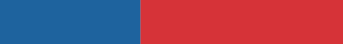 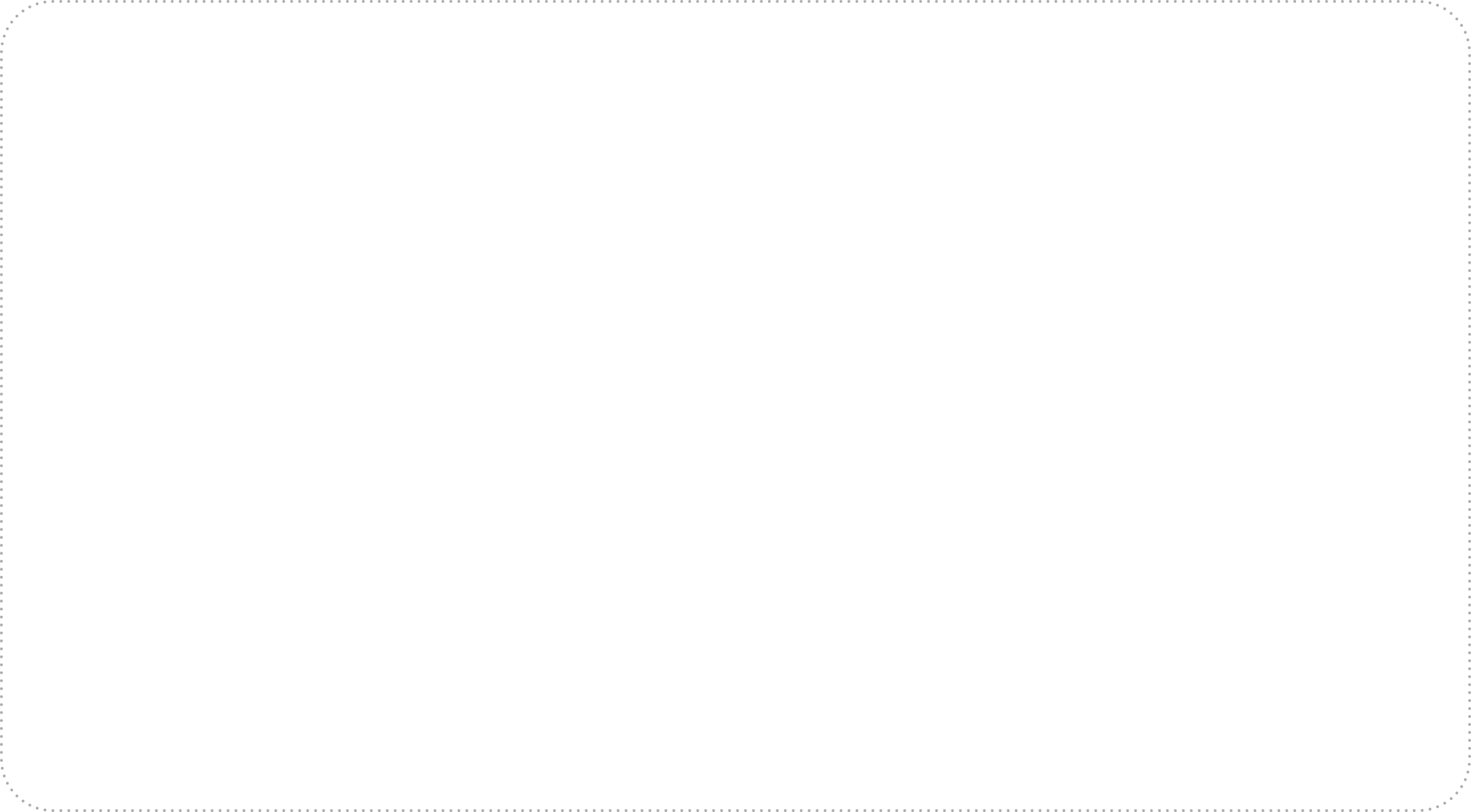 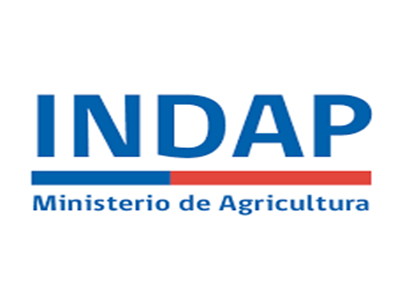 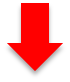 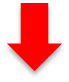 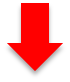 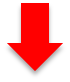 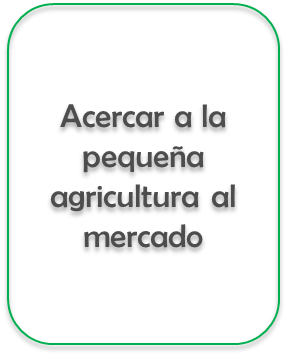 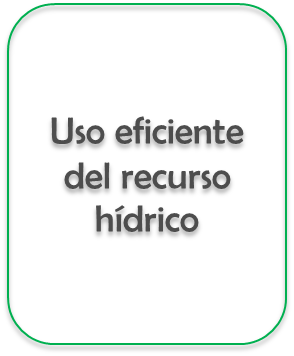 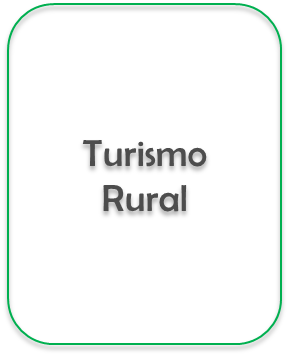 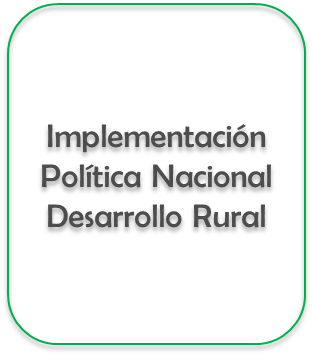 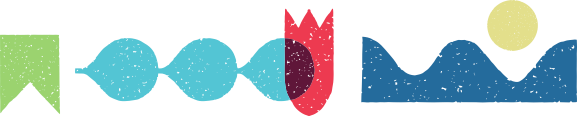 Objetivos 2022
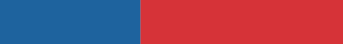 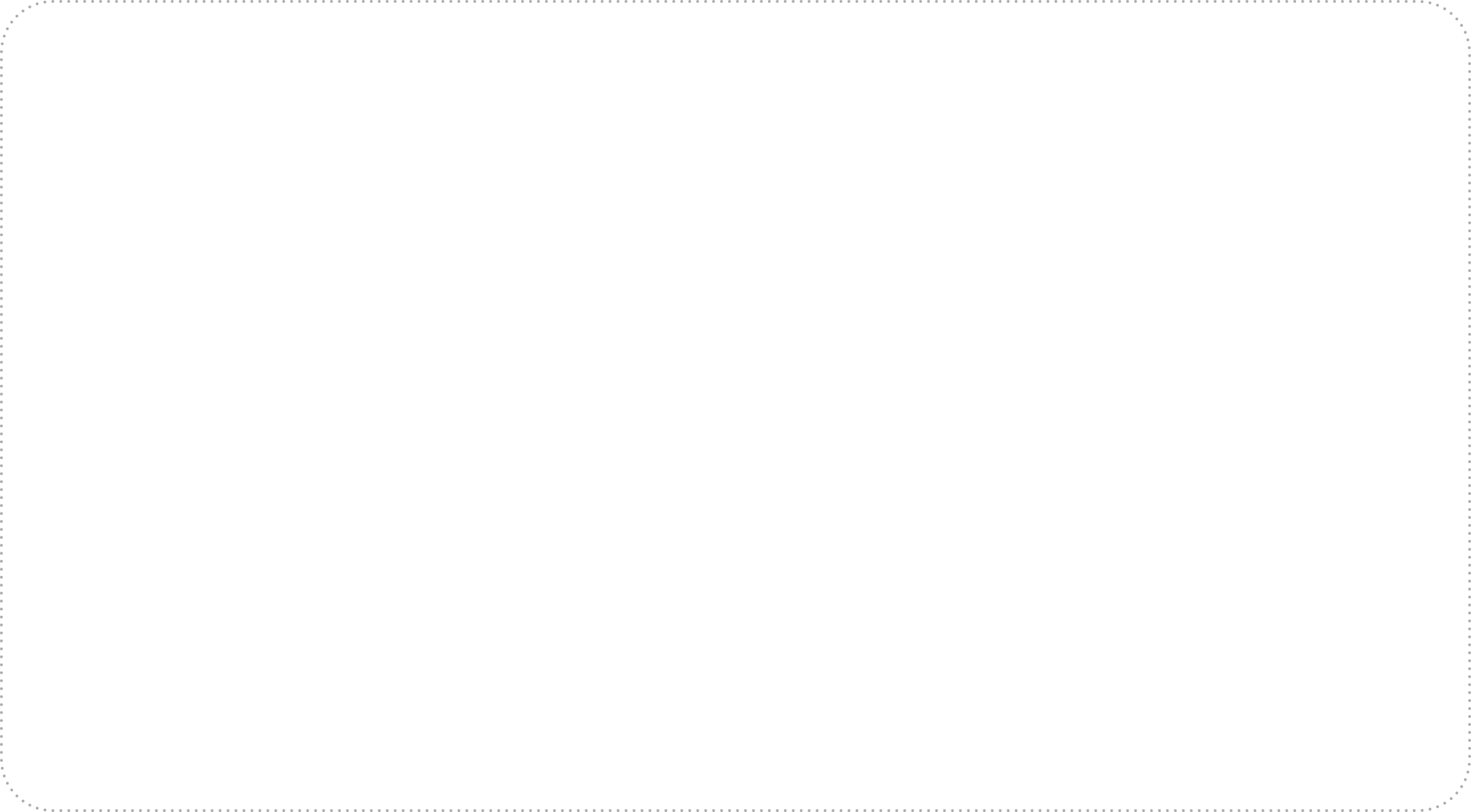 Promover el desarrollo inclusivo, sostenible y resiliente, de las actividades silvoagropecuarias y conexas que realizan pequeñas(os) productoras(es) agrícolas, campesinas(os) y sus organizaciones, comunidades rurales, indígenas y territorios, a través de la elaboración y articulación de políticas, planes, programas, iniciativas, proyectos e instrumentos del sector agropecuario.
Fomentar el desarrollo de nuevas capacidades en las y los pequeños agricultores, campesinas(os) y sus organizaciones, que posibilite el tránsito hacia sistemas productivos y comerciales sostenibles, resilientes al cambio climático e inclusivos con mujeres,  jóvenes y pueblos originarios, mediante la entrega de un sistema de asistencia técnica y financiamiento innovador, con enfoque agroecológico, que permita su integración efectiva en el sistema agroalimentario del país.
Incentivar en las y los pequeños agricultores, campesinas (os),  y sus organizaciones, la adopción de la asociatividad y cooperativismo, que permita mediante el desarrollo de sus actividades silvoagropecuarias y/o conexas,  desarrollar economías de escala que posibiliten su inserción competitiva en los sistemas agroalimentarios, así como también la gestión sostenible de los recursos naturales del sector agropecuario.
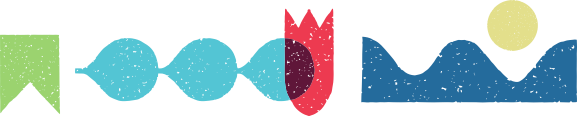 Objetivos 2022
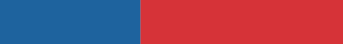 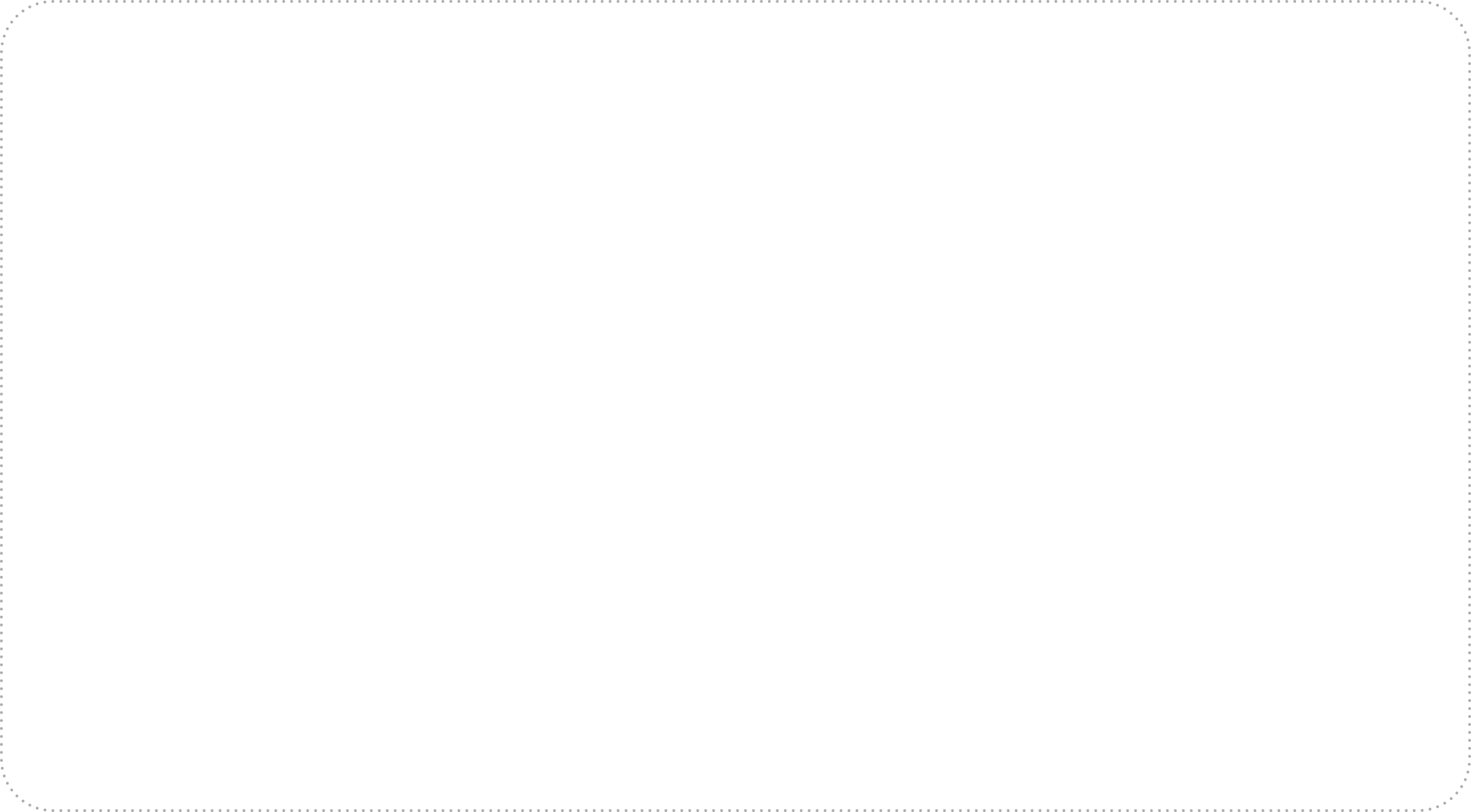 Promover en las actividades silvoagropecuarias y/o conexas que desarrollan las y los pequeños(as) productores(as), campesinas(os) y sus organizaciones, la incorporación de tecnologías apropiadas basadas en la naturaleza, que les posibiliten la mitigación y adaptación al cambio climático así como el acceso, conservación y optimización del agua, permitiendo con ello, su integración a procesos de comercialización justa, la economía circular, la reducción de pérdidas y de desperdicio de alimentos, en el sector agropecuario.
Modernizar la gestión organizacional de INDAP, incorporando el diseño e implementación de mecanismos de planificación, control, evaluación, transparencia, innovación y mejoramiento continuo de sus procesos operacionales y de soporte, propiciando así, la mejora, actualización e integración de los programas institucionales, que permitan dar una respuesta apropiada a las problemáticas y necesidades de las y los pequeños(as) productores(as), campesinas(os) y sus organizaciones.
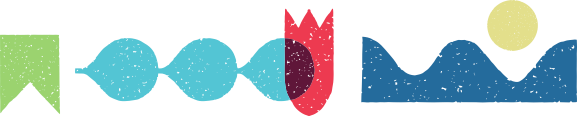 Principios y valores
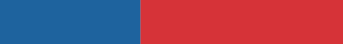 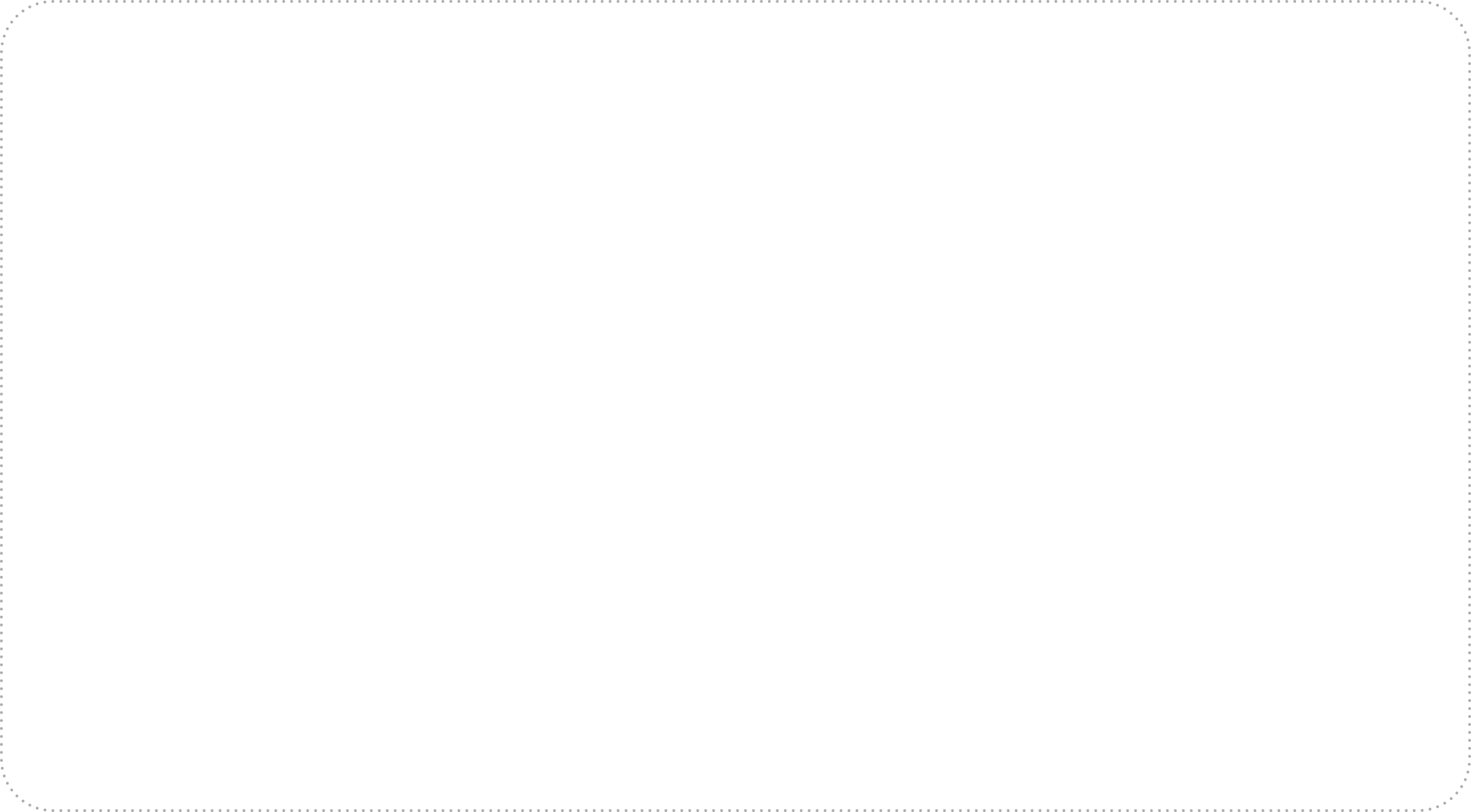 Transparencia
INDAP velará por altos estándares de buen servicio y transparencia en la realización de la función pública, garantizando el acceso oportuno y fidedigno a la información acerca de las actuaciones y decisiones institucionales, así como la coordinación y cooperación permanente con otros servicios.
Probidad
En INDAP se observa y promueve una conducta funcionaria interna y externa ajustada a la ética, manteniendo honestidad e integridad de la función pública. Ello implica que el interés común prima sobre el particular y mantenemos la imparcialidad en el ejercicio de nuestras funciones.
Respeto
En INDAP nuestro actuar se desarrolla en el marco del reconocimiento a los demás, la aceptación de las diferencias, la valoración y promoción del espíritu colaborativo entre las personas para el logro de los objetivos institucionales.
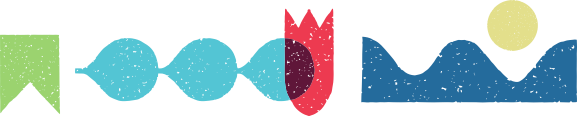 Principios y valores
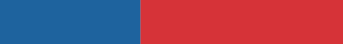 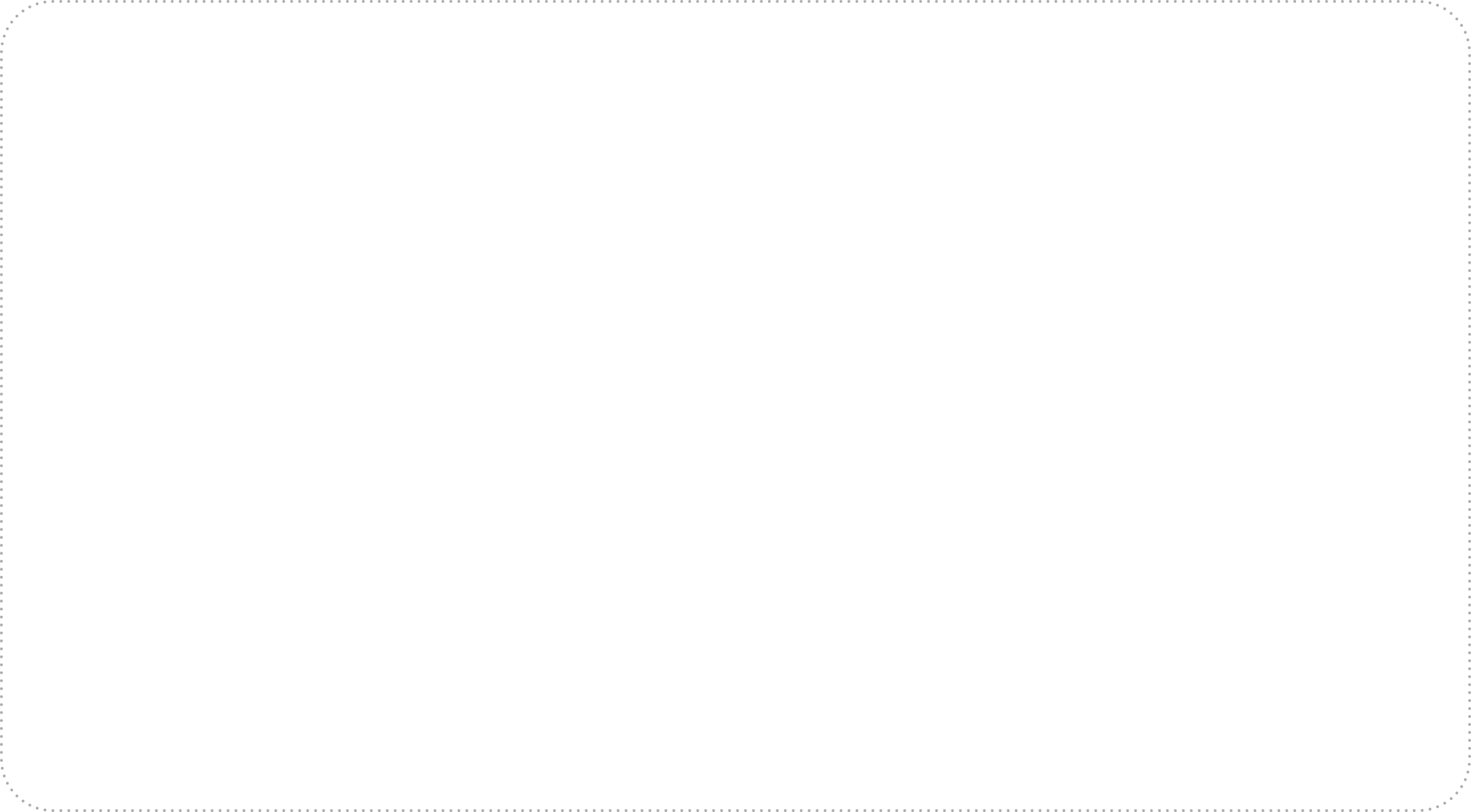 Calidad de servicio
En INDAP se trabaja con preocupación y compromiso por alcanzar altos estándares de calidad y desempeño, potenciando para ello buenas prácticas de gestión institucional, la responsabilidad y modernización de los procesos para potenciar el desarrollo de la Agricultura Familiar Campesina.
Innovación
INDAP potenciará relaciones que fomenten la cooperación y colaboración con otras instituciones públicas, las empresas privadas, las universidades e institutos técnicos, las organizaciones de la sociedad civil y los organismos internacionales, entre otros actores, de modo de generar nuevas sinergias para lograr los objetivos de desarrollo de la Agricultura Familiar.
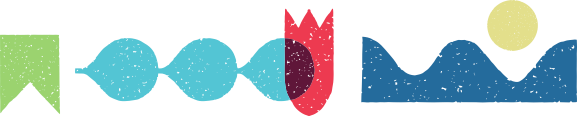 Estructura Organizacional
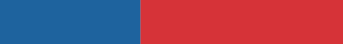 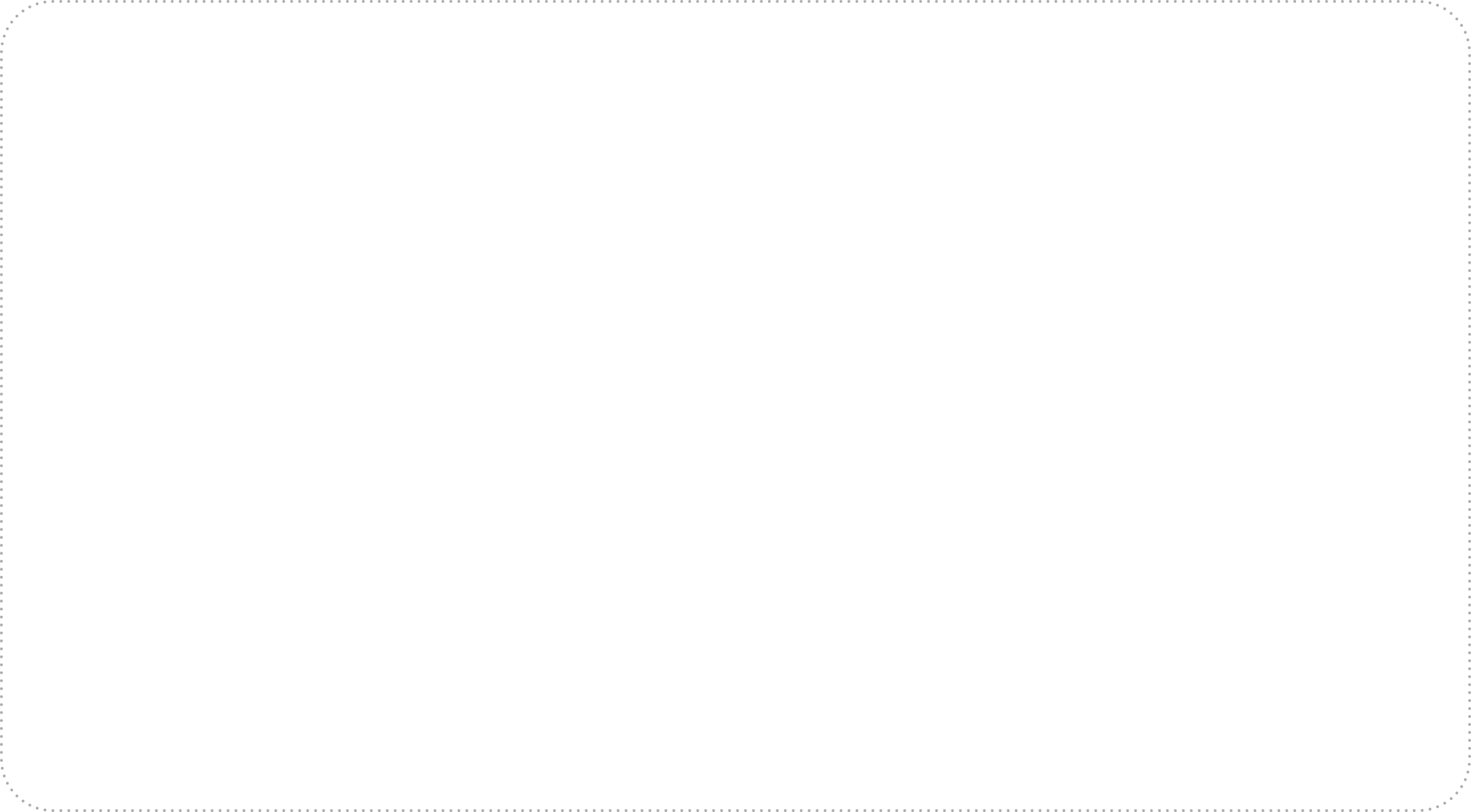 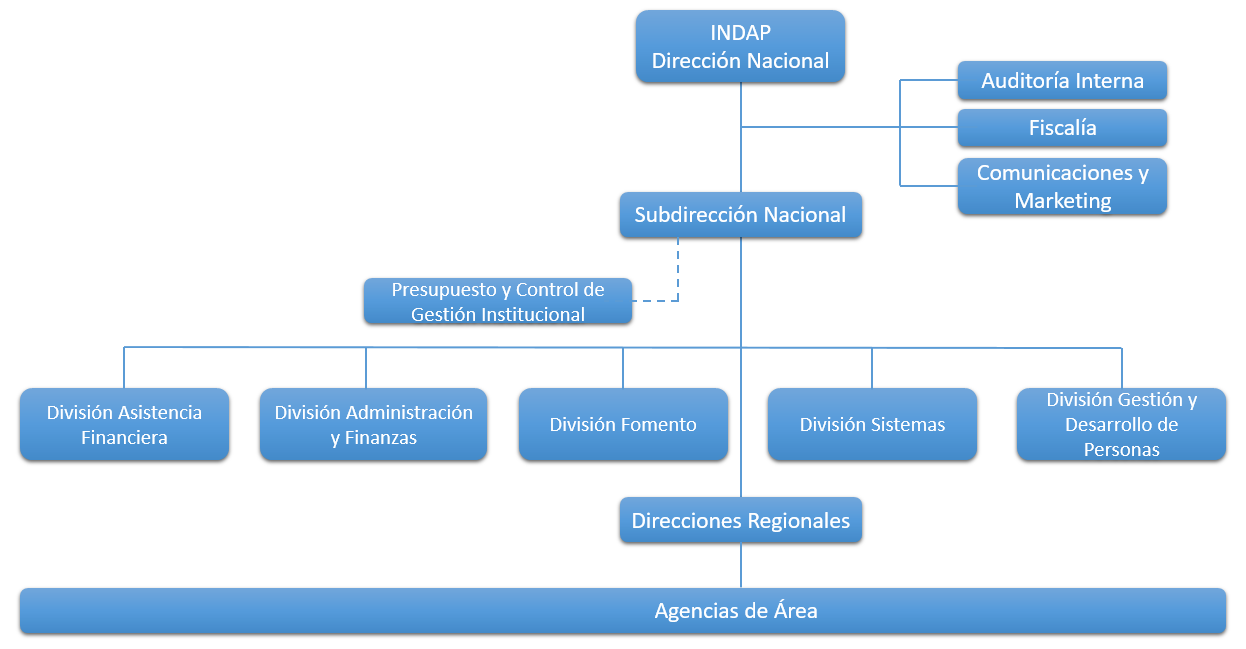 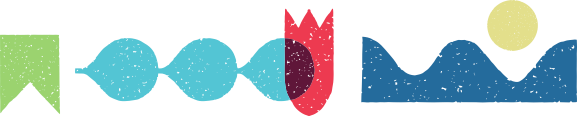 Presencia Nacional
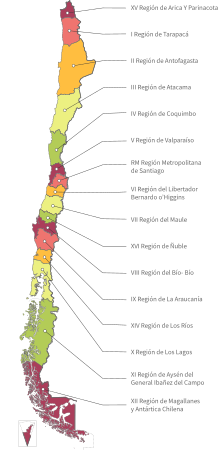 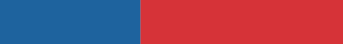 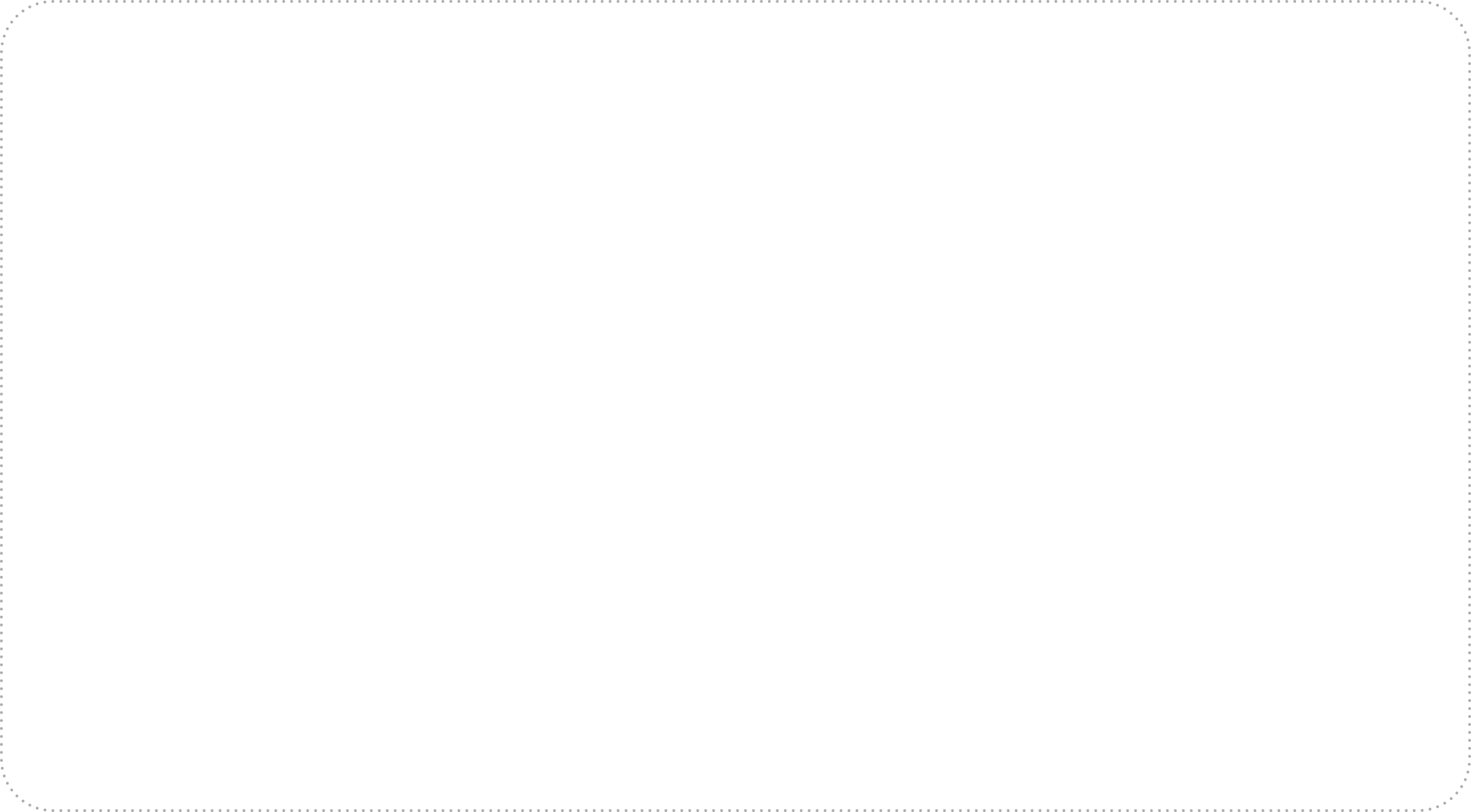 INDAP cuenta con la siguiente estructura:

16 Direcciones Regionales
114 agencias de área 
22 oficinas de área 
Nivel Central
La Agencia de Área es el nivel institucional a través del cual se reciben y procesan las solicitudes de asesorías y financiamiento de los pequeños productores y sus asociaciones. Por otra parte -sobre la base de normas y conocimientos sistematizados- se responde a sus demandas, entregándoles en forma directa (o a través de terceros) un conjunto de servicios institucionales, cautelando que los recursos públicos invertidos abran nuevas oportunidades y generen mayores capacidades económicas, productivas e institucionales en el medio rural.
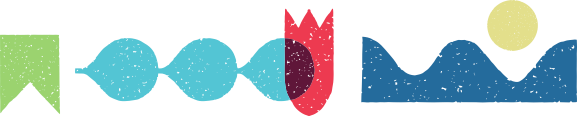 Fuente: RESOLUCIÓN EXENTA Nº: 0070-010308/2022.
Recursos Humanos
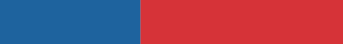 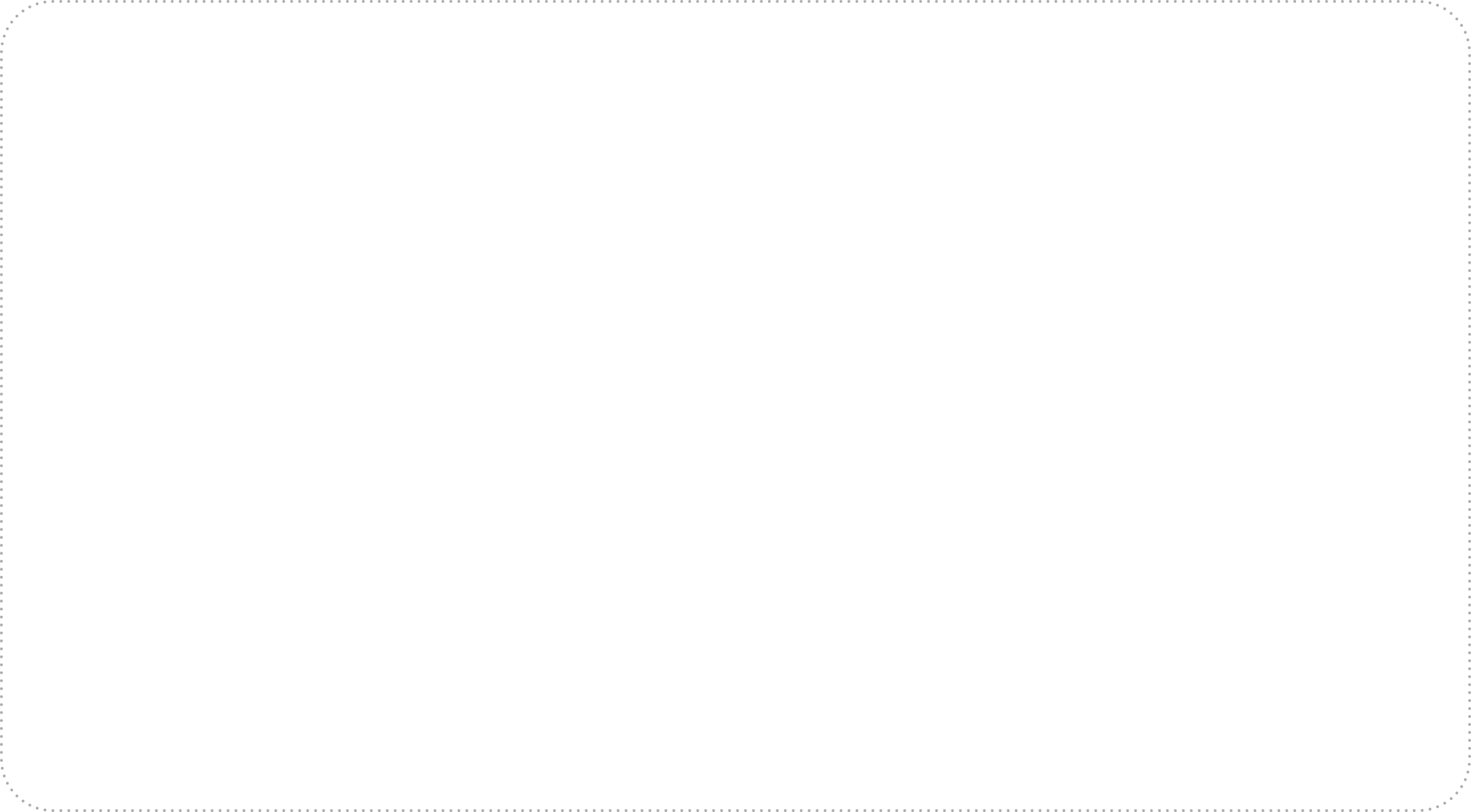 Algunas características importantes de quienes conformamos la Institución en el año 2022:

La edad promedio de los funcionarios y funcionarias es de 47 años.
El 78% de los puestos son ocupados por funcionarios profesionales, de los cuales el 85% se encuentra en regiones.
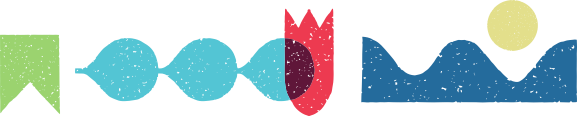 Fuente: :  Gestión de Personas  y Remuneraciones, 31 de diciembre 2022.
Recursos Humanos
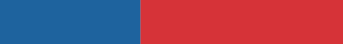 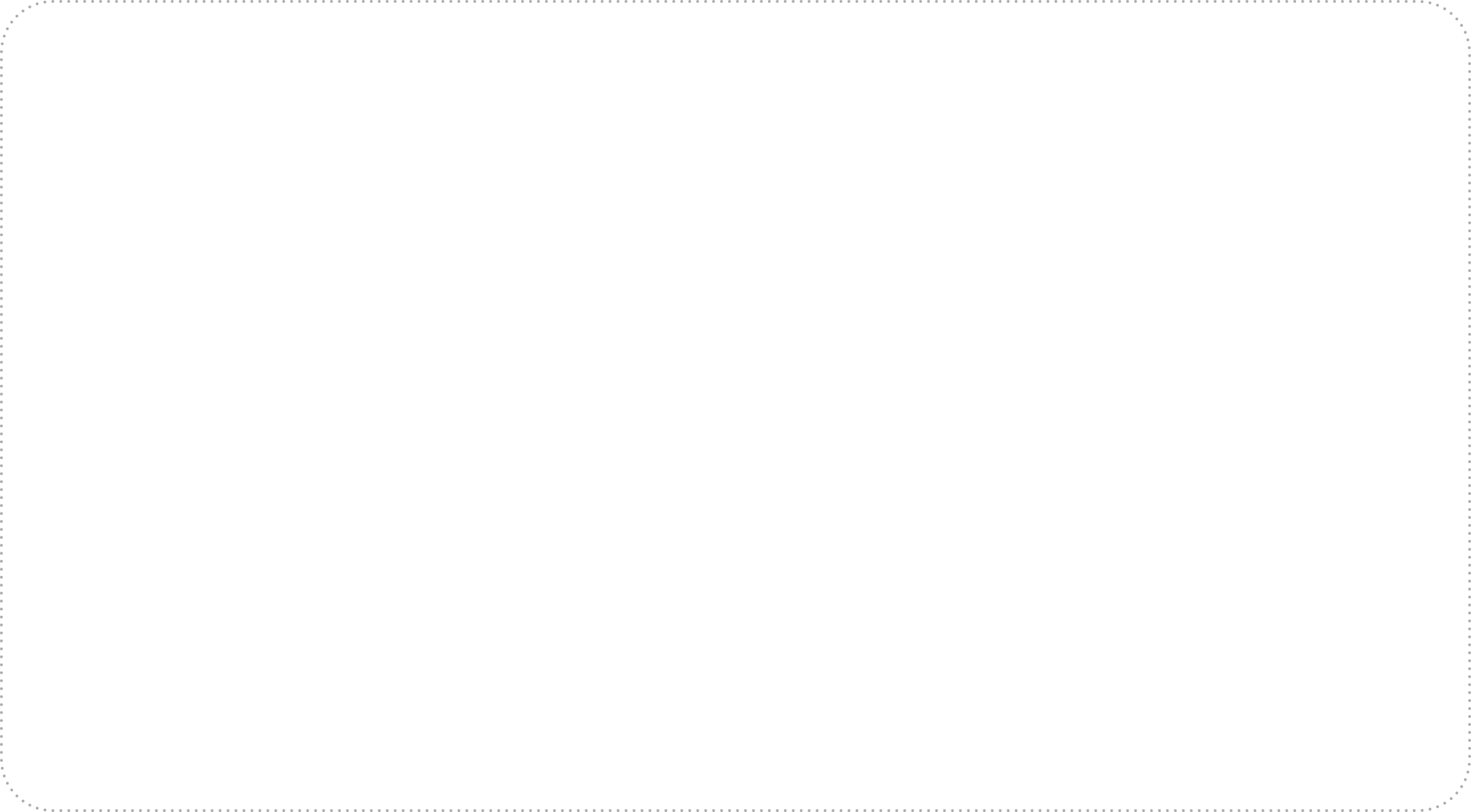 INDAP, en el año 2022 contó con una dotación autorizada de 1.597 funcionarios, 1.522 se encontraban en el estamento de planta o contrata (90,0% y 5,3% respectivamente), y 75 funcionarios estaban en calidad de suplencia o reemplazo.  Cabe destacar que el 49,8% de los funcionarios es de género femenino.
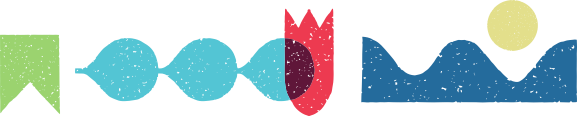 Fuente: :  Gestión de Personas  y Remuneraciones, 31 de diciembre 2022.
Recursos Humanos
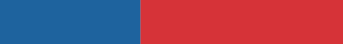 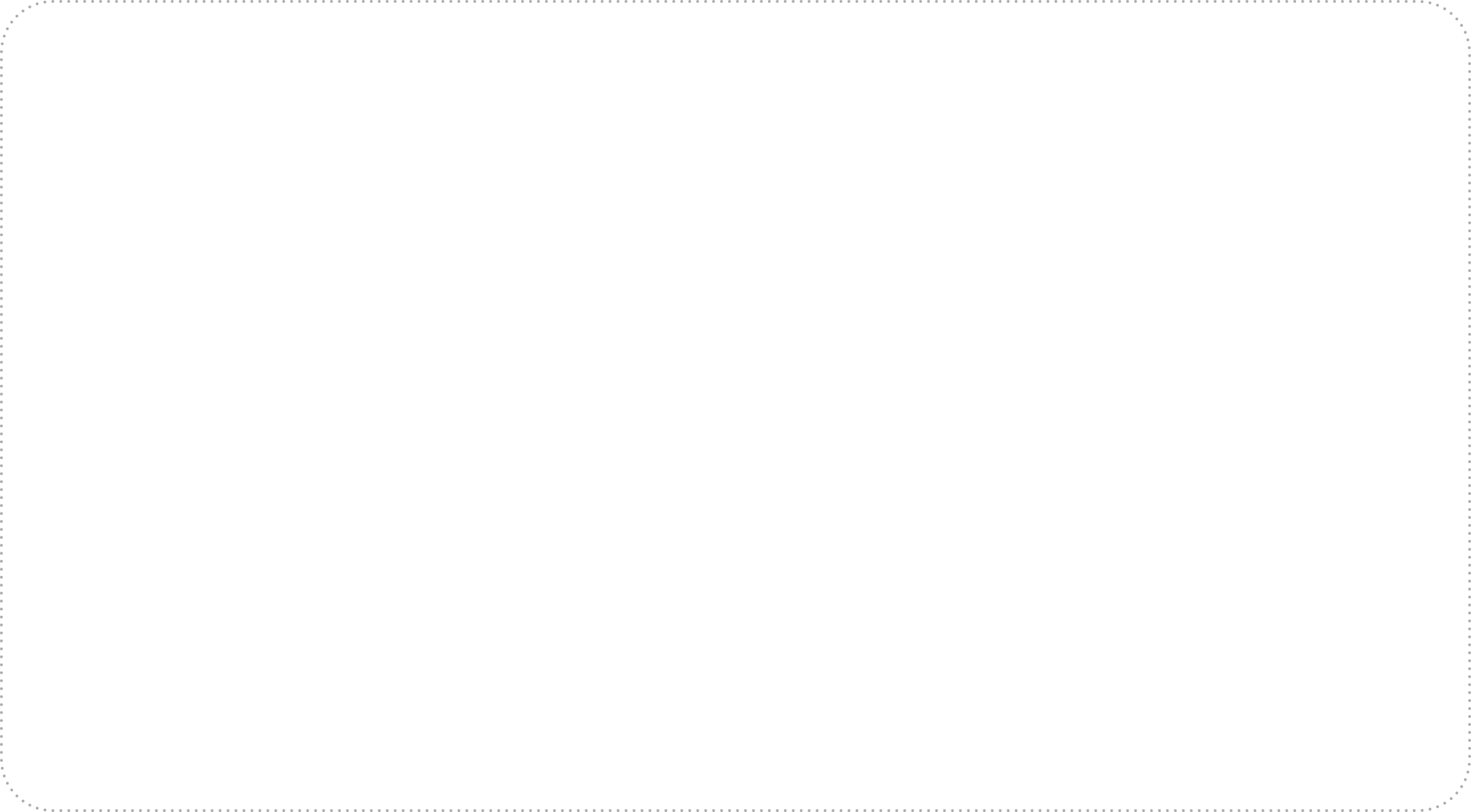 La distribución según la calidad jurídica de los funcionarios en el año 2022 a nivel nacional se puede observar en el siguiente gráfico:
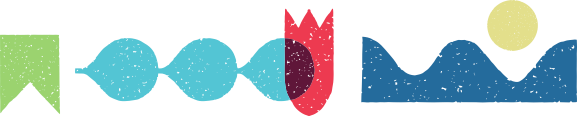 Fuente: :  Gestión de Personas  y Remuneraciones, 31 de diciembre 2022.
Recursos Humanos
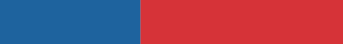 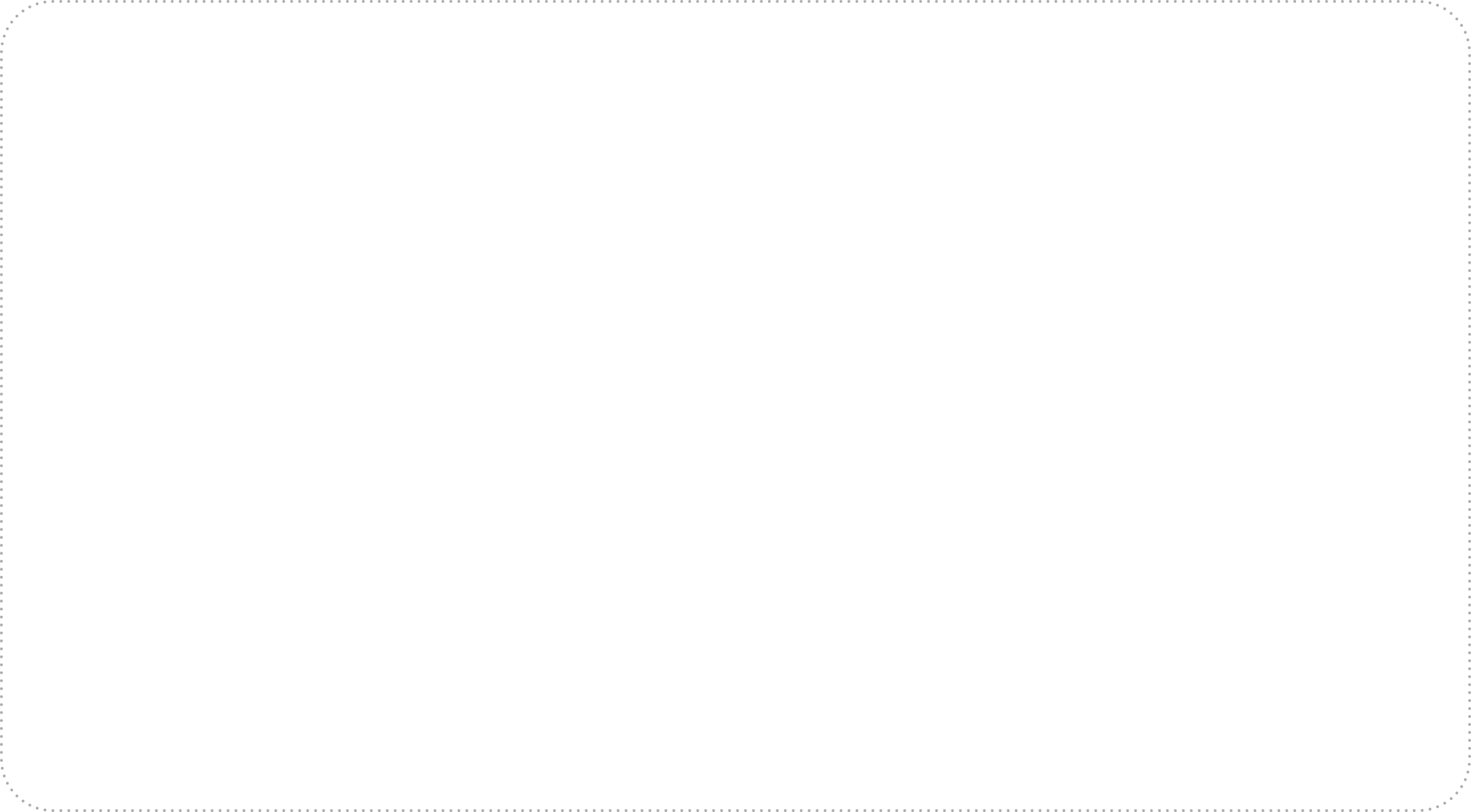 Profesionales que durante el 2022 trabajaban en INDAP, de acuerdo a la región y calidad jurídica de sus contratos:
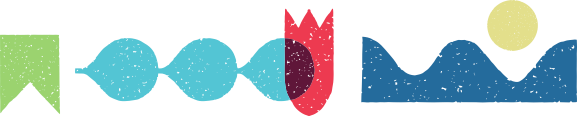 Fuente: :  Gestión de Personas  y Remuneraciones, 31 de diciembre 2022.
Recursos Humanos
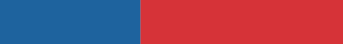 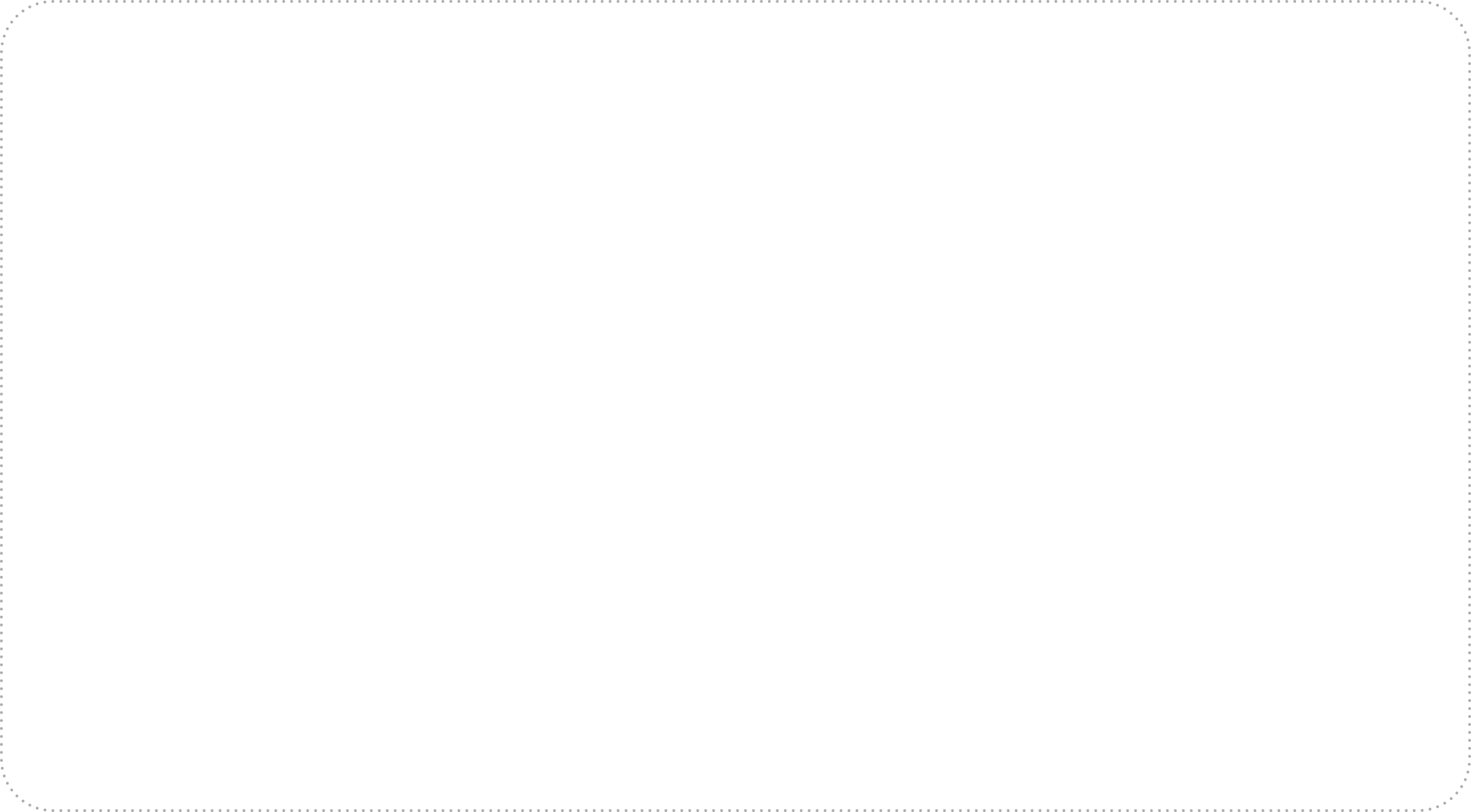 Distribución de técnicos que durante el 2022 trabajaban en INDAP, de acuerdo a la región y calidad jurídica de sus contratos:
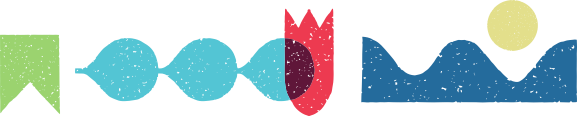 Fuente: :  Gestión de Personas  y Remuneraciones, 31 de diciembre 2022.
Recursos Humanos
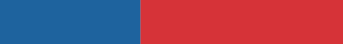 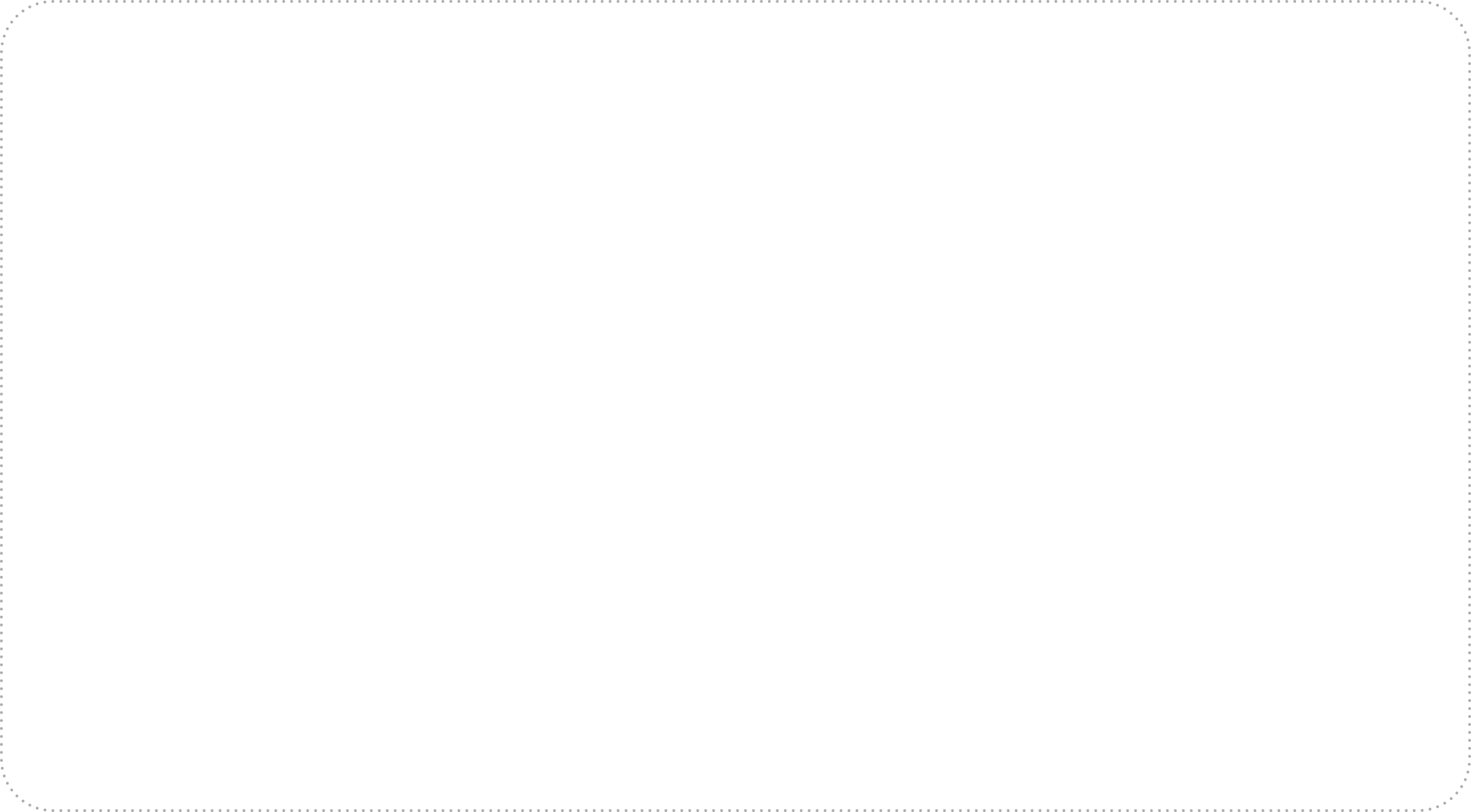 Distribución de administrativos que durante el 2022 trabajaban en INDAP, de acuerdo a la región y calidad jurídica de sus contratos:
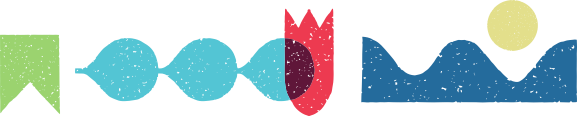 Fuente: :  Gestión de Personas  y Remuneraciones, 31 de diciembre 2022.
Usuarias y Usuarios
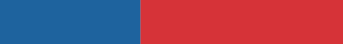 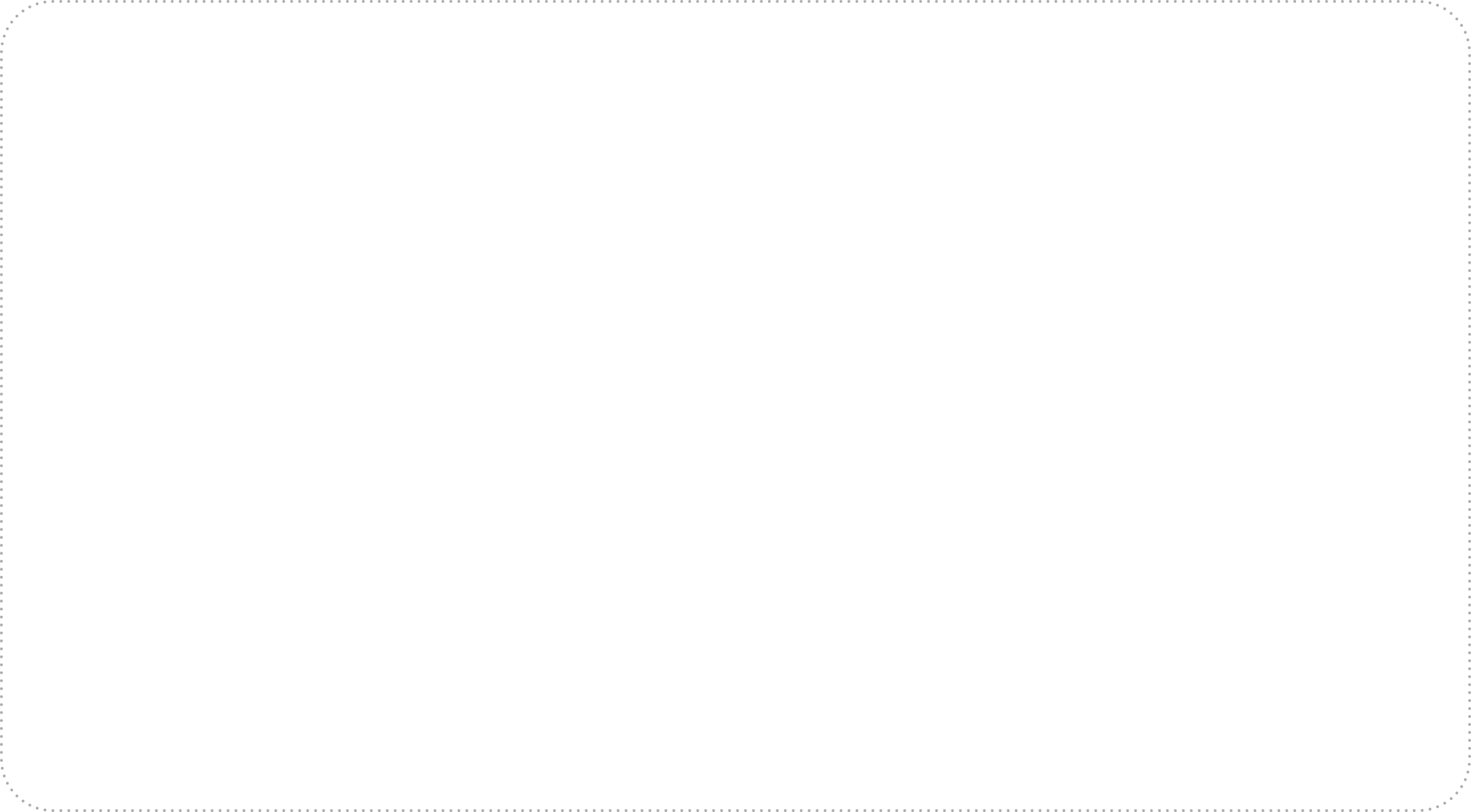 De acuerdo a lo establecido en la Ley Orgánica de INDAP, su población potencial corresponde a dos segmentos denominados: 
 “pequeño/a productor/a agrícola” 
 “campesino/a”.

	Pequeño/a productor/a Agrícola: es la persona natural que explota una 	superficie no superior a las 12 Hectáreas de Riego Básico, cuyos activos no 	superan el equivalente a 3.500 Unidades de Fomento, y que su ingreso proviene 	principalmente, de la explotación agrícola y que trabaje directamente la tierra, 	cualquiera sea su régimen de tenencia.

	Campesino/a: es la persona natural que habita y trabaja habitualmente en el 	campo, cuyos ingresos provienen, fundamentalmente, de la actividad 	silvoagropecuaria realizada en forma personal, cualquiera sea la calidad jurídica 	en que la realice, siempre que sus condiciones económicas no sean superiores a 	las de un pequeño(a) productor(a) agrícola y las personas que integran su 	familia.
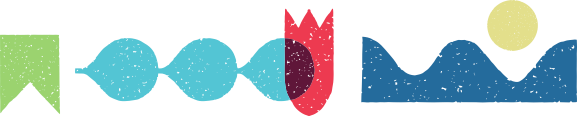 Población potencial por región y nacional
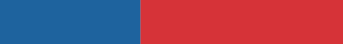 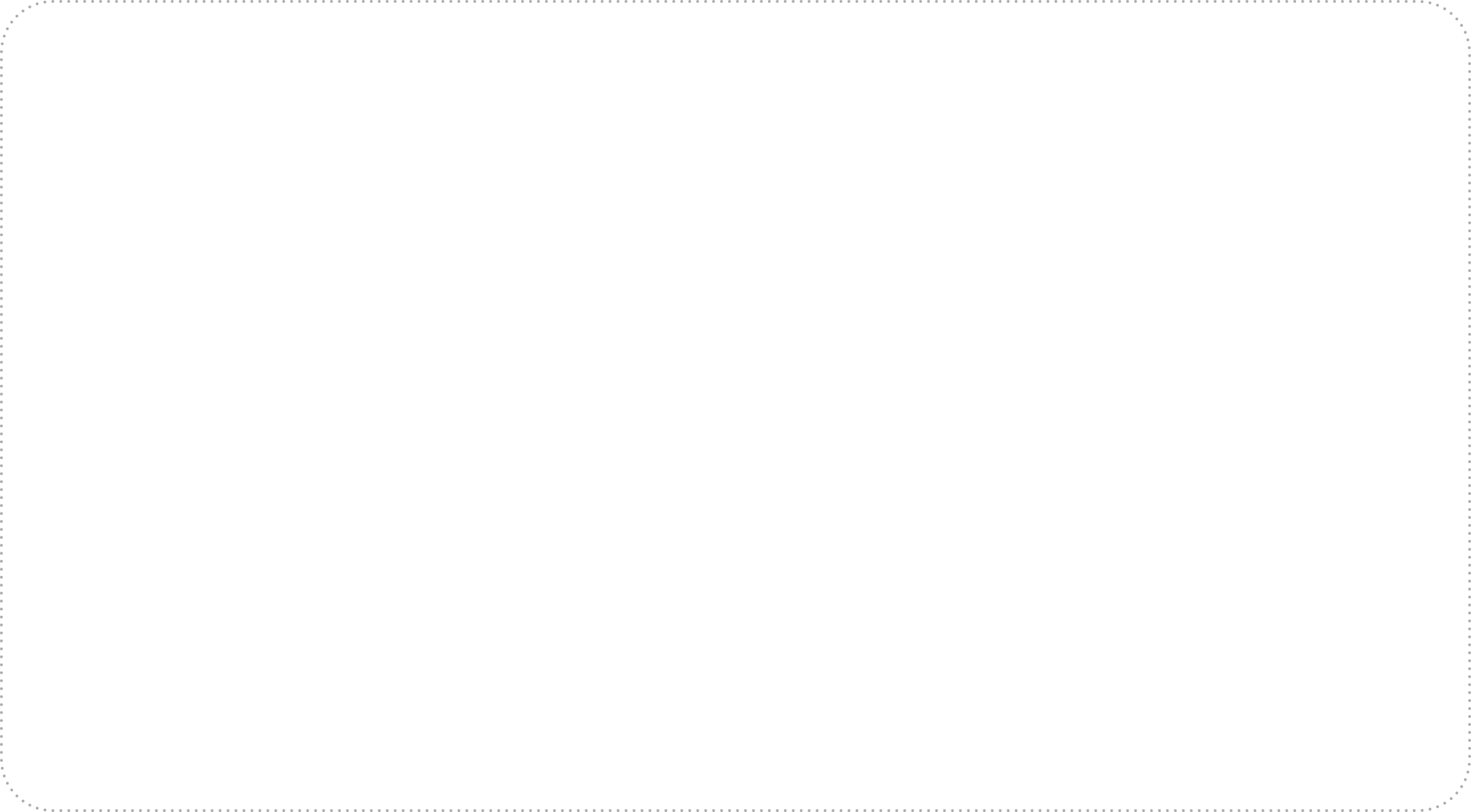 Comparación de usuarios potenciales con respecto al total atendido por región durante el 2022.
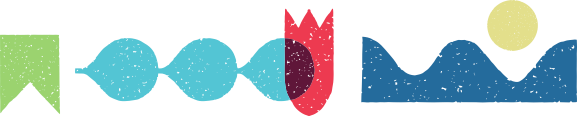 Fuente: Estudio “Micro y Pequeña empresa agropecuaria en Chile: Criterios para una focalización eficiente de las políticas para el sector de acuerdo al VII censo agropecuario”. 
Nota: la región de Ñuble aparece con valor 0, ya que en la fecha de estudio esta no se encontraba separada de la región del Bio bio.
Fuente: Base Tesorería, 31 de diciembre 2022.
Usuarias y Usuarios
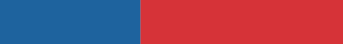 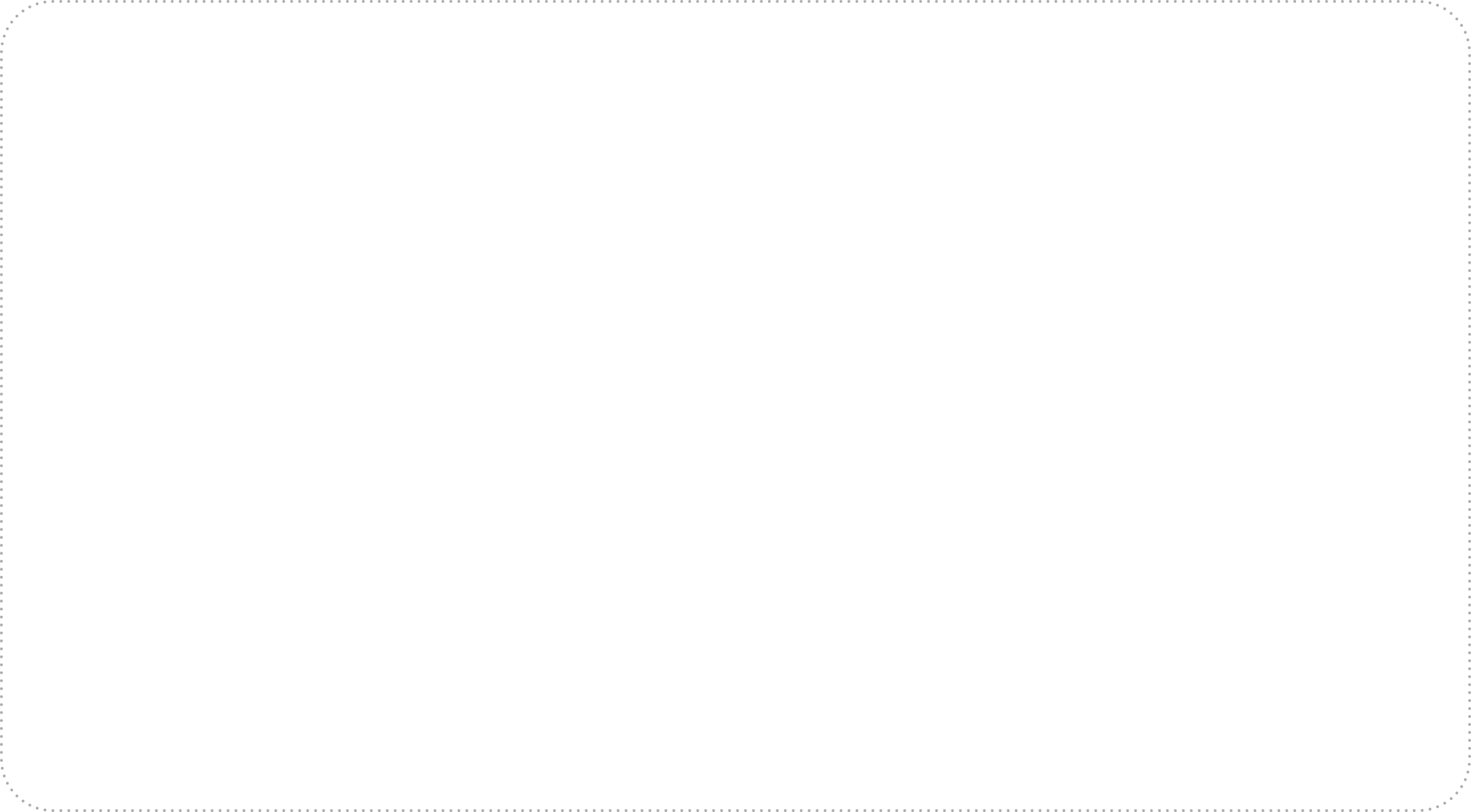 El total de usuarias y usuarios de INDAP para el año 2022 fue de 171.552, y su distribución por región es la siguiente:
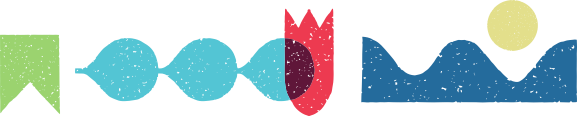 Fuente: Base Tesorería, 31 de diciembre 2022.
Usuarias y Usuarios
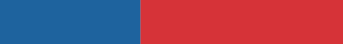 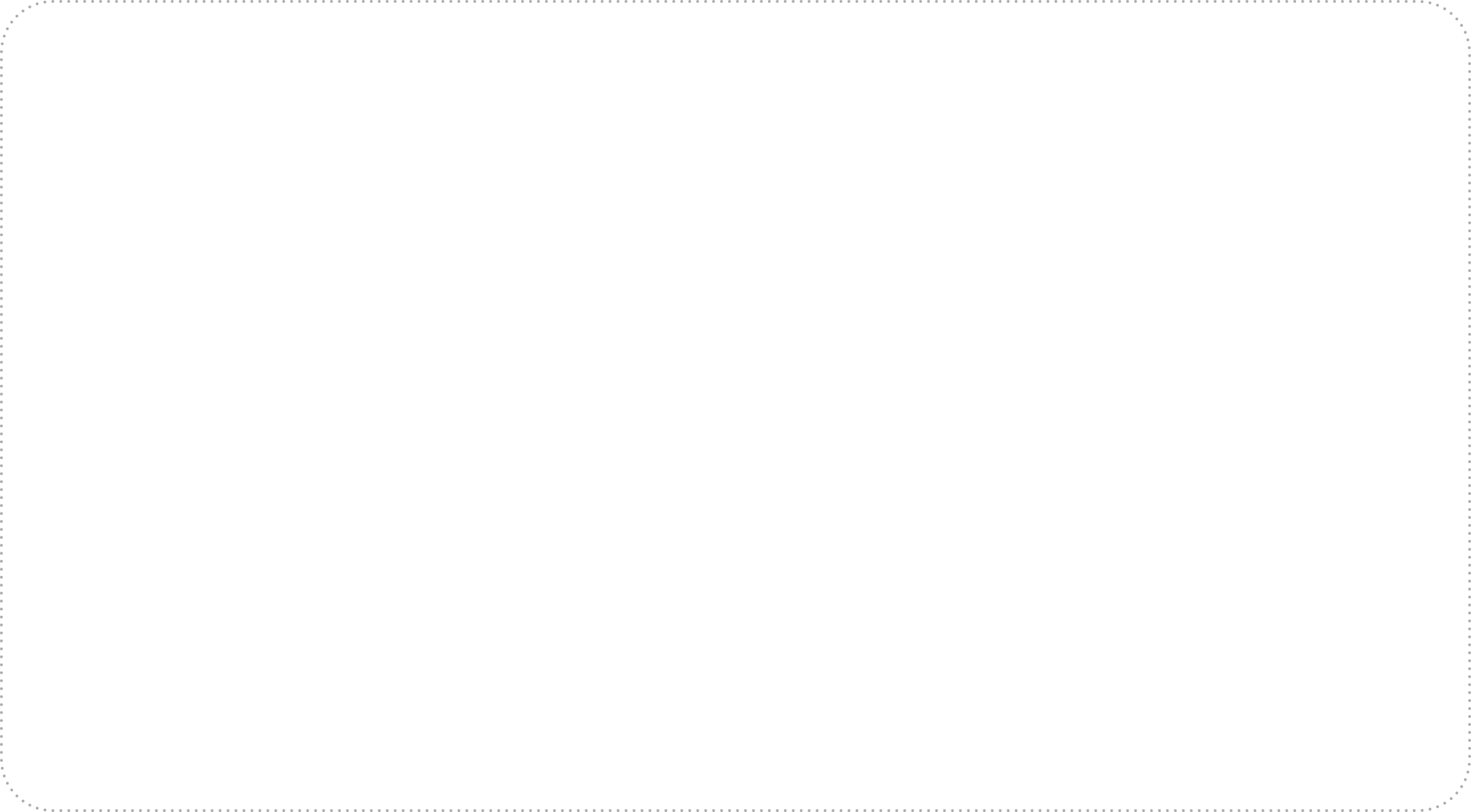 Durante el 2022 INDAP atendió a 171.552 usuarias y usuarios, de los cuales podemos destacar los siguientes datos:

46,86% son mujeres

7,2% son jóvenes menores de 35 años

40% pertenece a algún pueblo originario

La edad promedio es de 57 años

90% recibe asistencia técnica

43% recibió subsidio a la inversión

32% obtuvo crédito
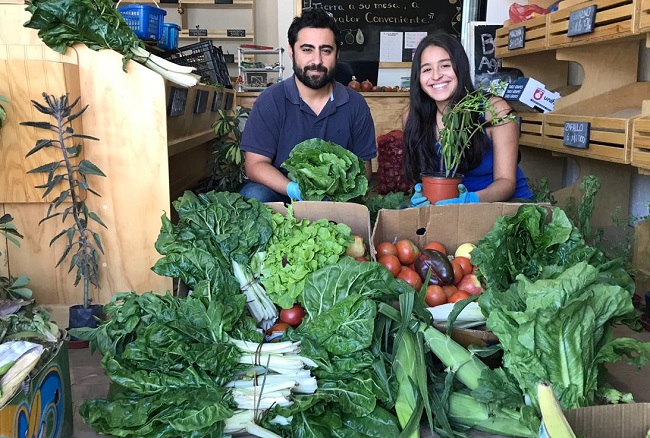 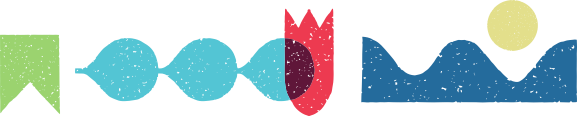 Fuente: Base Tesorería, 31 de diciembre 2022.
Mujeres usuarias
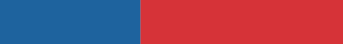 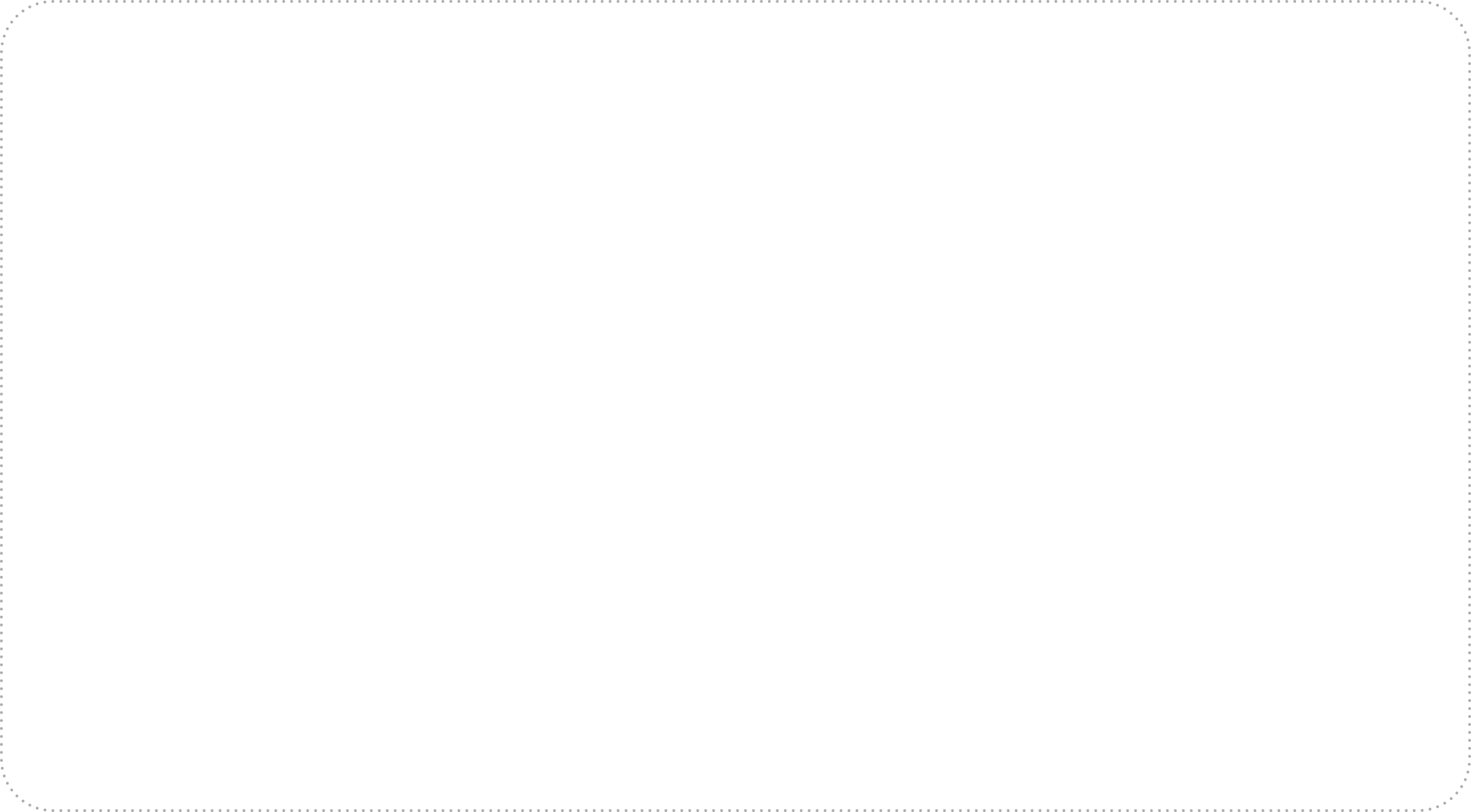 El total de usuarias de INDAP es 80.401, y su distribución por región es la siguiente:
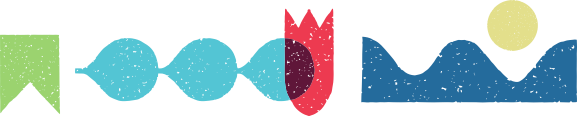 * Número y porcentaje de mujeres son de acuerdo al universo de usuarias/os que declararon género, el cual es de 171.552.
Fuente: Base Tesorería, 31 de diciembre 2022.
Mujeres usuarias
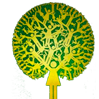 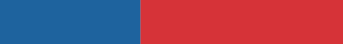 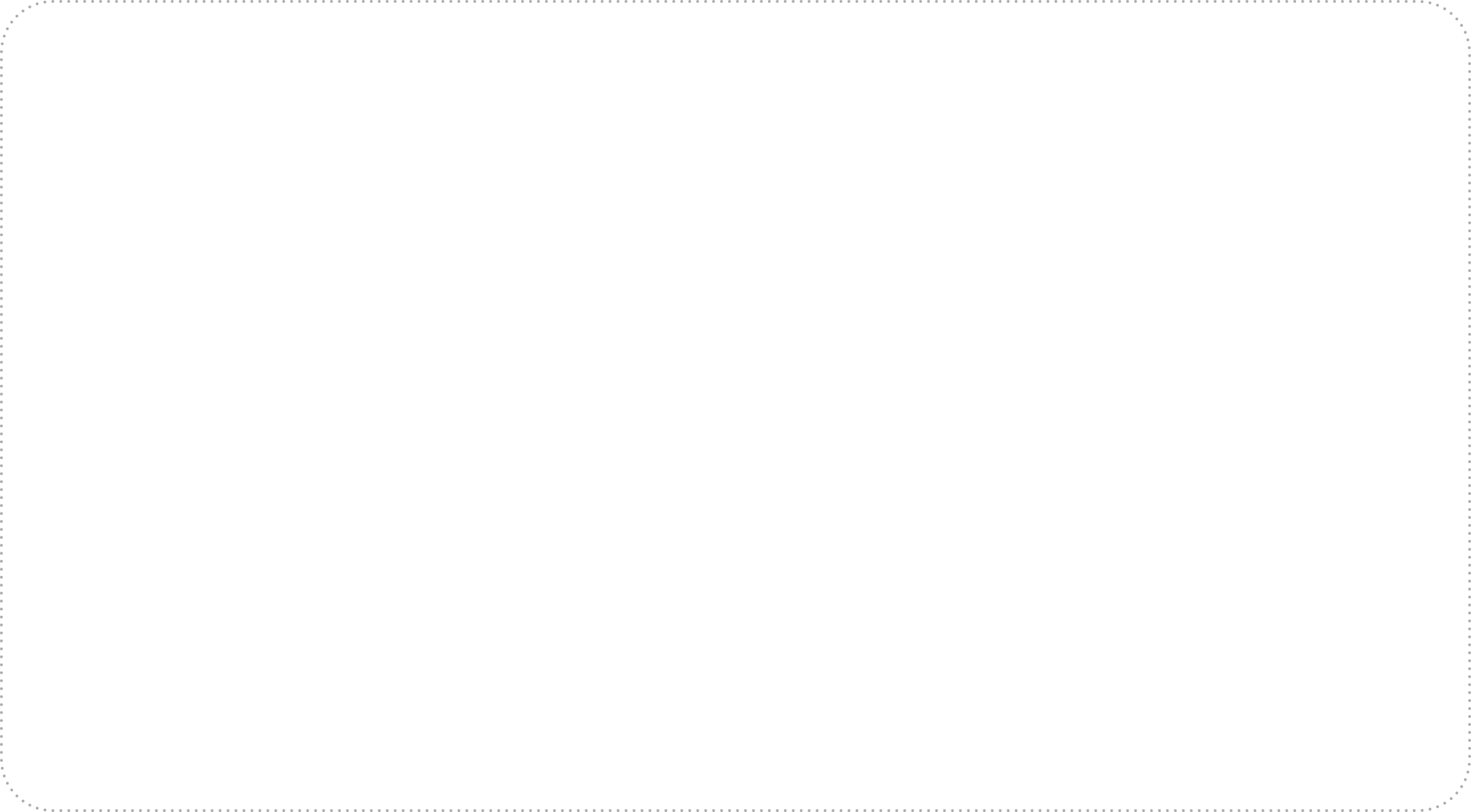 Del total de usuarias de programas regulares a diciembre del 2022, encontramos 
que:
   

91% recibe asistencia técnica

77% recibió subsidio a la inversión

27% obtuvo crédito
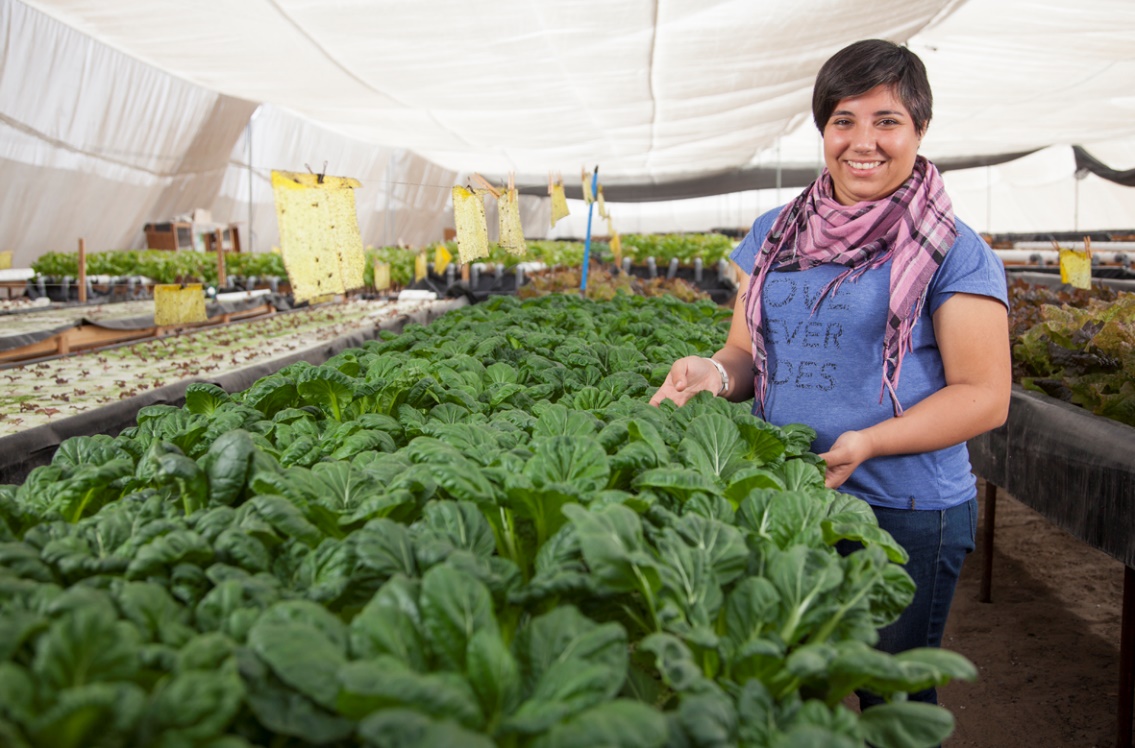 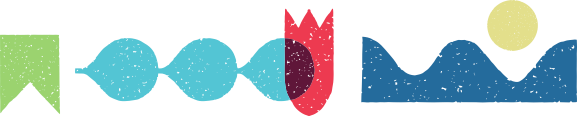 * Número y porcentaje de mujeres son de acuerdo al universo de usuarias/os que declararon género, el cual es de 171.552.
Fuente: Base Tesorería, 31 de diciembre 2022.
Jóvenes usuarios
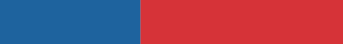 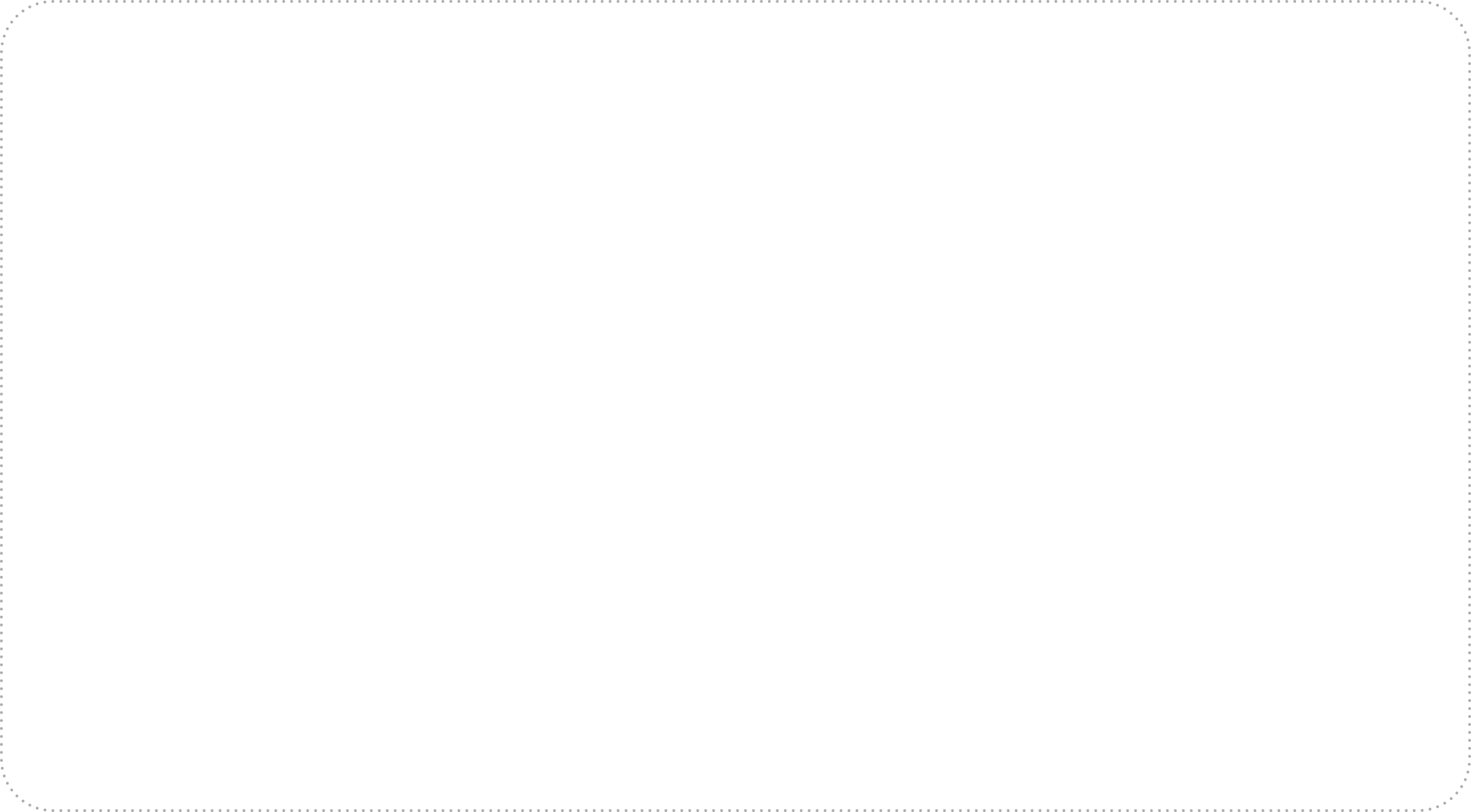 Durante el año 2022, INDAP beneficio a 12.356 usuarias y usuarios jóvenes. Su distribución regional se muestra en la gráfica:
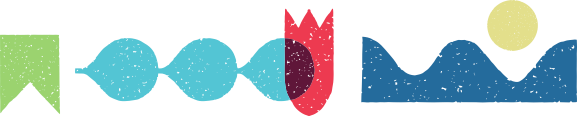 * Número y porcentaje de mujeres son de acuerdo al universo de usuarias/os que declararon género, el cual es de 171.552.
Fuente: Base Tesorería, 31 de diciembre 2022.
Jóvenes usuarios
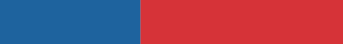 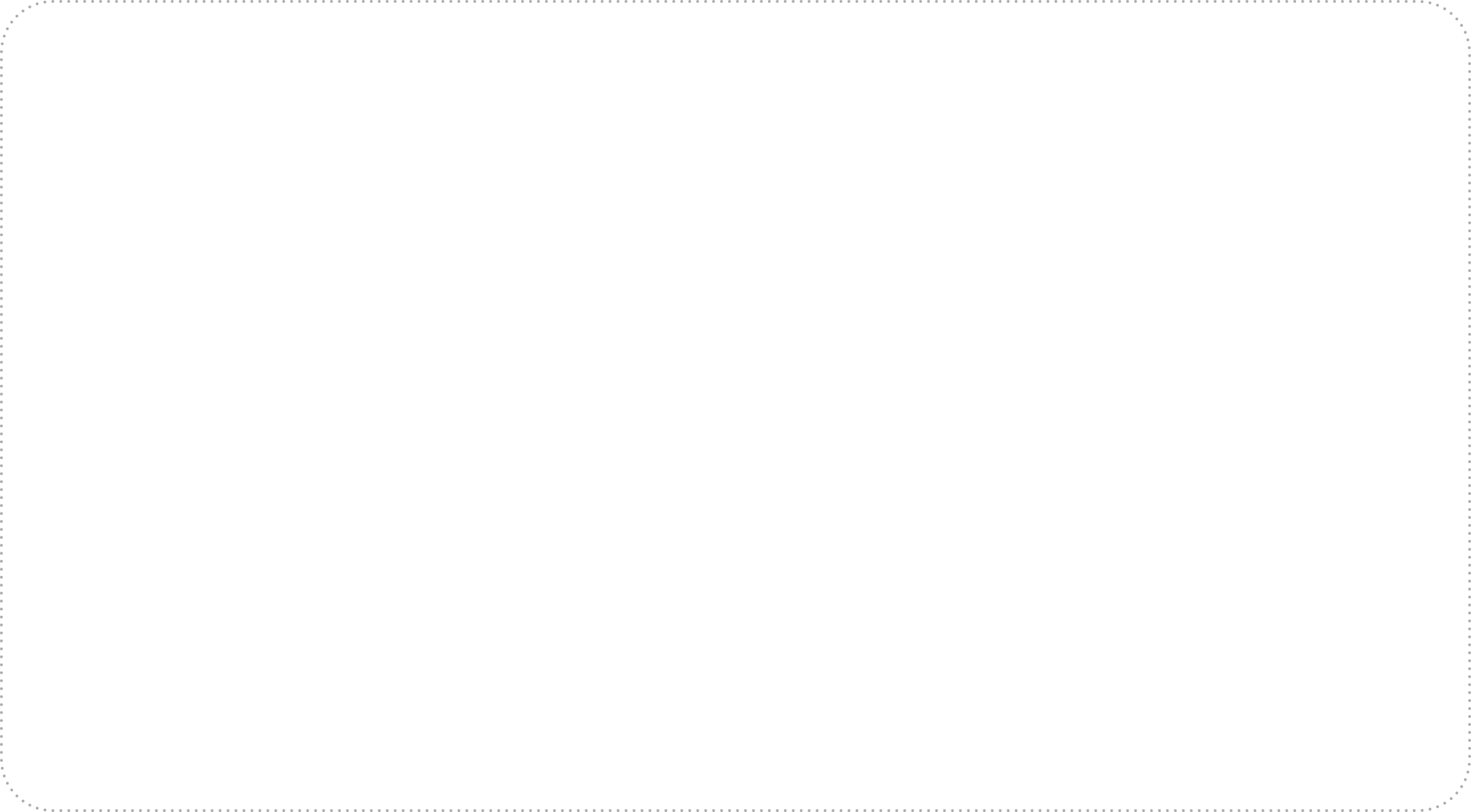 Del total de 12.356 de usuarias y usuarios jóvenes a diciembre 2022, se observa que:
 

   78% recibe asistencia técnica

   55% recibió subsidio a la inversión

   43% obtuvo crédito
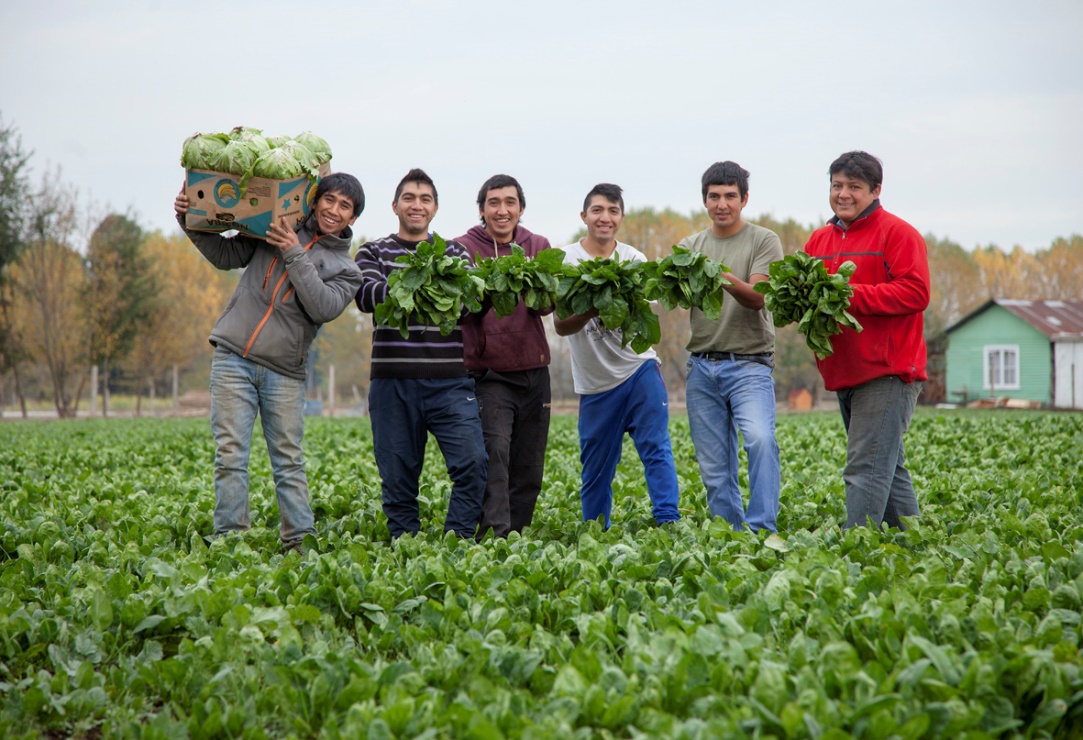 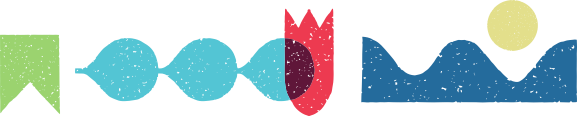 * Número y porcentaje de mujeres son de acuerdo al universo de usuarias/os que declararon género, el cual es de 171.552.
Fuente: Base Tesorería, 31 de diciembre 2022.
Pueblos Originarios usuarios
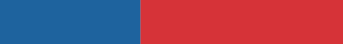 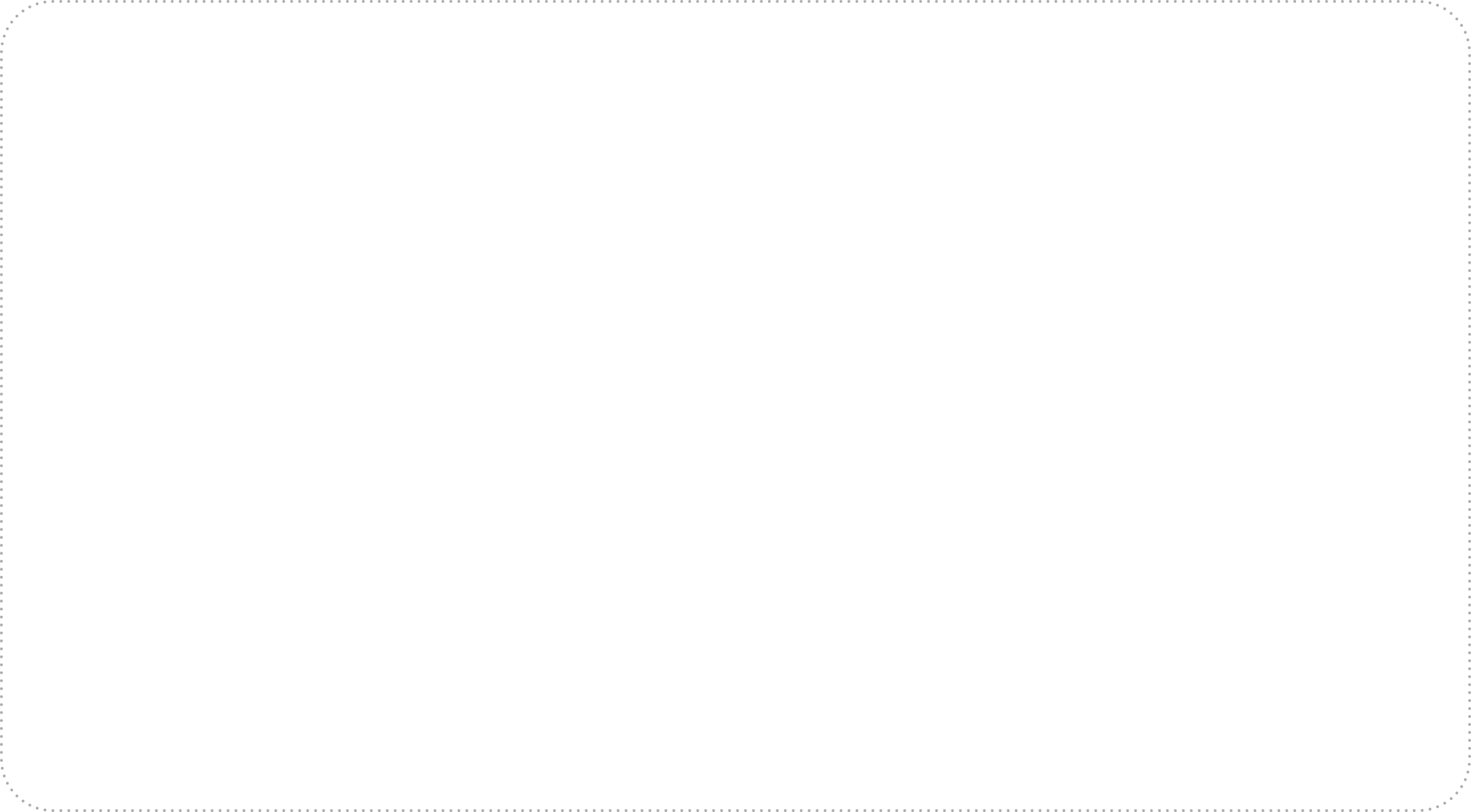 A diciembre 2022, INDAP apoyó a través de los programas regulares a 68.062 usuarias y usuarios pertenecientes a pueblos originarios, su distribución se puede apreciar en la siguiente tabla:
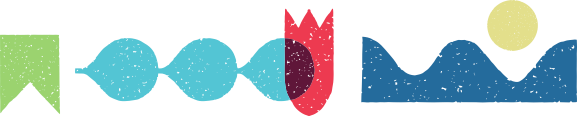 Fuente: Base Tesorería, 31 de diciembre 2022.
* Número y porcentaje de usuarias/os perteneciente a pueblos originarios son de acuerdo al universo de usuarias/os que declaró pertenecer o no a alguna etnia, el cual es de 171.552.
** Son usuarias/os del Programa de Desarrollo Territorial Indígena (PDTI) que no declararon a que pueblo originario pertenecen.
Pueblos Originarios usuarios
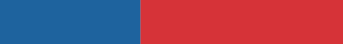 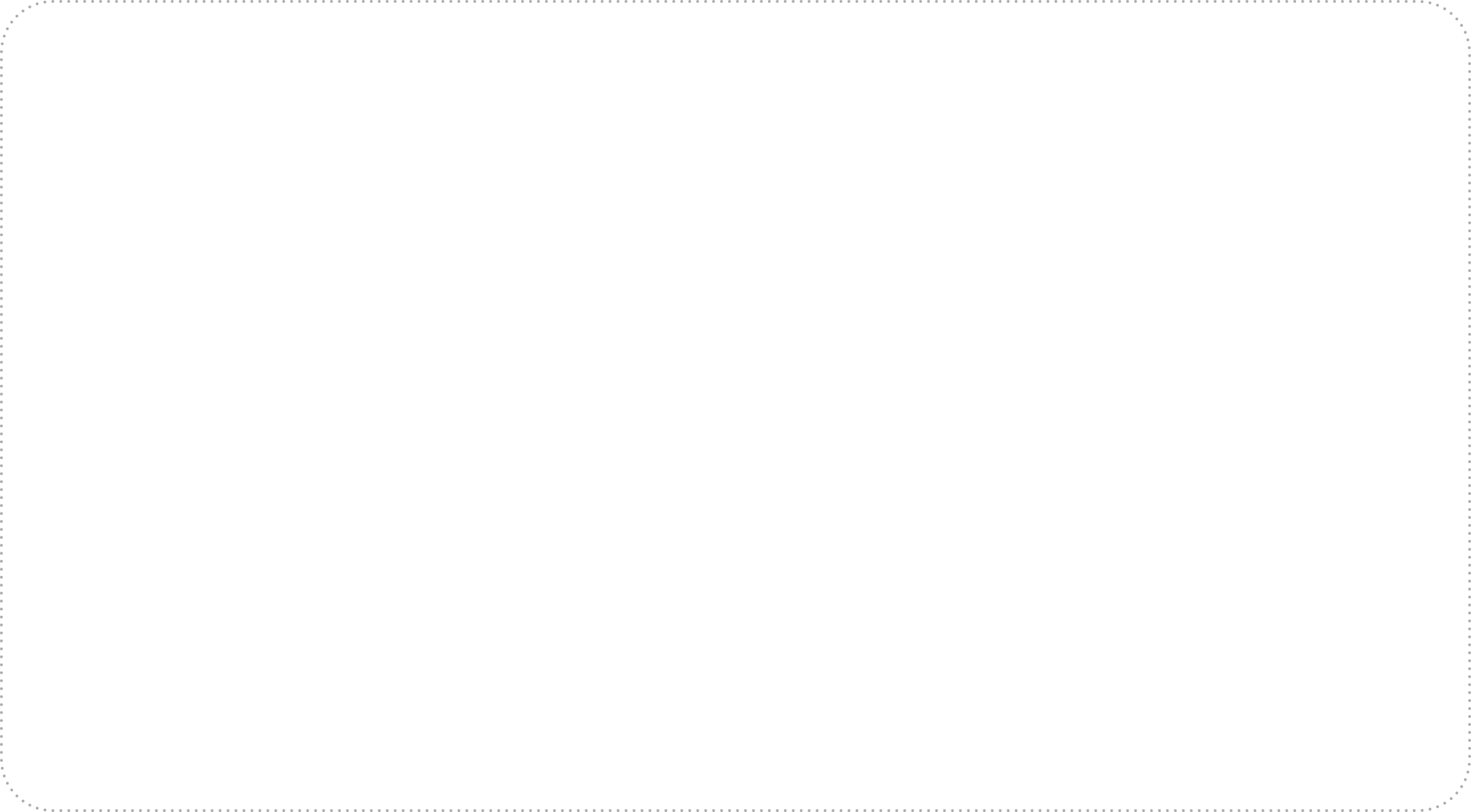 Del total de usuarias y usuarios pertenecientes a Pueblos Originarios*, durante el año 2022, se observa que:
 

90% recibió asistencia técnica

79% recibió subsidios a la inversión

28% obtuvo créditos
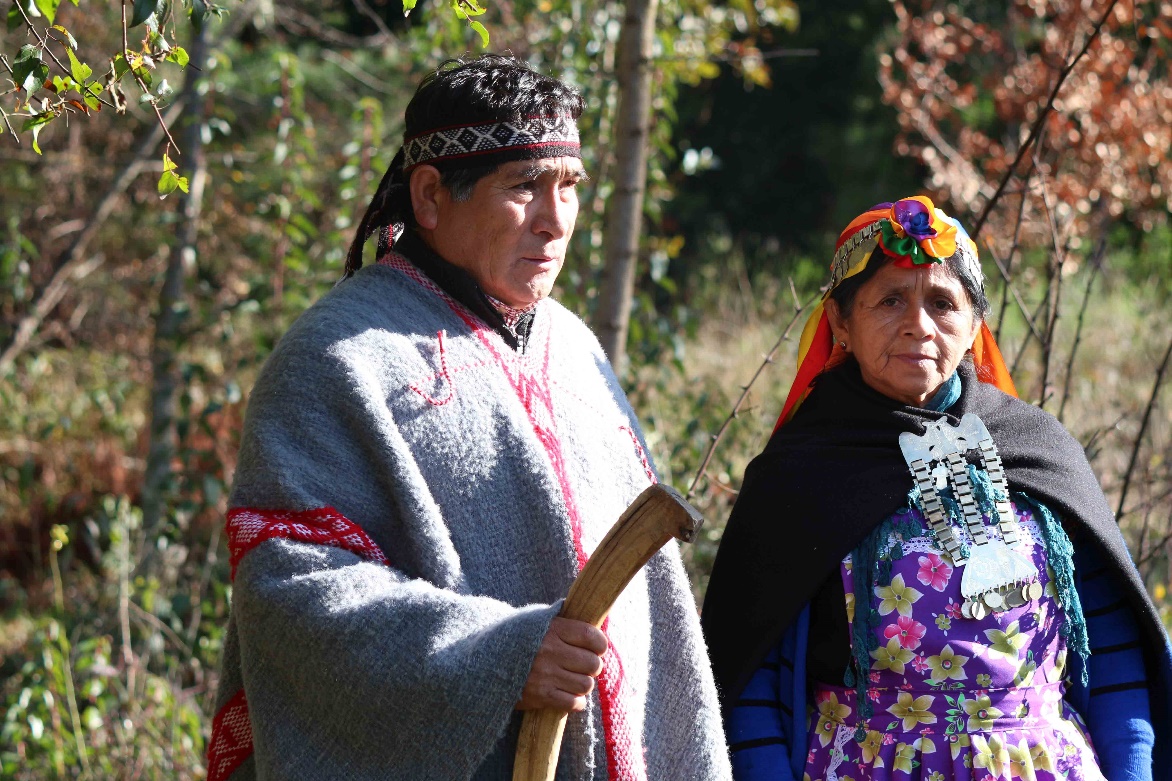 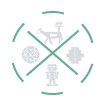 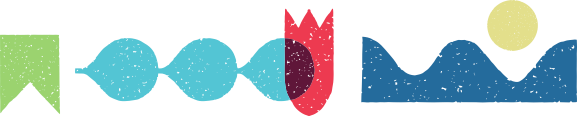 Fuente: Base Tesorería, 31 de diciembre 2022.
* Número y porcentaje de usuarias/os perteneciente a pueblos originarios son de acuerdo al universo de usuarias/os que declaró pertenecer o no a alguna etnia, el cual es de 171.552.
Pueblos Originarios usuarios
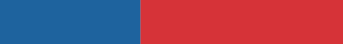 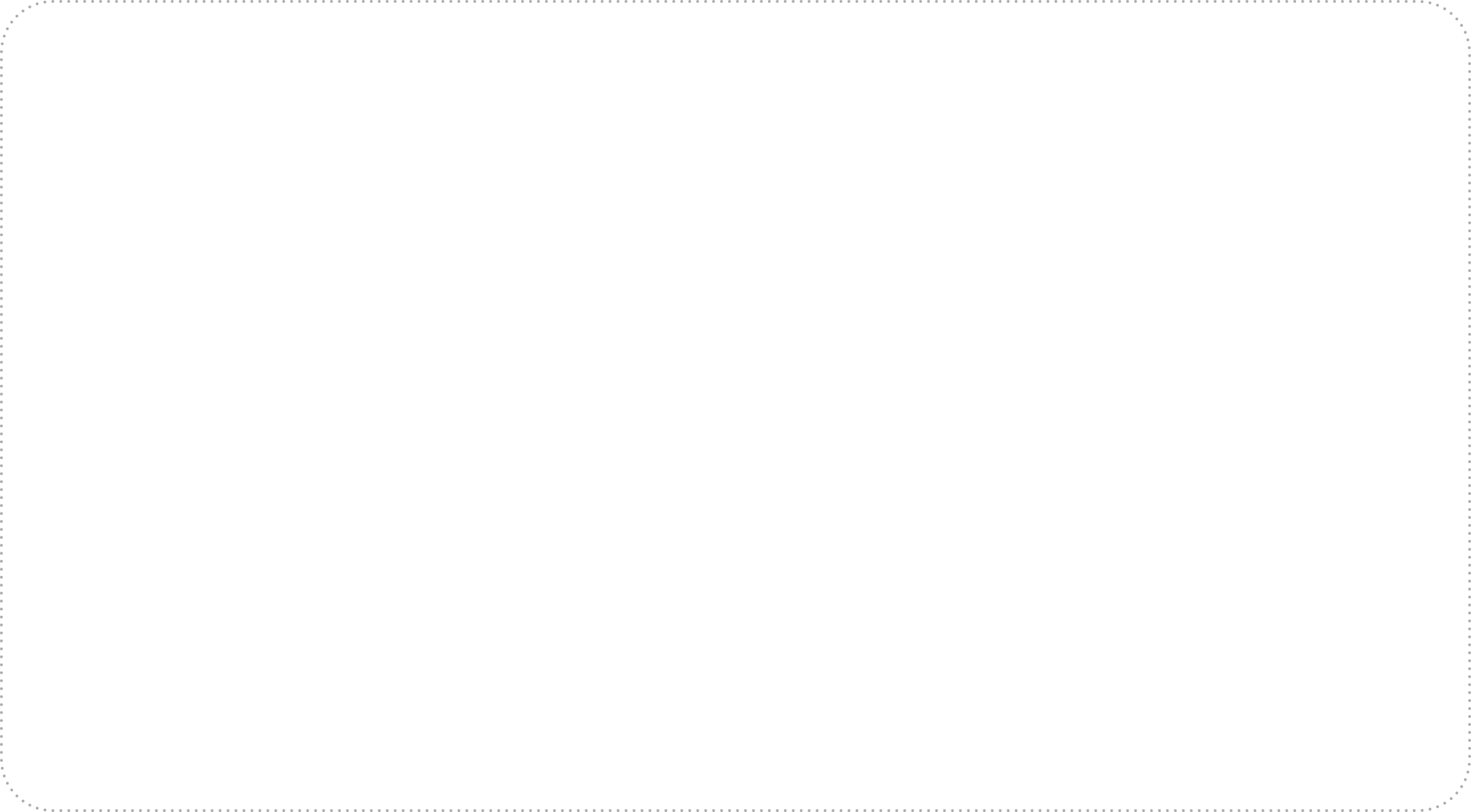 Los programas PRODESAL y PDTI de manera conjunta en el año 2022 apoyaron a 54.089 personas pertenecientes a Pueblos Originarios; 6.801 PRODESAL y 47.288 PDTI. Este sub-universo se distribuye y observa en el siguiente gráfico:
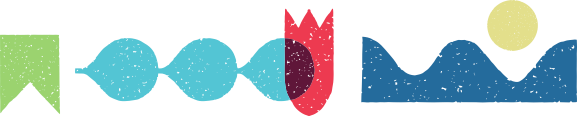 Fuente: Base Tesorería, 31 de diciembre 2022.
Población de Usuarias y Usuarios:
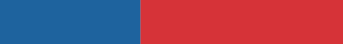 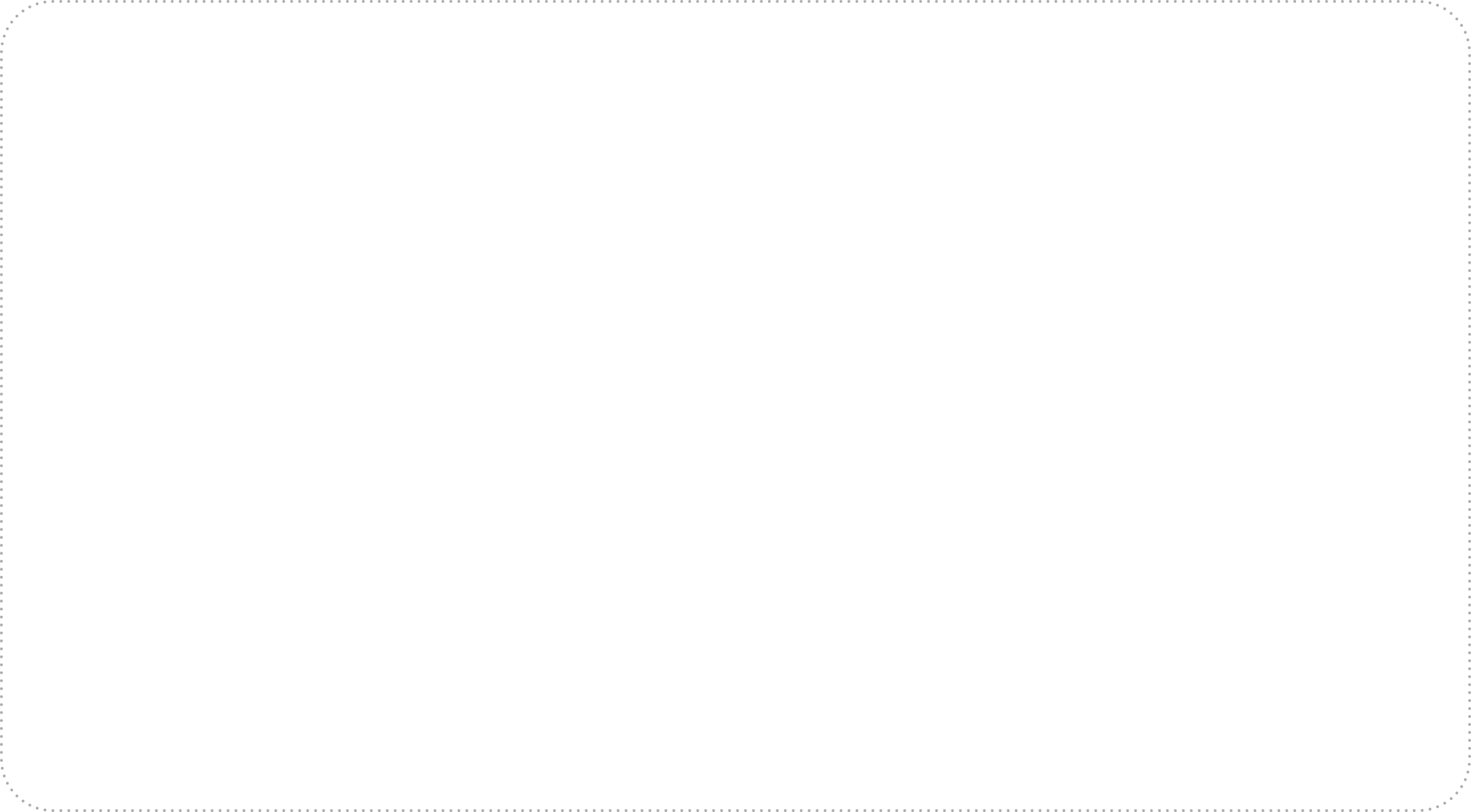 En el gráfico se observa la evolución histórica del universo de usuarias y usuarios de INDAP durante el período 2009 – 2022.
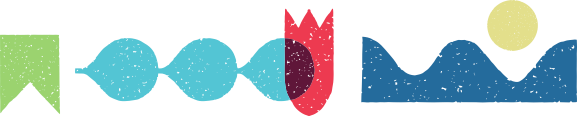 Fuente: Base Tesorería, 31 de diciembre 2022.
Población de usuarias y usuarios:
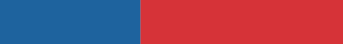 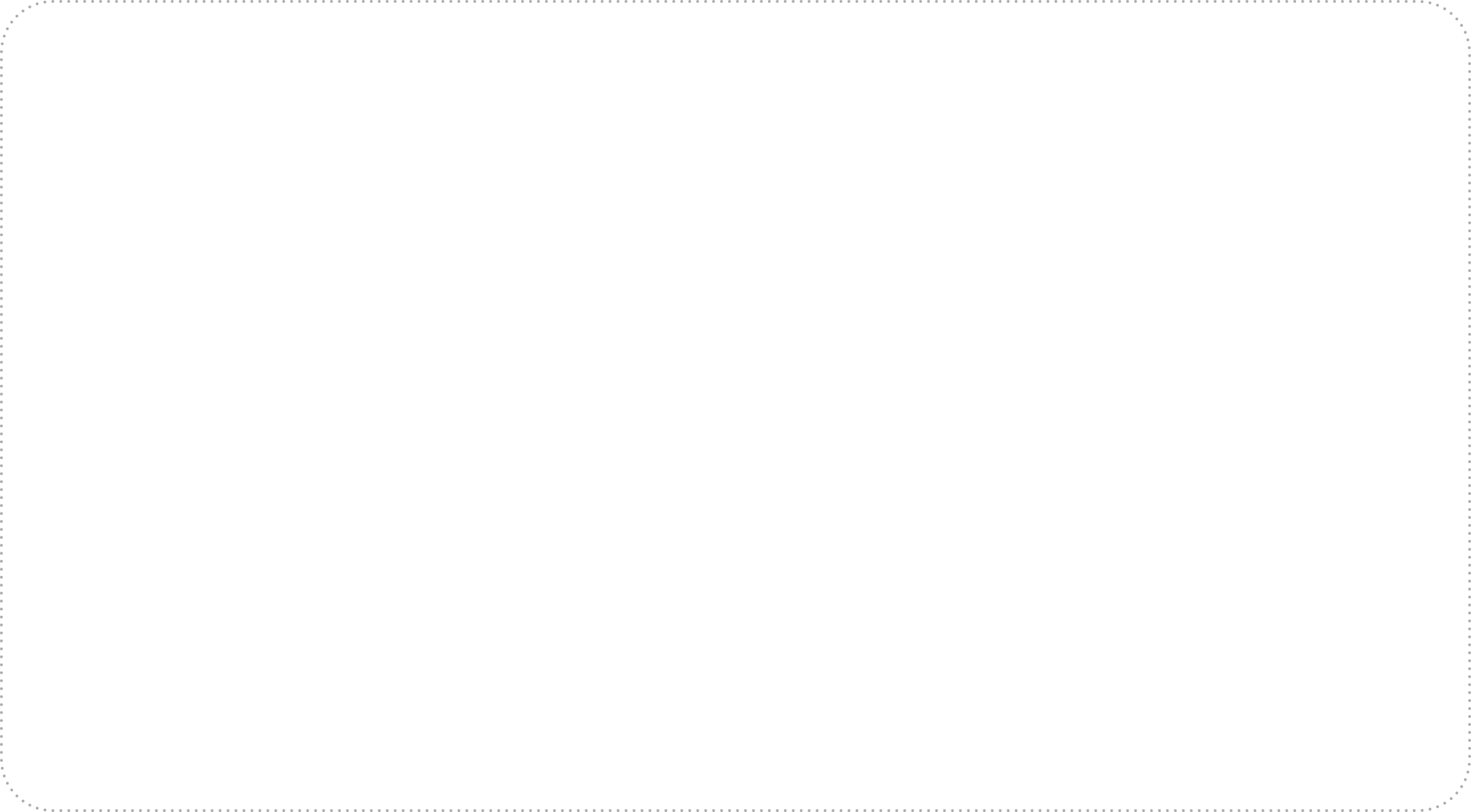 La evolución histórica del universo de usuarias y usuarios INDAP durante el período 2009-2022, se observa en el siguiente gráfico:
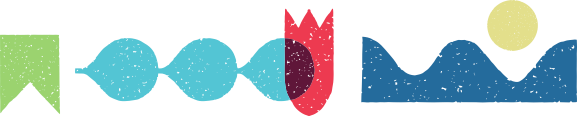 Fuente: Base Tesorería, 31 de diciembre 2022.
INDAP en regiones
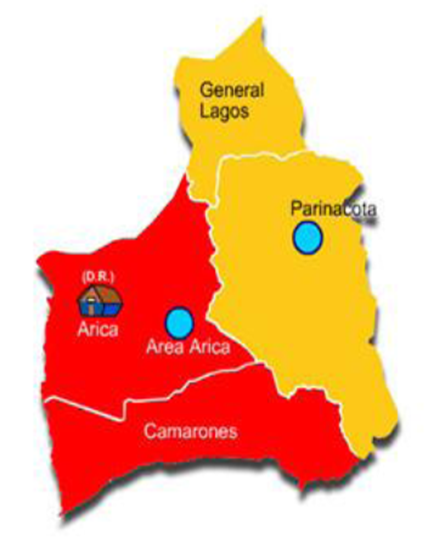 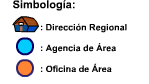 Arica y Parinacota
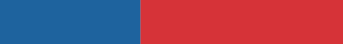 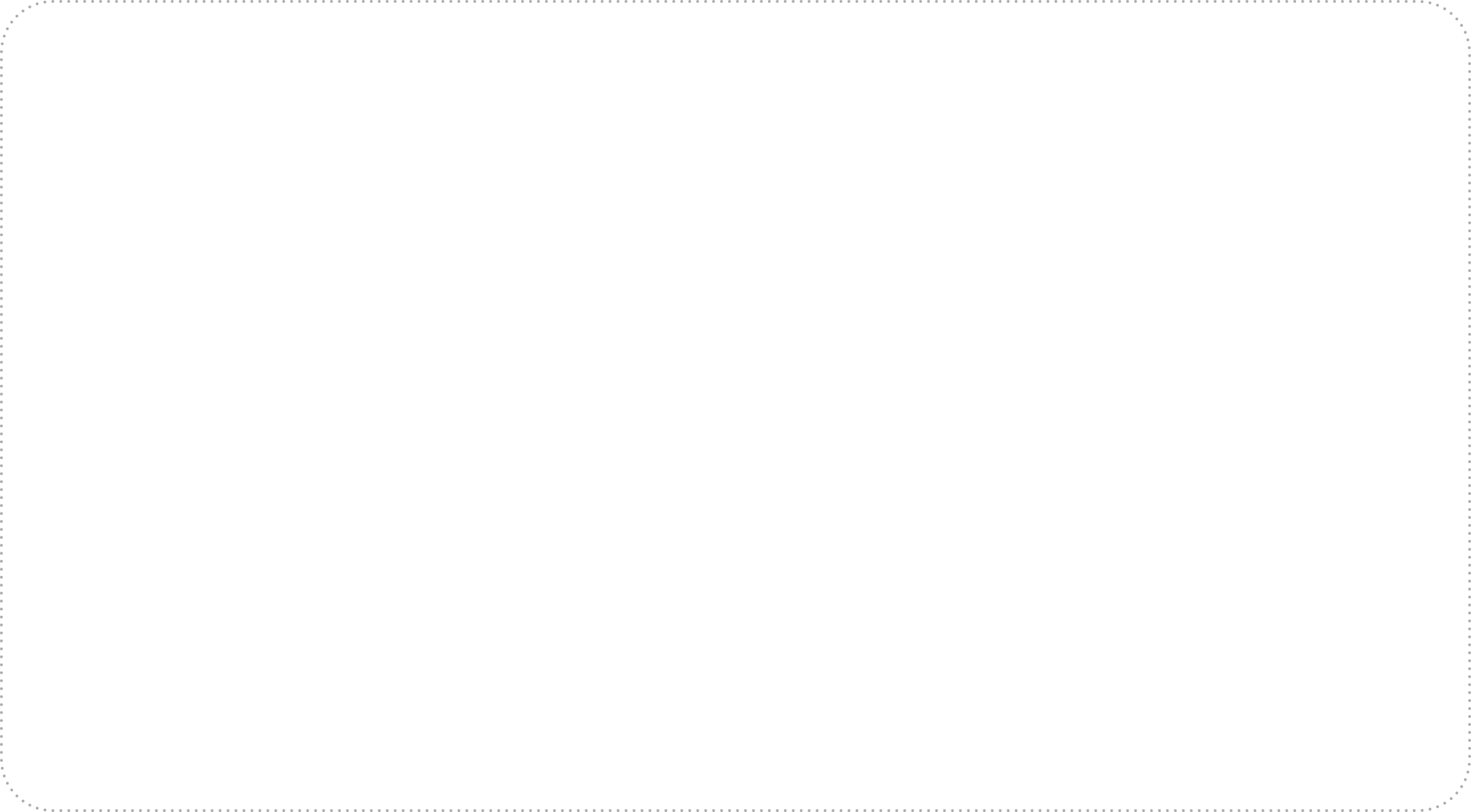 Atención de Usuarias/os
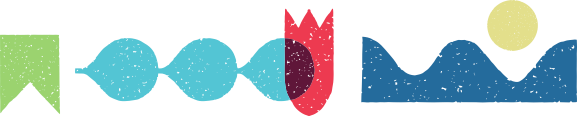 Fuente: Sistema Tesorería y SIGFE, 31 de diciembre del 2022.
Arica y Parinacota
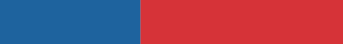 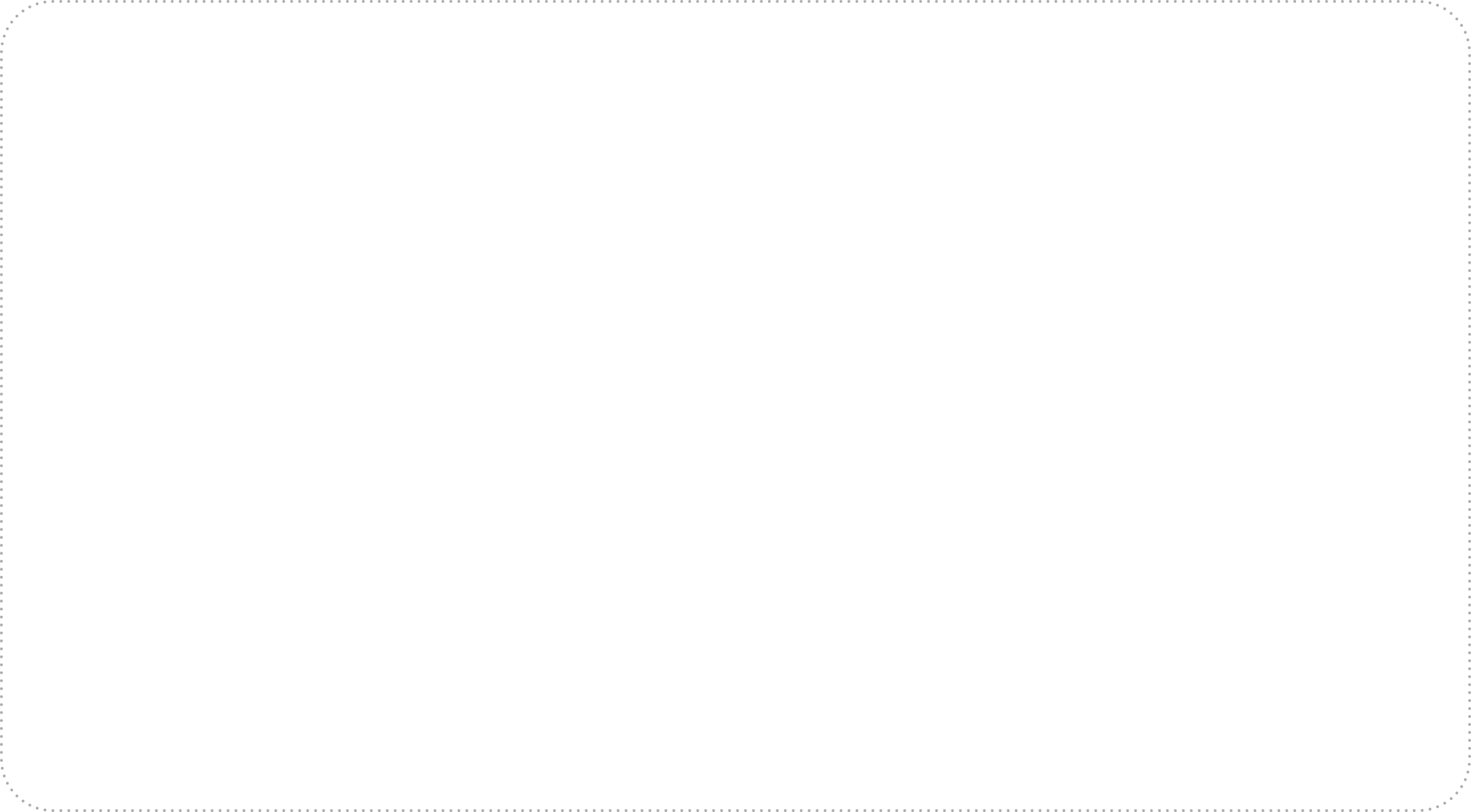 Atención de Usuarias/os
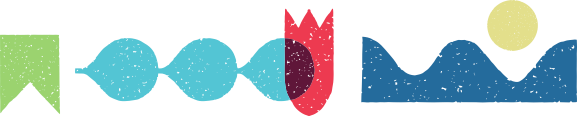 Fuente: Sistema Tesorería y SIGFE, 31 de diciembre 2022.
INDAP en regiones
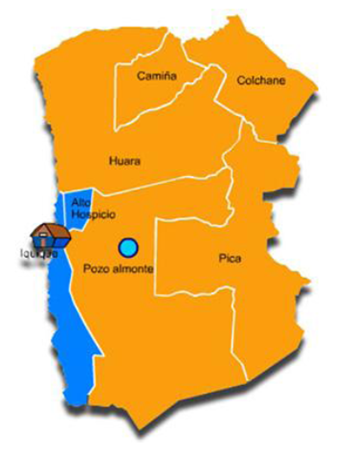 Tarapacá
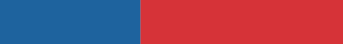 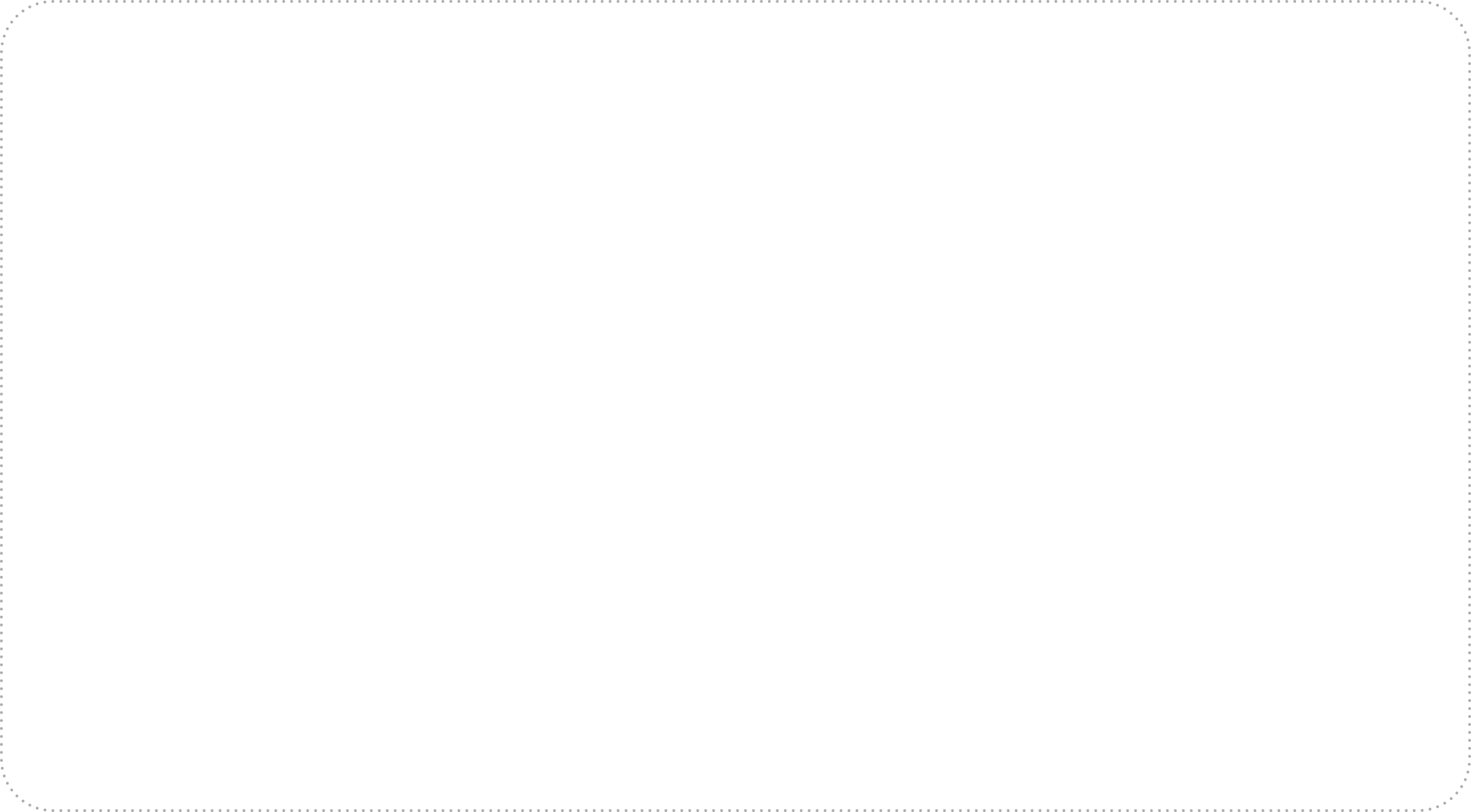 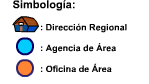 Atención de Usuarias/os
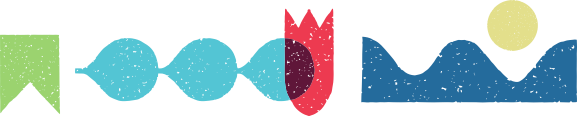 Fuente: Sistema Tesorería y SIGFE, 31 de diciembre del 2022.
Tarapacá
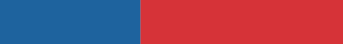 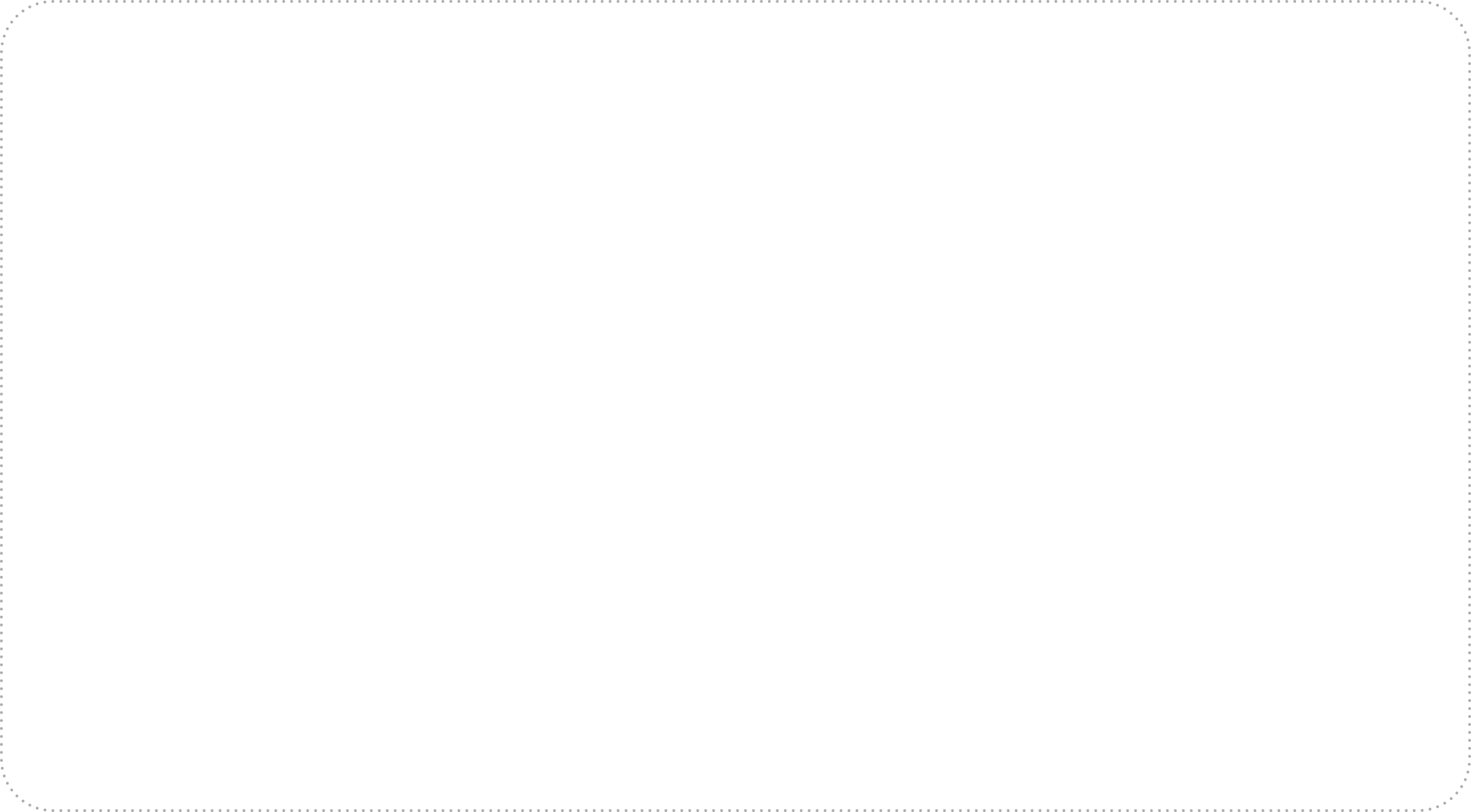 Atención de Usuarias/os
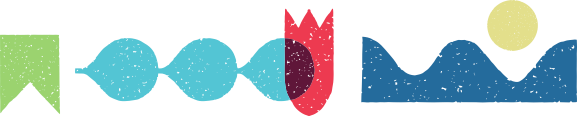 Fuente: Sistema Tesorería y SIGFE, 31 de diciembre 2022.
INDAP en regiones
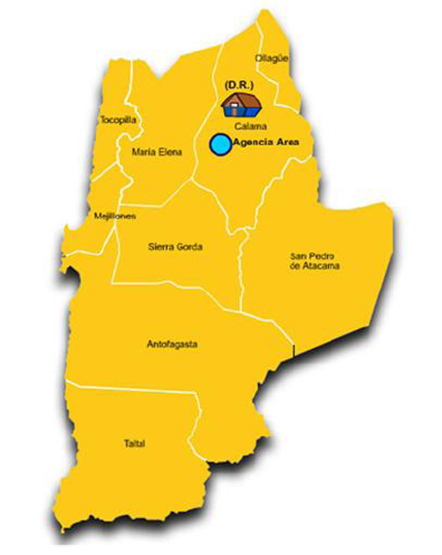 Antofagasta
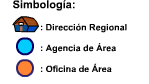 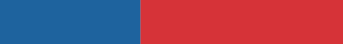 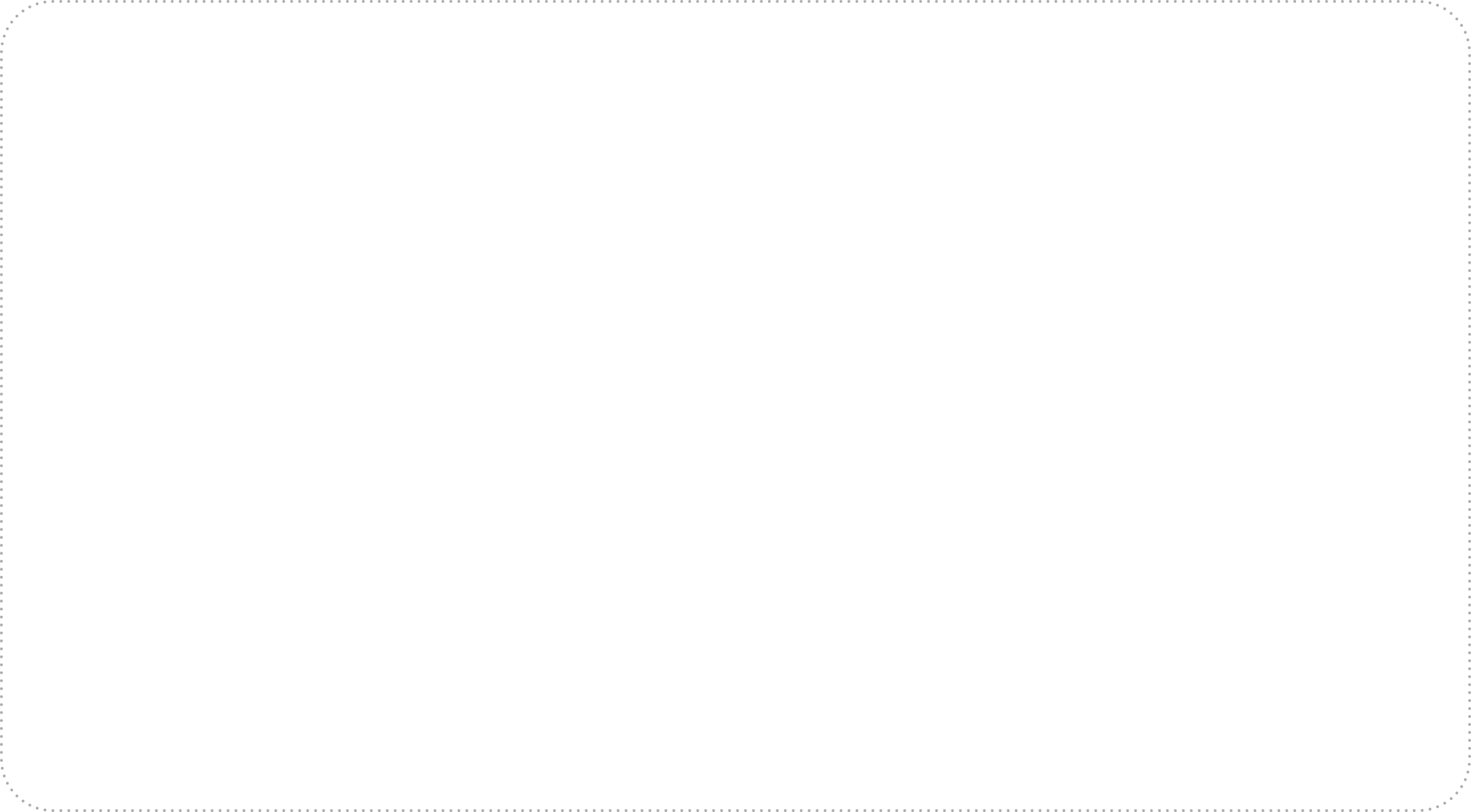 Atención de Usuarias/os
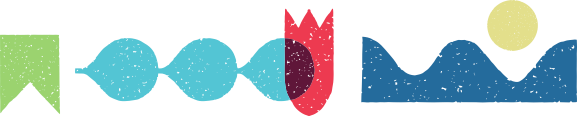 Fuente: Sistema Tesorería y SIGFE, 31 de diciembre del 2022.
Antofagasta
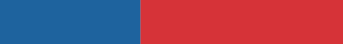 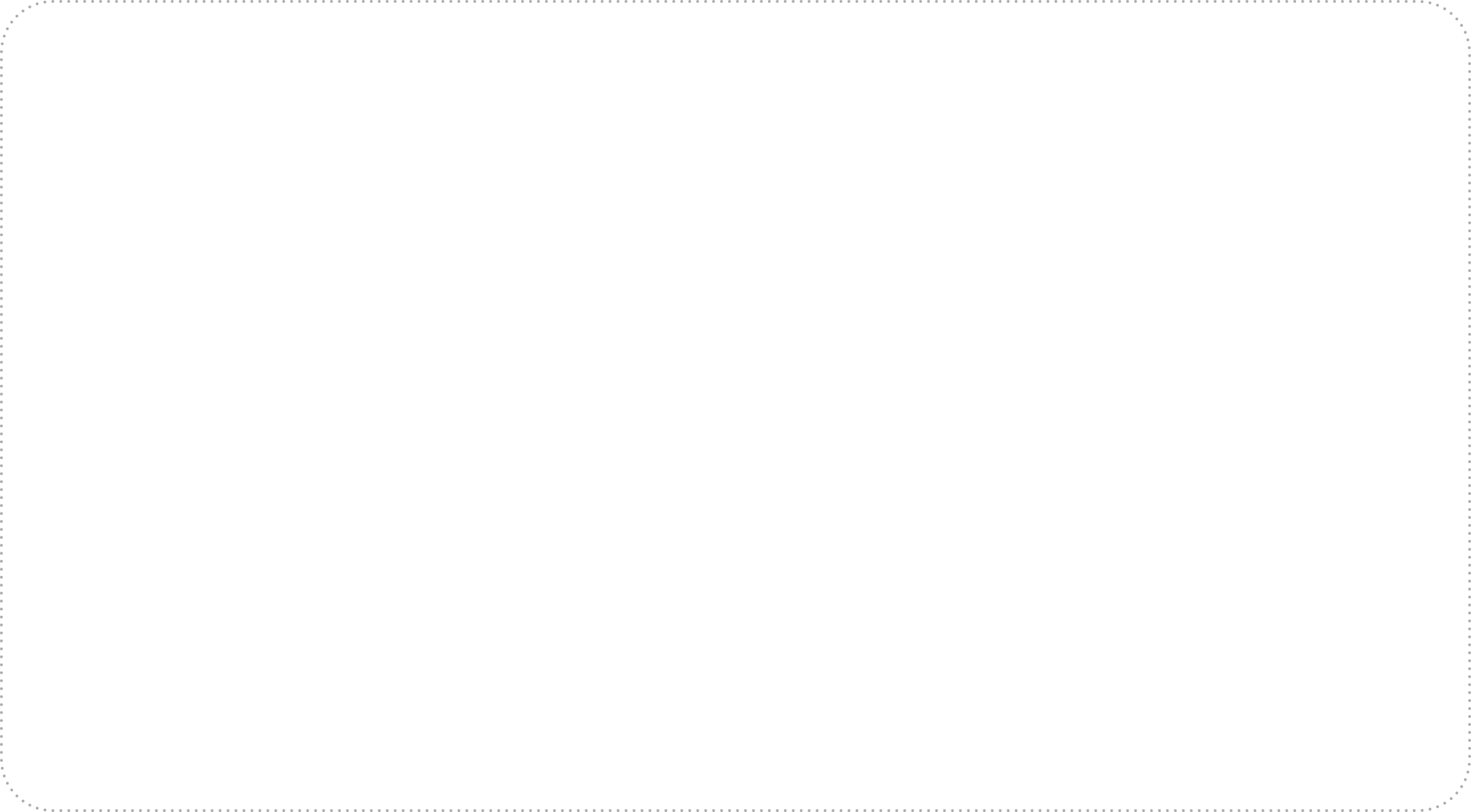 Atención de Usuarias/os
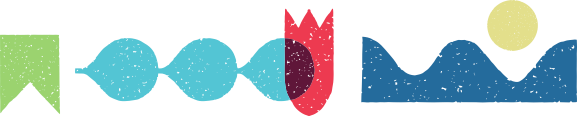 Fuente: Sistema Tesorería y SIGFE, 31 de diciembre 2022.
INDAP en regiones
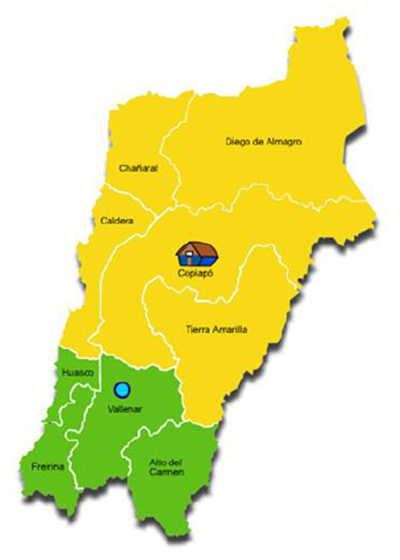 Atacama
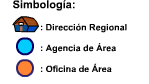 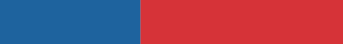 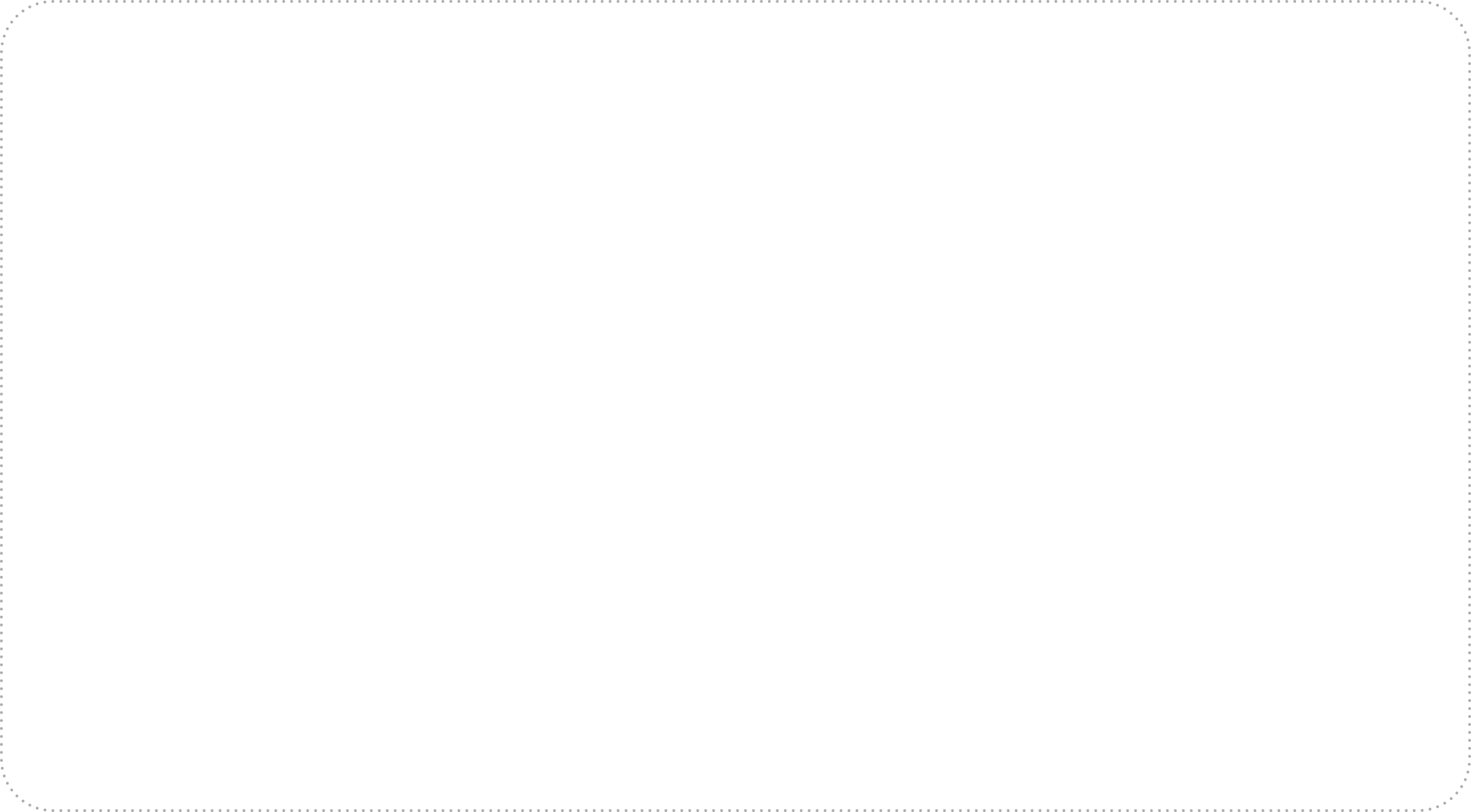 Atención de Usuarias/os
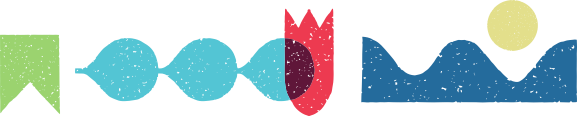 Fuente: Sistema Tesorería y SIGFE, 31 de diciembre del 2022.
Atacama
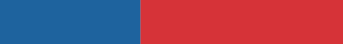 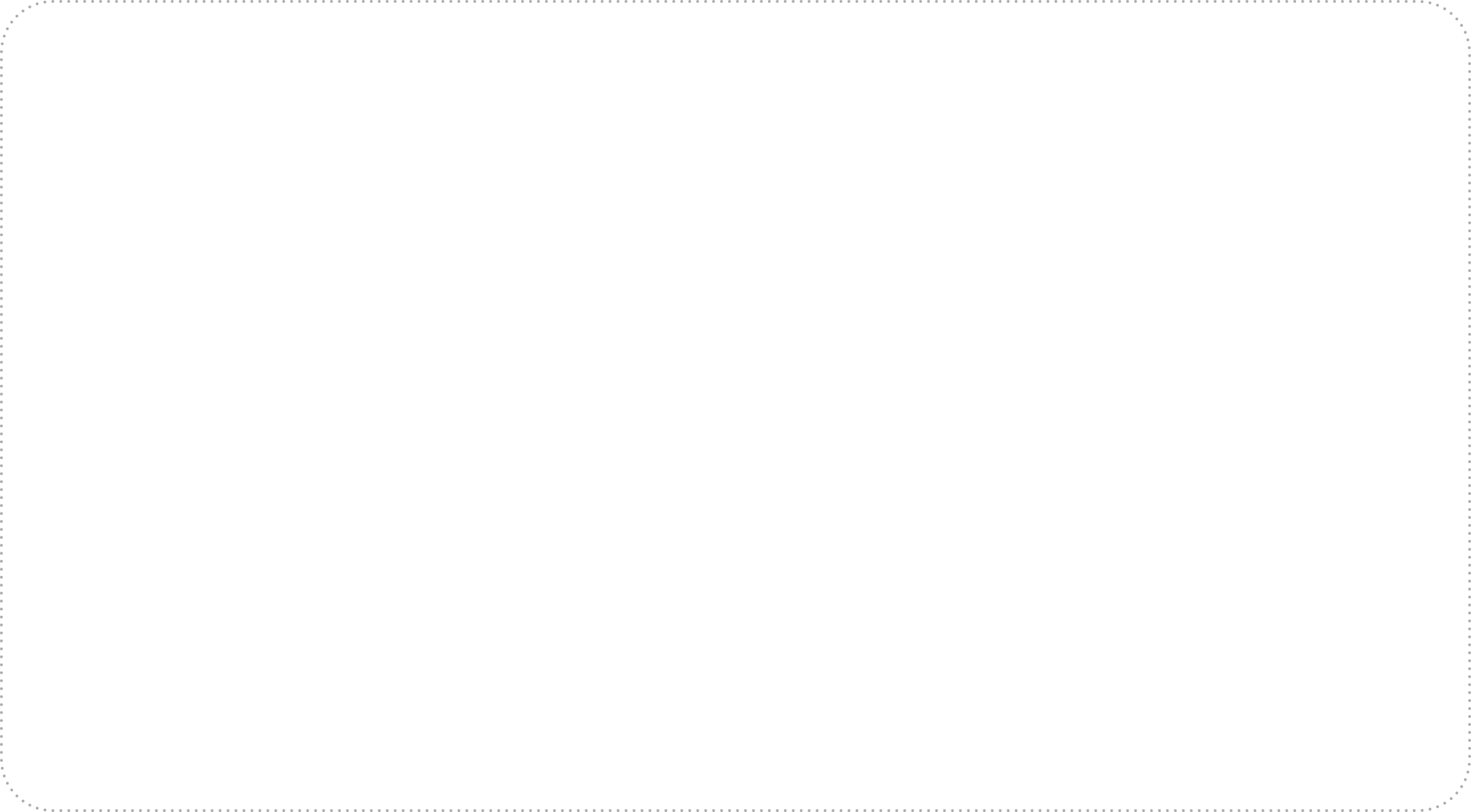 Atención de Usuarias/os
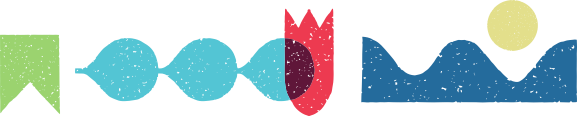 Fuente: Sistema Tesorería y SIGFE, 31 de diciembre 2022.
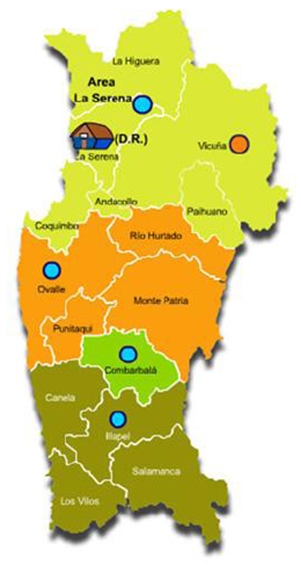 INDAP en regiones
Coquimbo
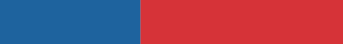 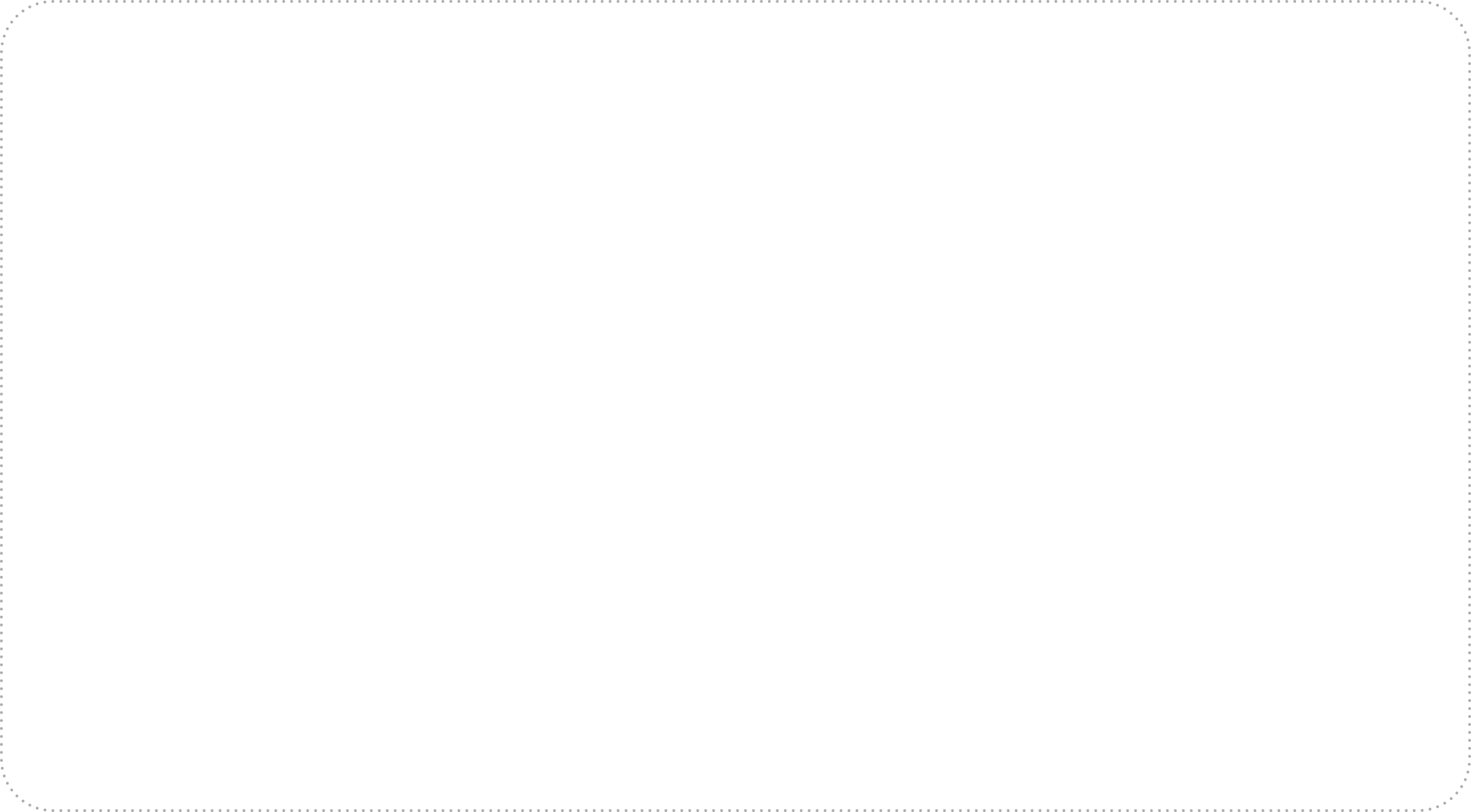 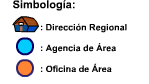 Atención de Usuarias/os
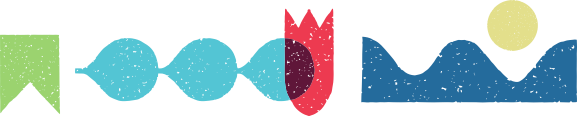 Fuente: Sistema Tesorería y SIGFE, 31 de diciembre del 2022.
Coquimbo
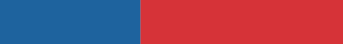 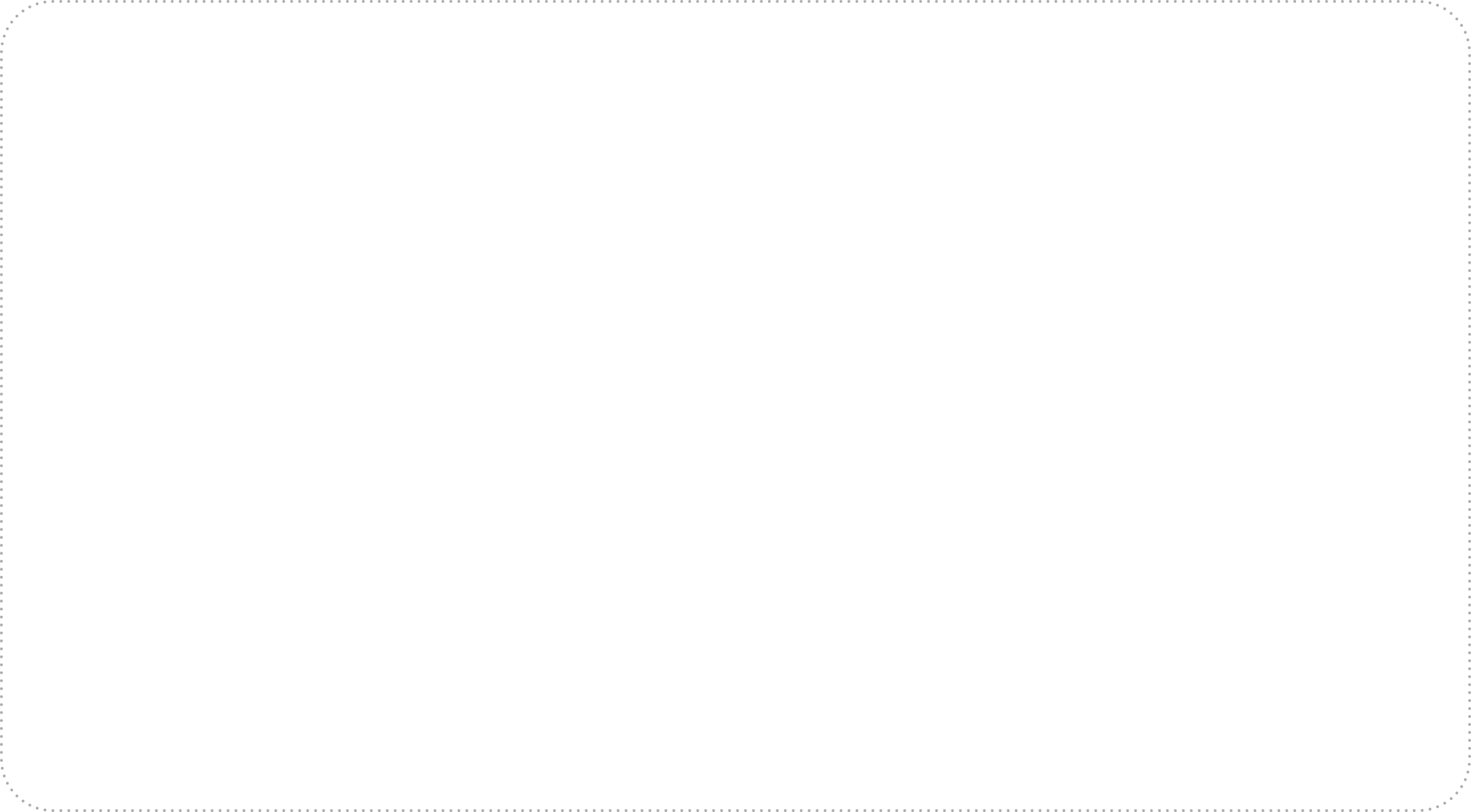 Atención de Usuarias/os
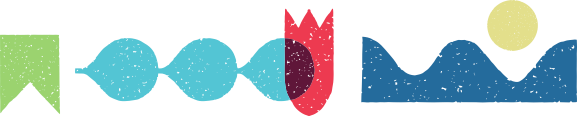 Fuente: Sistema Tesorería y SIGFE, 31 de diciembre 2022.
INDAP en regiones
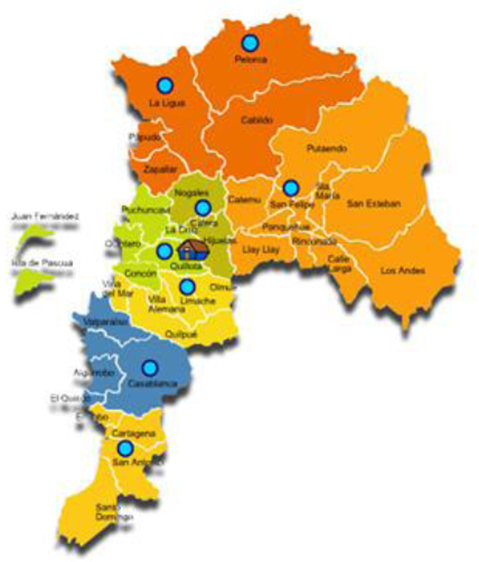 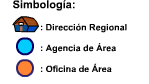 Valparaíso
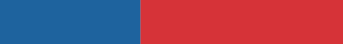 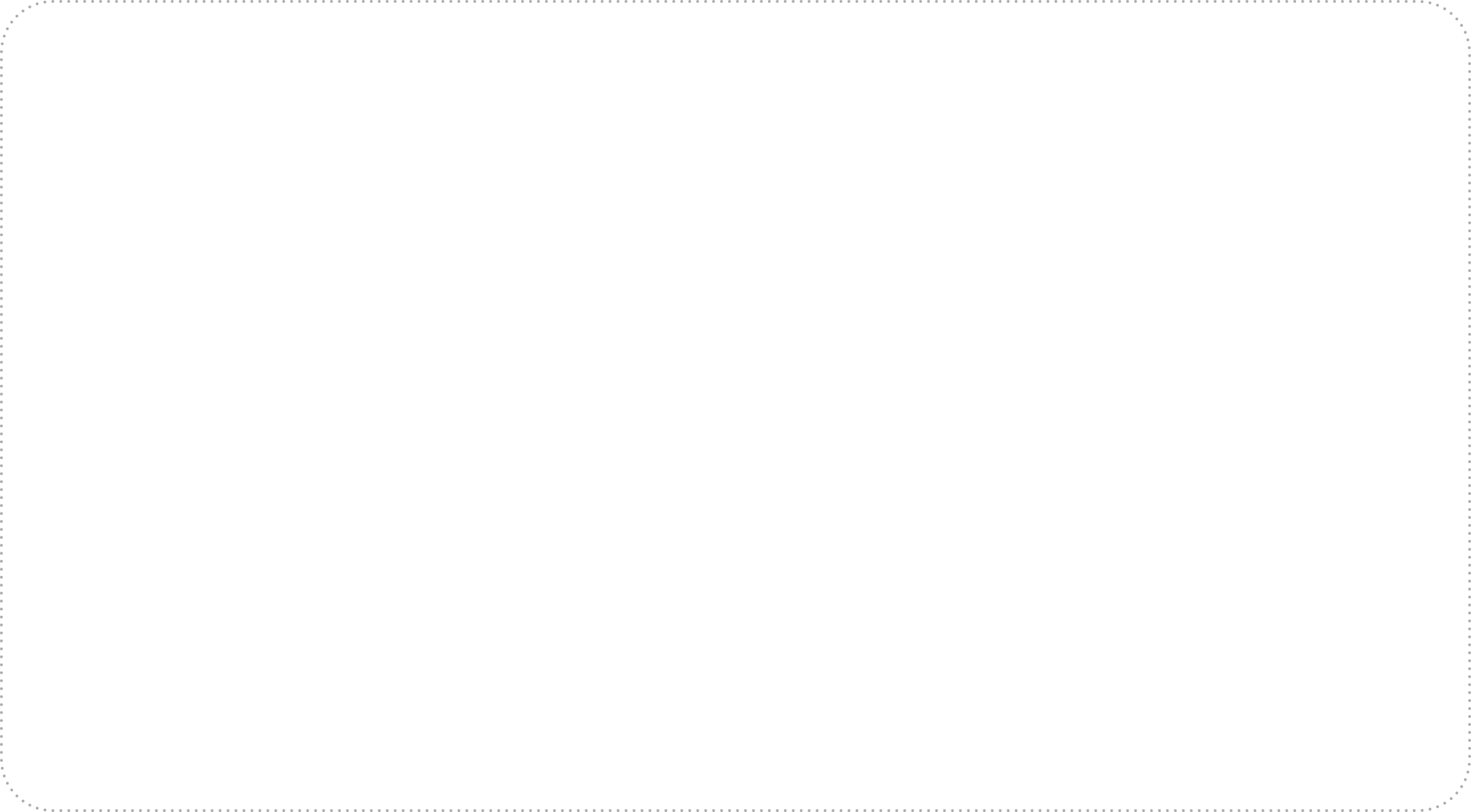 Atención de Usuarias/os
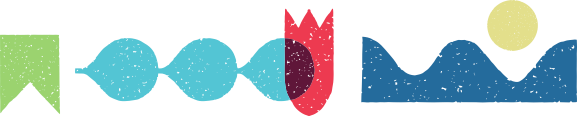 Fuente: Sistema Tesorería y SIGFE, 31 de diciembre del 2022.
Valparaíso
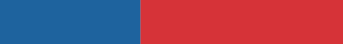 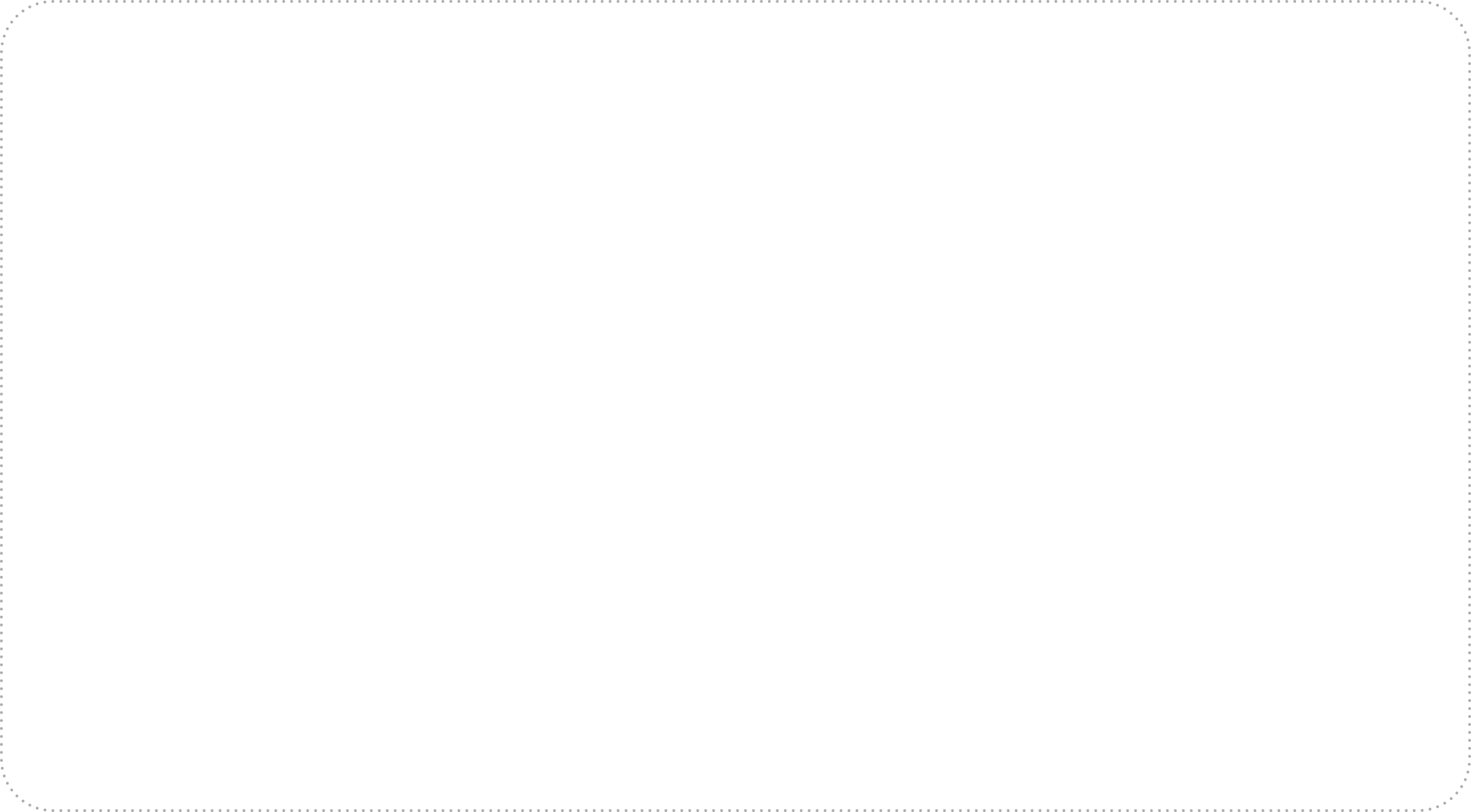 Atención de Usuarias/os
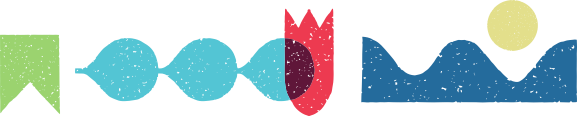 Fuente: Sistema Tesorería y SIGFE, 31 de diciembre 2022.
INDAP en regiones
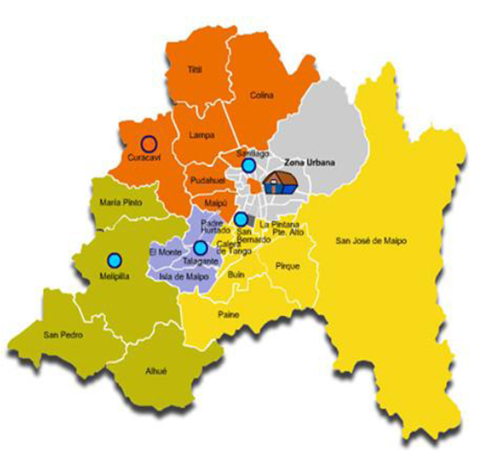 Metropolitana
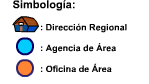 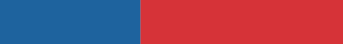 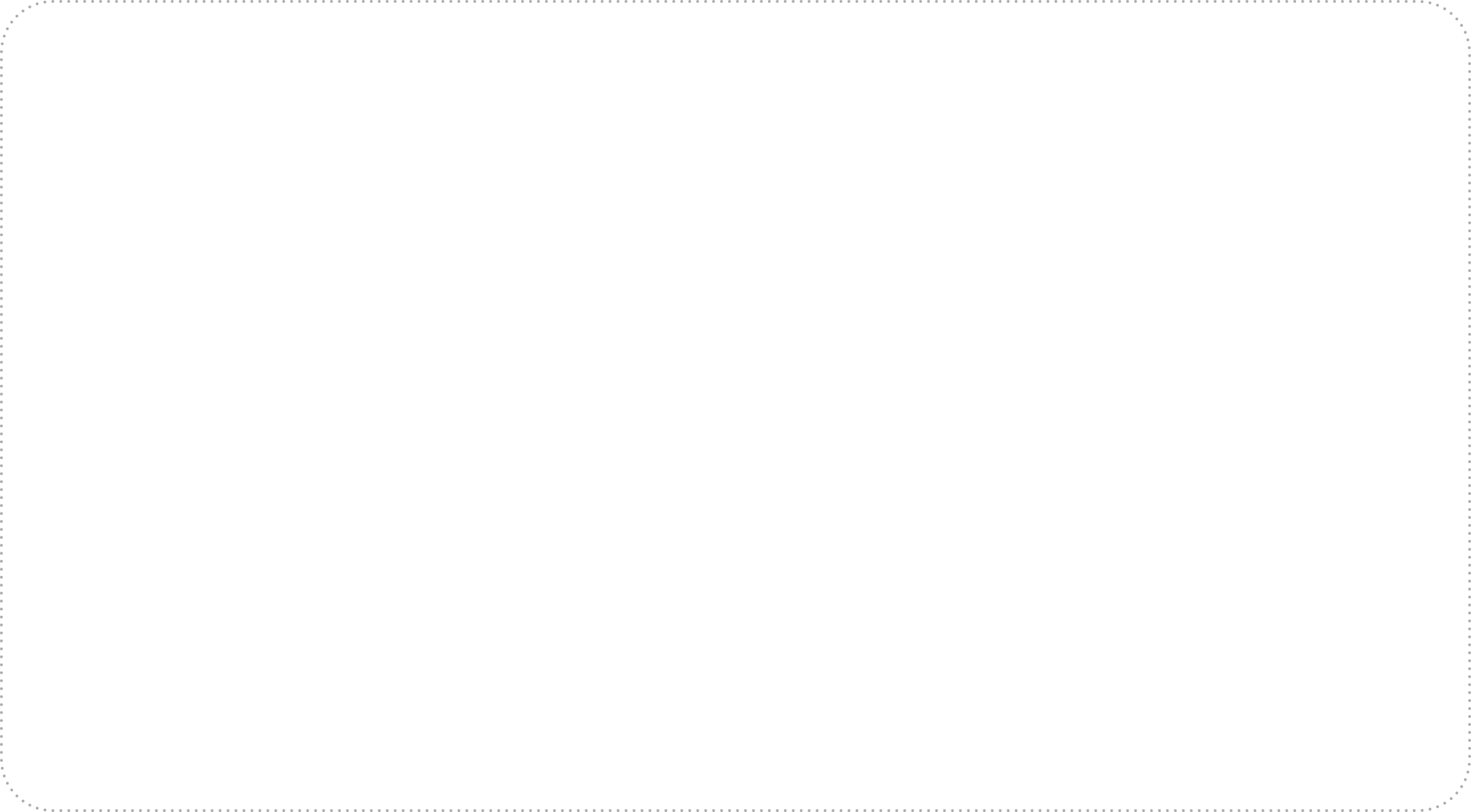 Atención de Usuarias/os
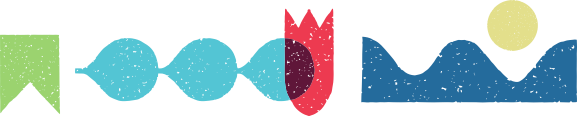 Fuente: Sistema Tesorería y SIGFE, 31 de diciembre del 2022.
Metropolitana
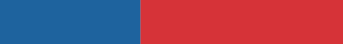 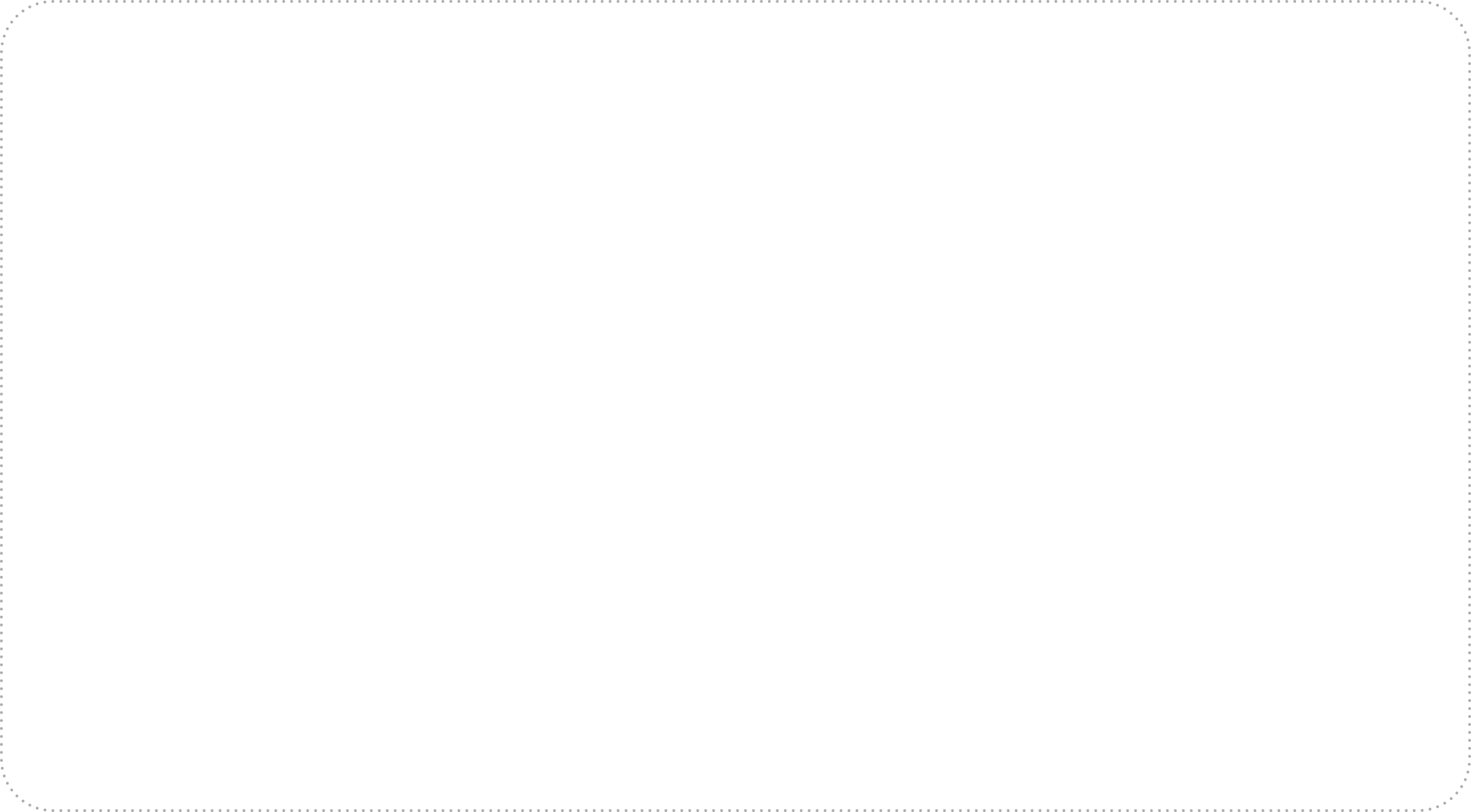 Atención de Usuarias/os
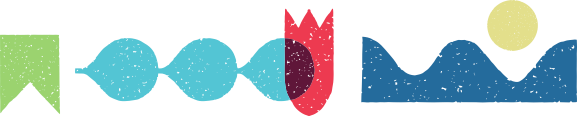 Fuente: Sistema Tesorería y SIGFE, 31 de diciembre 2022.
INDAP en regiones
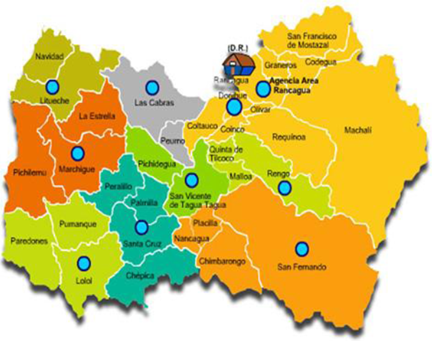 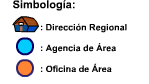 O´Higgins
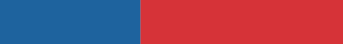 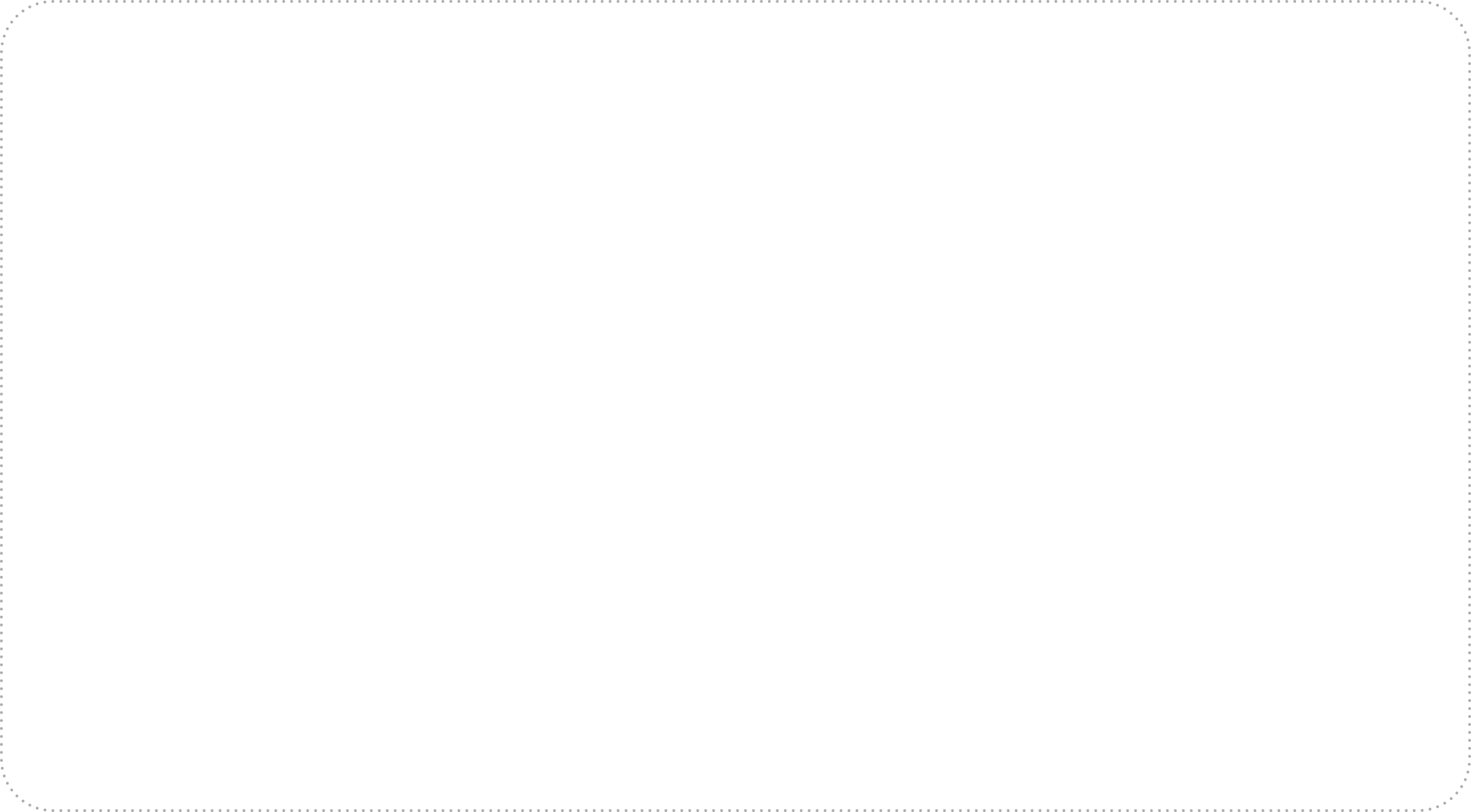 Atención de Usuarias/os
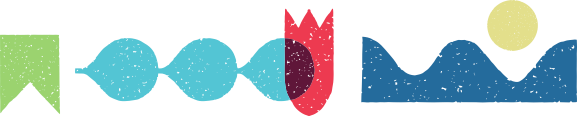 Fuente: Sistema Tesorería y SIGFE, 31 de diciembre del 2022.
O´Higgins
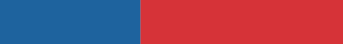 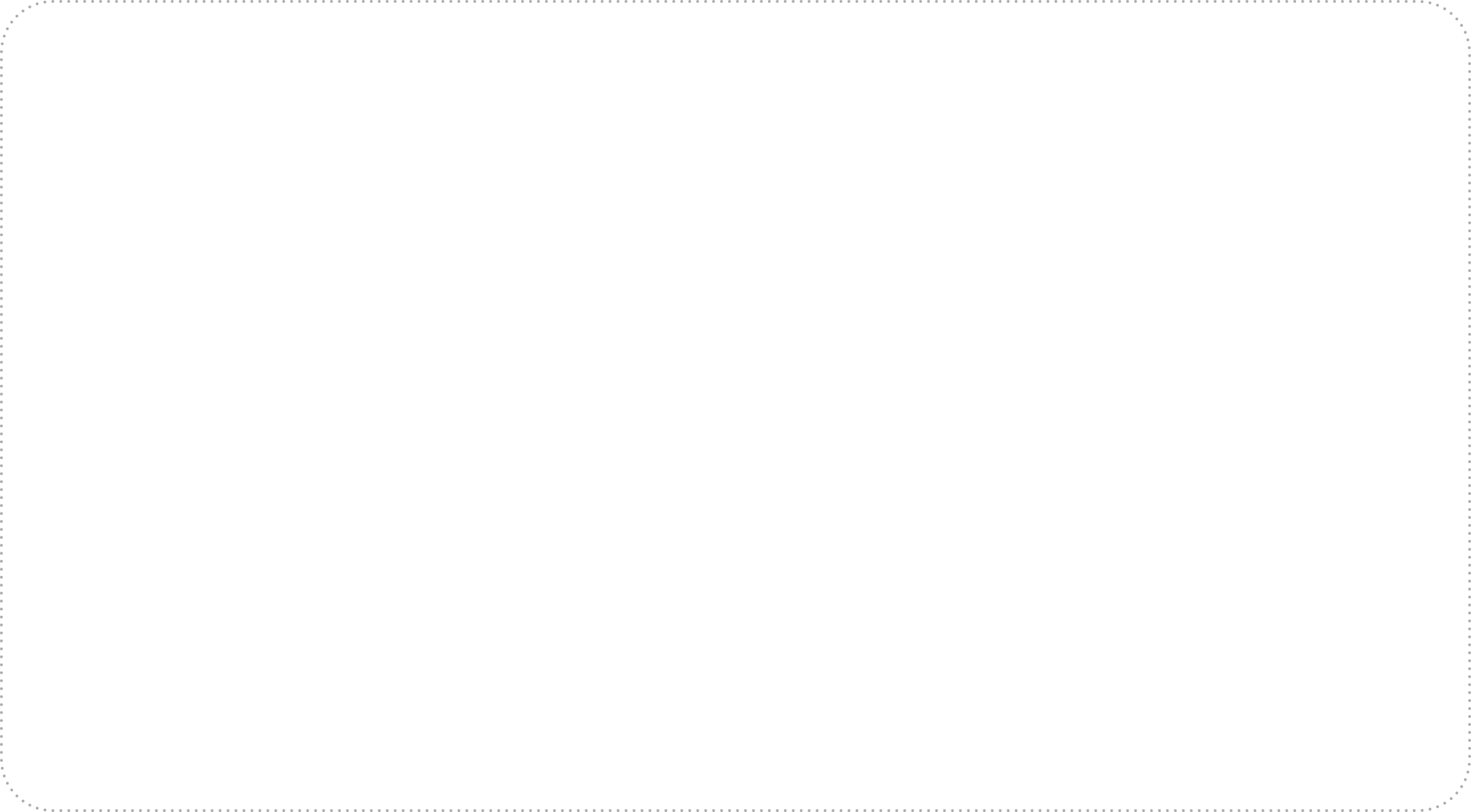 Atención de Usuarias/os
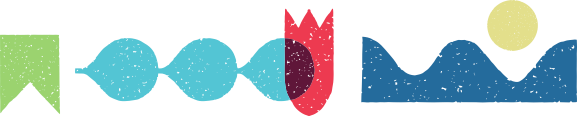 Fuente: Sistema Tesorería y SIGFE, 31 de diciembre 2022.
INDAP en regiones
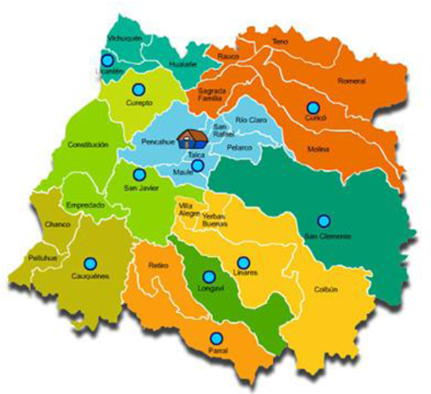 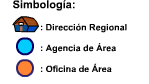 Maule
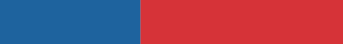 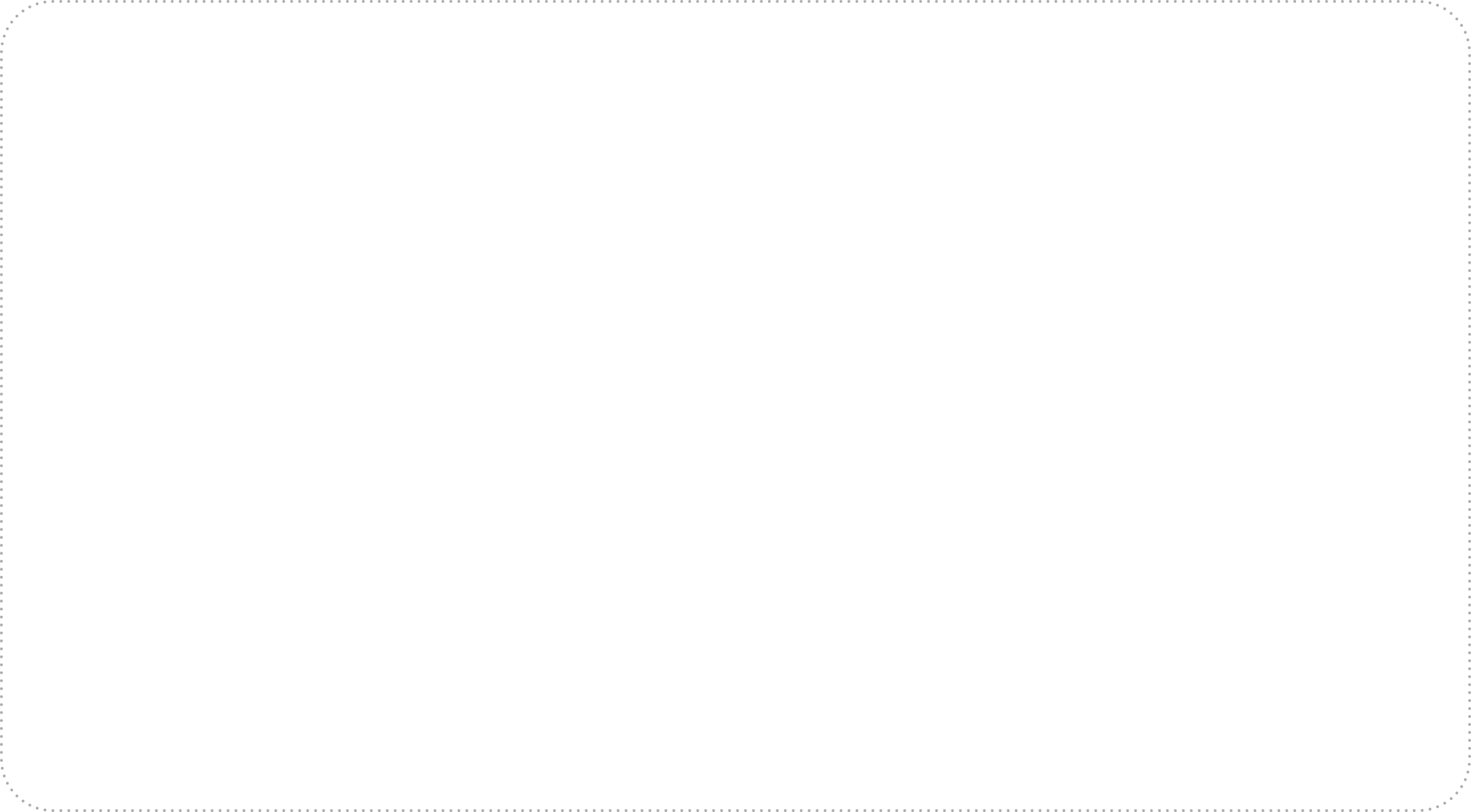 Atención de Usuarias/os
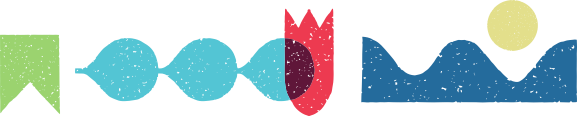 Fuente: Sistema Tesorería y SIGFE, 31 de diciembre del 2022.
Maule
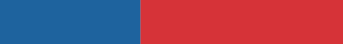 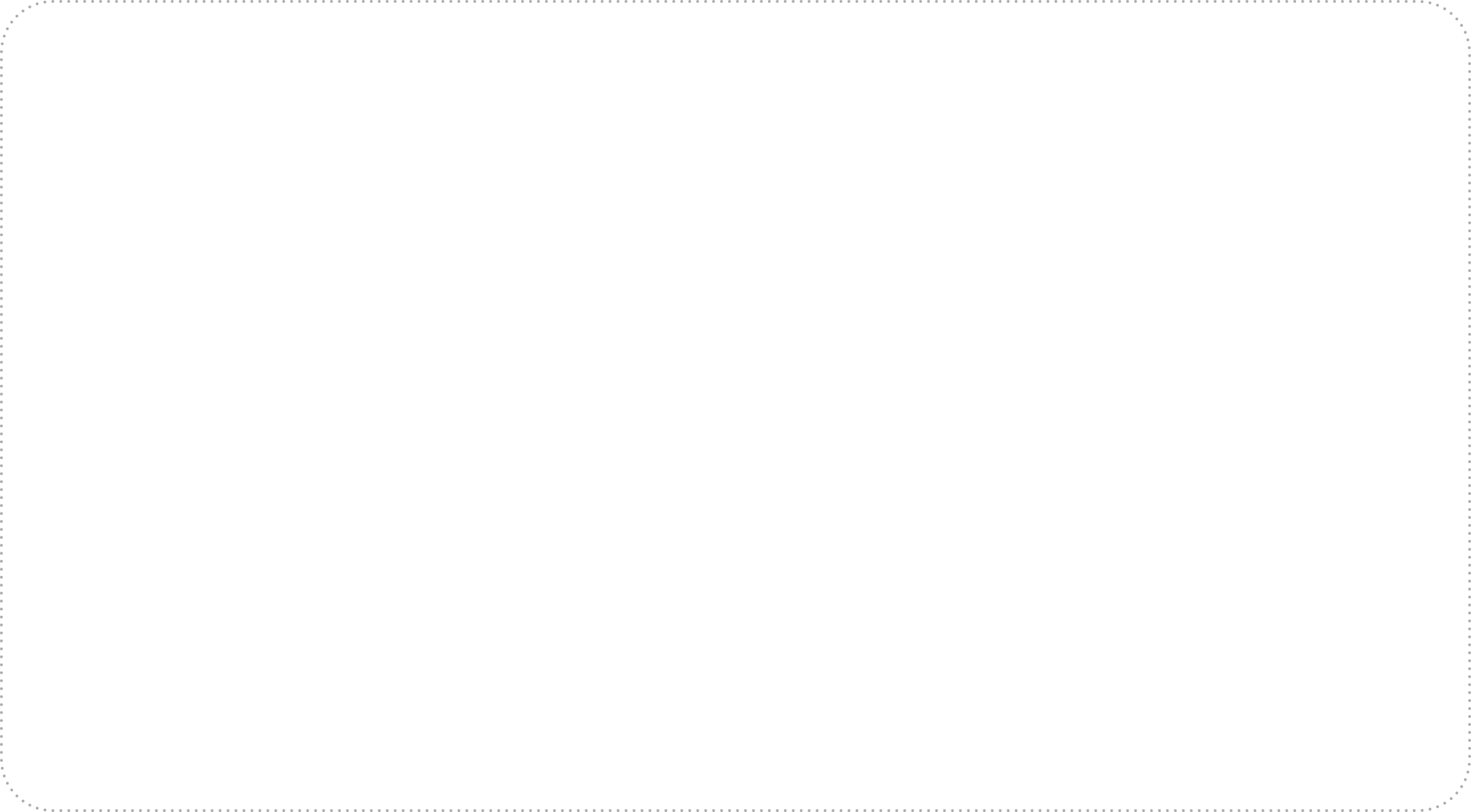 Atención de Usuarias/os
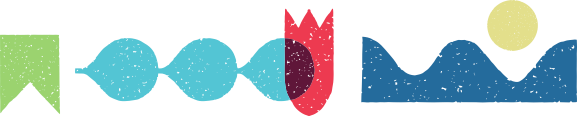 Fuente: Sistema Tesorería y SIGFE, 31 de diciembre 2022.
INDAP en regiones
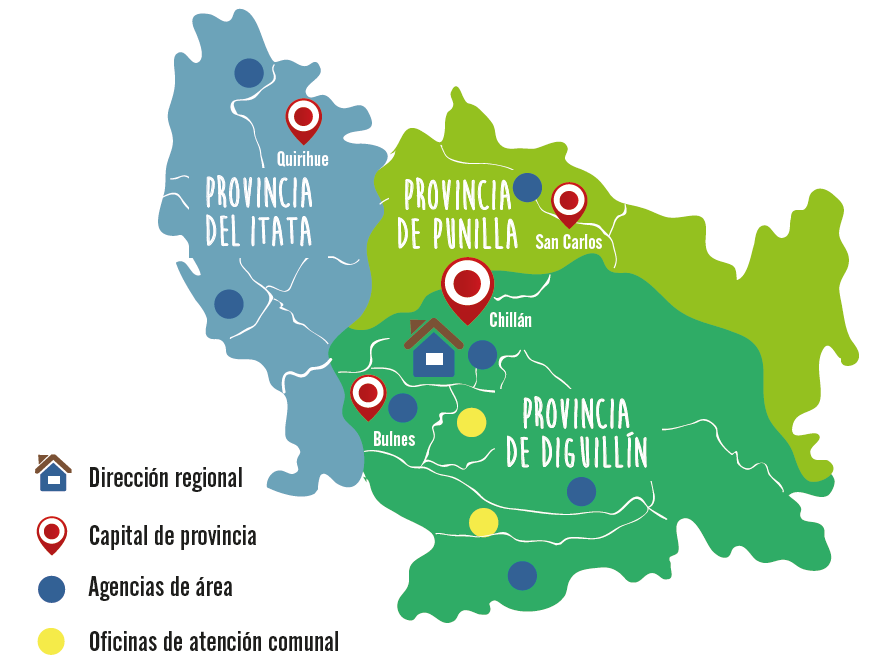 Ñuble
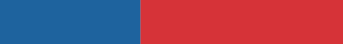 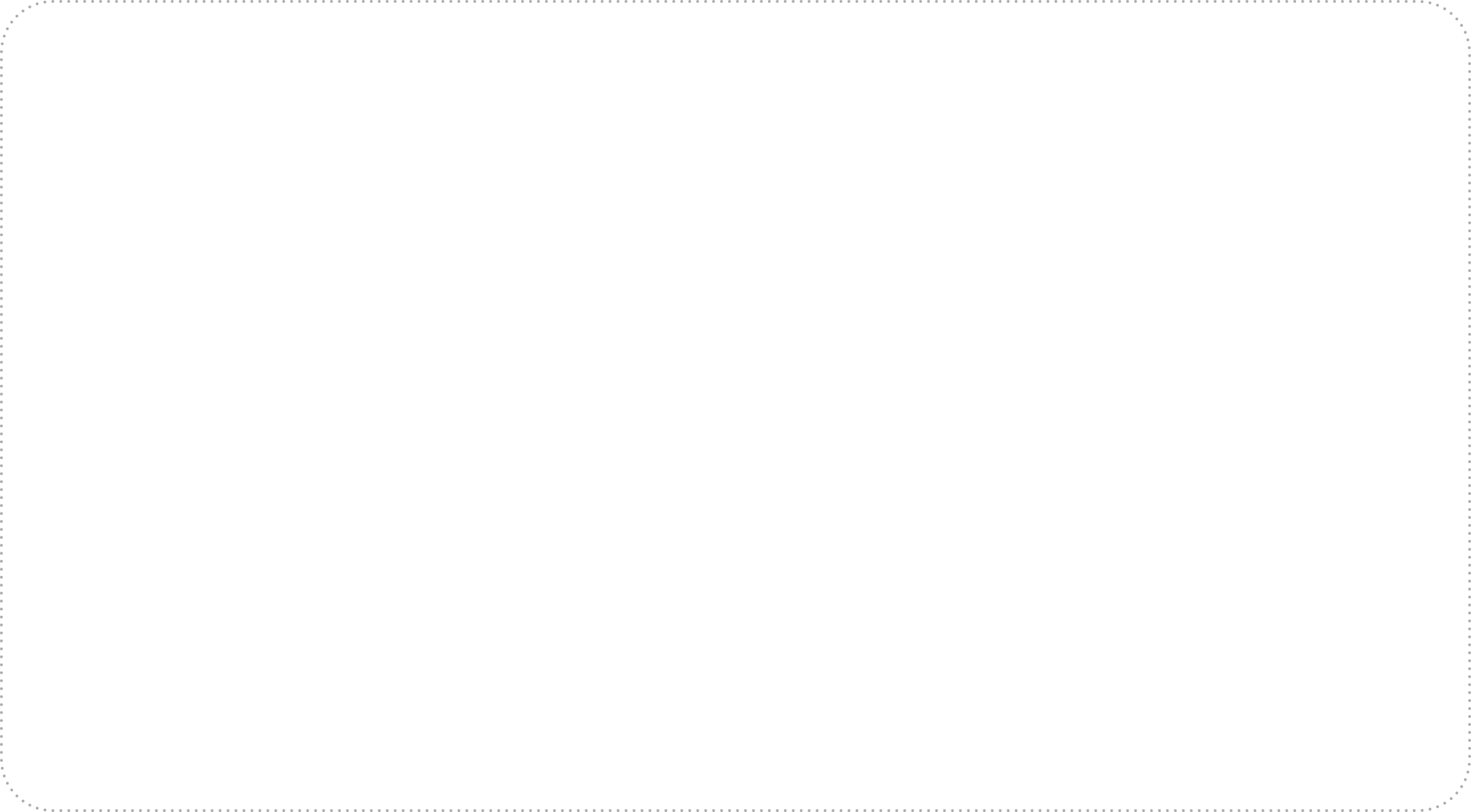 Atención de Usuarias/os
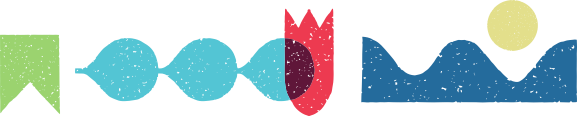 Fuente: Sistema Tesorería y SIGFE, 31 de diciembre del 2022.
Ñuble
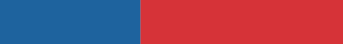 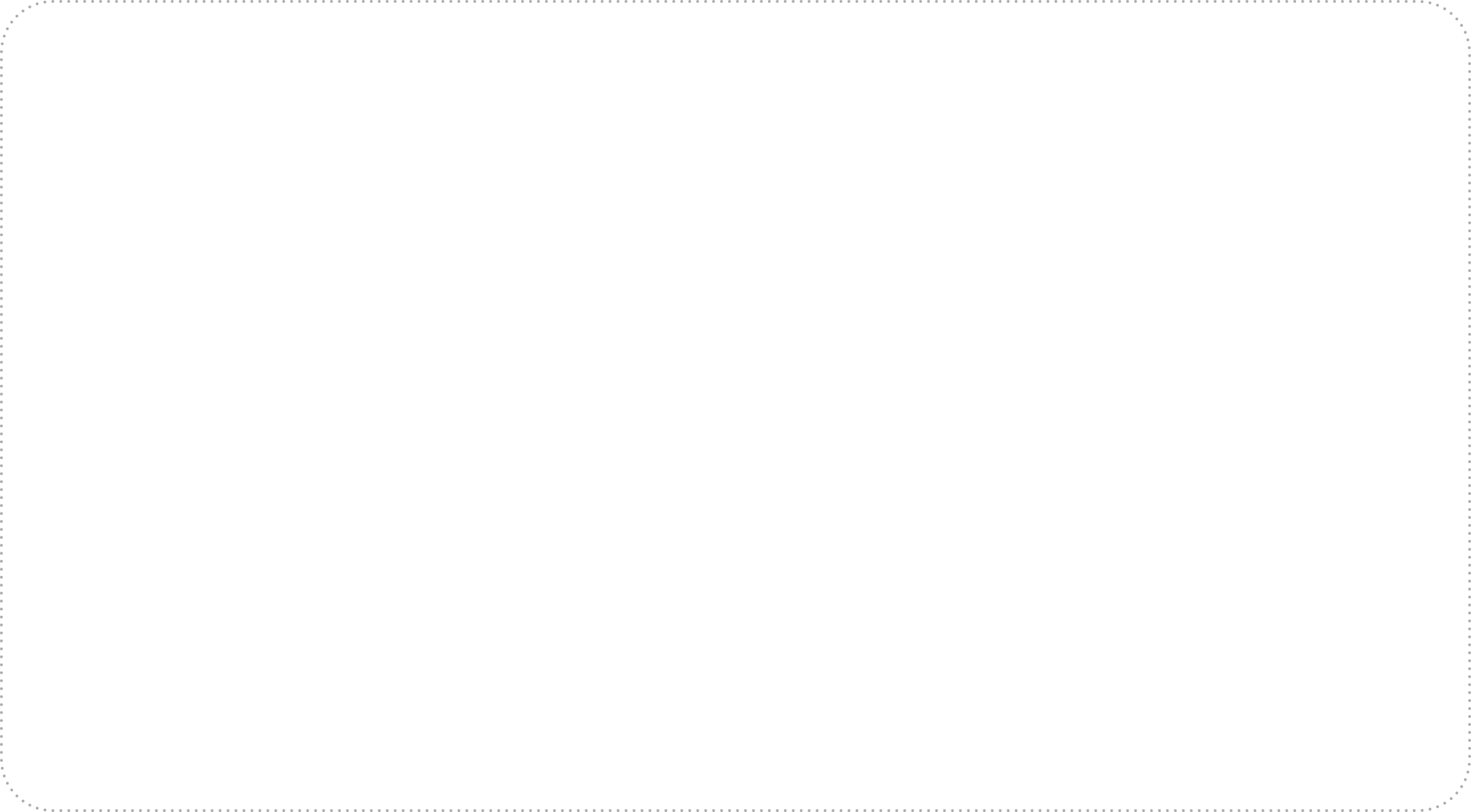 Atención de Usuarias/os
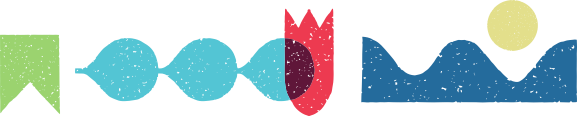 Fuente: Sistema Tesorería y SIGFE, 31 de diciembre 2022.
INDAP en regiones
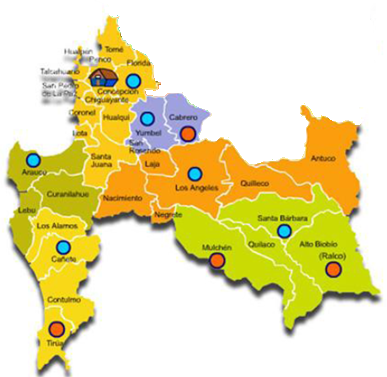 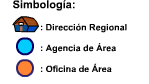 Biobío
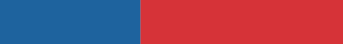 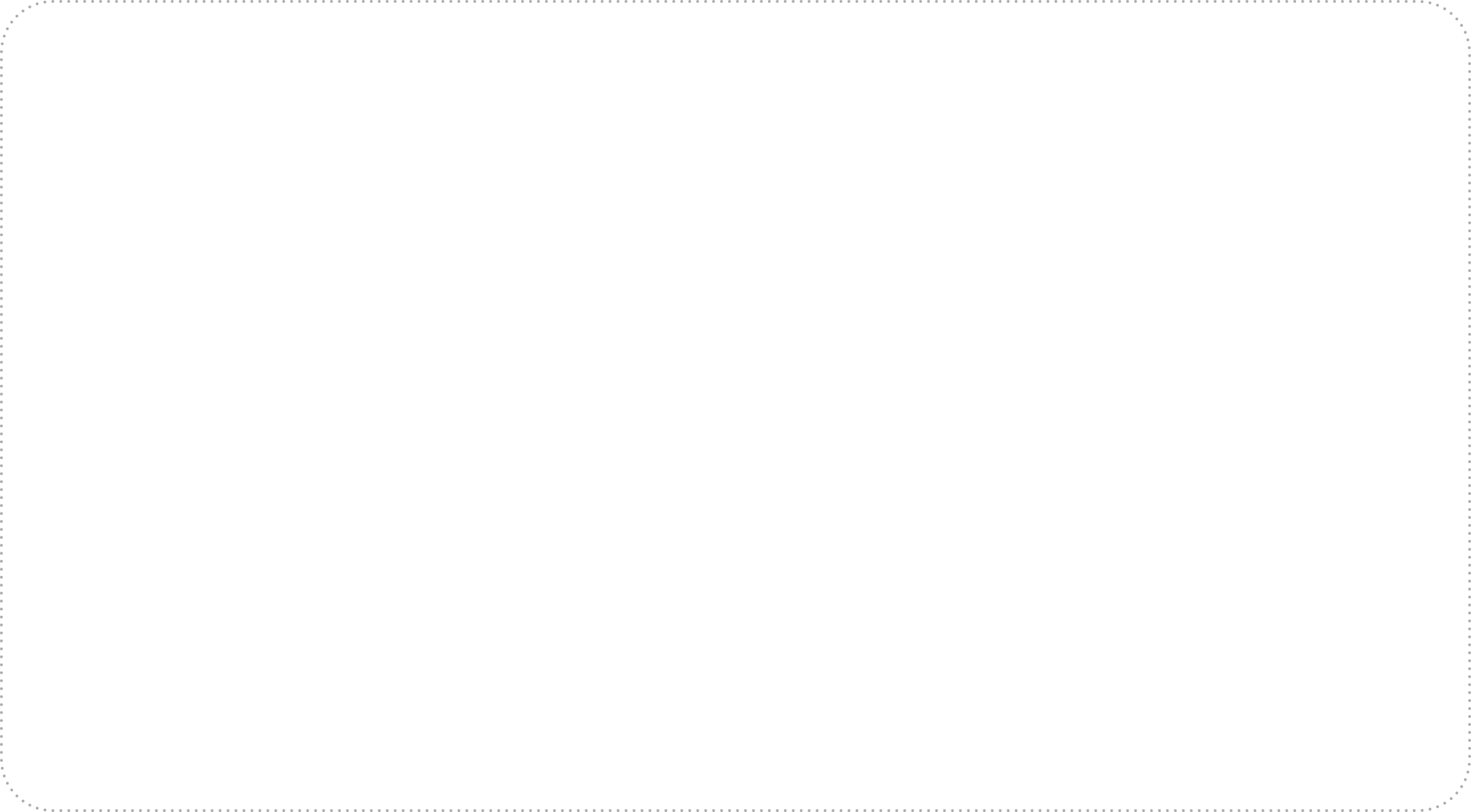 Atención de Usuarias/os
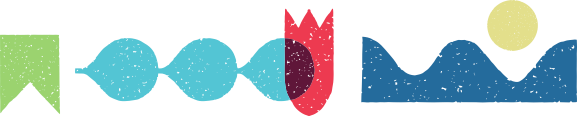 Fuente: Sistema Tesorería y SIGFE, 31 de diciembre del 2022.
Biobío
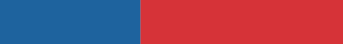 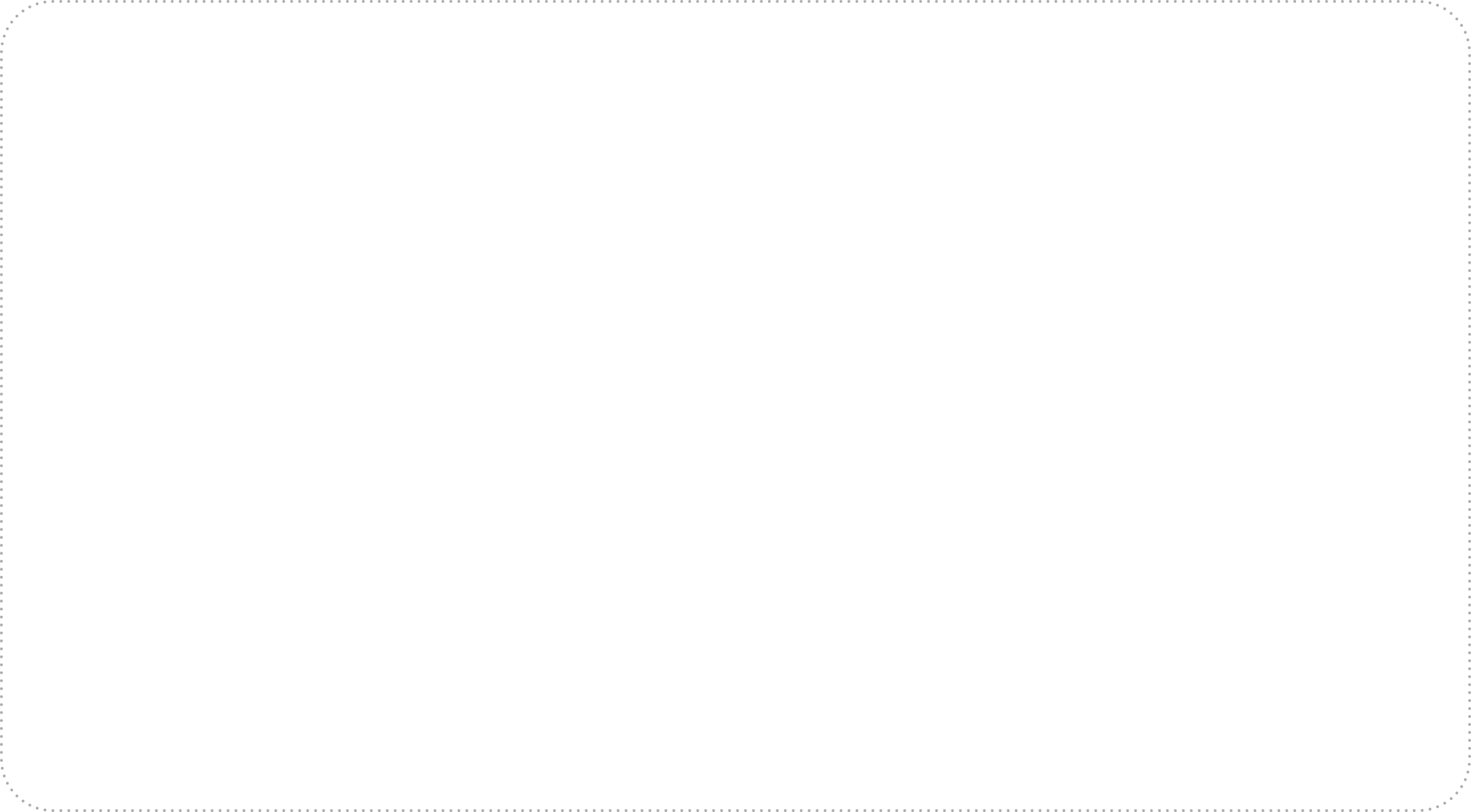 Atención de Usuarias/os
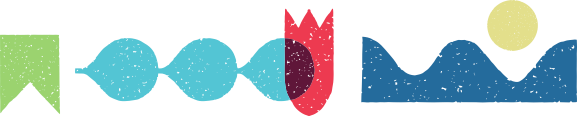 Fuente: Sistema Tesorería y SIGFE, 31 de diciembre 2022.
INDAP en regiones
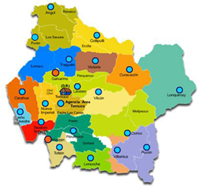 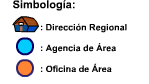 Araucanía
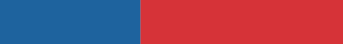 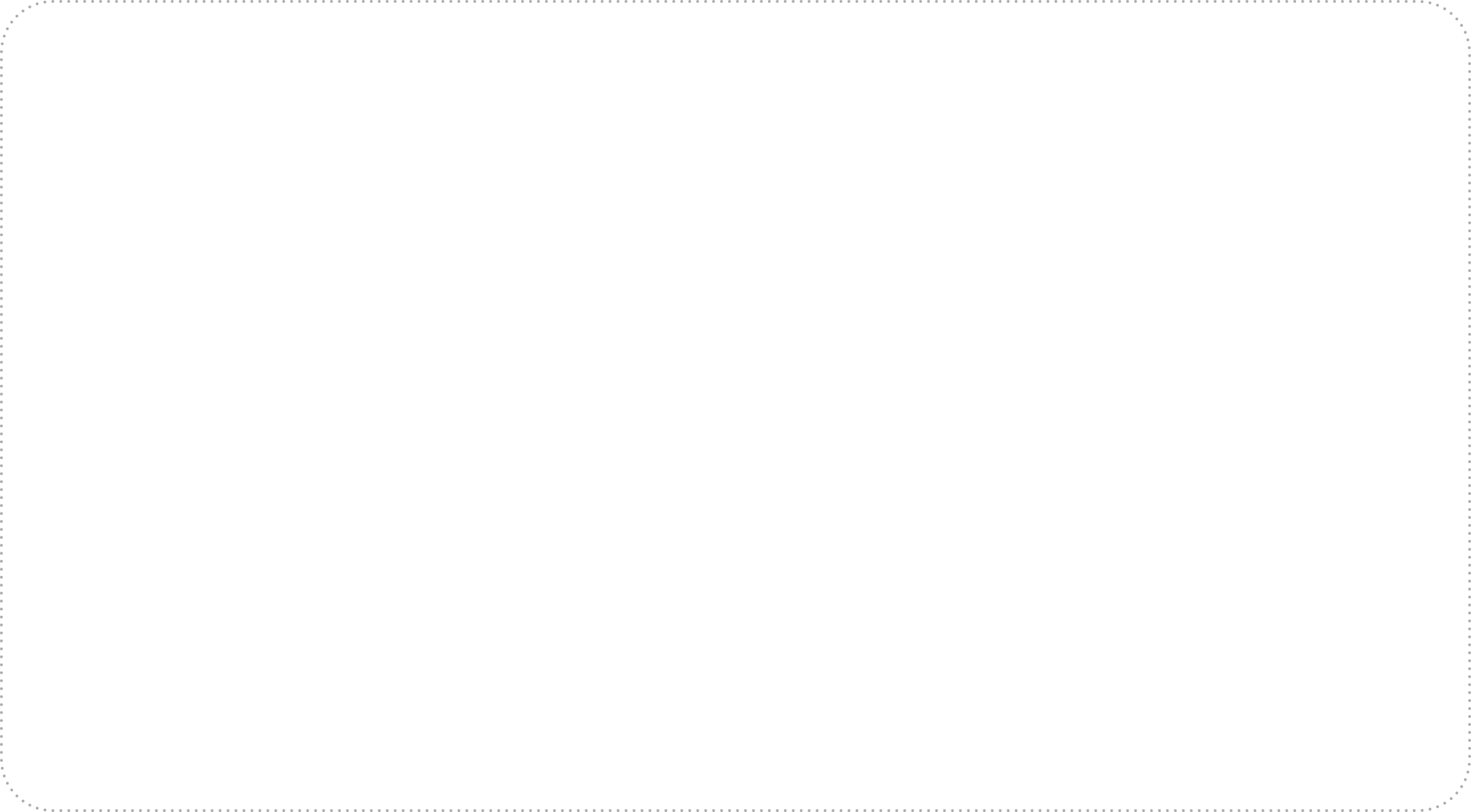 Atención de Usuarias/os
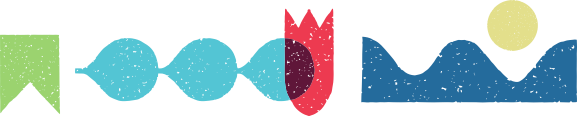 Fuente: Sistema Tesorería y SIGFE, 31 de diciembre del 2022.
Araucanía
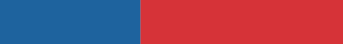 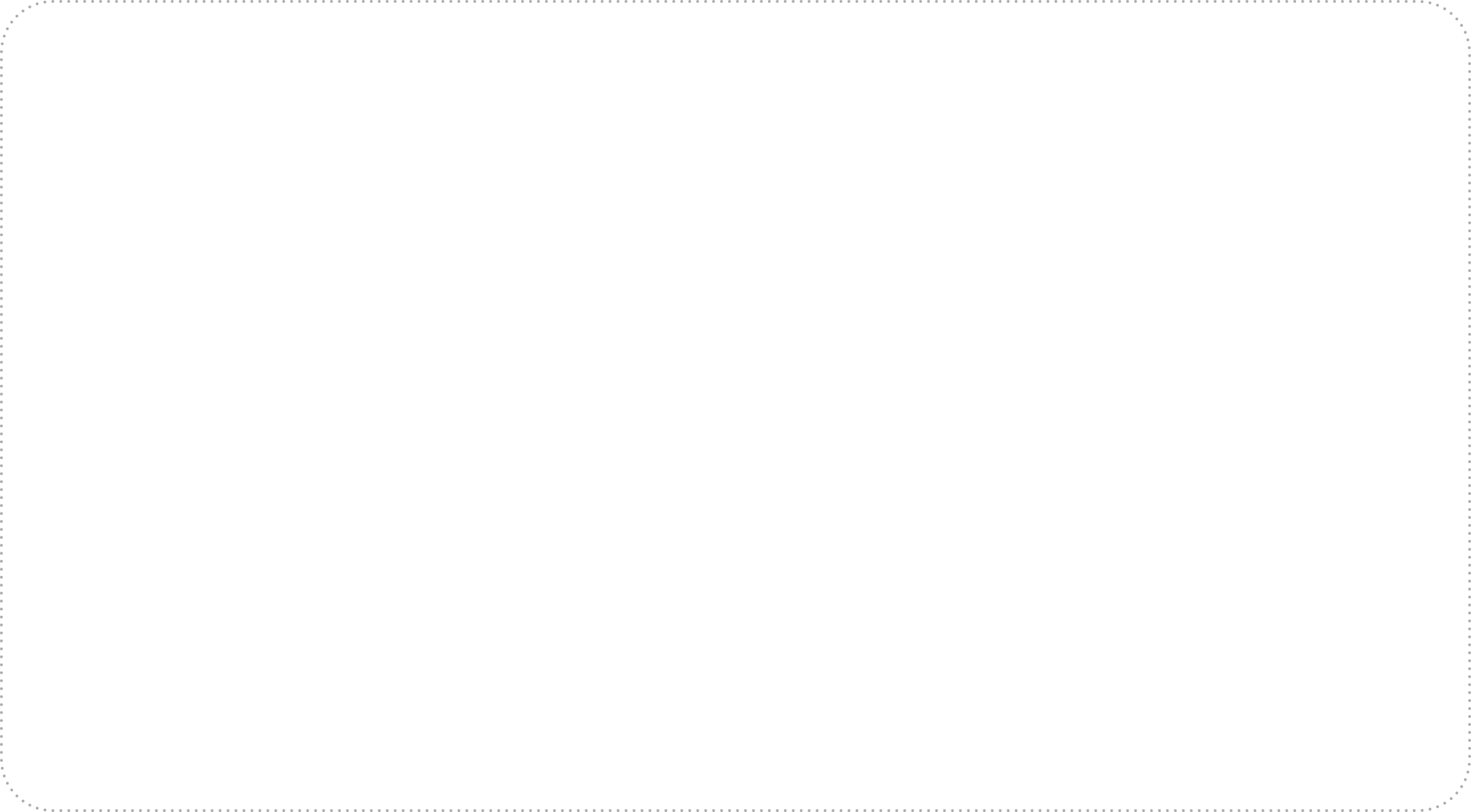 Atención de Usuarias/os
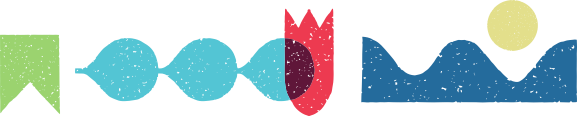 Fuente: Sistema Tesorería y SIGFE, 31 de diciembre 2022.
INDAP en regiones
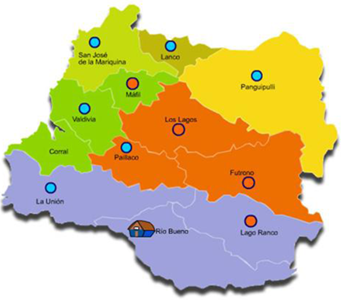 Los Ríos
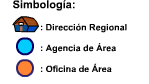 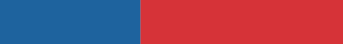 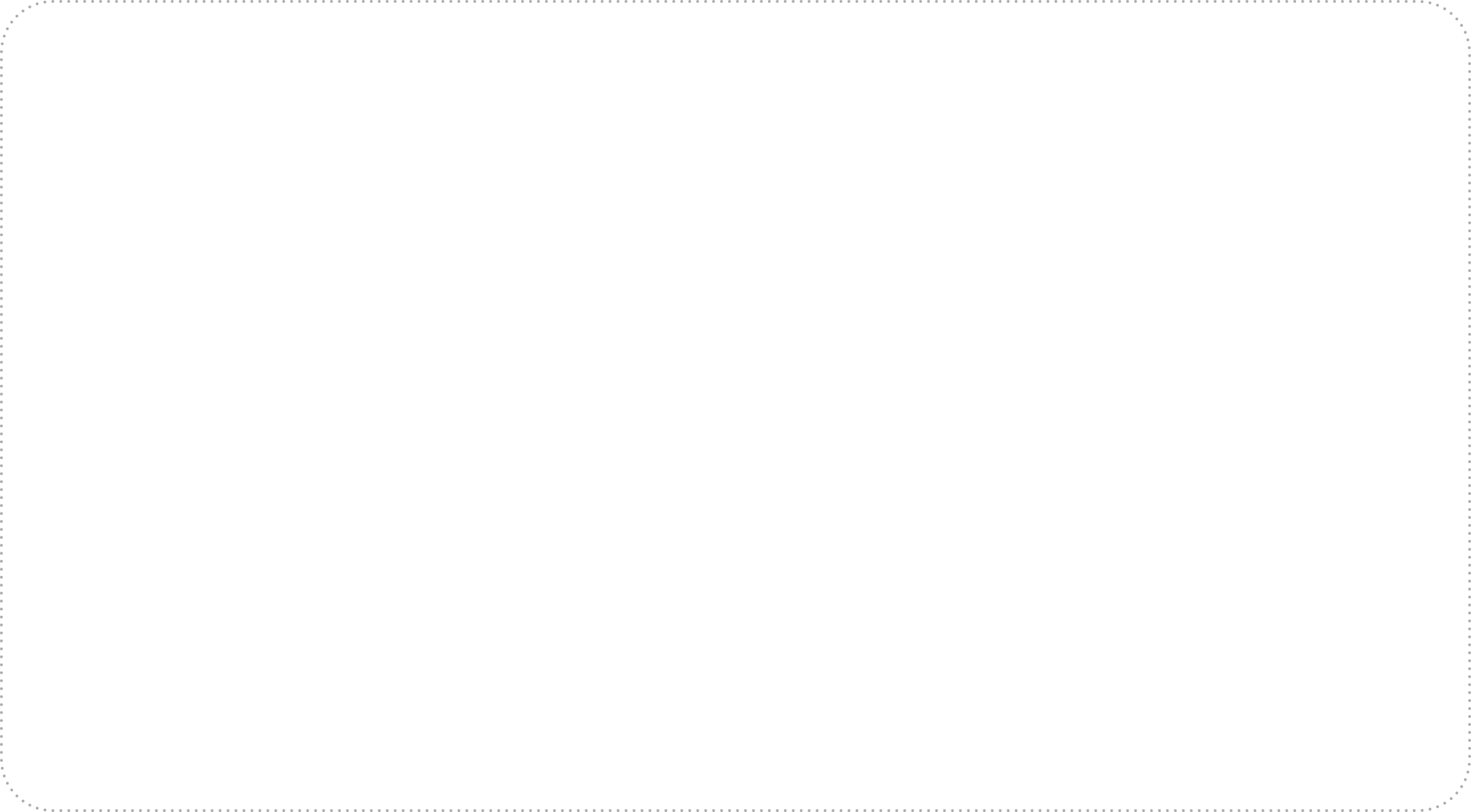 Atención de Usuarias/os
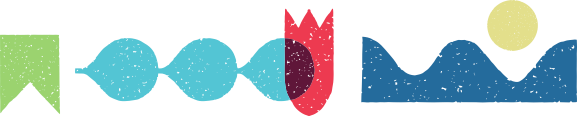 Fuente: Sistema Tesorería y SIGFE, 31 de diciembre del 2022.
Los Ríos
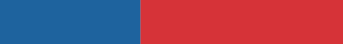 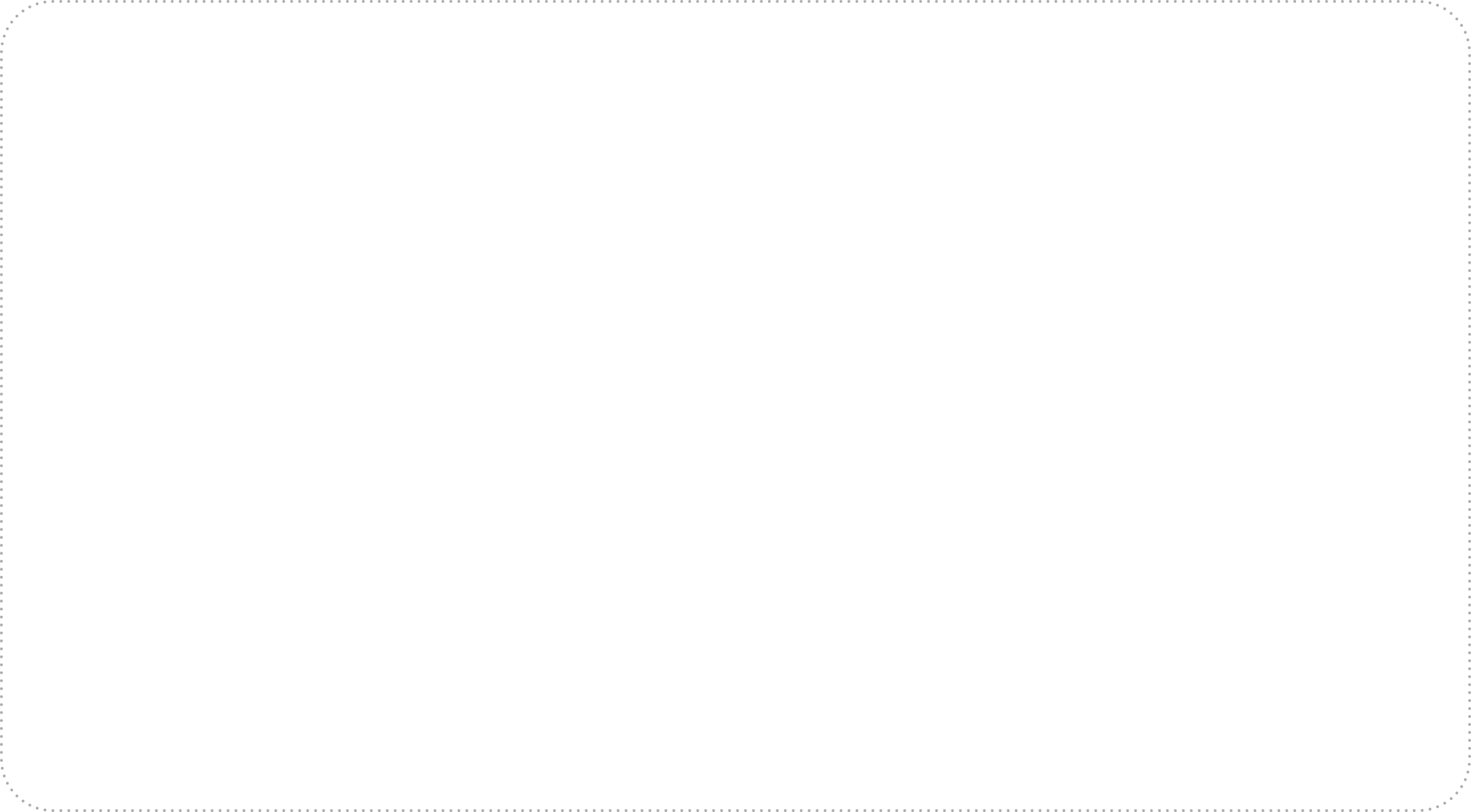 Atención de Usuarias/os
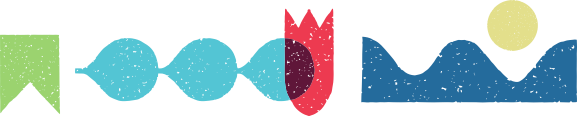 Fuente: Sistema Tesorería y SIGFE, 31 de diciembre 2022.
INDAP en regiones
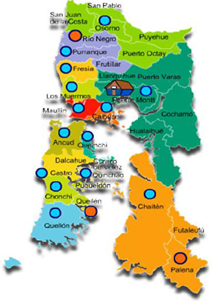 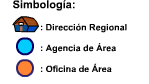 Los Lagos
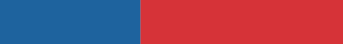 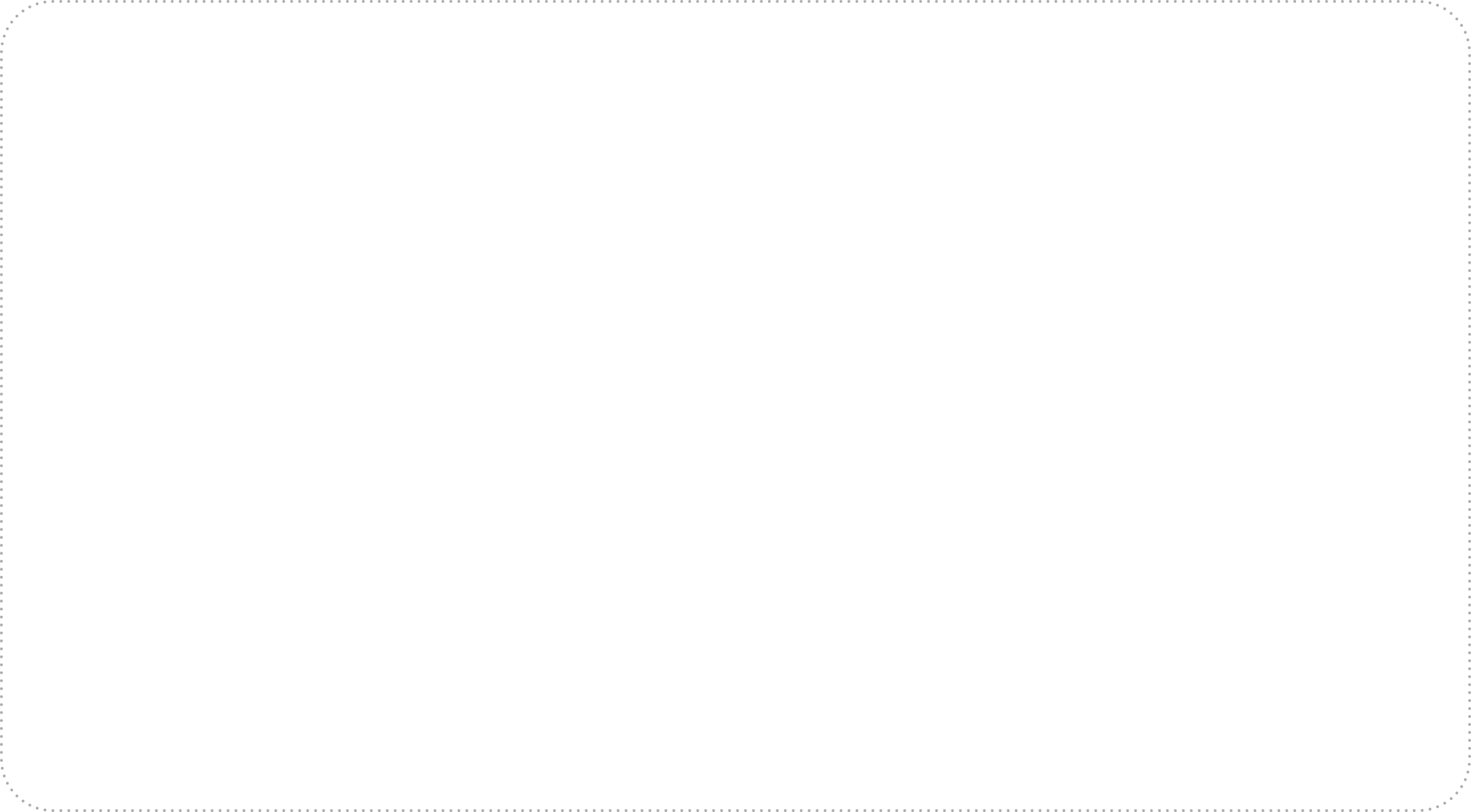 Atención de Usuarias/os
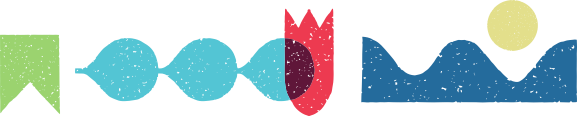 Fuente: Sistema Tesorería y SIGFE, 31 de diciembre del 2022.
Los Lagos
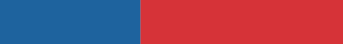 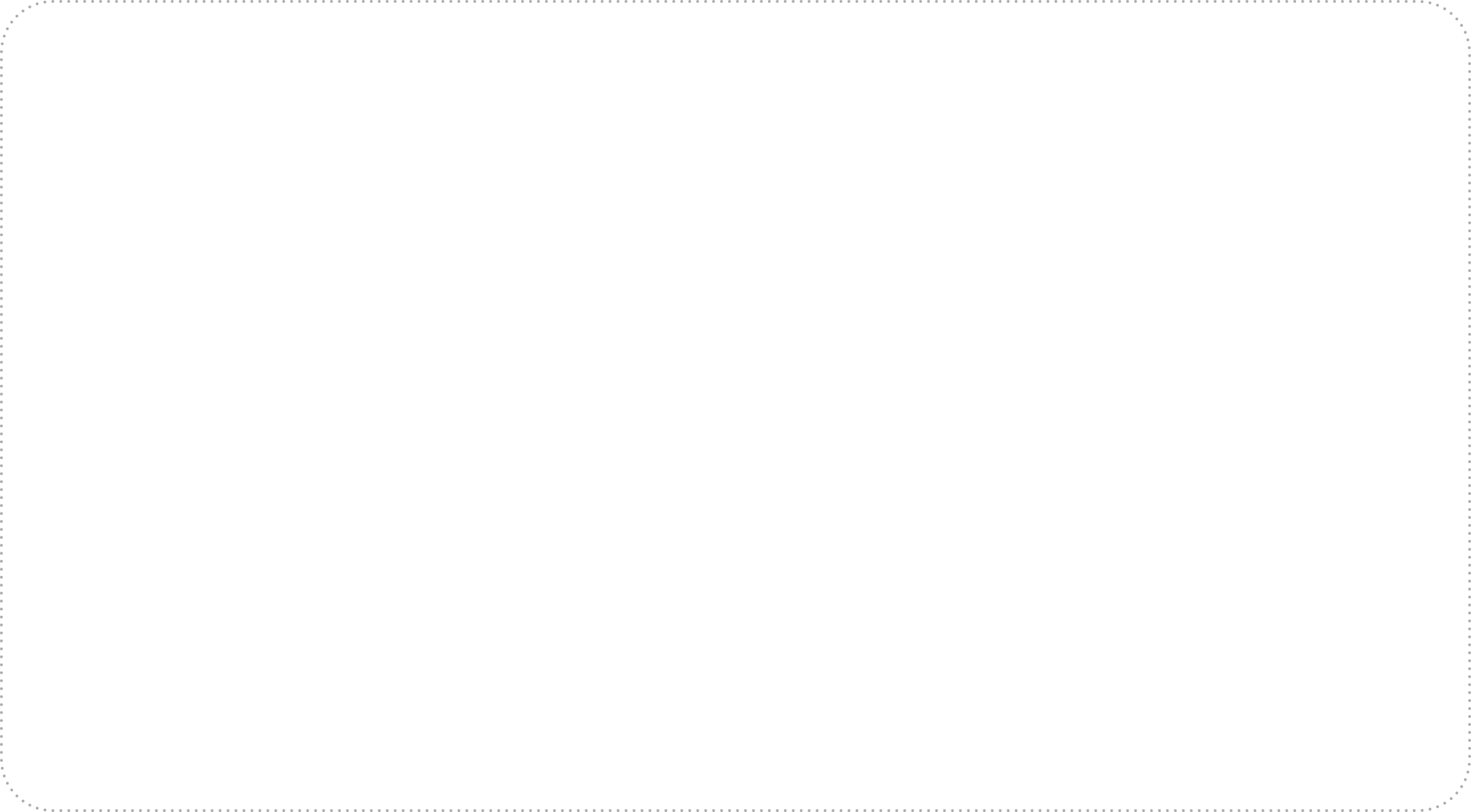 Atención de Usuarias/os
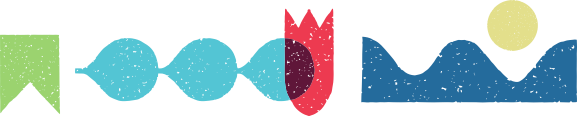 Fuente: Sistema Tesorería y SIGFE, 31 de diciembre 2022.
INDAP en regiones
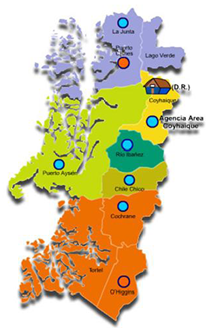 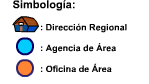 Aysén
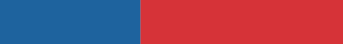 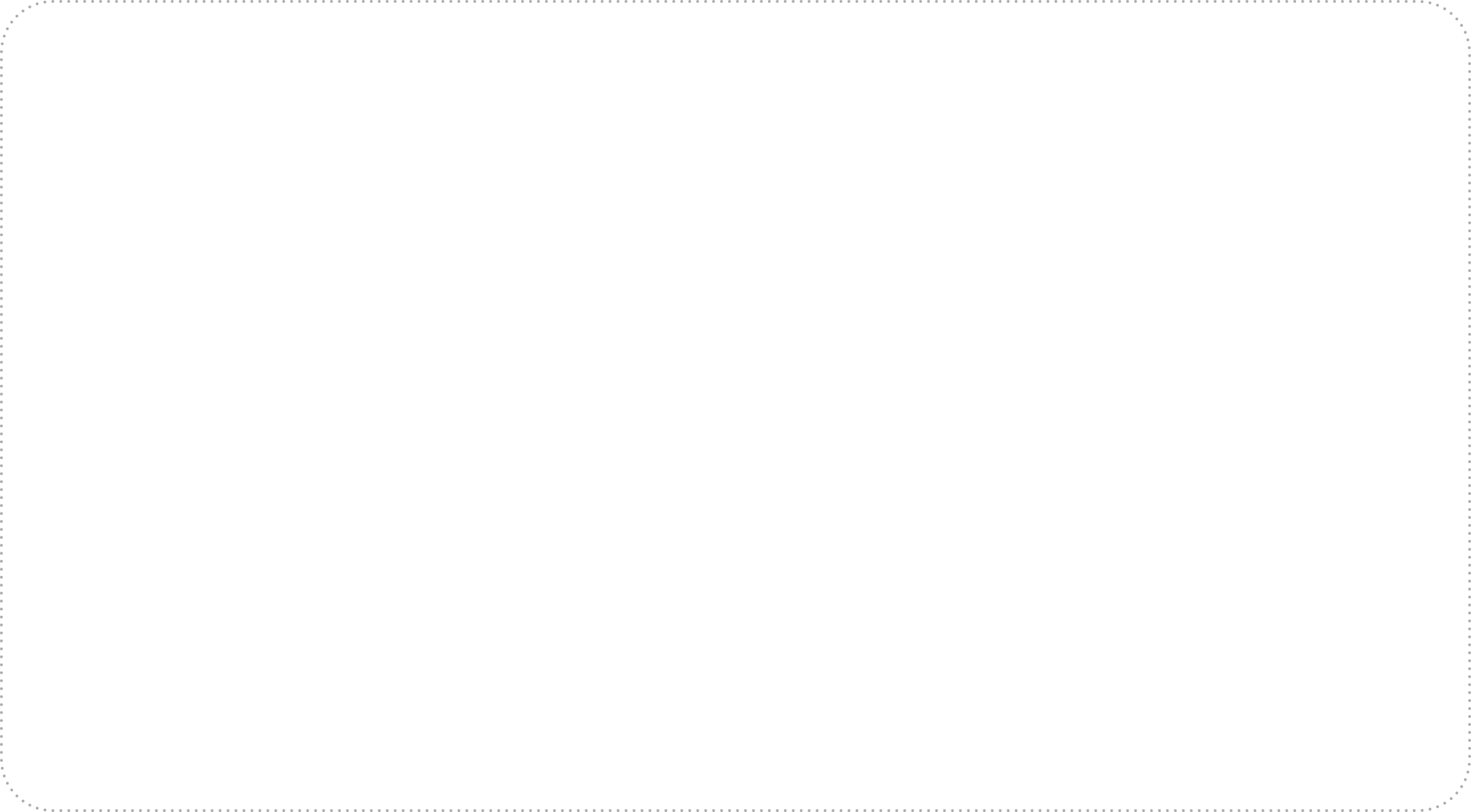 Atención de Usuarias/os
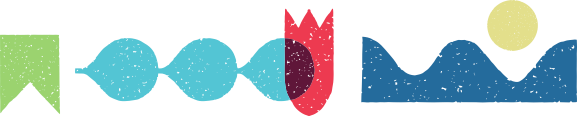 Fuente: Sistema Tesorería y SIGFE, 31 de diciembre del 2022.
Aysén
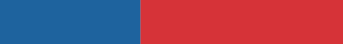 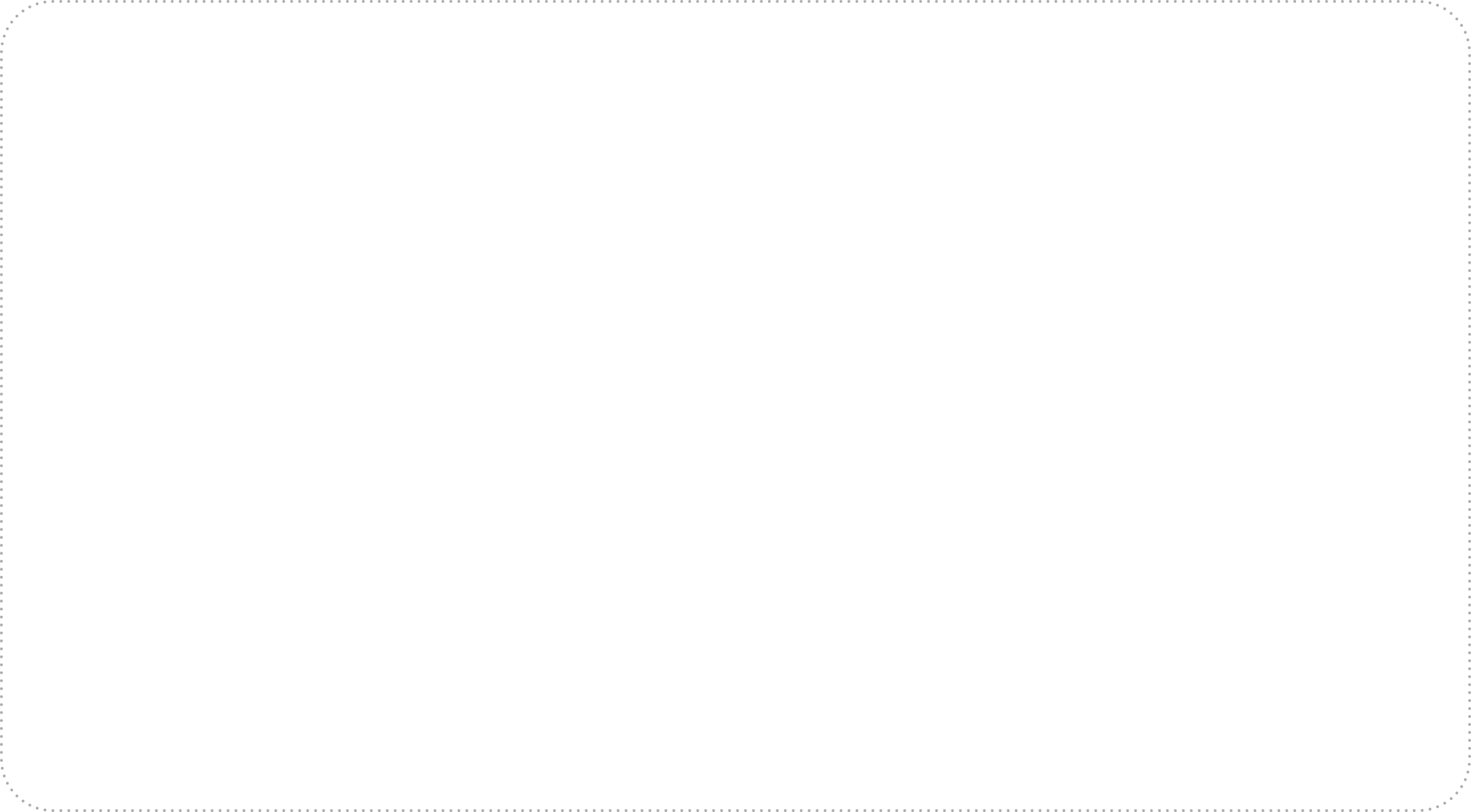 Atención de Usuarias/os
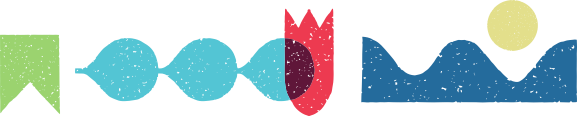 Fuente: Sistema Tesorería y SIGFE, 31 de diciembre 2022.
INDAP en regiones
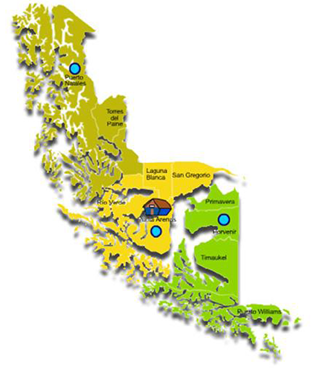 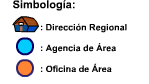 Magallanes
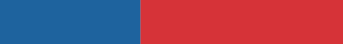 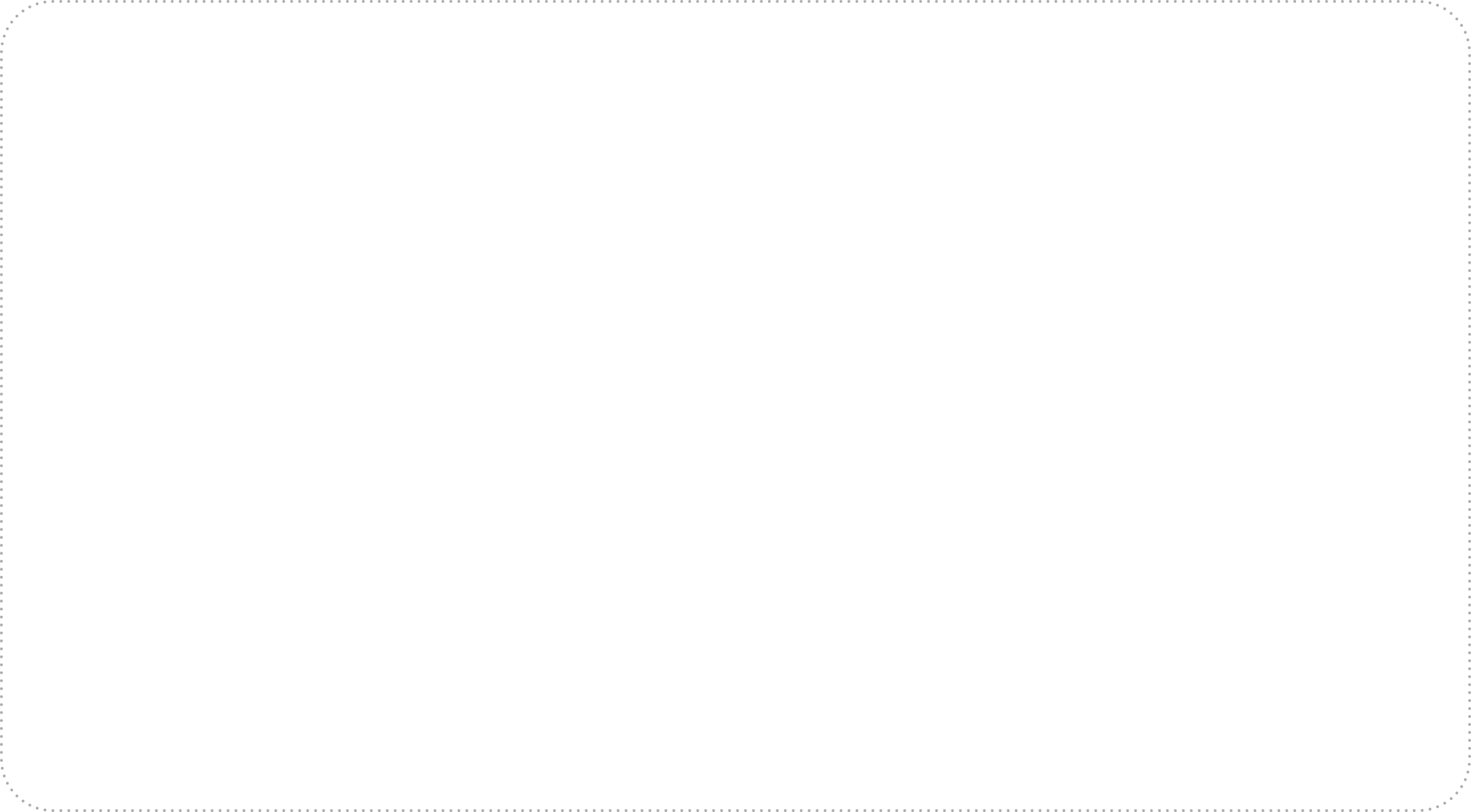 Atención de Usuarias/os
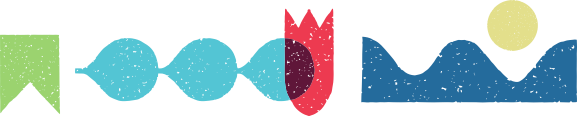 Fuente: Sistema Tesorería y SIGFE, 31 de diciembre del 2022.
Magallanes
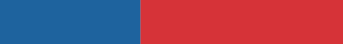 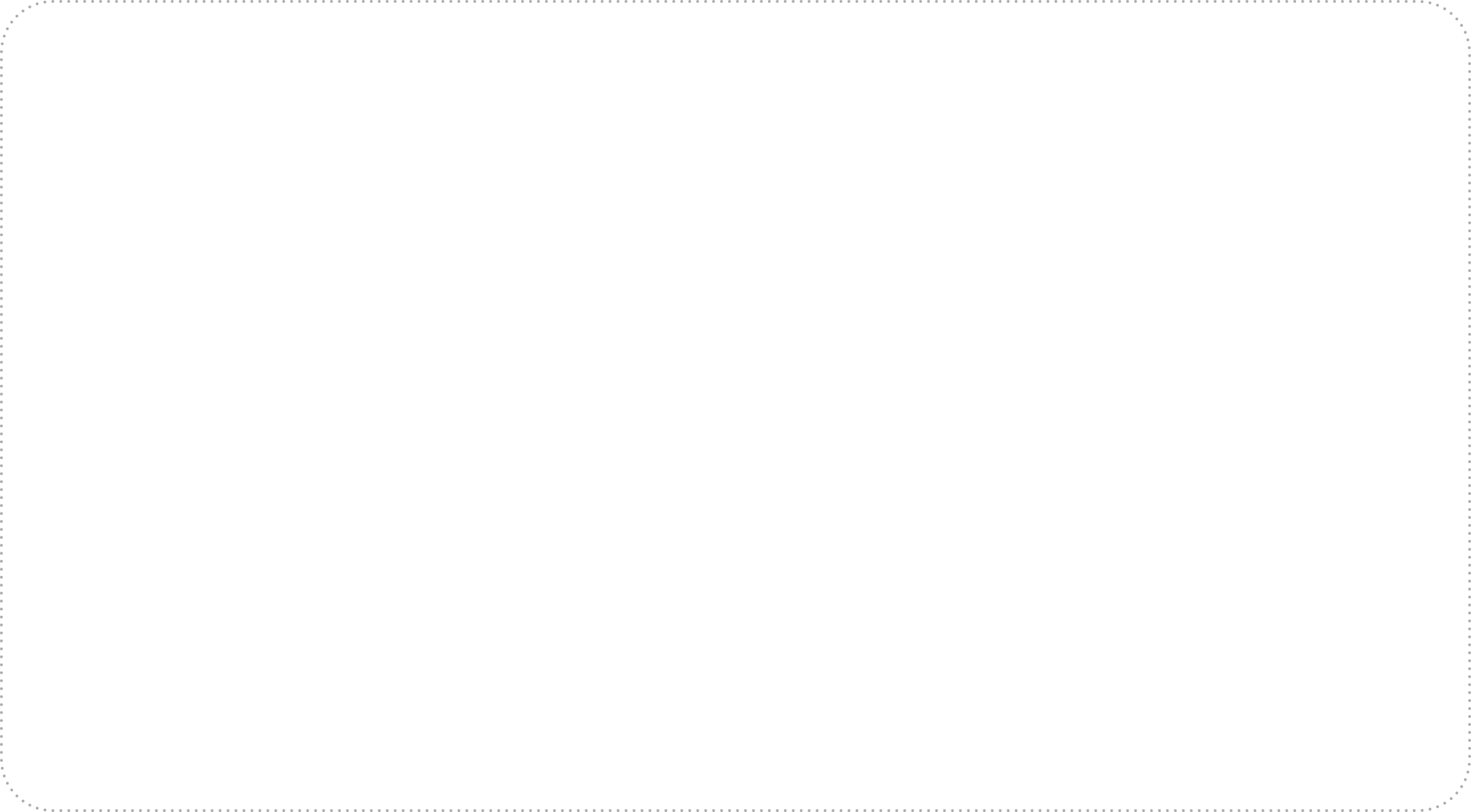 Atención de Usuarias/os
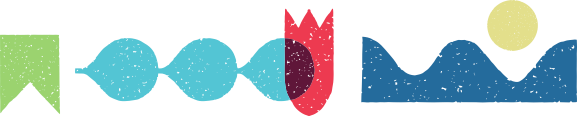 Fuente: Sistema Tesorería y SIGFE, 31 de diciembre 2022.
INDAP Nivel Nacional
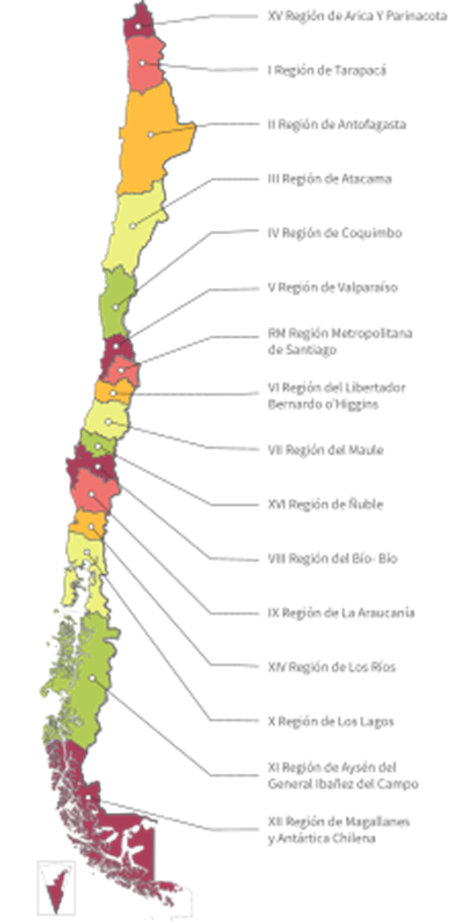 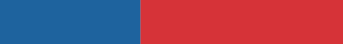 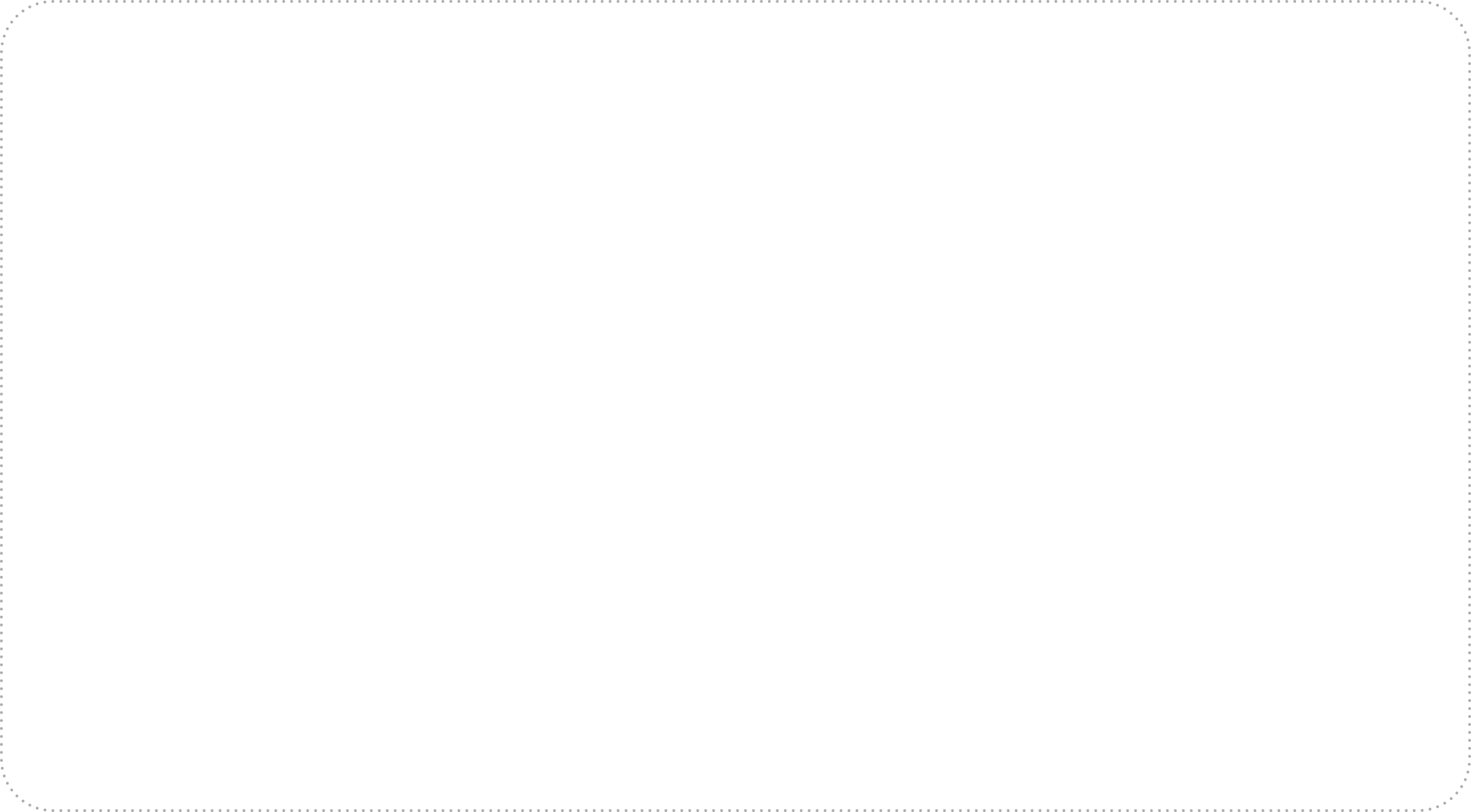 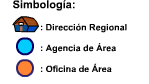 Atención de Usuarias/os
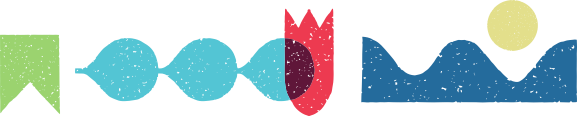 Fuente: Sistema Tesorería y SIGFE, 31 de diciembre 2022.
Cooperación con municipalidades
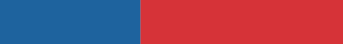 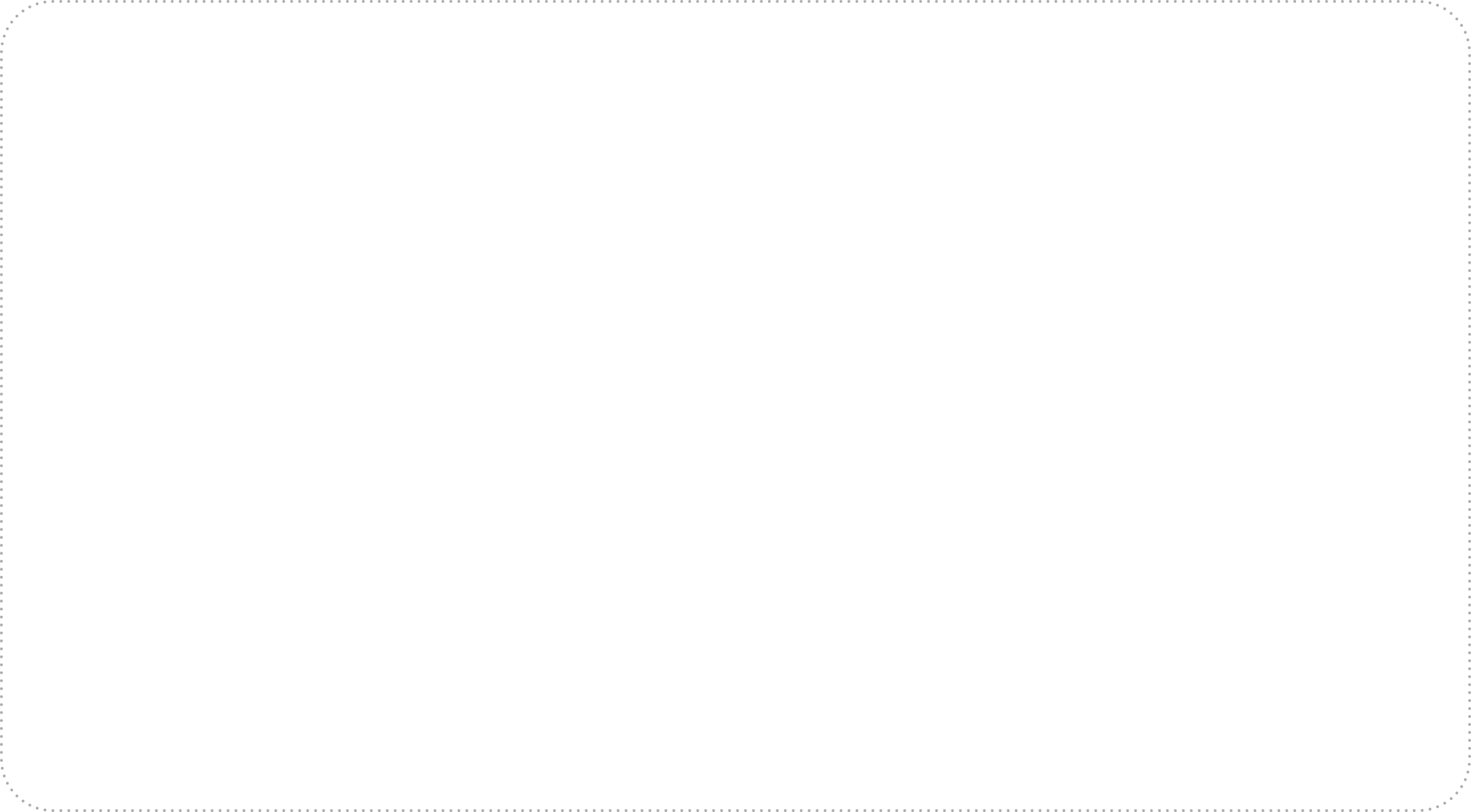 INDAP durante el año 2022 trabajó a lo largo de todo Chile con 276 municipalidades, las que se distribuyen de la siguiente forma:
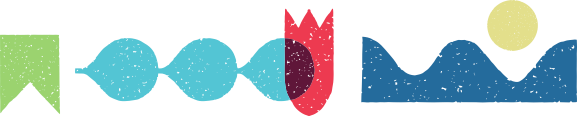 Fuente: Glosa N°03 de presupuesto al 31 de diciembre 2022.
Asociatividad Económica y Cooperativismo
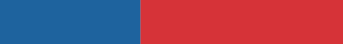 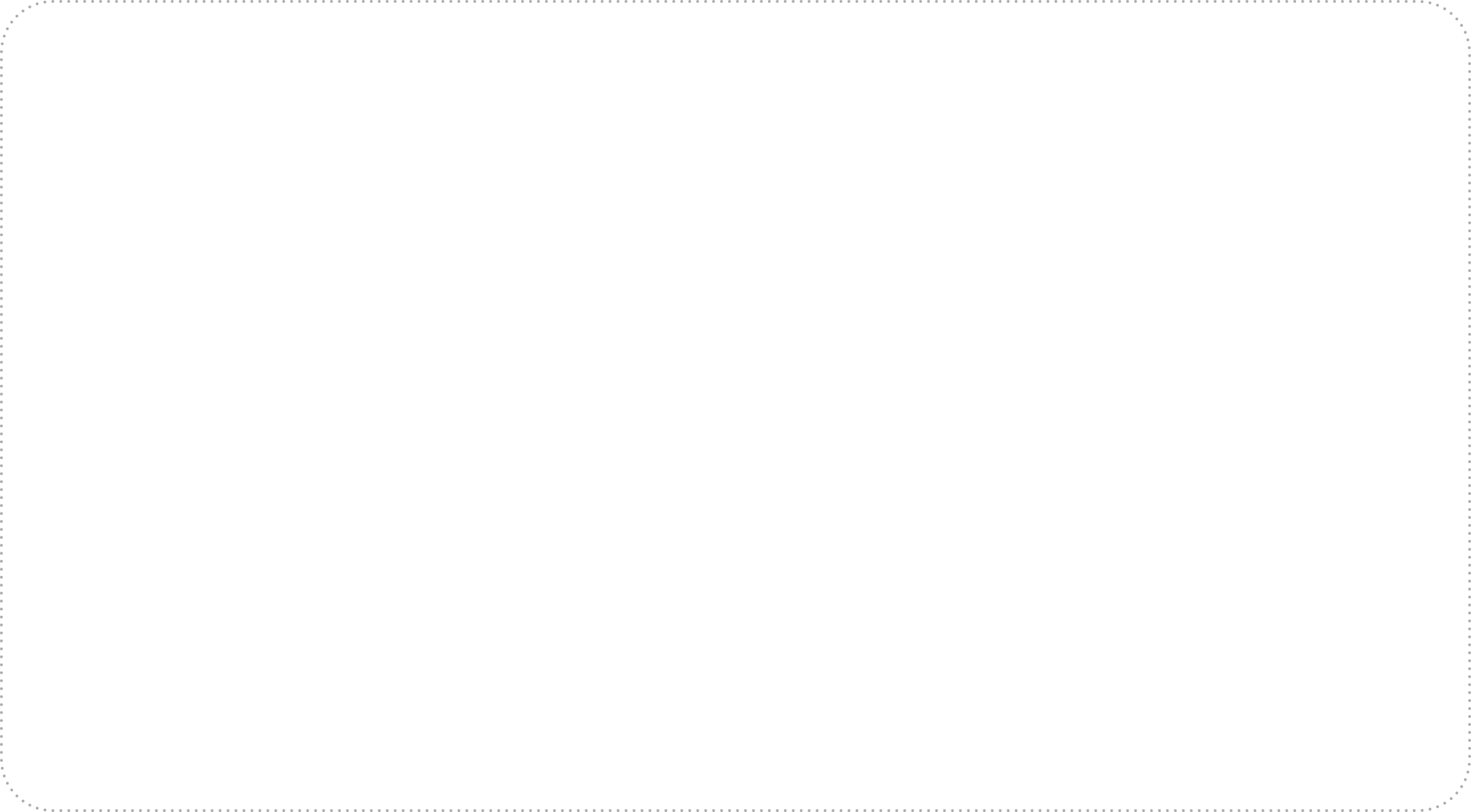 En el 2022 INDAP trabajó con 151 Empresas Asociativas Campesinas (EAC), siendo la Cooperativa la que abarcó el mayor número de casos, con 111 empresas, que de acuerdo a su calidad jurídica se distribuyen de la siguiente manera:






Es importante destacar que las Cooperativas corresponden al 74% del total de EAC, lo que demuestra que es una forma de trabajo reconocida por los pequeños productores.
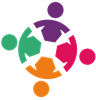 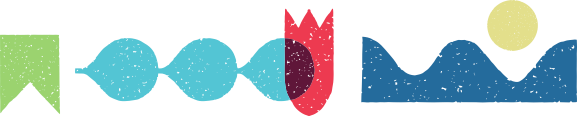 Fuente: INDAP Diciembre 2022, Programa de Asociatividad Económica.
Asociatividad Económica y Cooperativismo
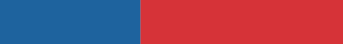 En 2022, INDAP trabajó a lo largo de Chile con 151 Empresas Asociativas Campesinas (EAC) y 48 Grupos Pre-asociativos. Su distribución por región se muestra a continuación:
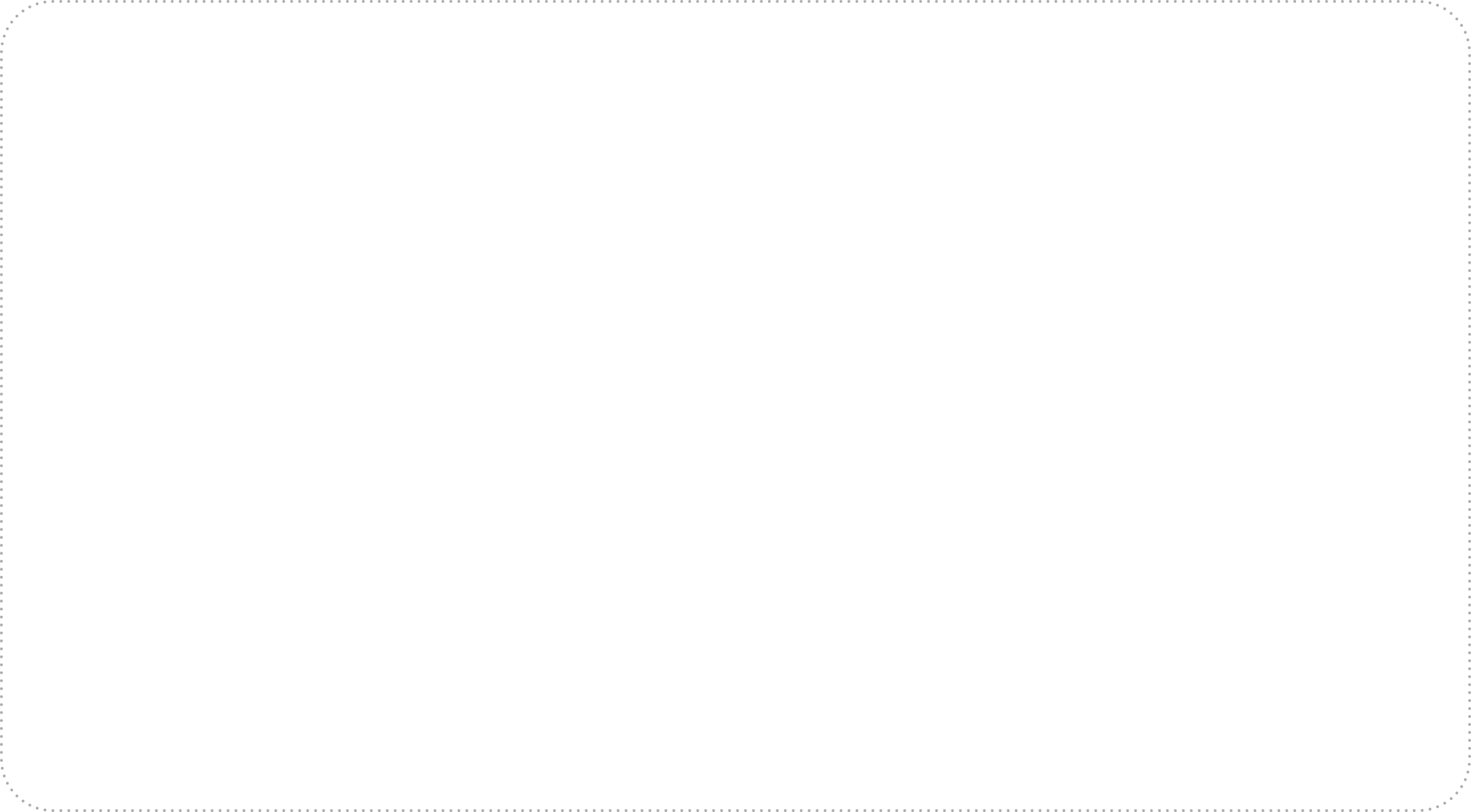 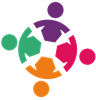 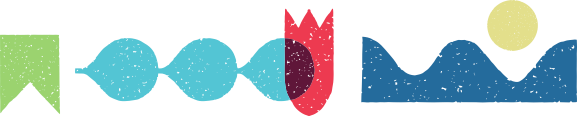 Fuente: INDAP Diciembre 2022, Programa de Asociatividad Económica.
Organizaciones de Representación Nacional
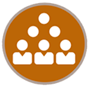 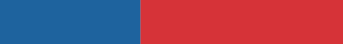 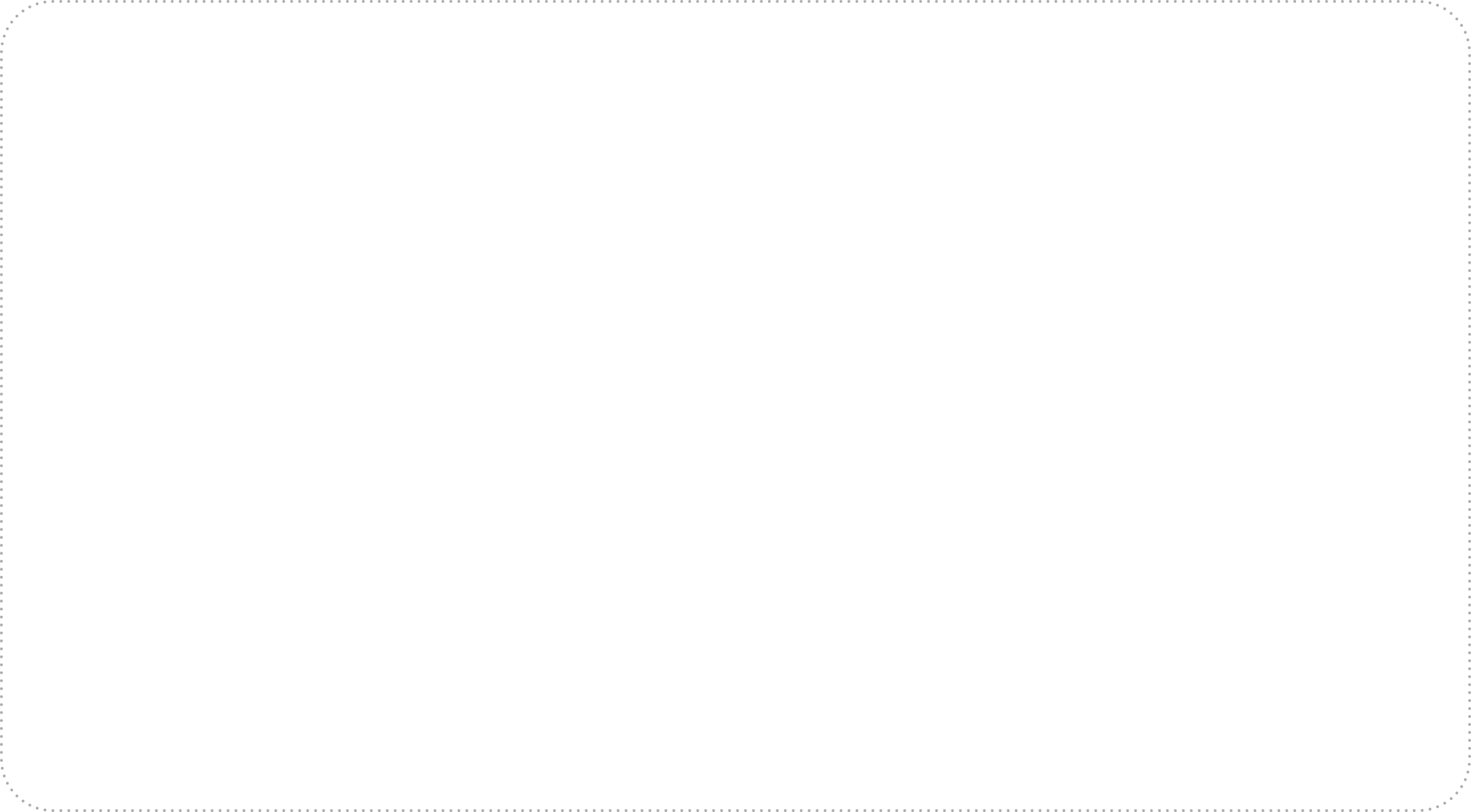 En el año 2022, INDAP trabajó con 19 Organizaciones de Representación Campesina, las cuales representan a 129.224 socios.
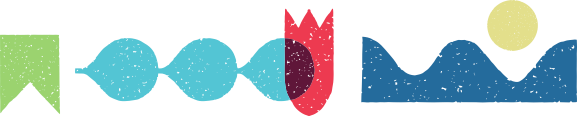 Fuente: Departamento de Organizaciones, 31 de diciembre del 2020.
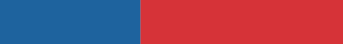 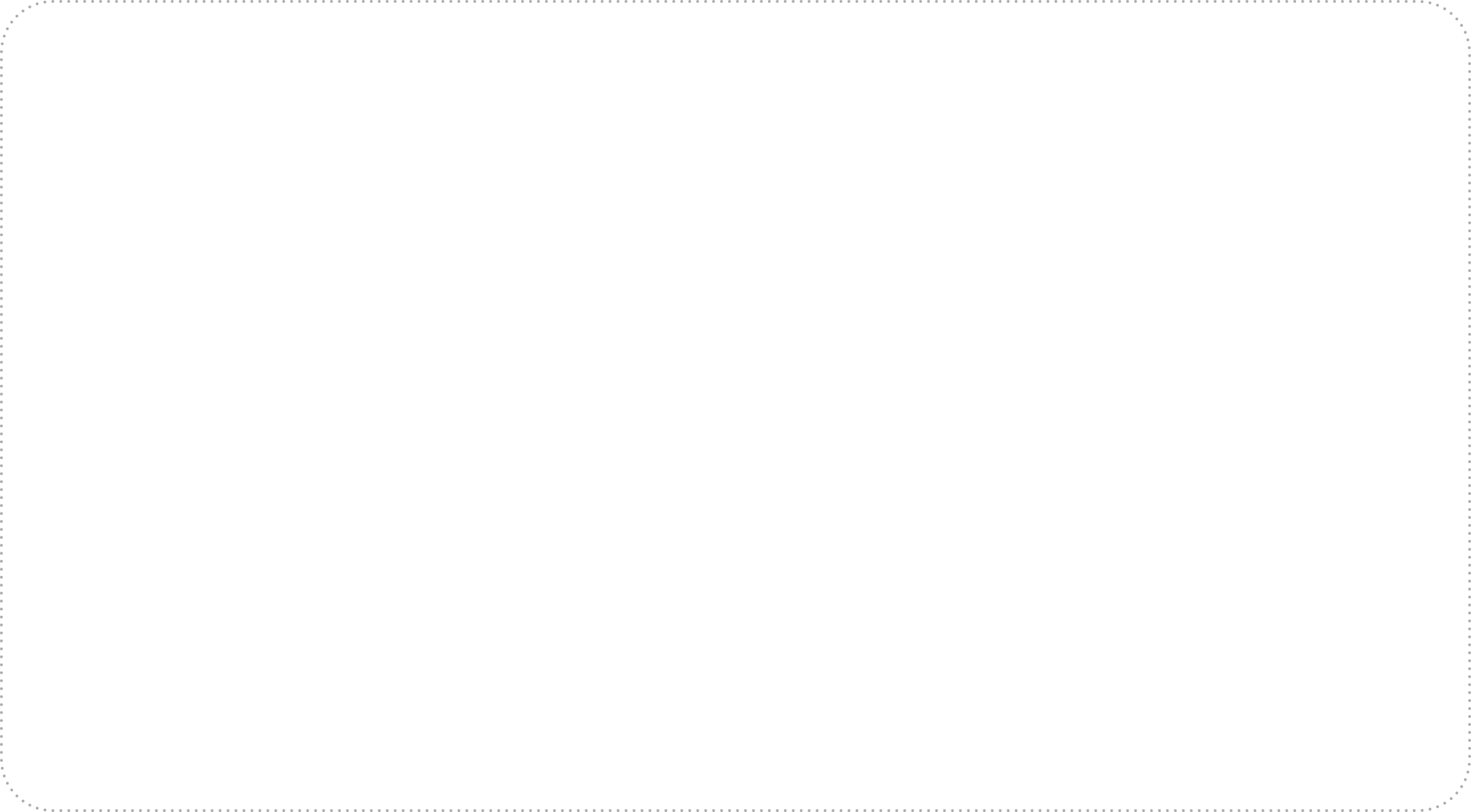 Presupuesto Institucional2022
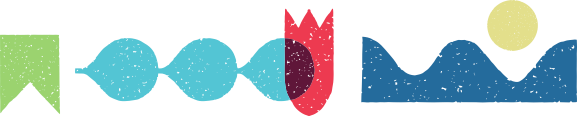 Presupuesto Institucional
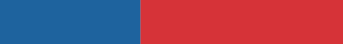 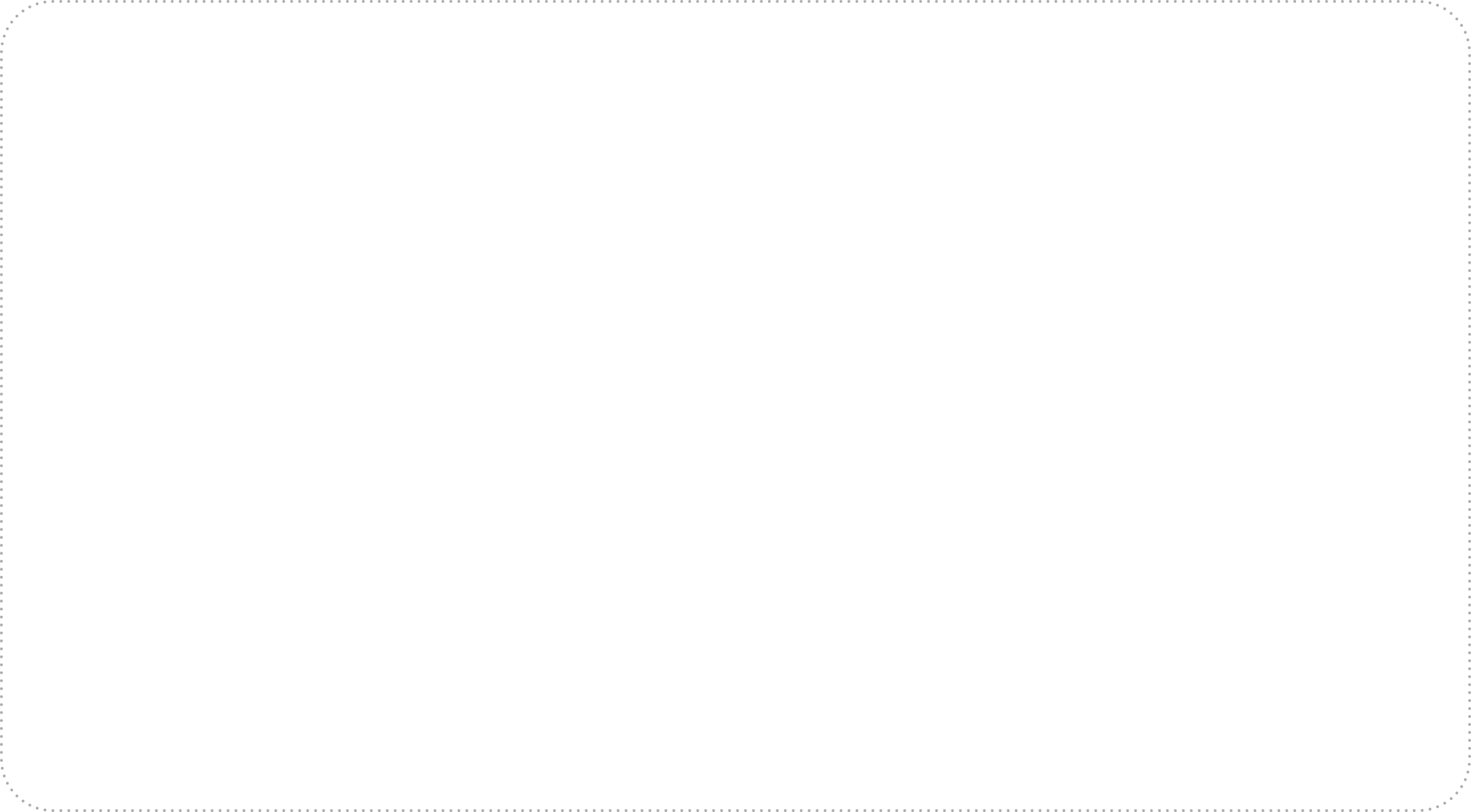 La composición del gasto presupuestario del año 2022, se distribuyó de la siguiente forma:
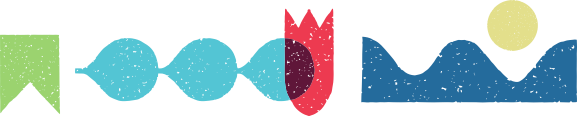 Fuente: SIGFE, 31 de diciembre del 2022.
Presupuesto Institucional
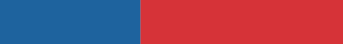 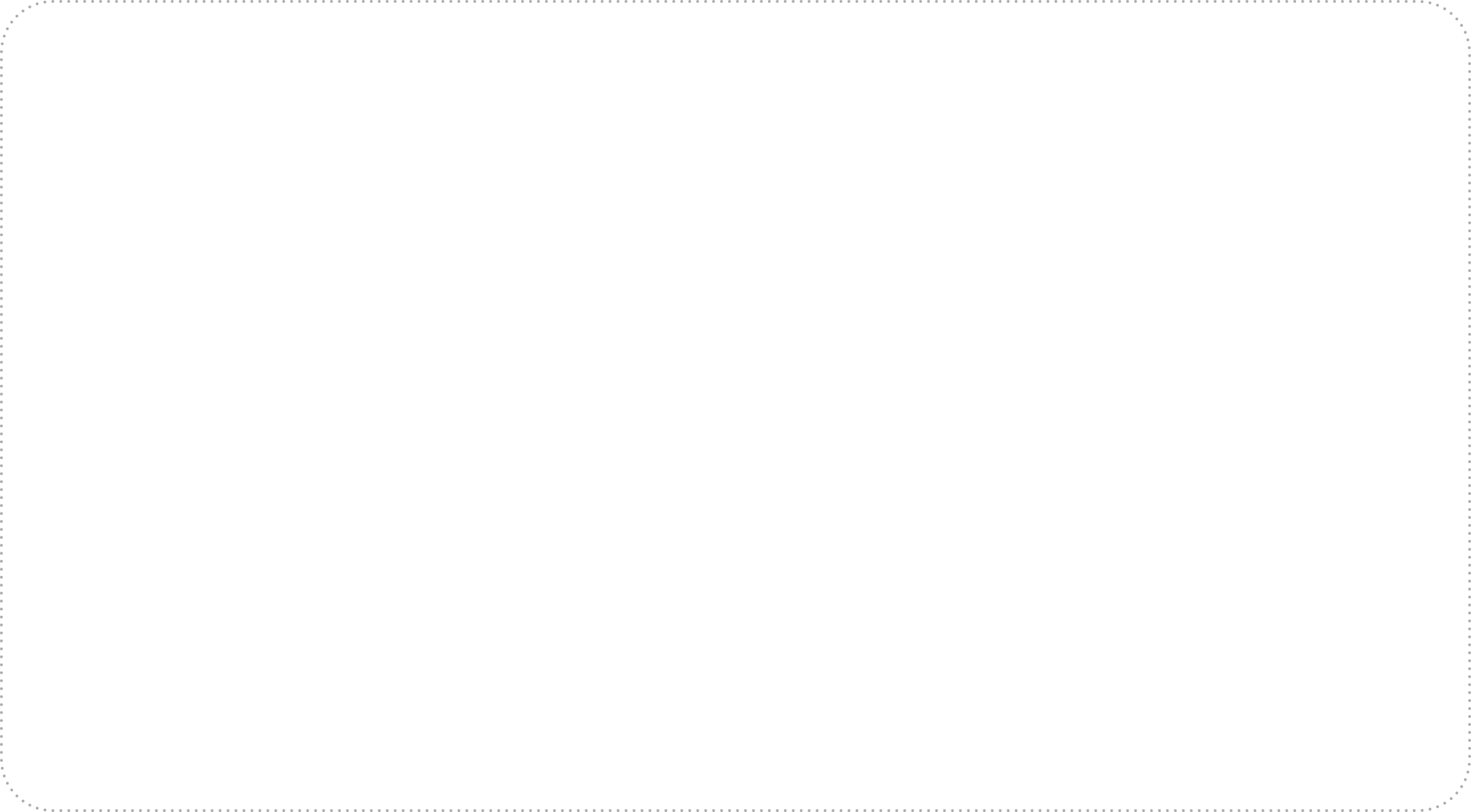 La composición del gasto del año 2022 según producto estratégico, se observa en el siguiente gráfico:
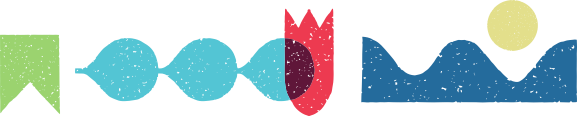 Fuente: SIGFE, 31 de diciembre del 2022.
Presupuesto Institucional
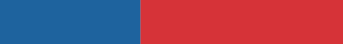 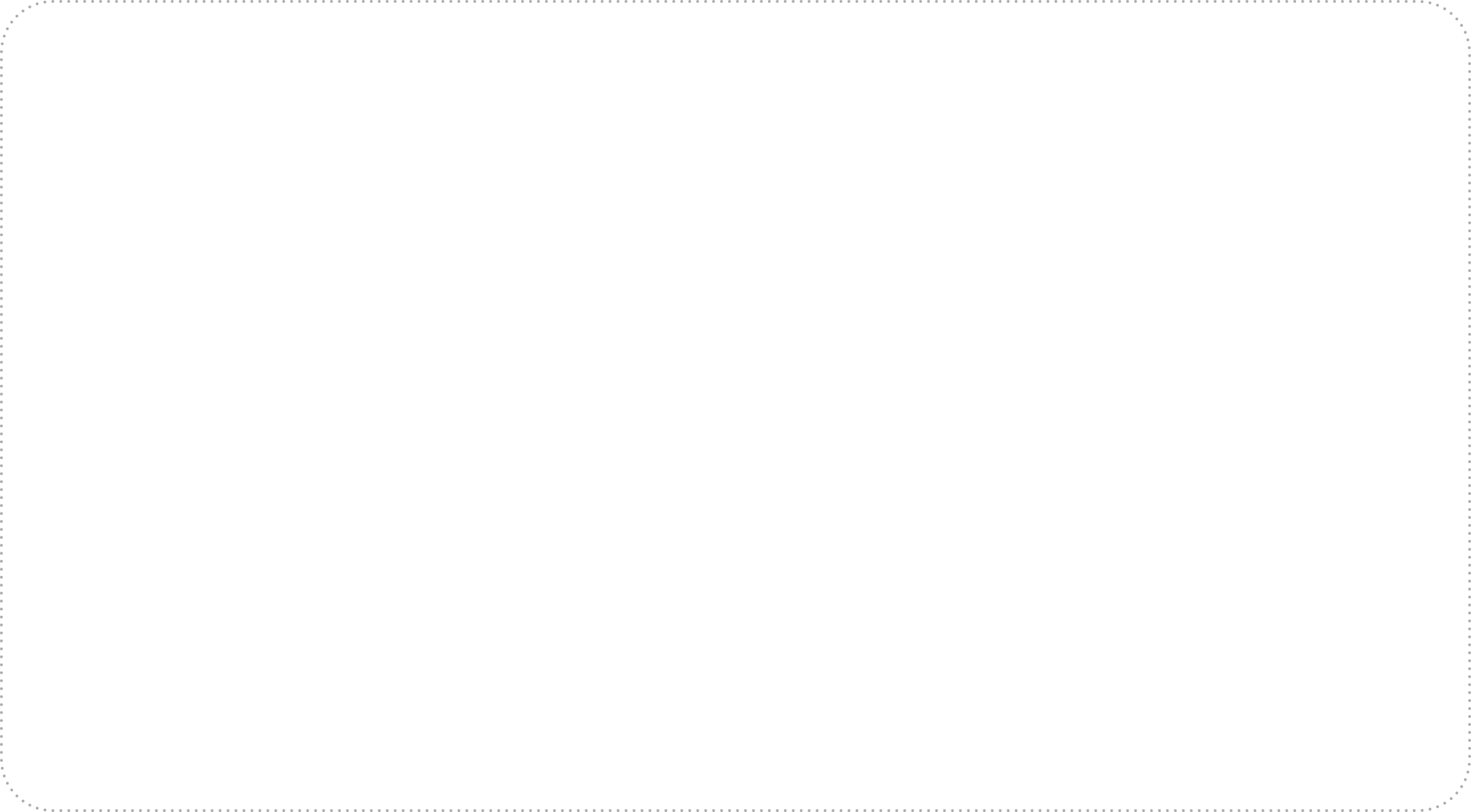 La composición del gasto presupuestario del año  2022, se realizo de la siguiente manera:
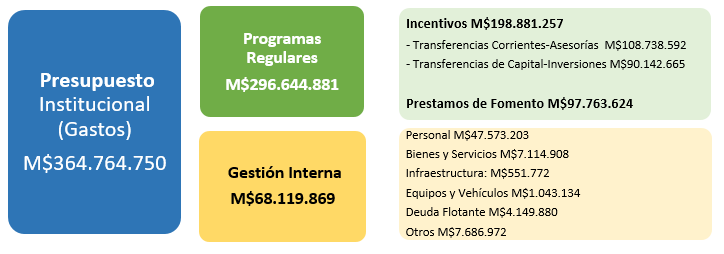 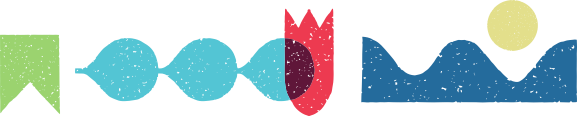 Fuente: SIGFE, 31 de diciembre del 2022.
Presupuesto Institucional: Recursos Apalancados
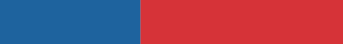 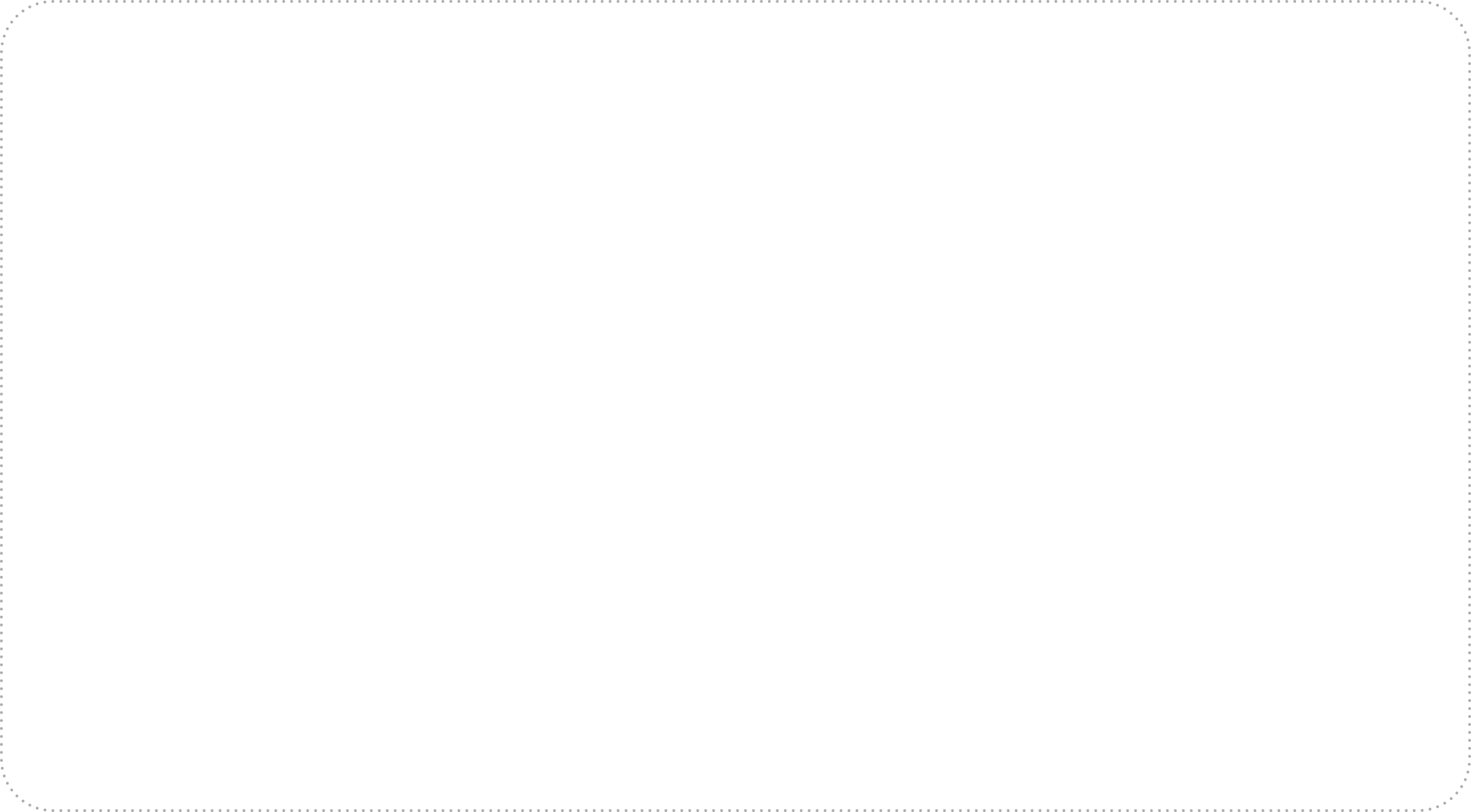 En el año 2022 INDAP apalancó recursos de los Gobiernos Regionales y otros servicios públicos destinados al desarrollo. La distribución de la ejecución se observa en el siguiente cuadro:
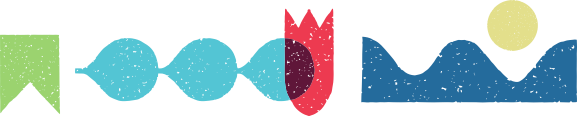 Fuente: División de Administración y Finanzas, 31 de diciembre del 2021.
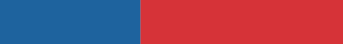 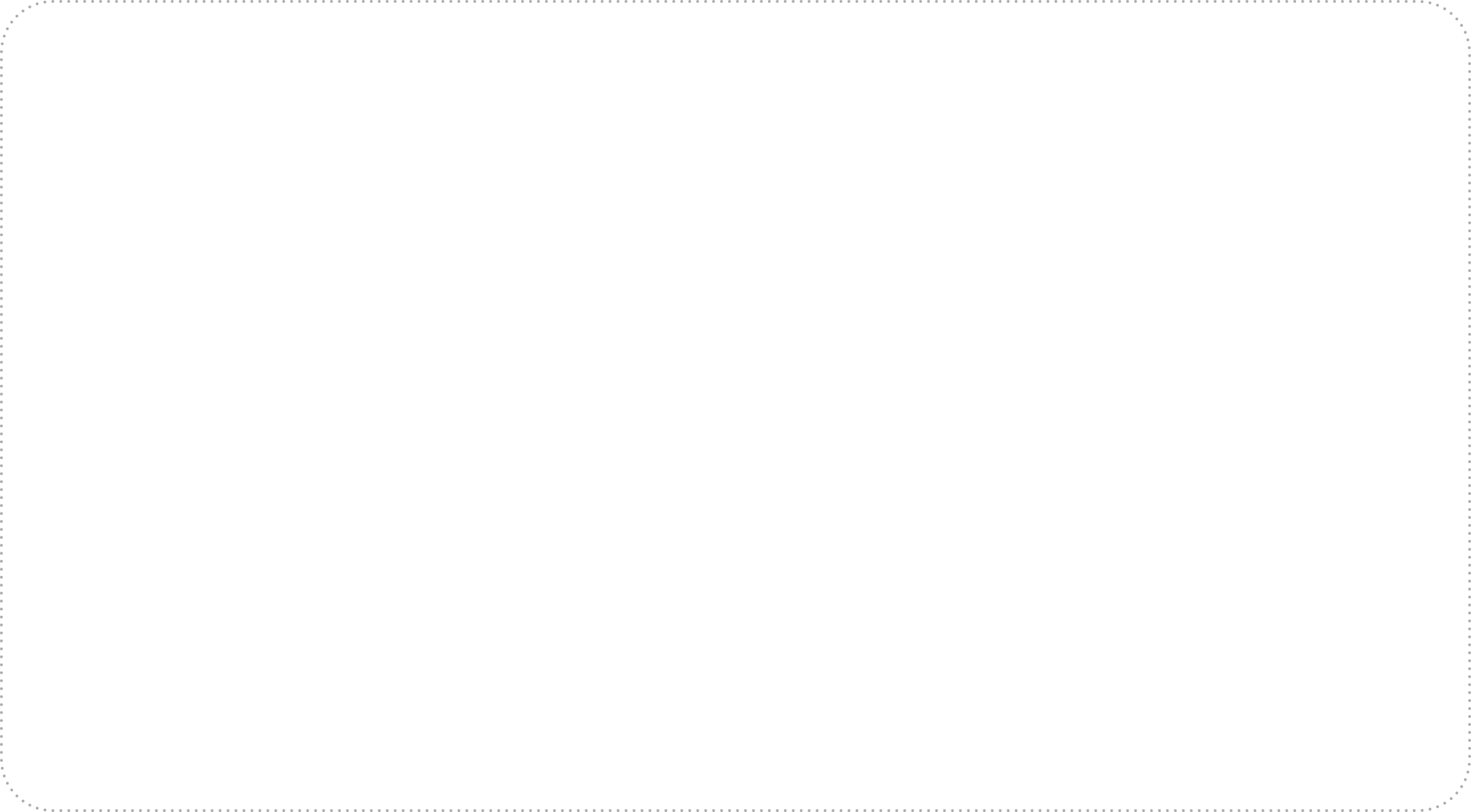 Plataforma de Servicios
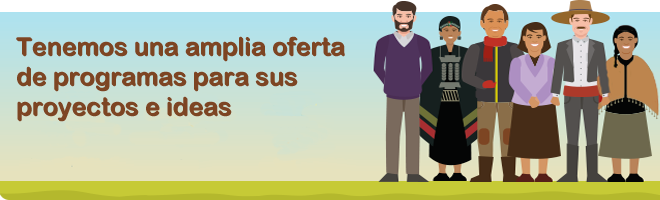 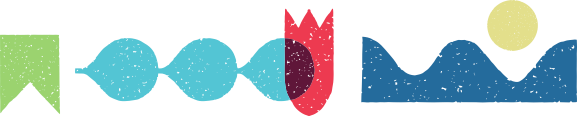 Plataforma de Servicios
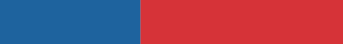 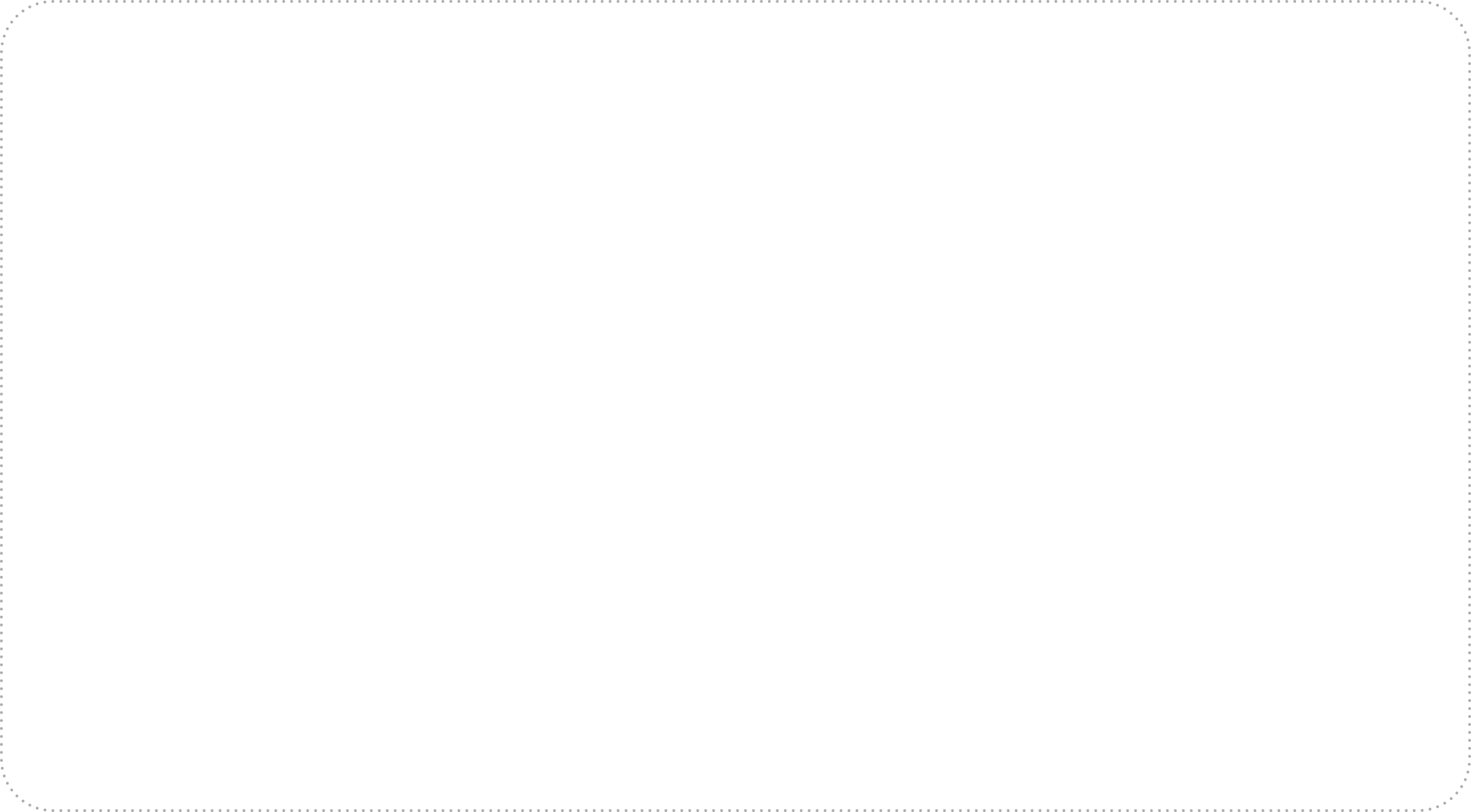 El número de usuarias/os atendidos a través de los programas regulares, en el 2022 se puede observar en el siguiente gráfico:
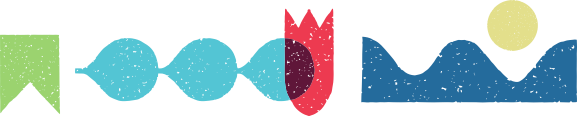 Fuente: Base Tesorería, 31 de diciembre del 2022.
Plataforma de Servicios
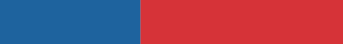 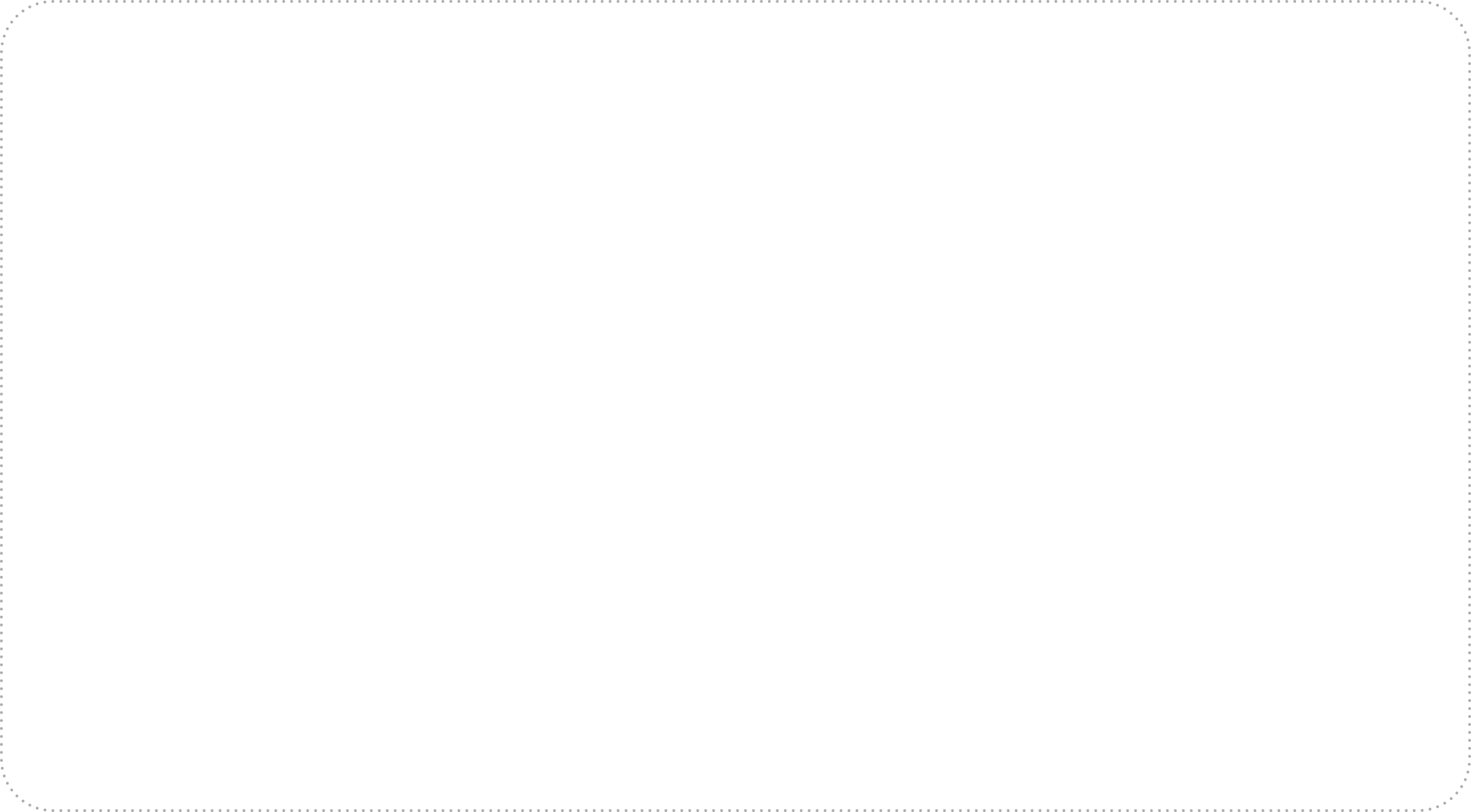 El número de usuarias/os atendidos por programa y su distribución regional en 2022 es la siguiente:
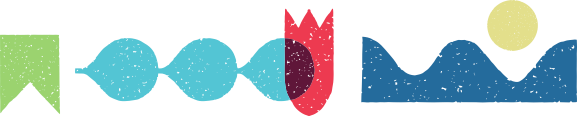 Fuente: Base Tesorería, 31 de diciembre del 2022.
	* https://sistemas.indap.cl
Plataforma de Servicios
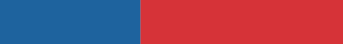 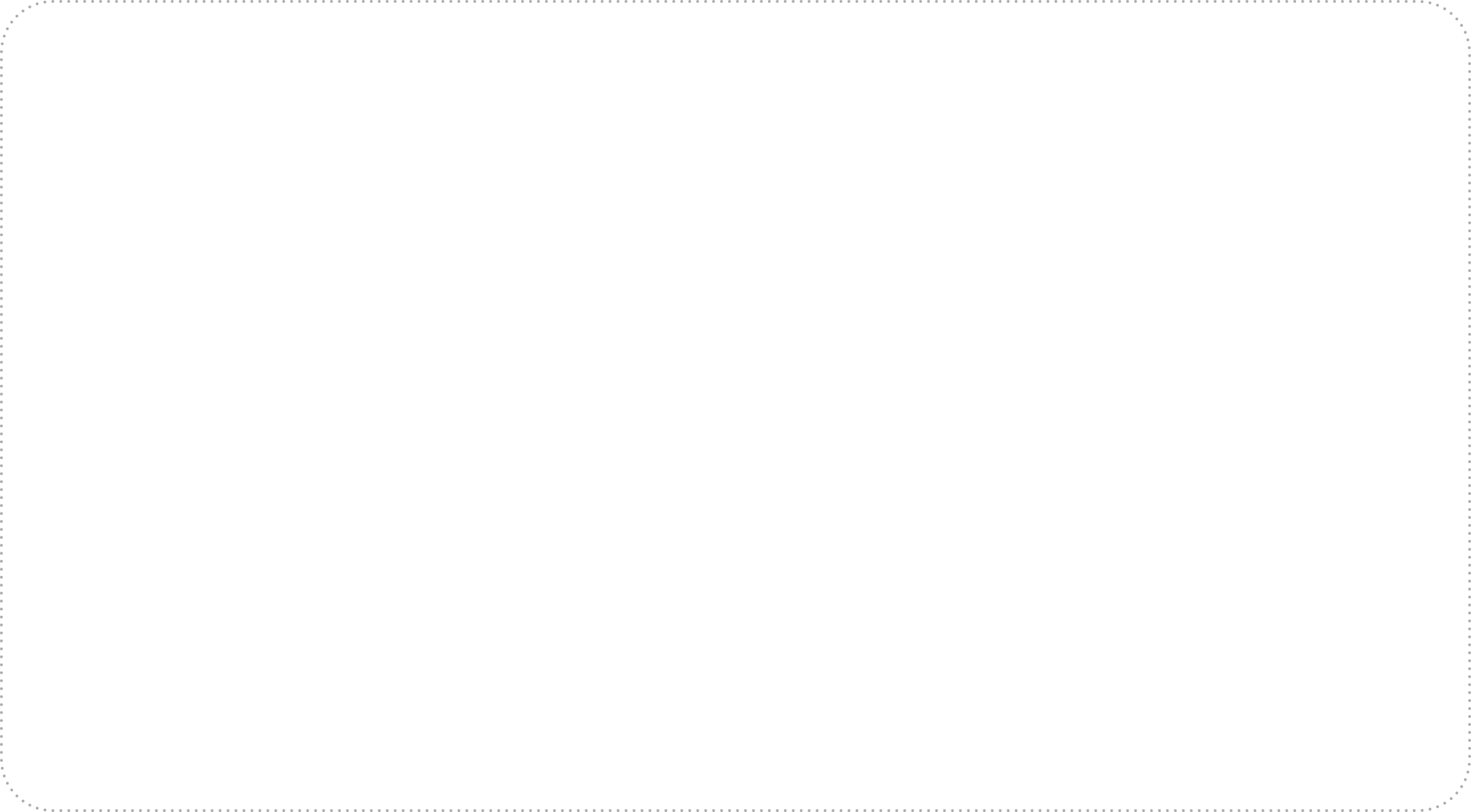 El presupuesto (M$) por programa del año 2022, se observa en el siguiente gráfico:
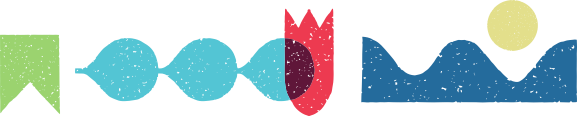 Fuente: SIGFE, 31 de diciembre del 2022.
Plataforma de Servicios
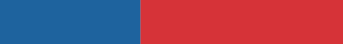 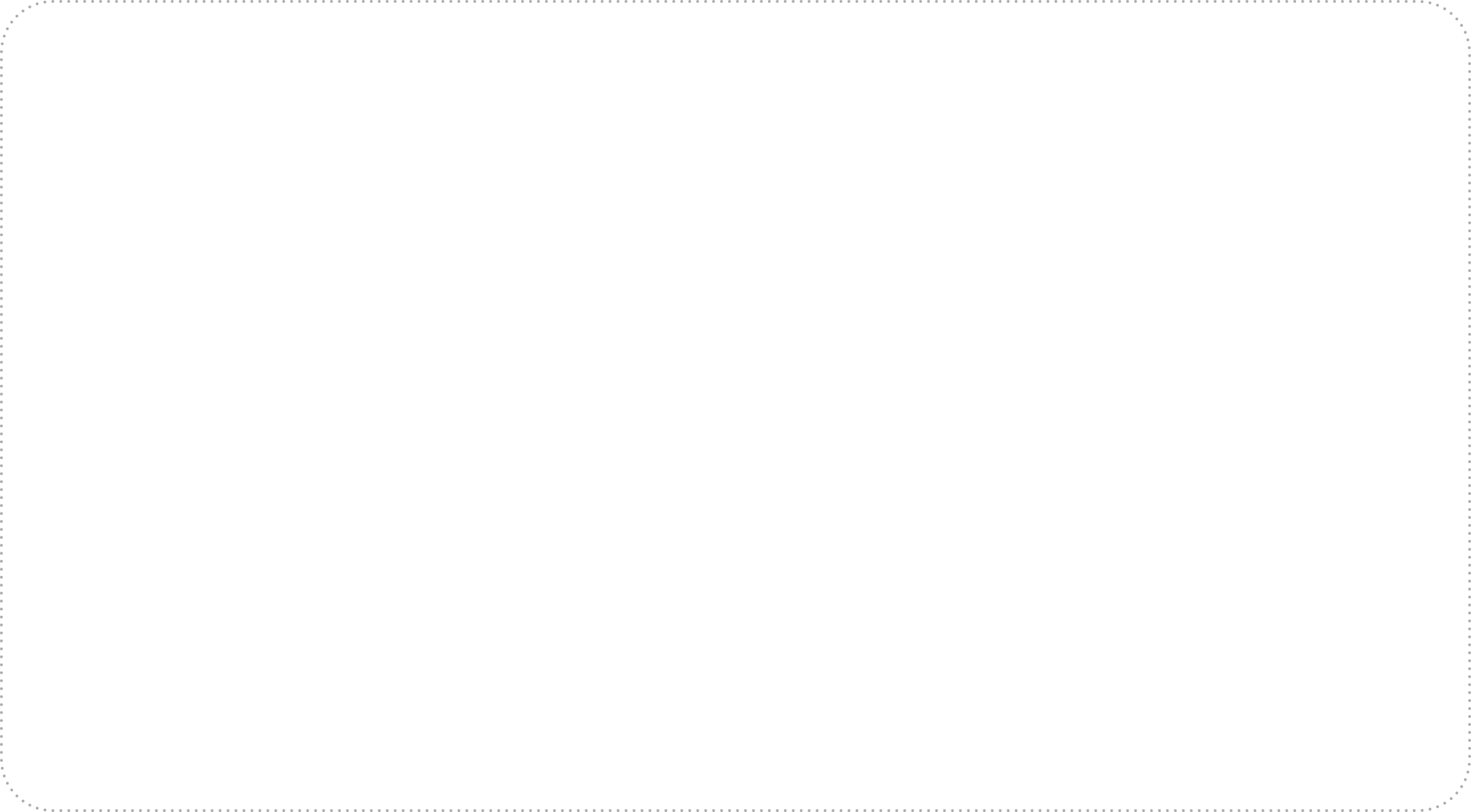 La proporción de la asignación del presupuesto por programa, durante el 2022 fue la siguiente:
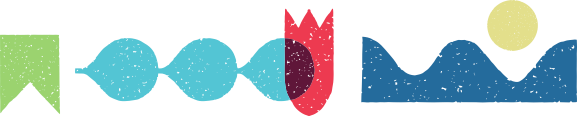 Fuente: SIGFE, 31 de diciembre del 2022.
Plataforma de Servicios
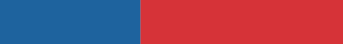 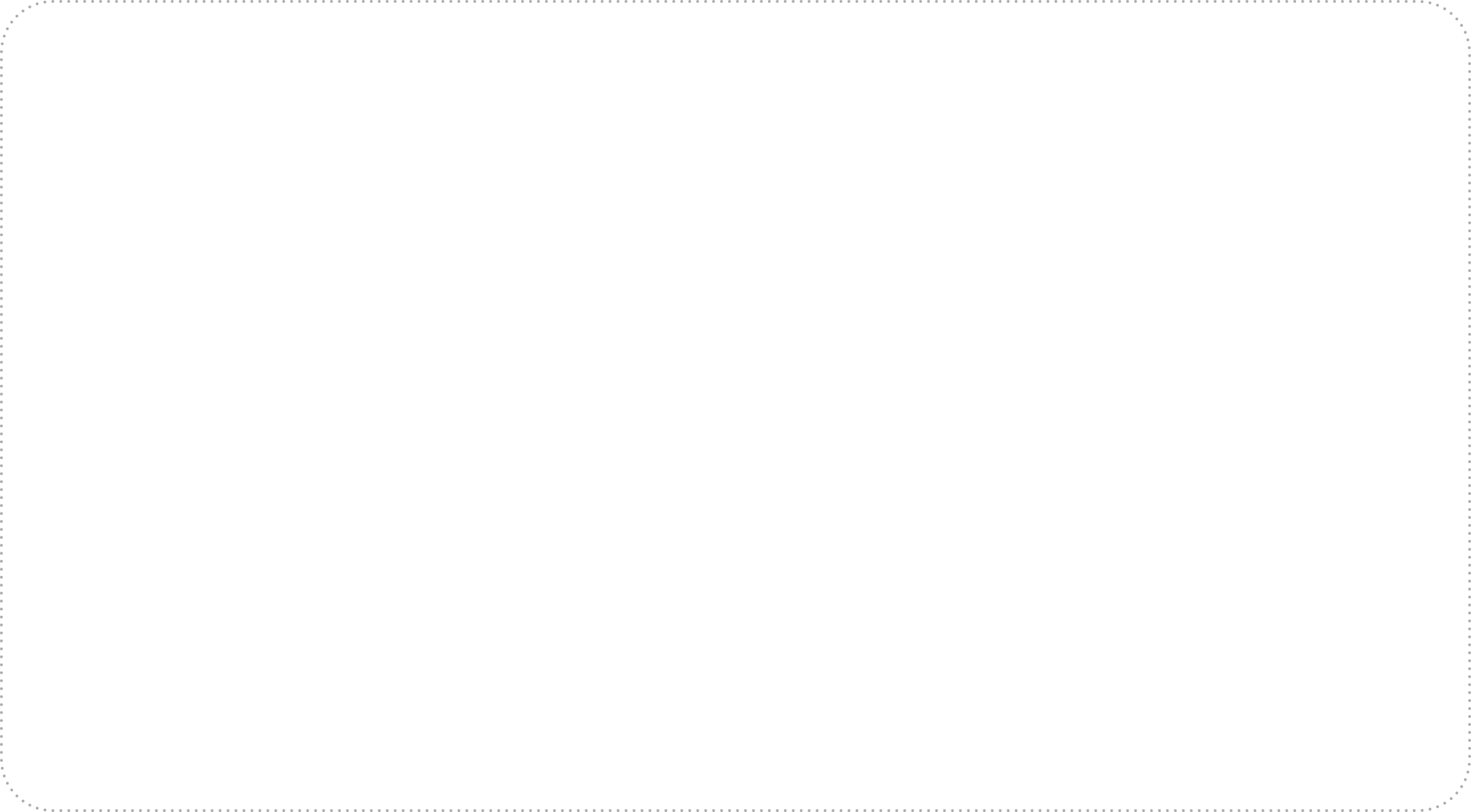 A continuación se puede observar el presupuesto ejecutado M($), por programa y región durante el 2022:
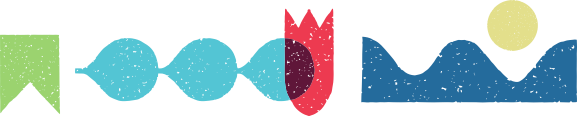 78
Fuente: SIGFE, 31 de diciembre del 2022.
Oferta Programática de Fomento
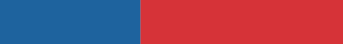 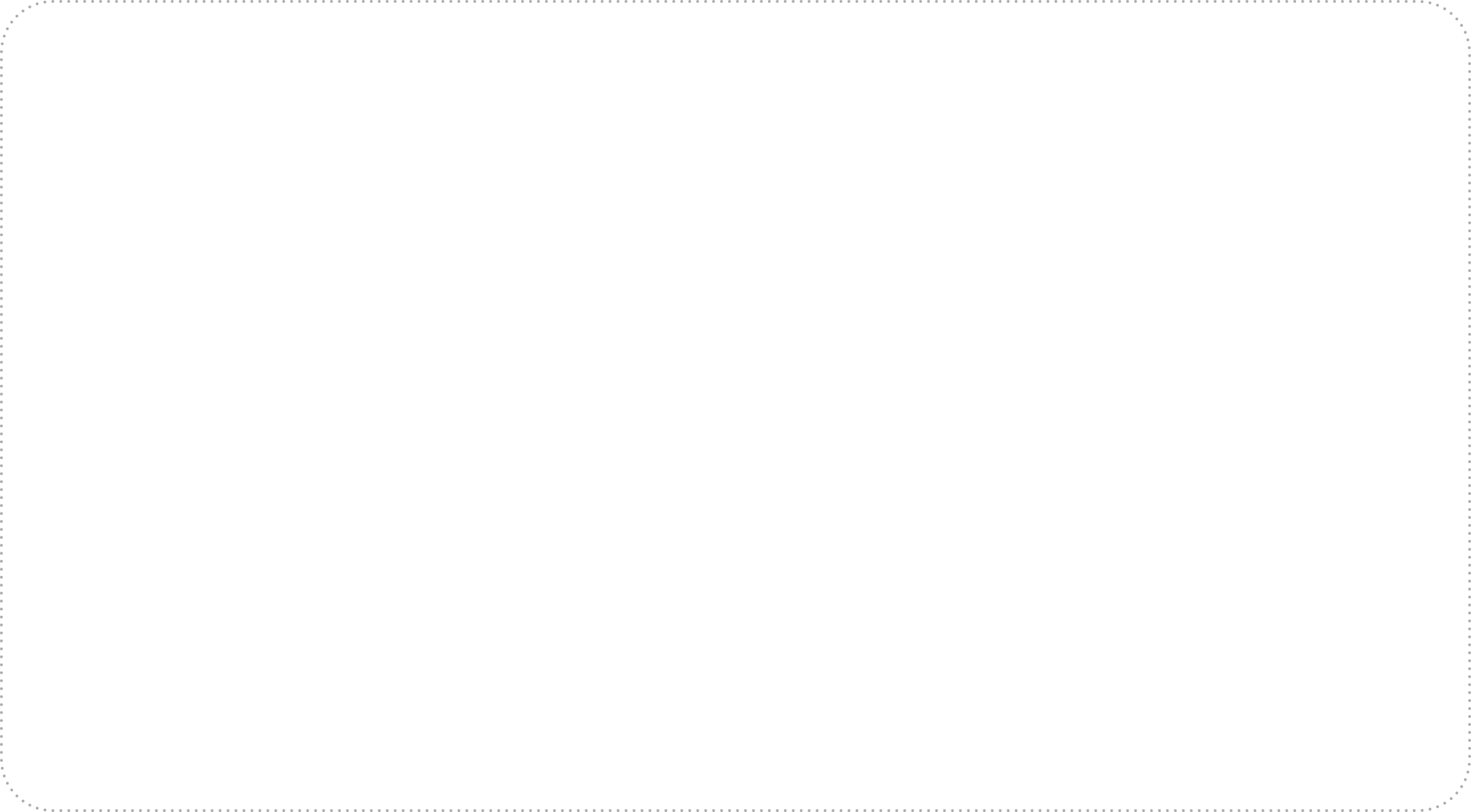 DEPARTAMENTO DE EXTENSIÓN
 
El Departamento de Extensión tiene como objetivo la implementación de los programas de extensión y asesoría técnica de INDAP en el país, en línea con las prioridades institucionales y considerando las particularidades del entorno territorial en el que se desarrollan. Es el encargado de ejecutar los programas territoriales de INDAP, los que tienen una cobertura de más de 137.000 usuarios/as con presencia en más de 300 comunas, en todas las regiones del país.
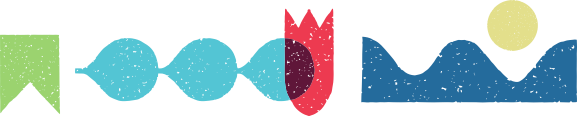 Oferta Programática de Fomento
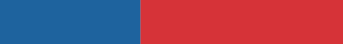 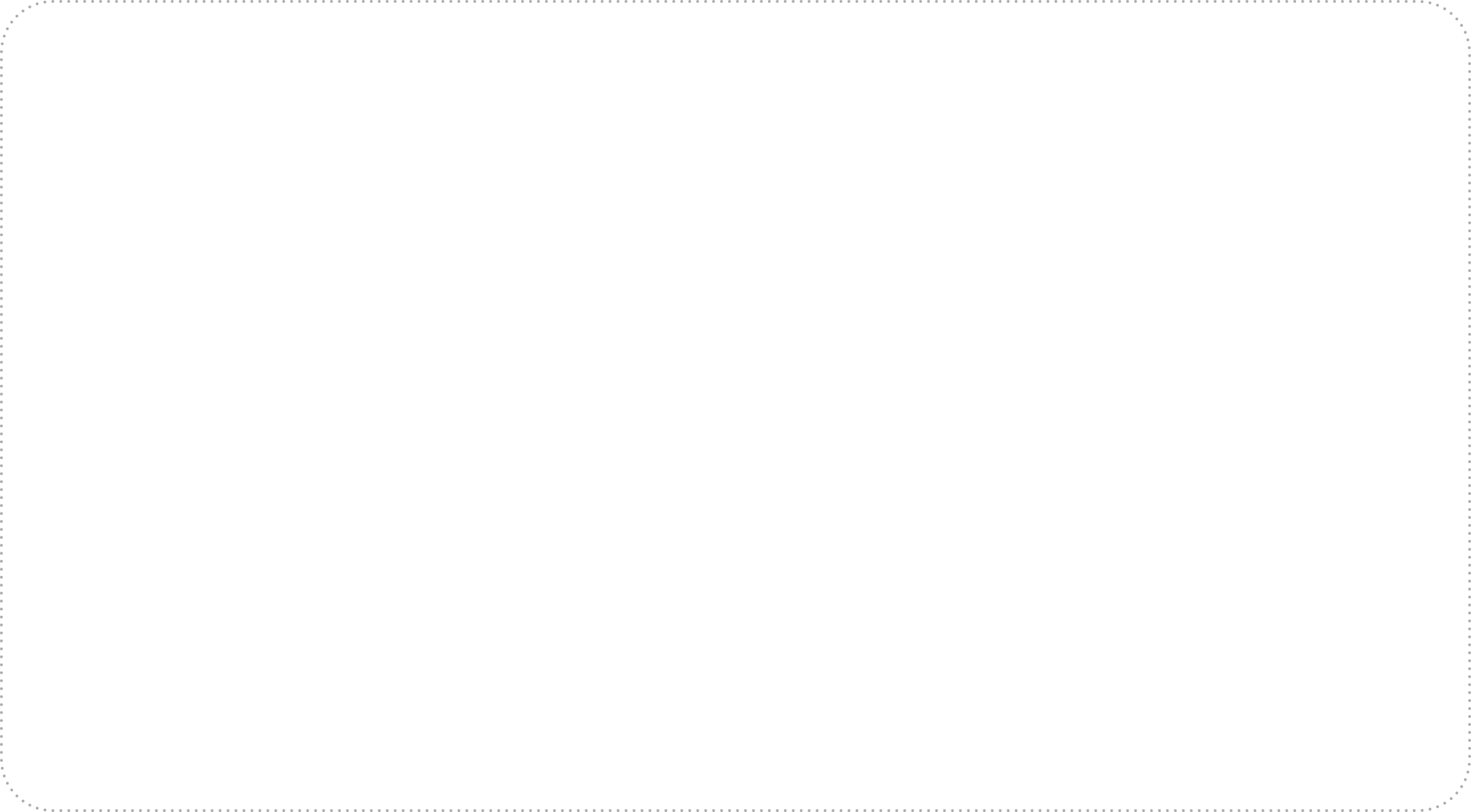 DEPARTAMENTO DE SUSTENTABILIDAD E INVERSIONES
 
El Departamento de Sustentabilidad e Inversiones tiene como objetivo liderar el diseño, implementación, coordinación, gestión y oportunidades de mejora de los Programas de Inversión definidos por la División de Fomento. Además, es el responsable de coordinar la implementación de la estrategia de sustentabilidad de la institución a nivel nacional y, por otra parte, es responsable de concretar una respuesta oportuna de la institución frente a situaciones de emergencia agrícola.
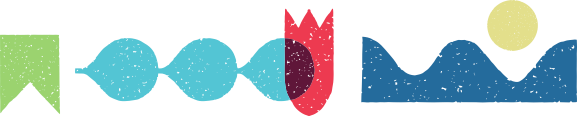 Oferta Programática de Fomento
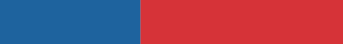 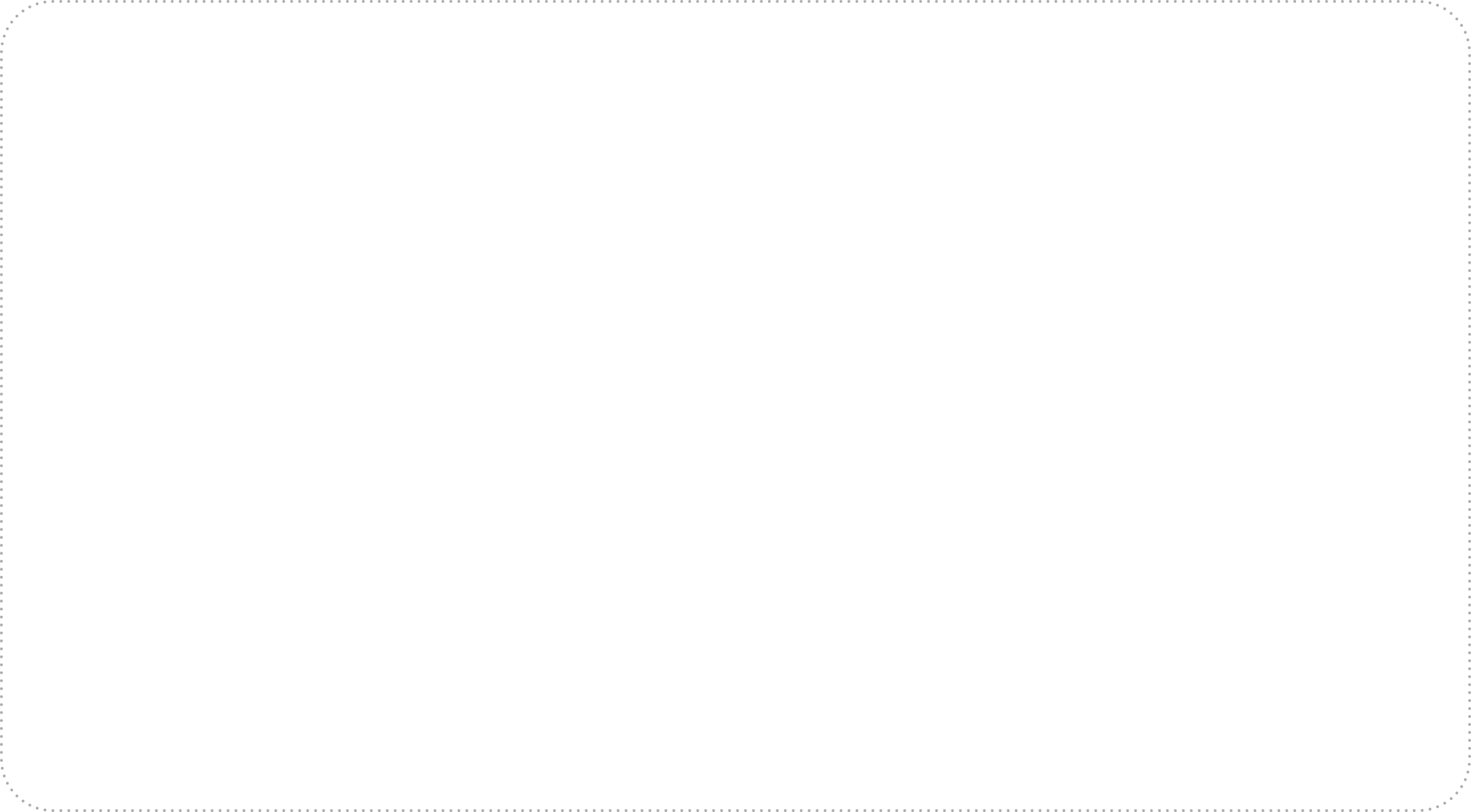 DEPARTAMENTO DE ÁREAS TRANSVERSALES 

El Departamento de Áreas Transversales busca contribuir a los objetivos estratégicos institucionales, en los temas de: organizaciones, género, jóvenes y pueblos originarios, entre otros. Además, es el responsable diseñar, implementar, gestionar e identificar oportunidades de mejora del procedimiento de acreditación de usuarios/as de INDAP.
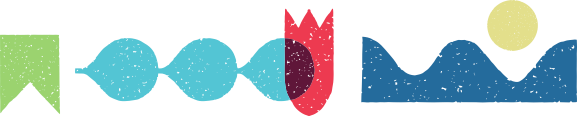 Oferta Programática de Fomento
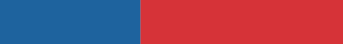 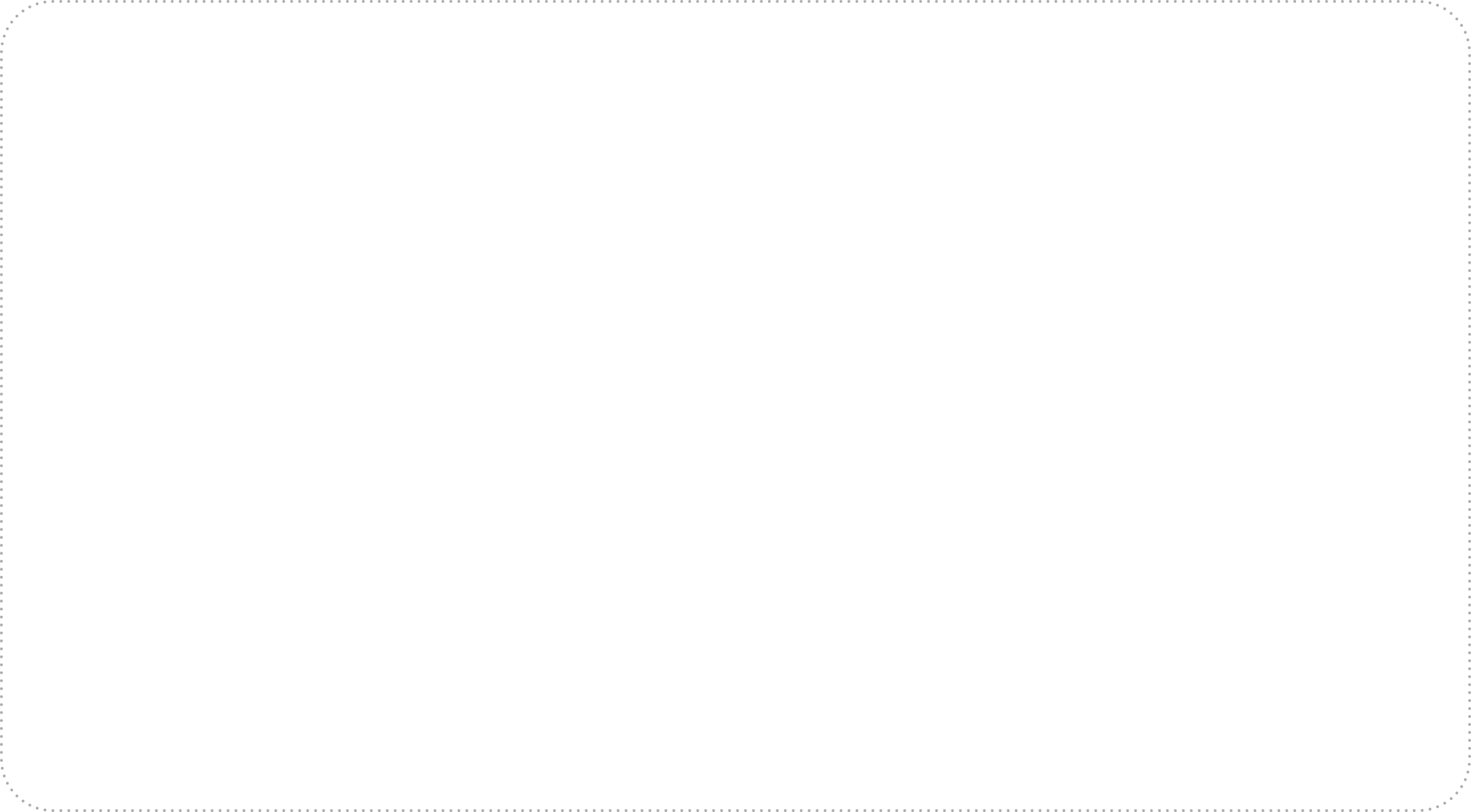 DEPARTAMENTO DE MERCADO

El Departamento de Mercado tiene como objetivo apoyar a los usuarios/as de INDAP en la comercialización y promoción de sus productos y servicios. Para lograr este objetivo, se han diseñado tres programas: Servicios de Apoyo a la Comercialización, Programa de Asociatividad Económica y Programa Alianzas Productivas. Adicionalmente, en la región de Coquimbo está el Programa de Fortalecimiento Caprino Lechero.

De forma paralela, este departamento se encarga técnicamente de los distintos rubros en que están insertos los usuarios/as de INDAP, entre ellos, frutales menores, viñas, turismo rural, artesanías, alimentos procesados, cereales, apicultura, hortalizas, animales mayores y animales menores.
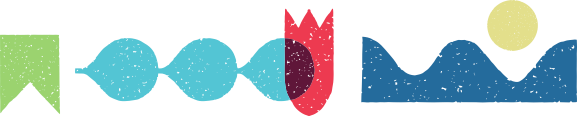 Oferta Programática de Fomento
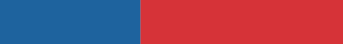 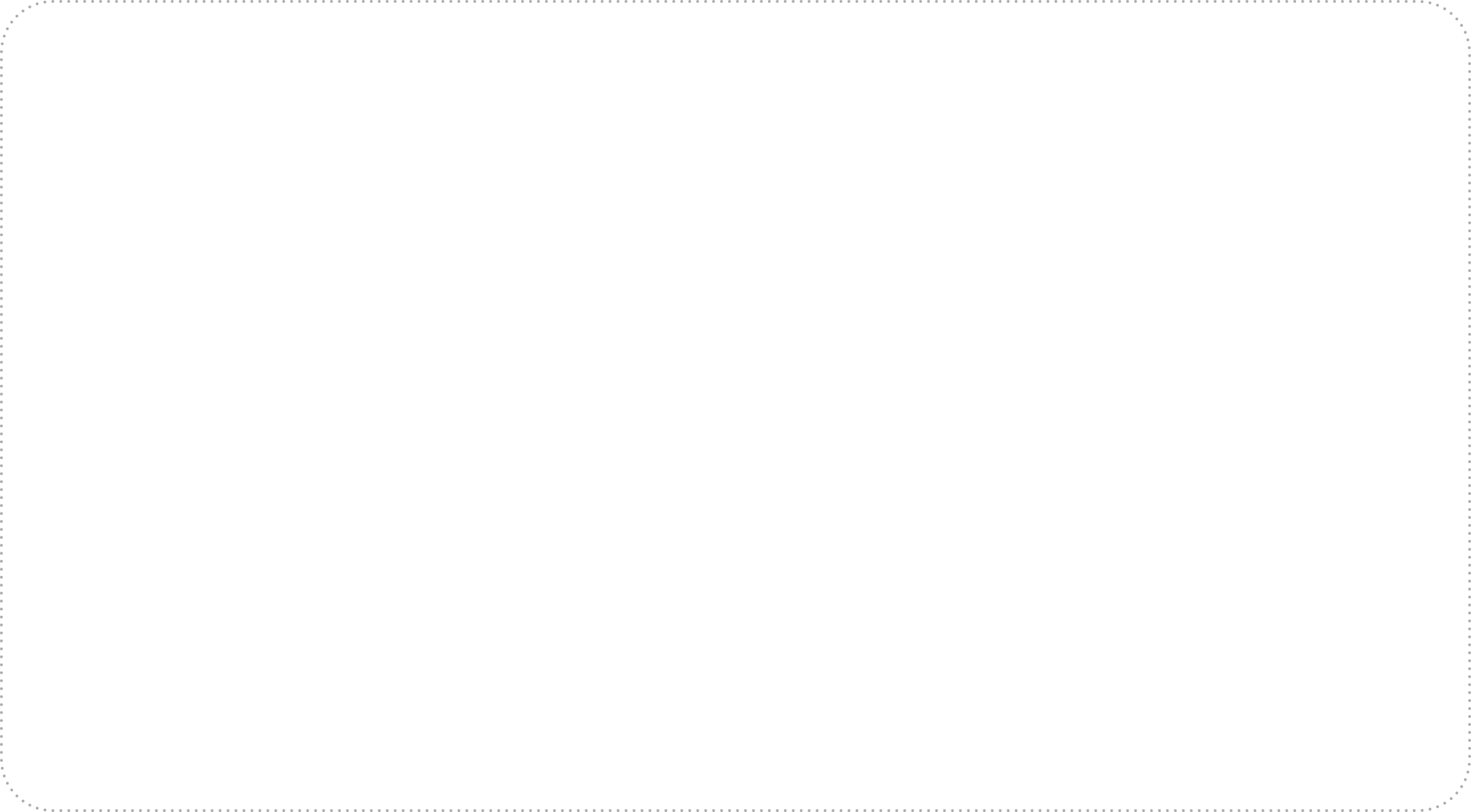 DEPARTAMENTO DE AGUA, RIEGO Y ENERGÍA

Los distintos instrumentos de inversión que componen el Programa de Riego de INDAP, del Departamento de Agua, Riego y Energía, son imprescindibles para sostener y promover la producción agropecuaria en la zona rural, en un contexto de creciente escasez hídrica en diversas regiones del país. El Departamento de Agua, Riego y Energía, a través de sus programas, busca mejorar el acceso a nuevas fuentes de agua, el estado de infraestructura de riego existente, la gestión y eficiencia en el uso del recurso hídrico y dar seguridad jurídica al uso de derechos de aprovechamiento de aguas por parte de la pequeña agricultura.
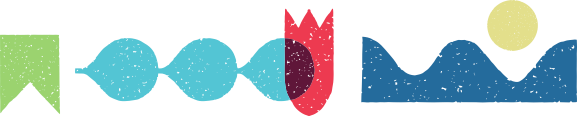 Oferta Programática de Fomento
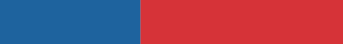 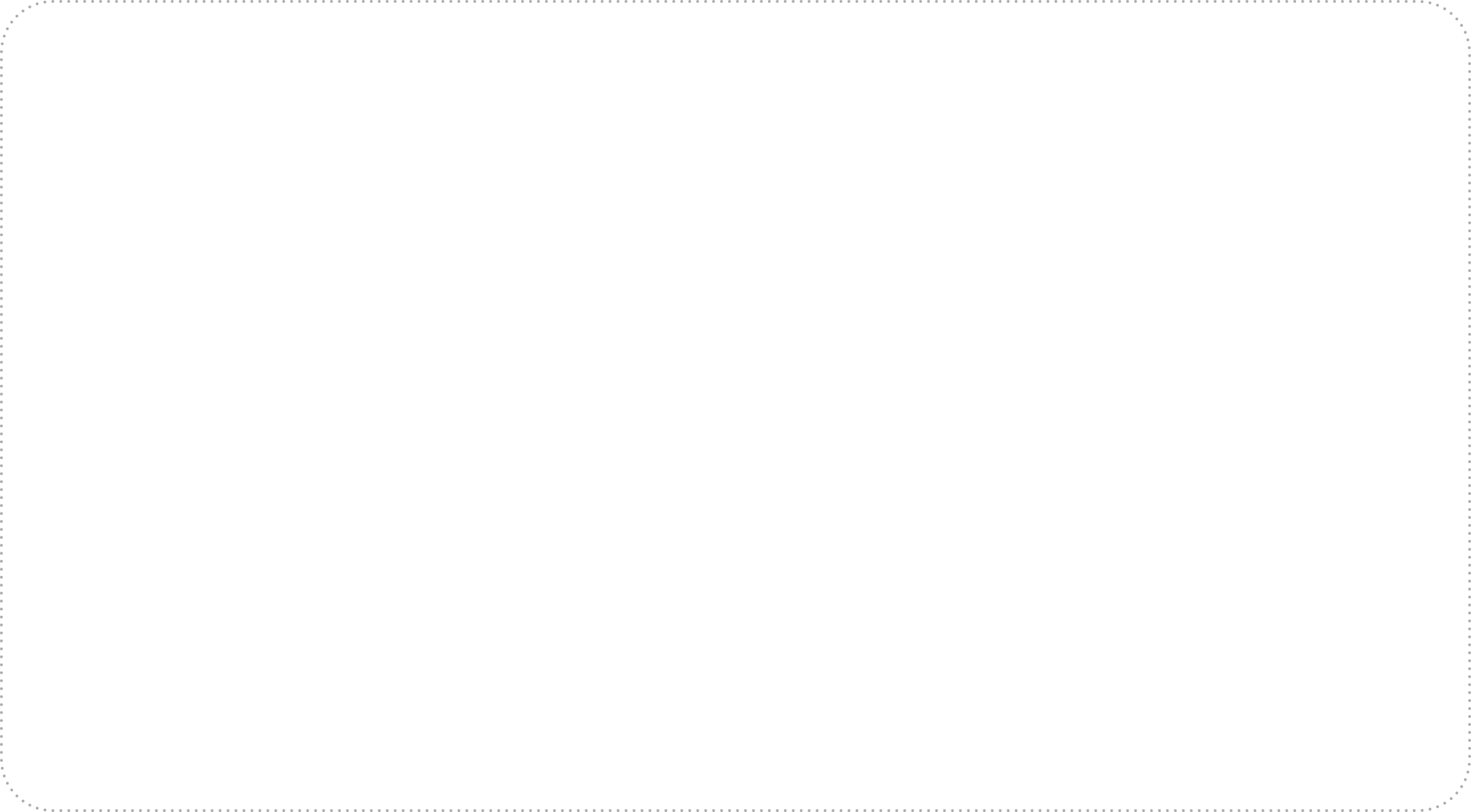 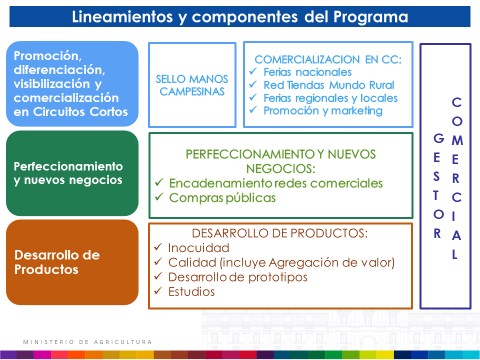 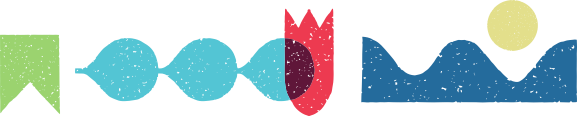 Plataforma de Servicios: Programas Transversales
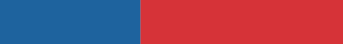 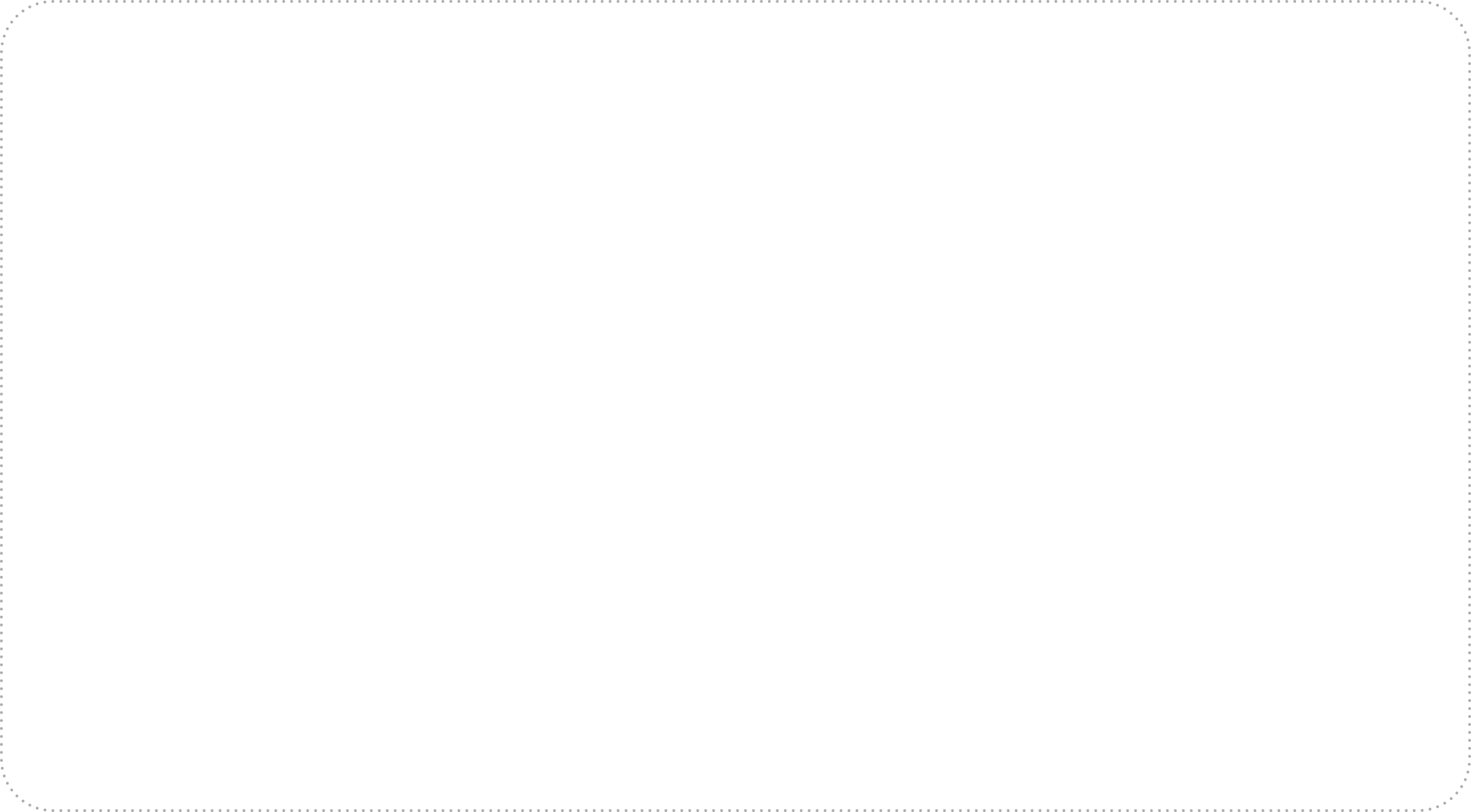 Programa de Comercialización

Diseñado como una estrategia de diversificación de los mercados

Visibilización para los productos de la AFC

Nuevas formas de apoyo a la comercialización
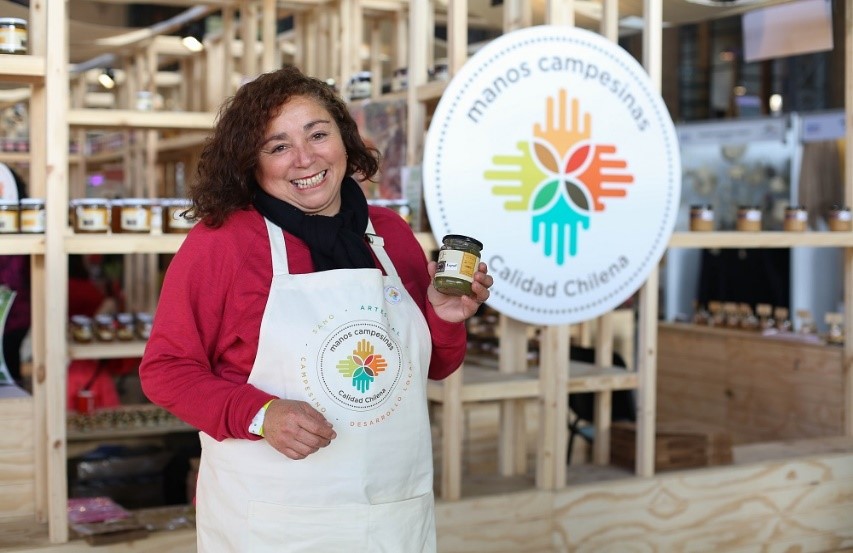 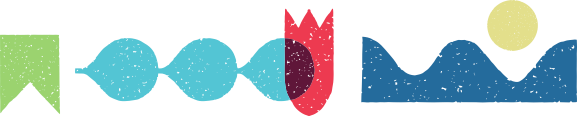 Plataforma de Servicios: 
Programas Transversales
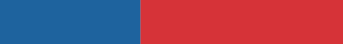 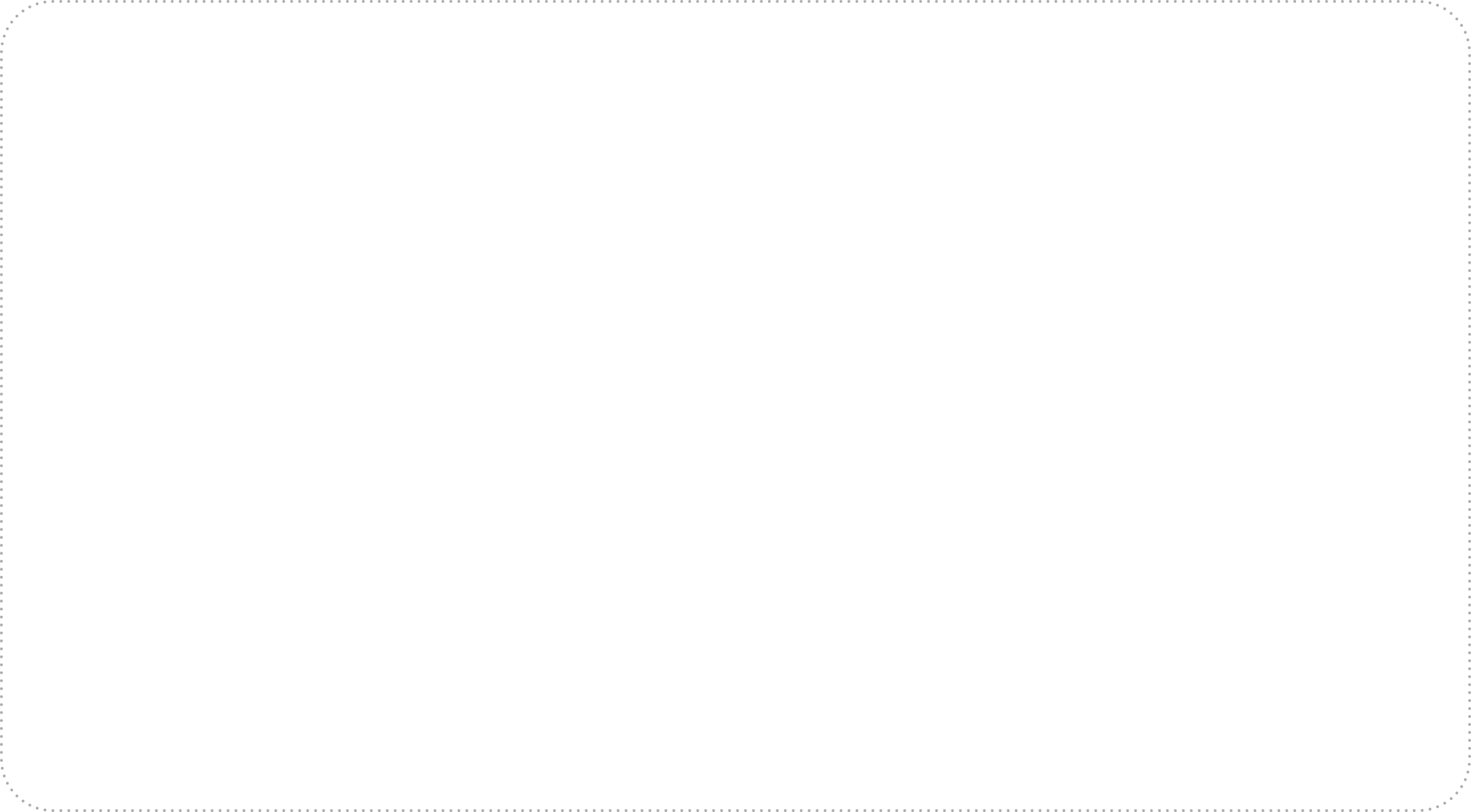 Programa de Comercialización
Sello “Manos Campesinas”
Vitrinas propias (ExpoMundoRural, Ferias,etc.)
Participación en otras Vitrinas (Ñam, Recomiendo Chile.) 
Otras acciones de promoción (Catálogos, Guías)
1. Promoción y visibilización de los productos y servicios de la AFC.
Nuevos lugares y formas de venta: comercio electrónico, mercados urbanos, tiendas)
Compras públicas JUNAEB
Convenios para el perfeccionamiento de las relaciones comerciales (Unimarc, Paris Volver a Tejer, Lo Valledor, etc)
Mercados de nichos de Exportación
2. Nuevos modelos de comercialización: apertura de nuevas relaciones comerciales y perfeccionamiento de las existentes.
3. Programas regulares de Desarrollo de capacidades y financiamiento.
Gestor Comercial, Apoyo a Organización Económica, Alianzas Productivas, SAT, PRODESAL, PDTI, PADIS, PRODEMY, Servicio a Proyectos 
Valor agregado: Sabores del Campo
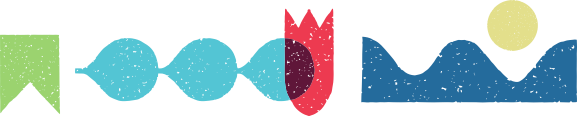 Plataforma de Servicios: 
Programas Transversales
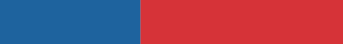 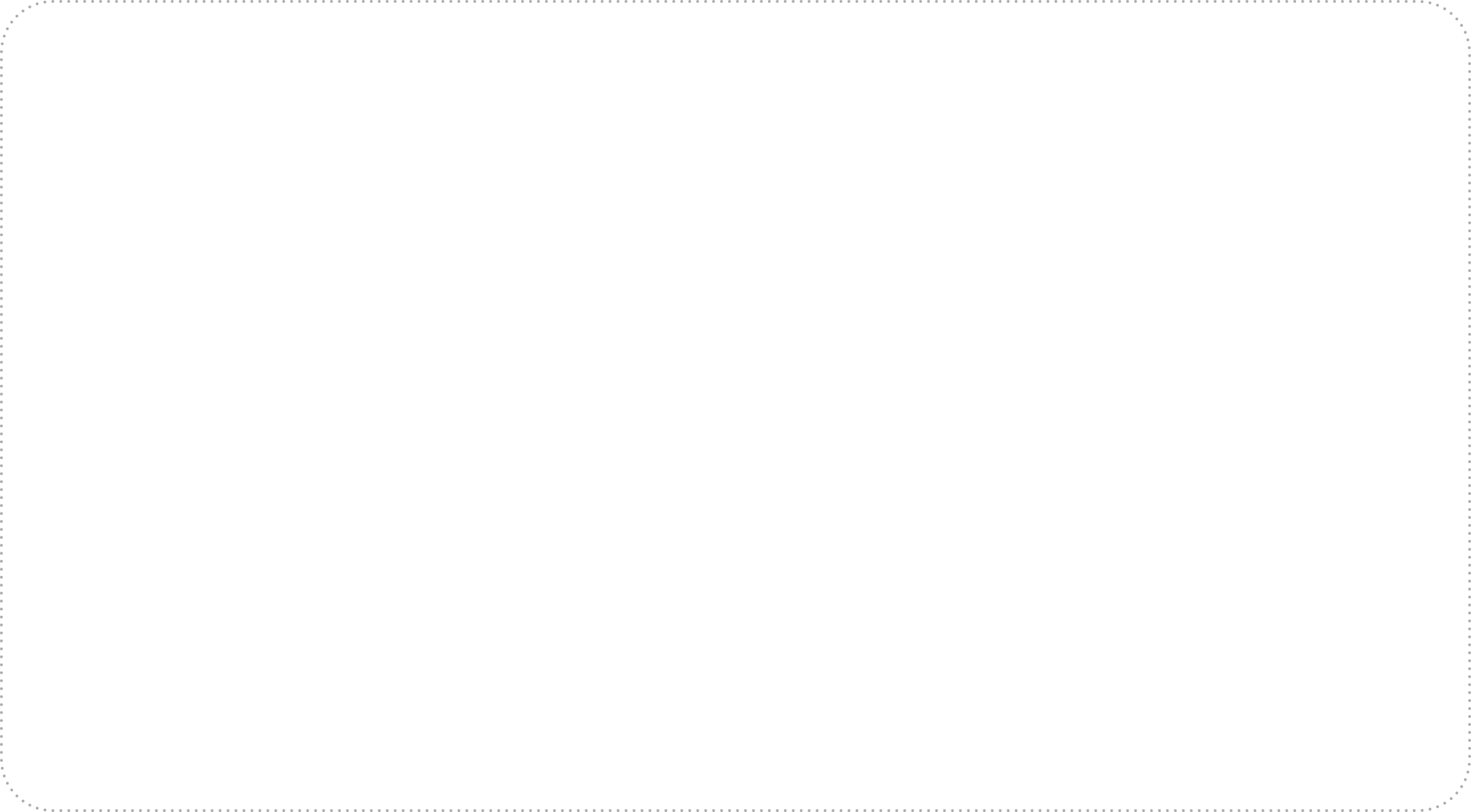 Programa Agricultura Sustentable 

Enfoque: promover la incorporación de Prácticas y Manejos Ambientalmente Sustentables en los sistemas productivos y emprendimientos de los usuarios y usuarias de INDAP.   
Promoción de prácticas y manejos ambientalmente sustentables orientados a la recuperación, conservación y/o uso sustentable de los recursos naturales.

Cuenta con los siguientes componentes:
Generación de conocimientos y desarrollo de capacidades.
Transversalización del Programa en la acción de fomento de INDAP.
Articulación interinstitucional y apalancamiento de recursos.
Difusión y sensibilización
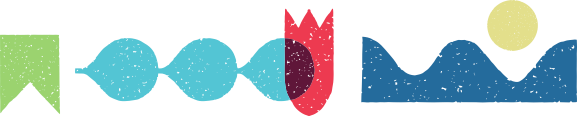 Plataforma de Servicios: 
Programas Transversales
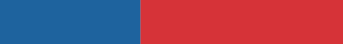 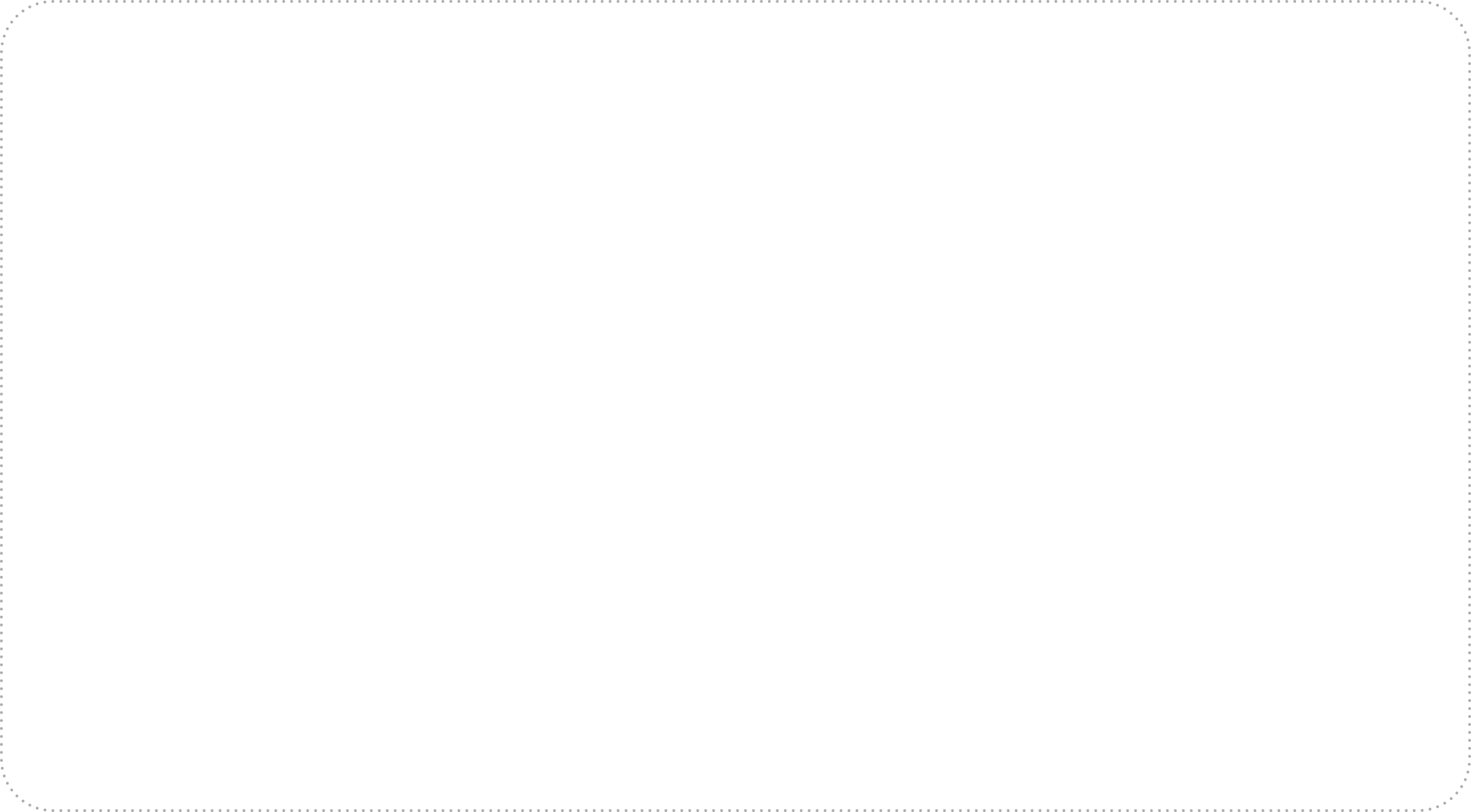 Programa de Desarrollo de Consultores

Propósito: mejorar las capacidades y habilidades de los Consultores de Fomento, contribuyendo a incrementar el impacto de los Programas de INDAP en el desarrollo de la Agricultura Familiar Campesina. 

Se enfoca hacia los socios estratégicos de INDAP que son quienes realizan la prestación de servicios en los diferentes programas regulares por más de 4.000 consultores externos a lo largo de todo el país, y son un pilar fundamental en la transferencia de conocimientos y calidad de los servicios de INDAP hacia los usuarios y usuarias.
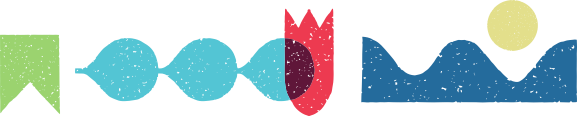 Plataforma de Servicios: 
Programas Transversales
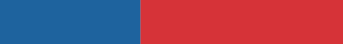 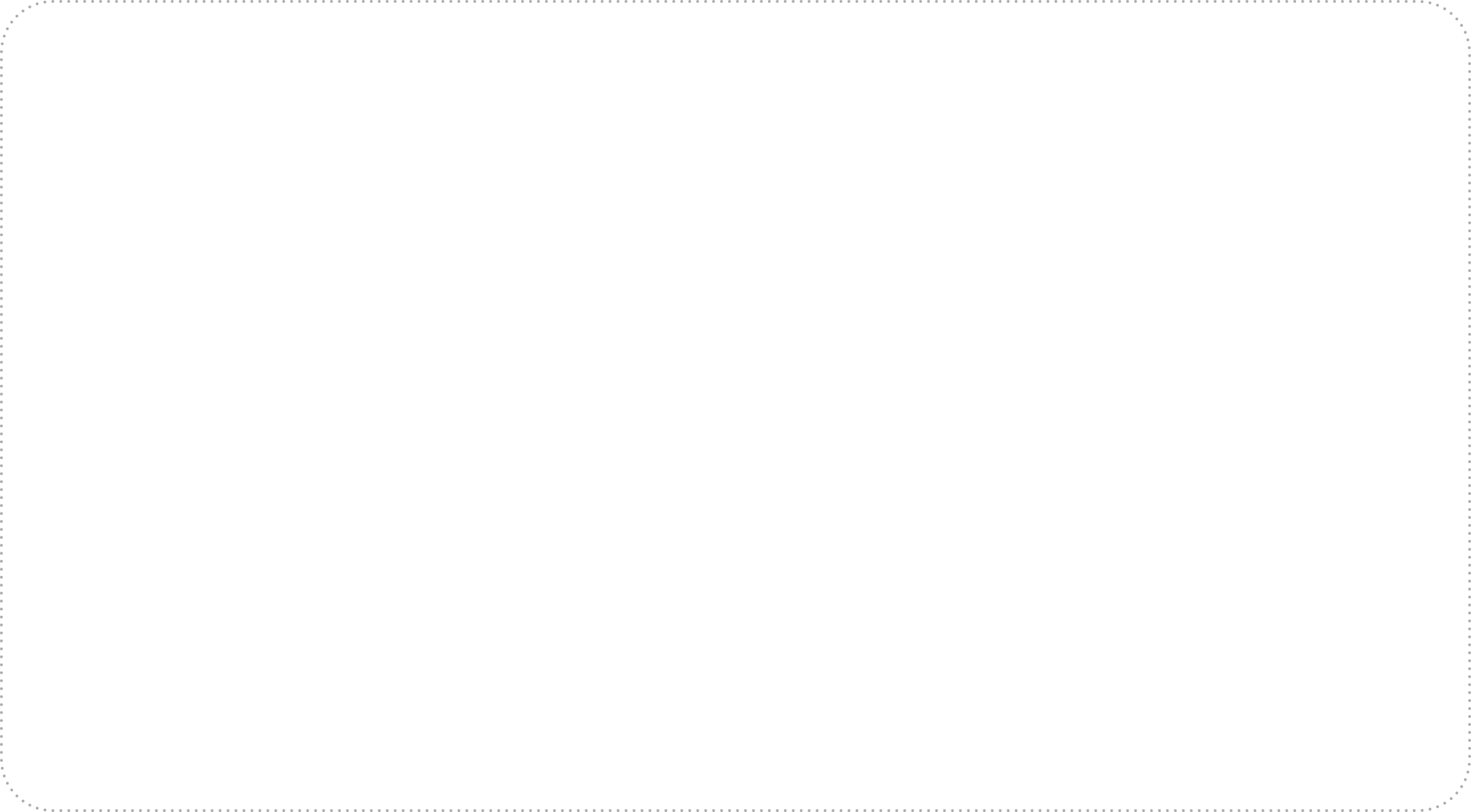 Contar con un Directorio único y público, con información disponible para todos los interesados.
Conocer todos los antecedentes de cada consultor de manera que al momento de su selección se pueda contar con información completa y confiable.
Conocer las evaluaciones de desempeño de los consultores.
Conocer las evaluaciones de competencias laborales de los consultores.
1. Directorio Nacional de Consultores de Fomento.
2. Evaluación de Competencias laborales.
Evaluar las competencias técnicas y psicolaborales de los consultores.
Establecer las brechas entre las competencias técnicas y psicolaborales observadas y las requeridas para cumplir con sus funciones.
Desarrollar un plan de formación capaz de cubrir las brechas detectadas.
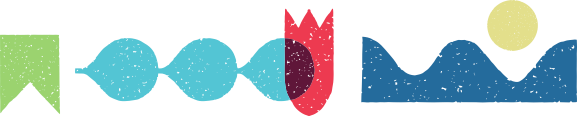 Plataforma de Servicios: 
Programas Transversales
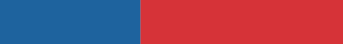 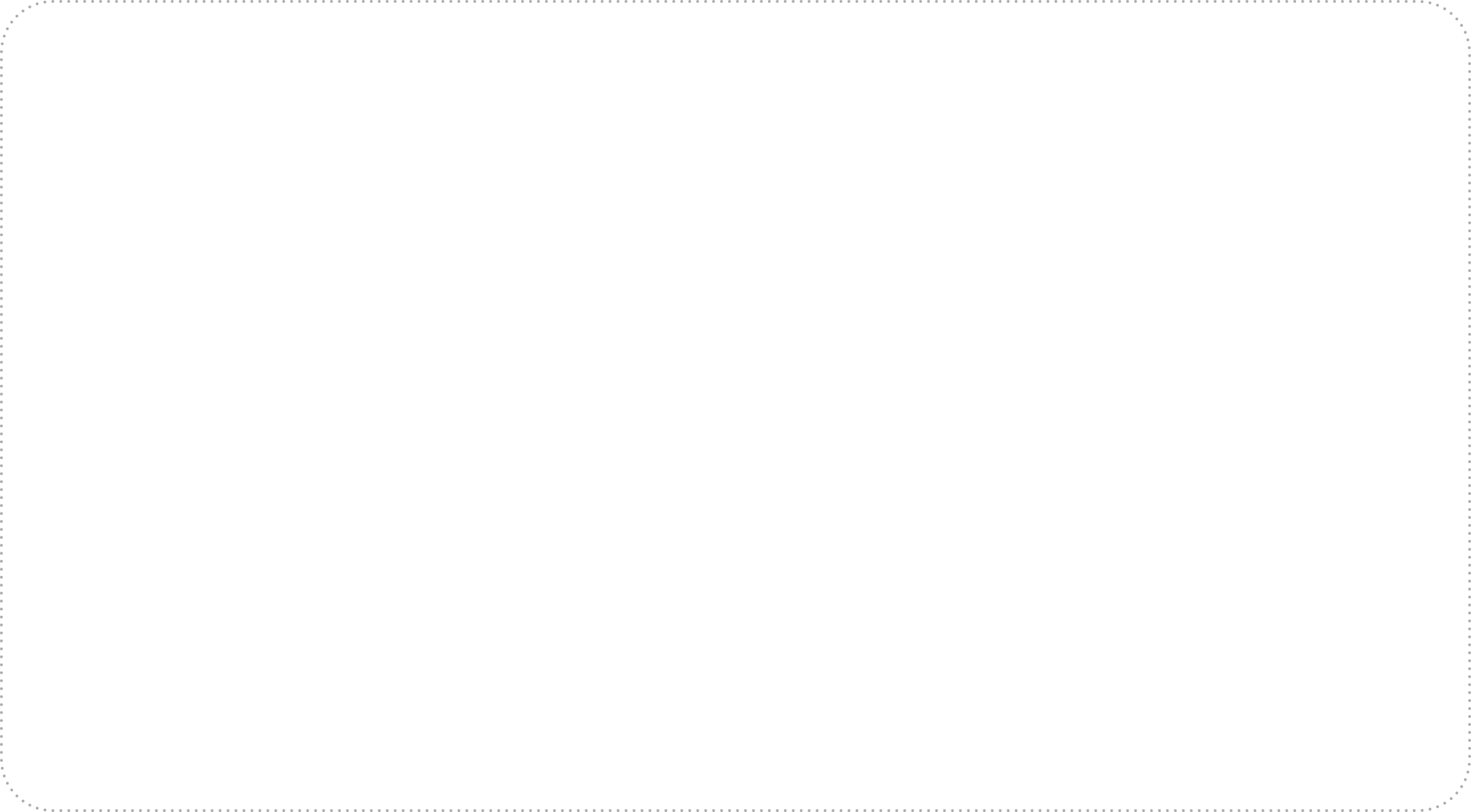 •  Permiten contar con información para apoyar la toma de decisiones de los productores e INDAP, respecto a los Consultores con los cuales les resulta 	más conveniente trabajar de acuerdo a las necesidades y objetivos de 	desarrollo de los productores.

•  Identificar los elementos relacionados con el desempeño, los mide y proporciona retroalimentación a los propios Consultores, respecto a sus fortalezas y debilidades.

•  Determinar las necesidades de formación y desarrollo de los Consultores. 

•  Identificar y objetivar la toma de decisiones respecto de la continuidad de los consultores en los programas de INDAP, de manera de asegurar la calidad de los servicios a los productores.

•  Entregar insumos para la evaluación de resultados e impacto de los propios Programas/Servicios de Fomento.

Evaluación contempla:
Cumplimiento de metas establecidas en el Plan de Trabajo Anual.
Cumplimiento de las actividades establecidas en el Plan de Trabajo Anual.
Percepción y satisfacción de los usuarios.
Programa Desarrollo Consultores
3.Evaluación de Desempeño.
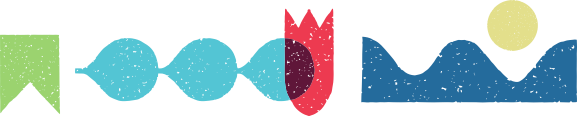 Plataforma de Servicios: 
Programas Transversales
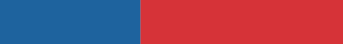 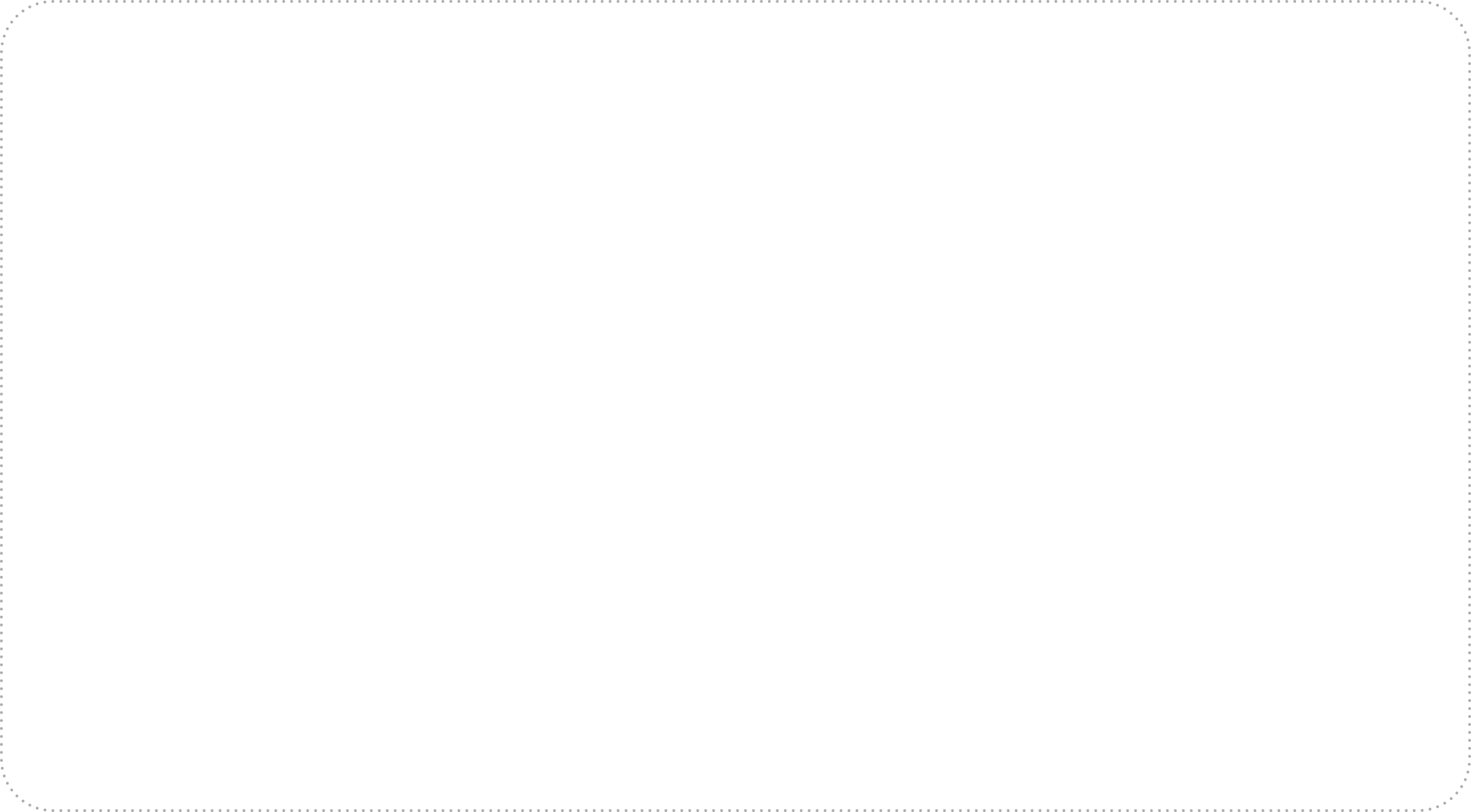 4. Orientación y Actualización Continua.
Destinada a mejorar las capacidades de los consultores, mediante:
Sistema soporte expertos.
Talleres/Cursos en Temas Transversales.
Talleres/Cursos en temas específicos.
Talleres de Intercambio de Experiencias.
Canal de información e intercambio de acceso rápido para los Consultores:
     Intercambio de información.
     Cursos
     Talleres
     Estudios de interés
     Materiales de Apoyo (Manuales, cursos para productores)
5. Sistema de Información en Línea.
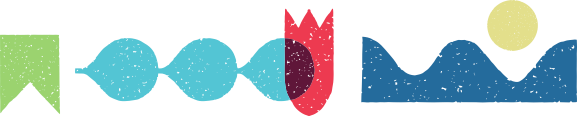 Asesoría técnica e inversión
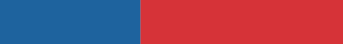 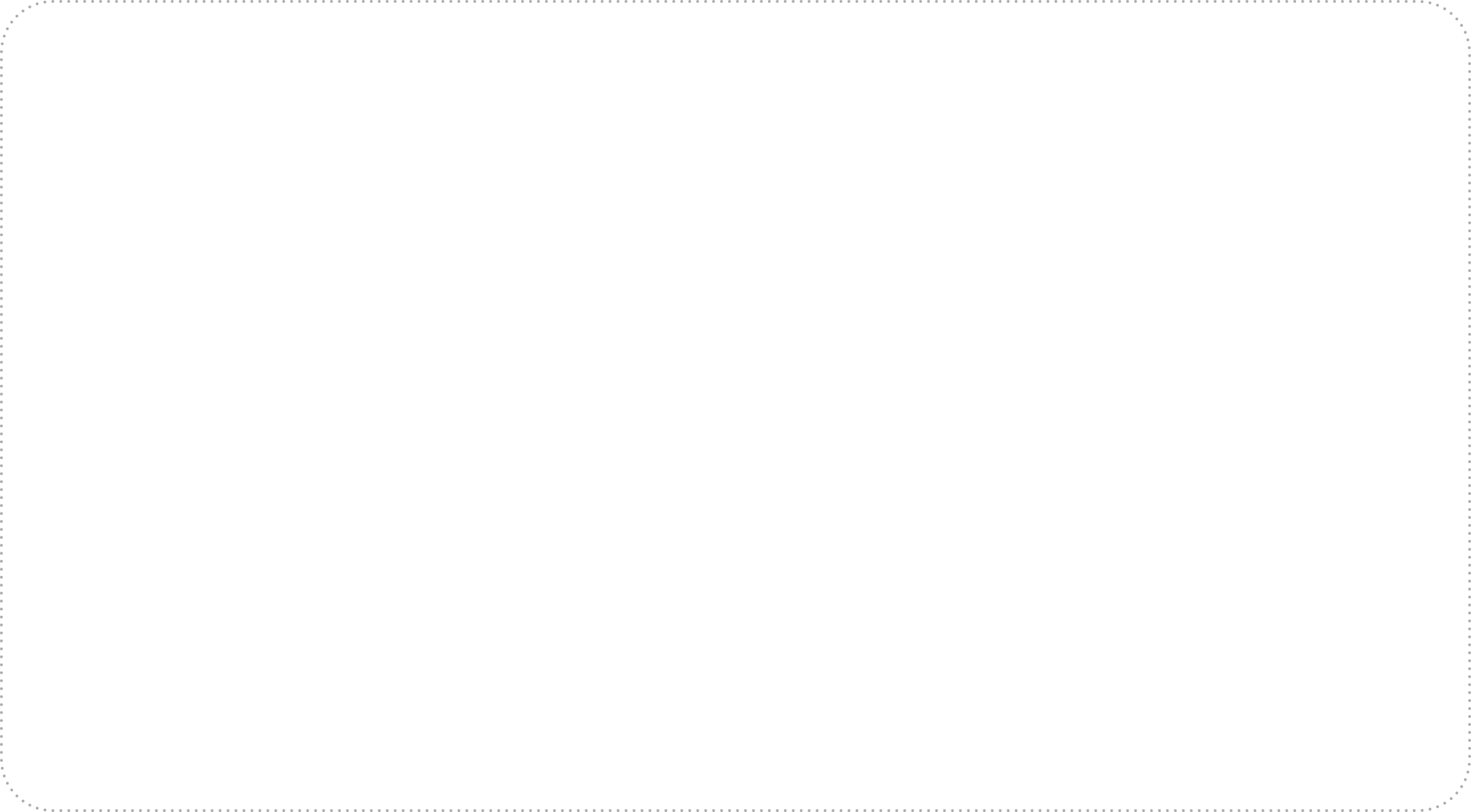 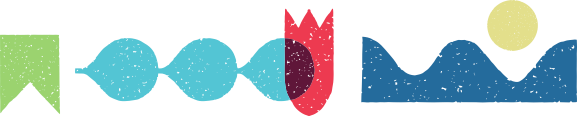 Fuente: Base Tesorería, 31 de diciembre del 2022. 	* https://sistemas.indap.cl
Asesoría técnica e inversión
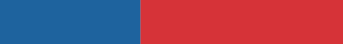 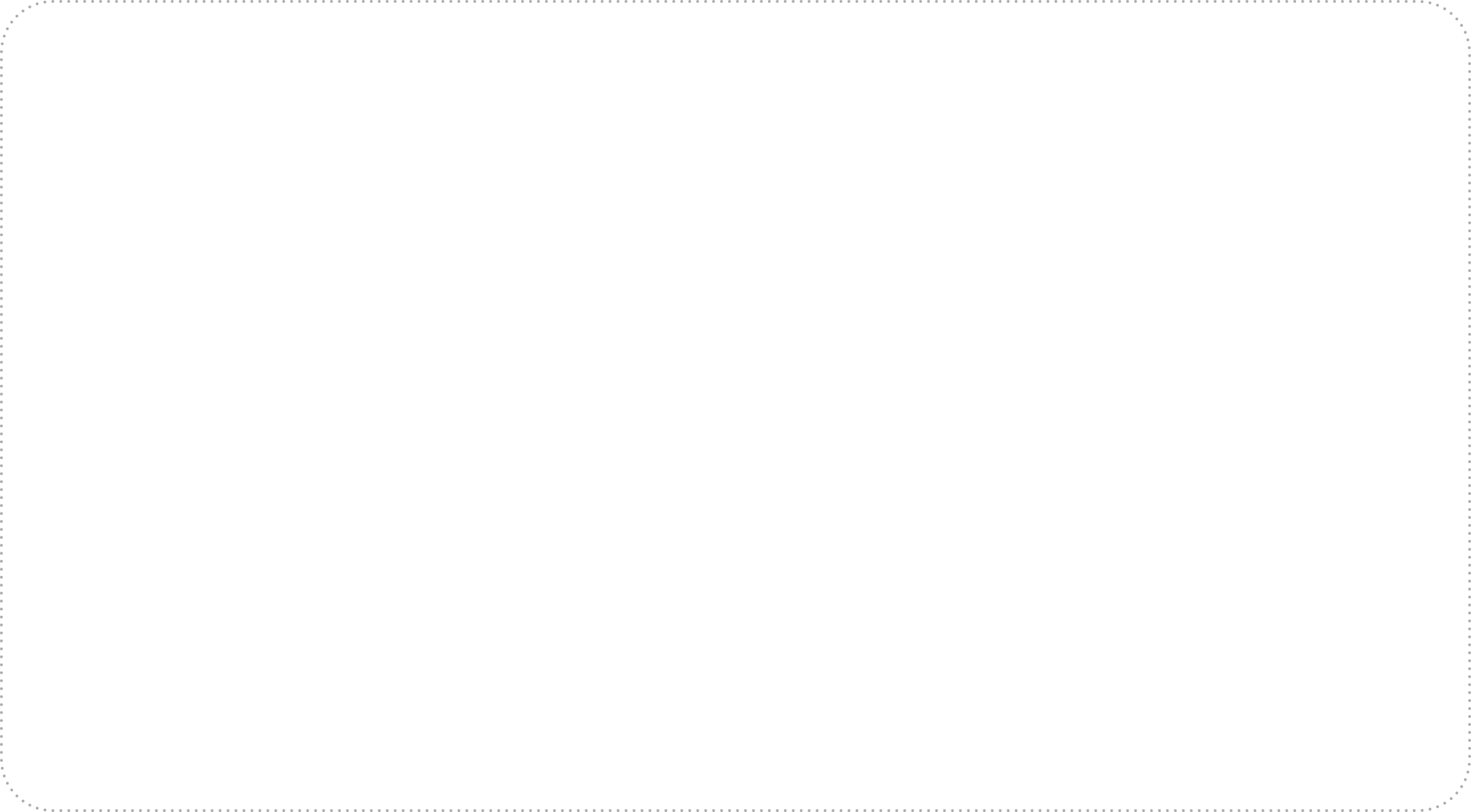 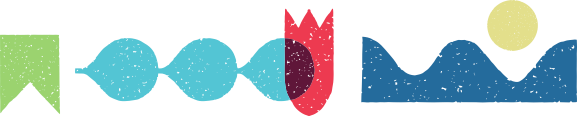 Fuente: Base Tesorería, 31 de diciembre del 2022. 	* https://sistemas.indap.cl
Inversiones
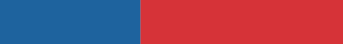 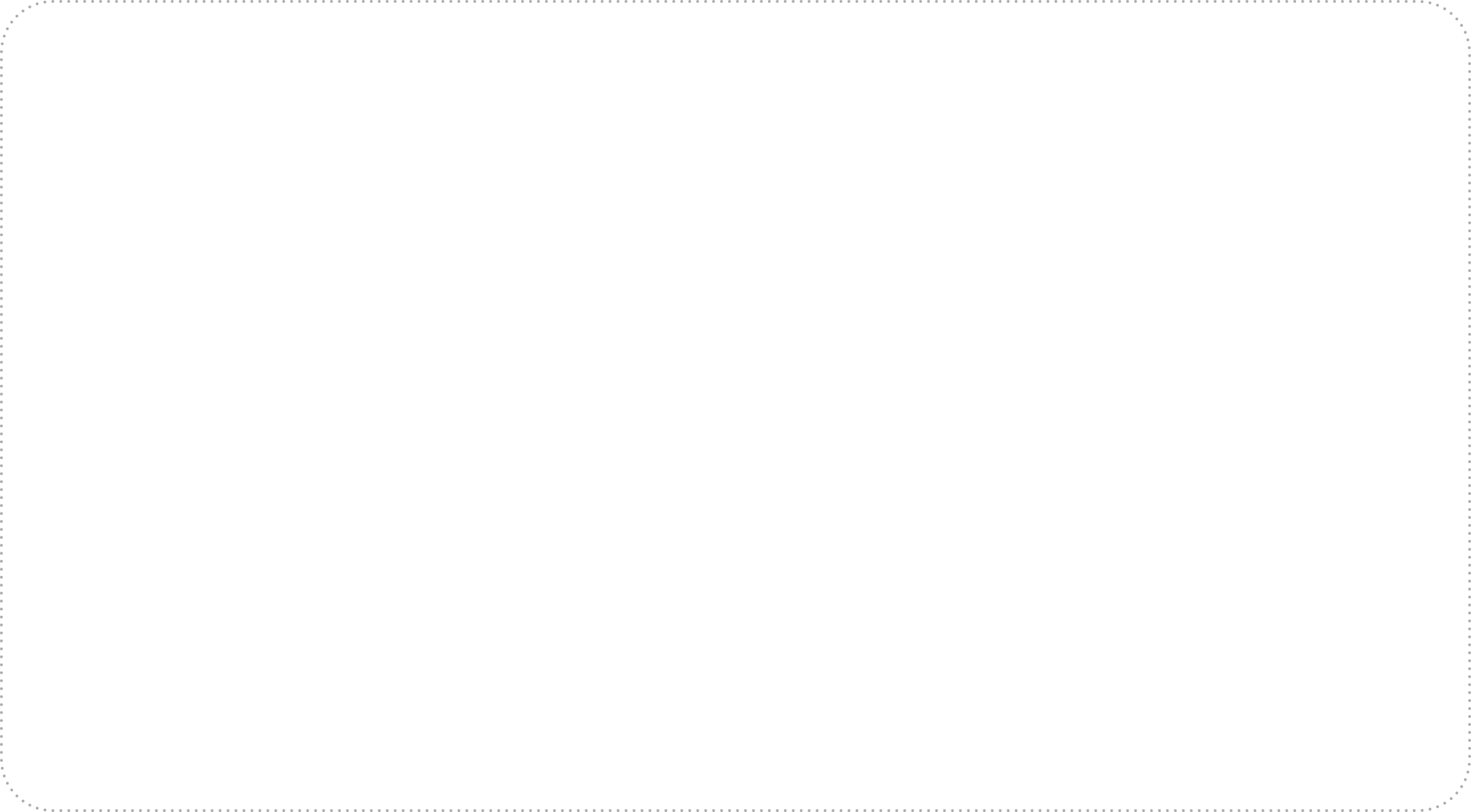 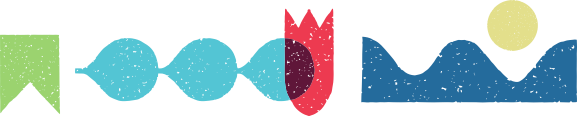 Fuente: Base Tesorería, 31 de diciembre del 2022.
Sustentabilidad de los suelos
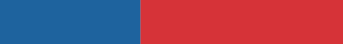 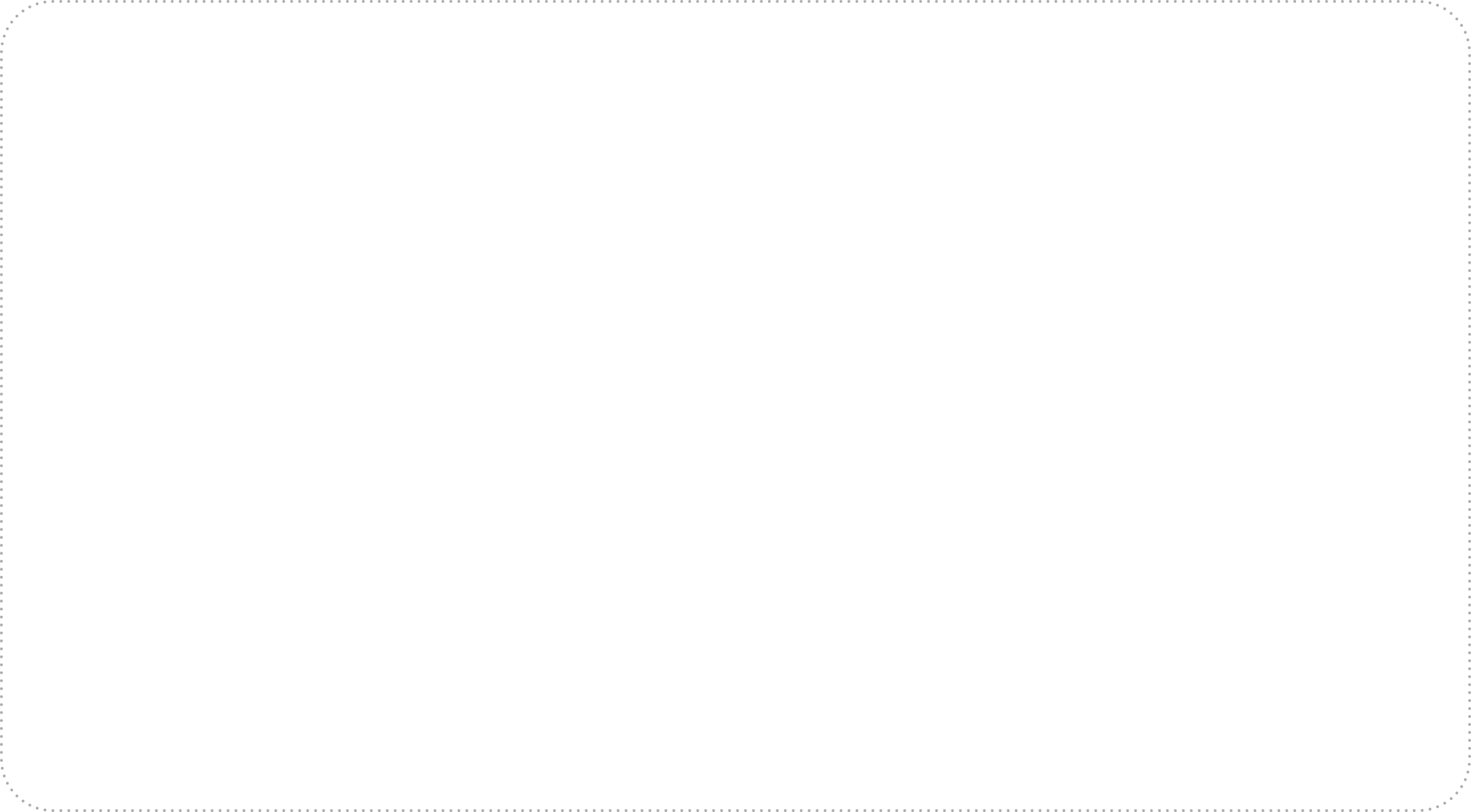 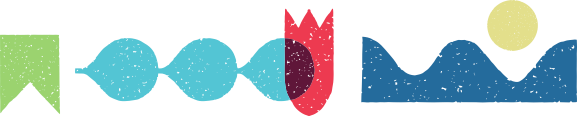 Fuente: Base Tesorería, 31 de diciembre del 2022.
Servicios Financieros
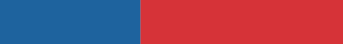 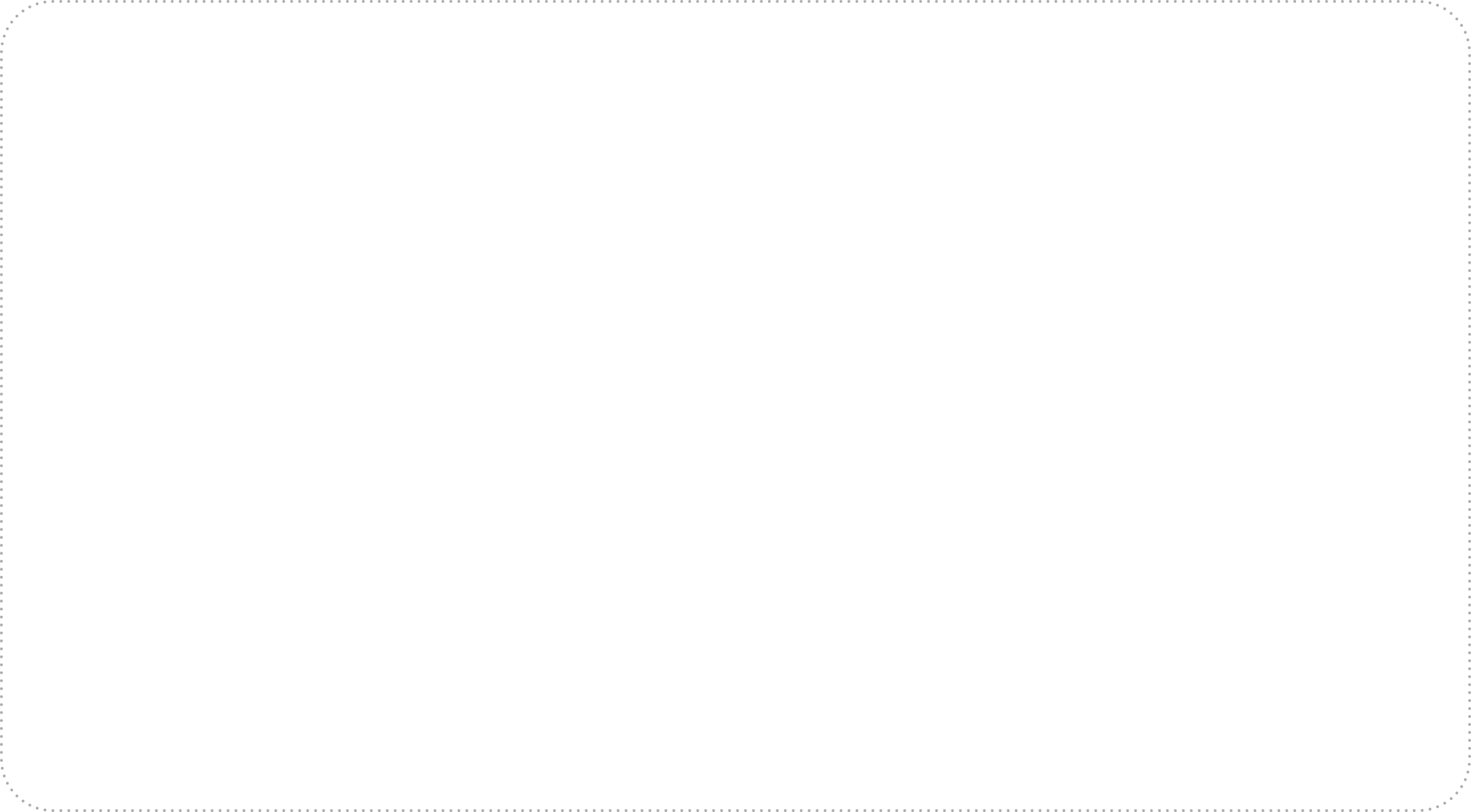 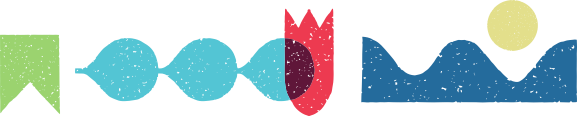 Fuente: División de Asistencia Financiera, 31 de diciembre del 2022.
Programas de Seguros
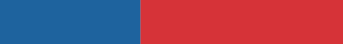 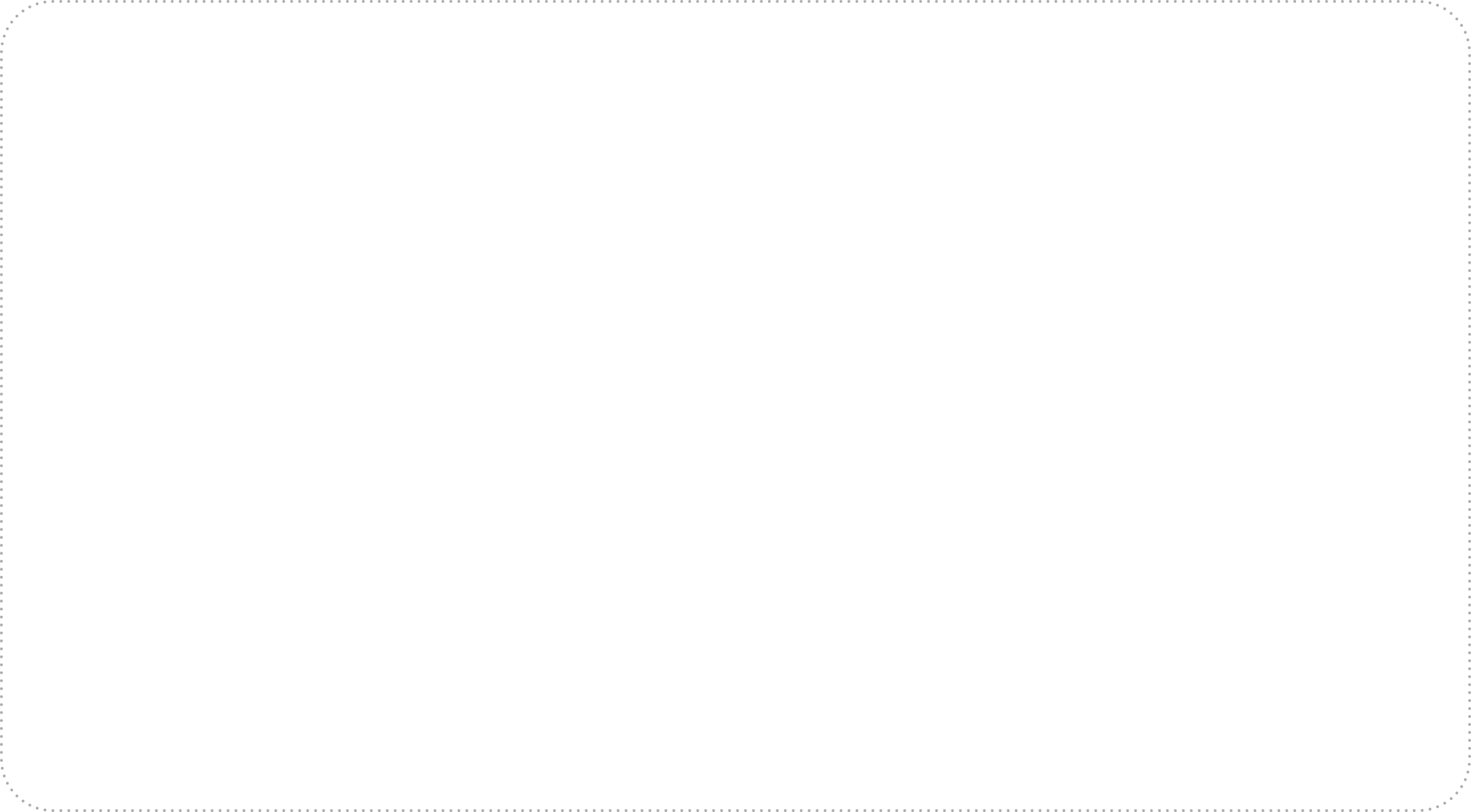 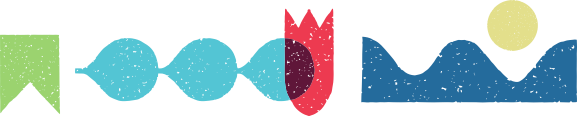 Fuente: División de Asistencia Financiera, 31 de diciembre del 2022.
Programas de Seguros
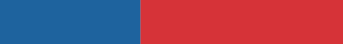 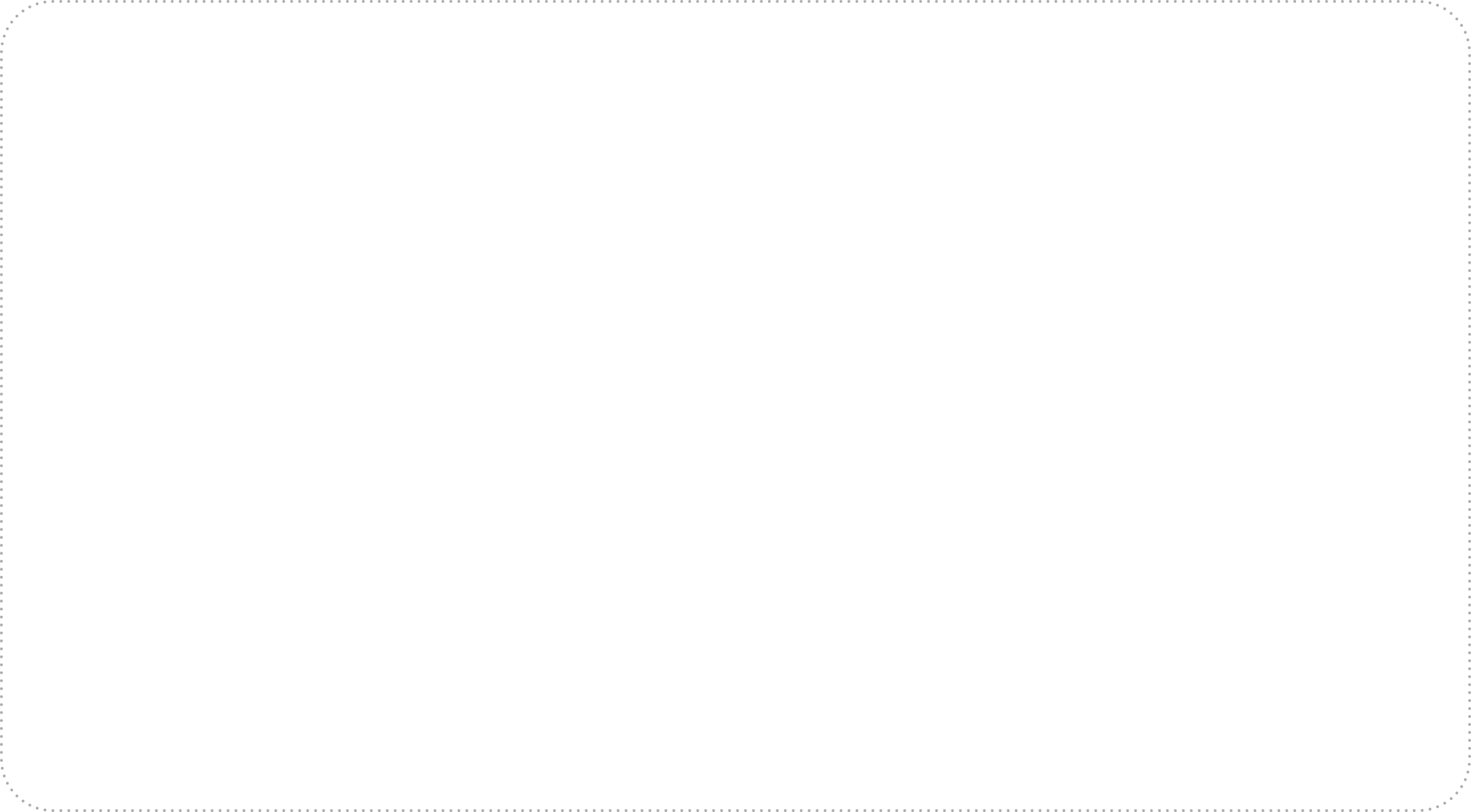 Respecto a la contratación e indemnización del Seguro Agrícola, durante el 2022 se cursaron 1.343 indemnizaciones por un monto total de M$ 1.948.395.-
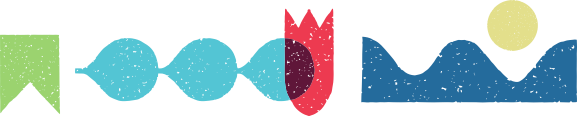 Fuente: División de Asistencia Financiera, 31 de diciembre del 2022.
Programas de Seguros
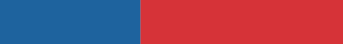 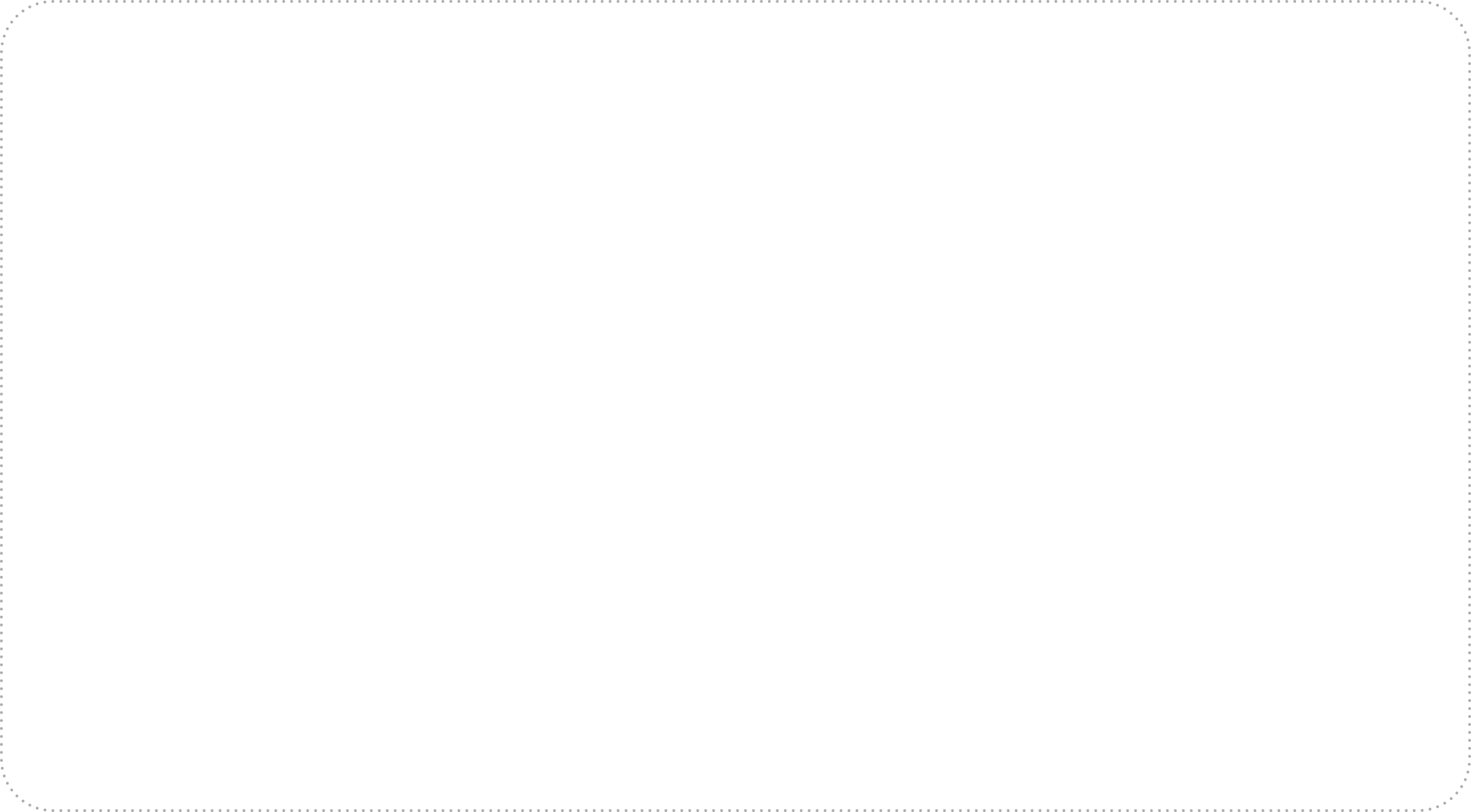 Respecto a la contratación e indemnización del Seguro Bovino, durante el 2022, se cursaron 558 indemnizaciones por un monto total de M$ 253.382.-
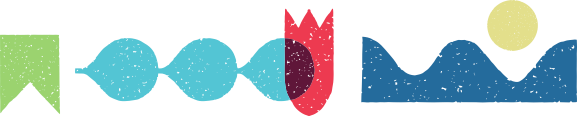 Fuente: División de Asistencia Financiera, 31 de diciembre del 2022.
Programas de Seguros
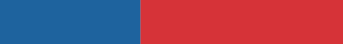 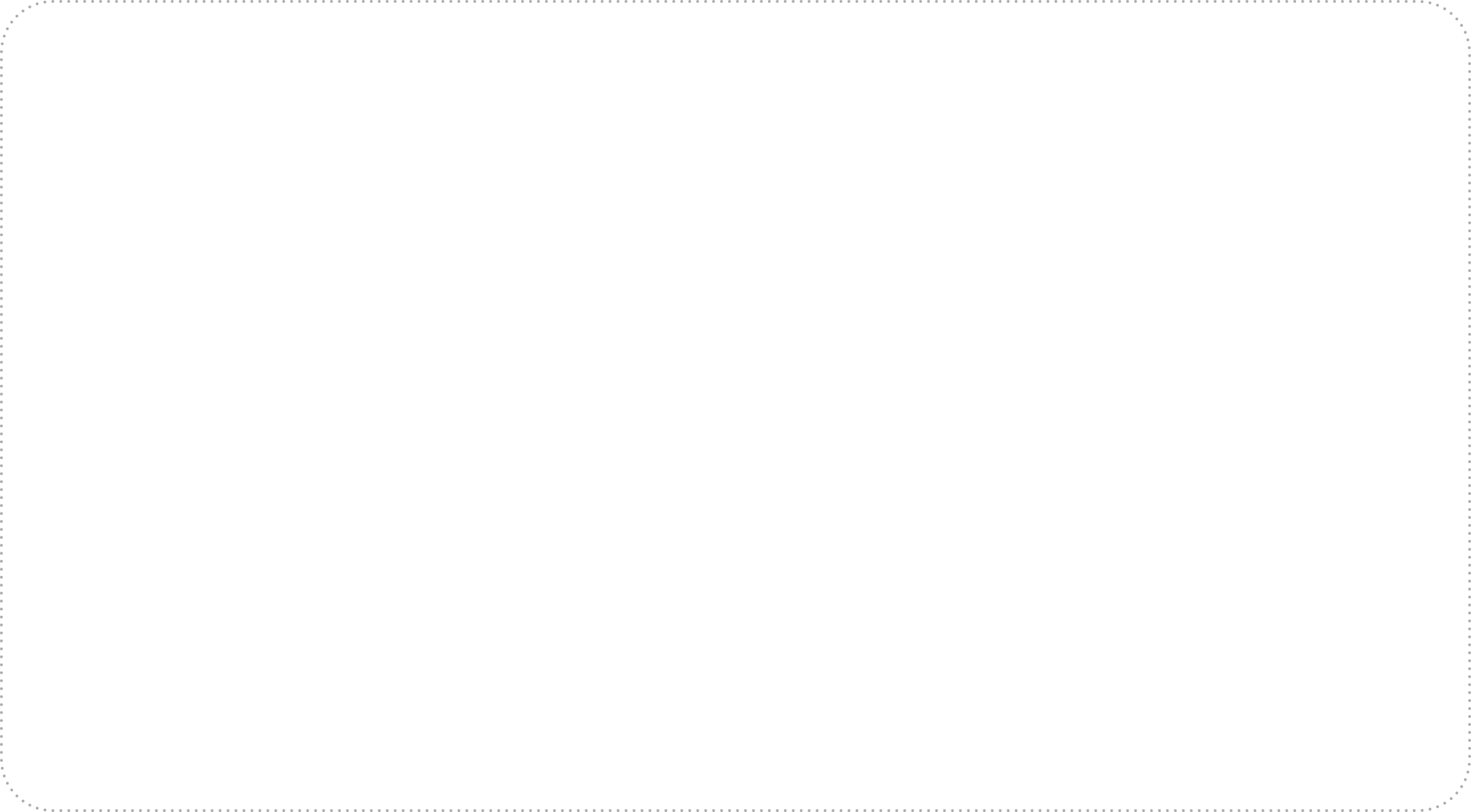 Respecto a la contratación e indemnización del Seguro Ovino, durante el 2022, se cursaron 105 indemnizaciones por un monto total de M$ 8.768.-
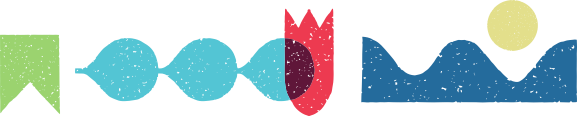 Fuente: División de Asistencia Financiera, 31 de diciembre del 2022.
Programas de Seguros
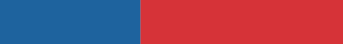 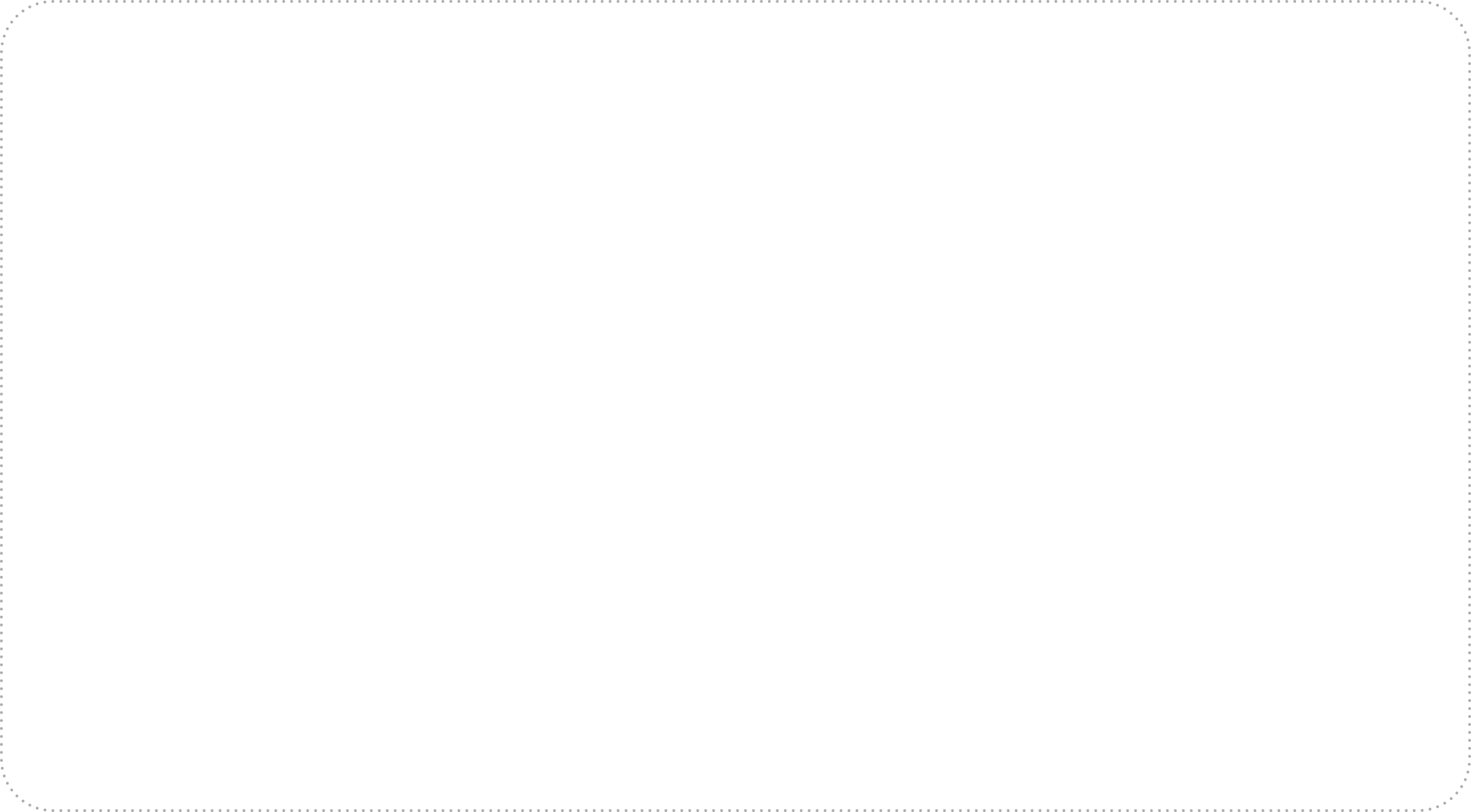 Respecto a la contratación e indemnización del Seguro Apícola, durante el 2022, se cursaron 618 indemnizaciones por un monto total de M$ 502.707.-
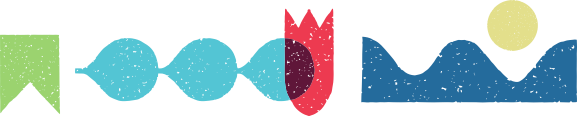 Fuente: División de Asistencia Financiera, 31 de diciembre del 2022.
Emergencias
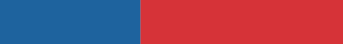 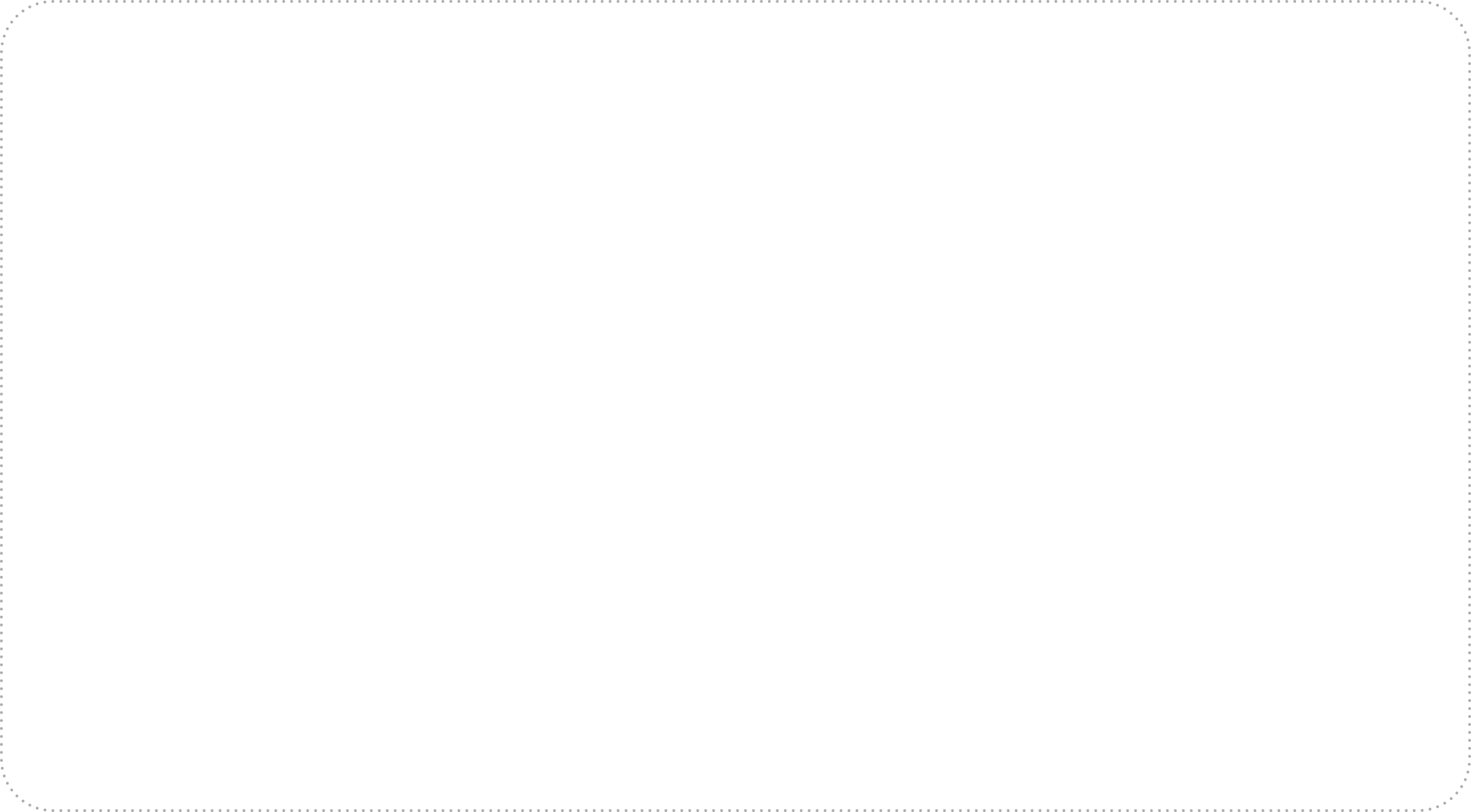 Alimentación animal por prolongado déficit hídrico en: Aysén, La Araucanía, Los Lagos.
Alimentación animal por prolongado déficit hídrico e impedimento de acceso a veranadas en: Coquimbo.
Alimentación animal  y apícola por prolongado déficit hídrico en: Coquimbo, Valparaíso, Metropolitana, O’Higgins y Maule. 
Manejos técnico-productivos, agronómicos y culturales por lluvias extemporáneas en: Valparaíso, Metropolitana, Libertador Bernardo O´Higgins, Maule y Ñuble.
Rehabilitación productiva por lluvias extemporáneas en: Maule, Ñuble y Biobío.
Rehabilitación productiva por incendios forestales en: Valparaíso, Biobío,  Araucanía  y los Rios.
Manejos técnico-productivos, agronómicos y culturales por incidencia de plaga Drosophila suzukii (Matsumura) en: Maule y Ñuble.
Rehabilitación productiva de infraestructura dañada por evento de lluvias extemporáneas en: Antofagasta, Valparaíso, O’Higgins y Biobío.
Alimentación animal por evento de nevazón en comuna de Alto Biobío, región del Biobío.
Alimentación animal y rehabilitación productiva consecuencia de la ocurrencia de frente de fuertes lluvias, viento e inundaciones en Araucanía.
Rehabilitación productiva por crisis sanitaria rubro flores y alimentación animal por evento de nevazón en comuna de Alto Biobío, región del Biobío.
Rehabilitación productiva por evento de remoción en masa consecuencia de frente de fuertes lluvias, viento e inundaciones en: Los Ríos.
Rehabilitación productiva por frente de fuertes lluvias, viento e inundaciones en:  Araucanía.
Rehabilitación productiva por bajas temperaturas y heladas en: Coquimbo.
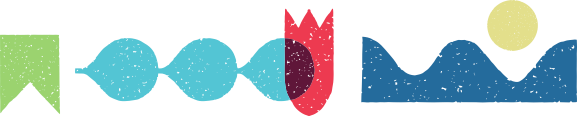 Fuente: Sistema de Emergencia, sistema de tesorería, 31 de diciembre del 2021.
Emergencias
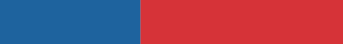 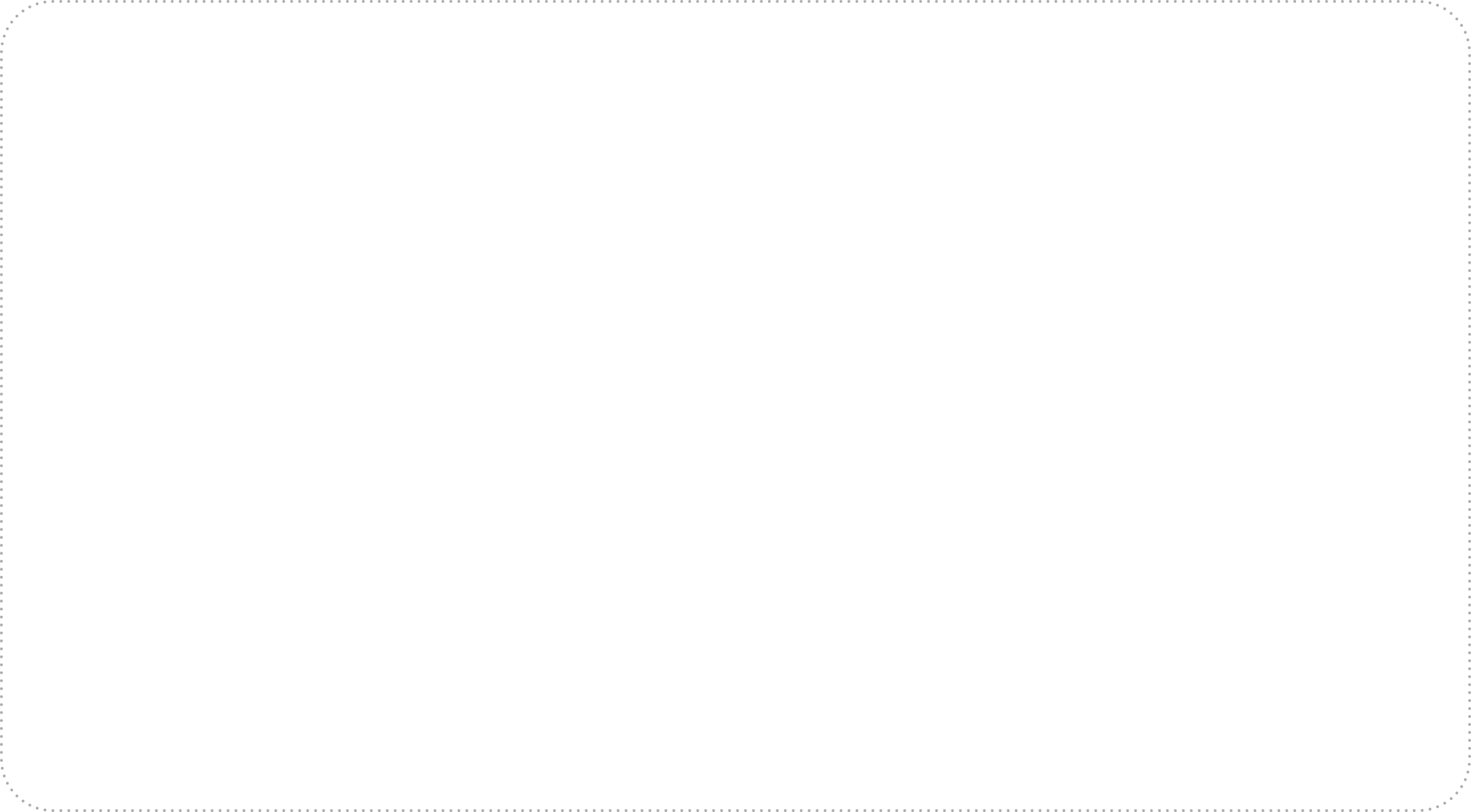 El presupuesto asignado y ejecutado por región producto de emergencias agrícolas durante el 2022 fue de:
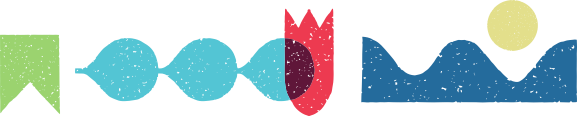 Fuente: Sistema de Emergencia, sistema de tesorería, 31 de diciembre del 2022.
Emergencias
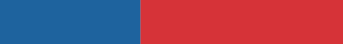 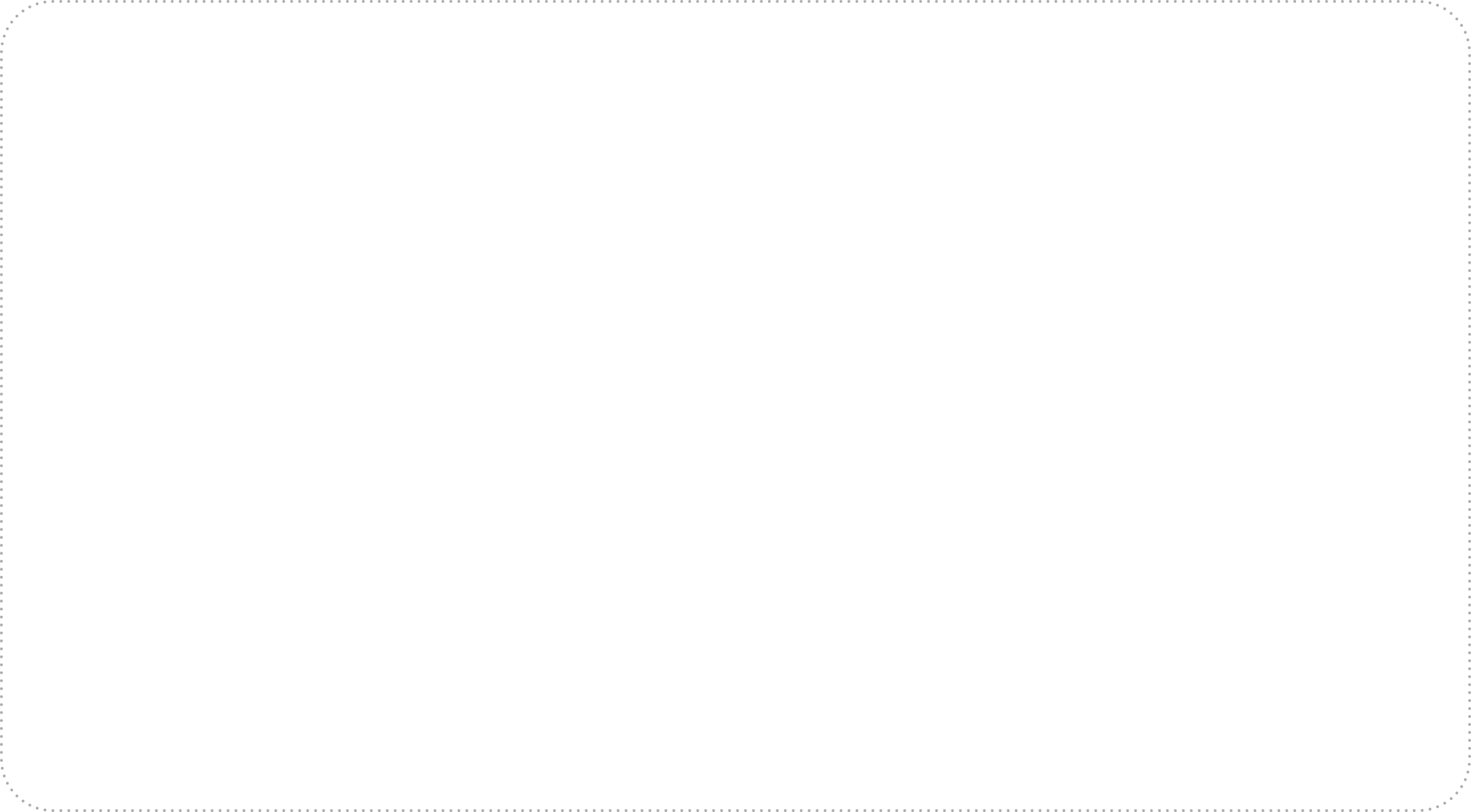 Respecto a la distribución por región de la atención de usuarios por emergencias agrícolas, durante el 2022 se ve reflejada en el siguiente grafico:
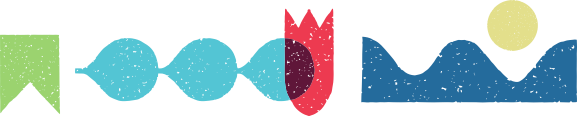 Fuente: Sistema de Emergencia, sistema de tesorería, 31 de diciembre del 2022.
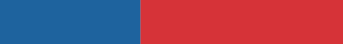 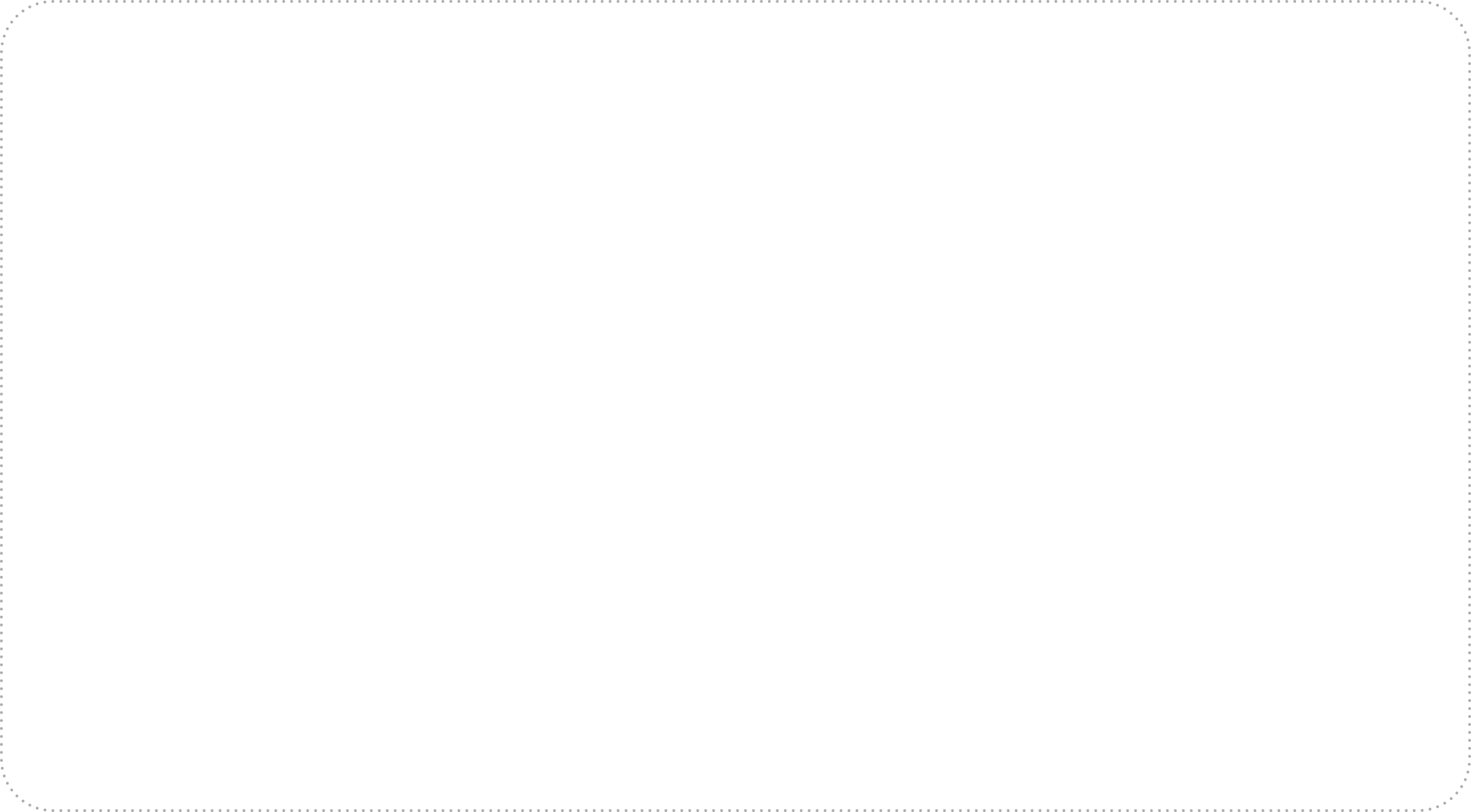 Evolución del Presupuesto 2010-2022
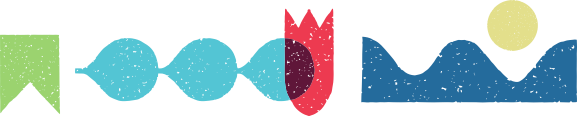 Presupuesto: Evolución del Presupuesto
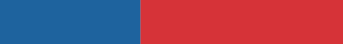 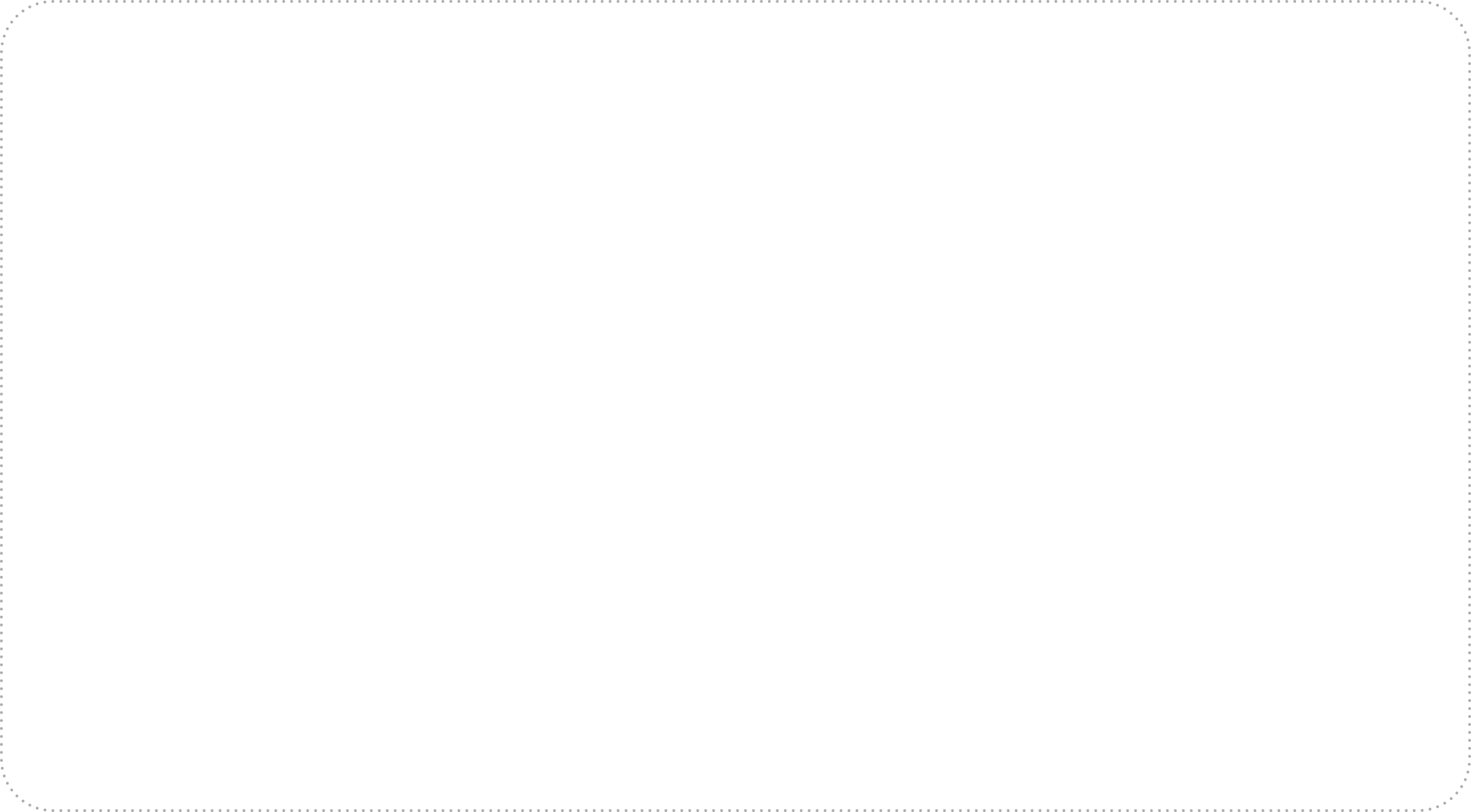 La evolución del presupuesto real (M$) destinado a INDAP, durante el período 2010 – 2022 demuestra un aumento en un 27% (base 2010).
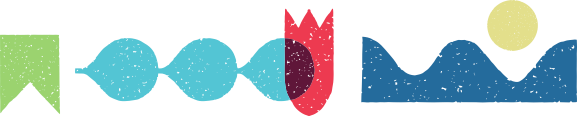 Fuente: SIGFE, 31 de diciembre del 2022.
Evolución del Presupuesto por Subtítulo
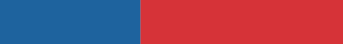 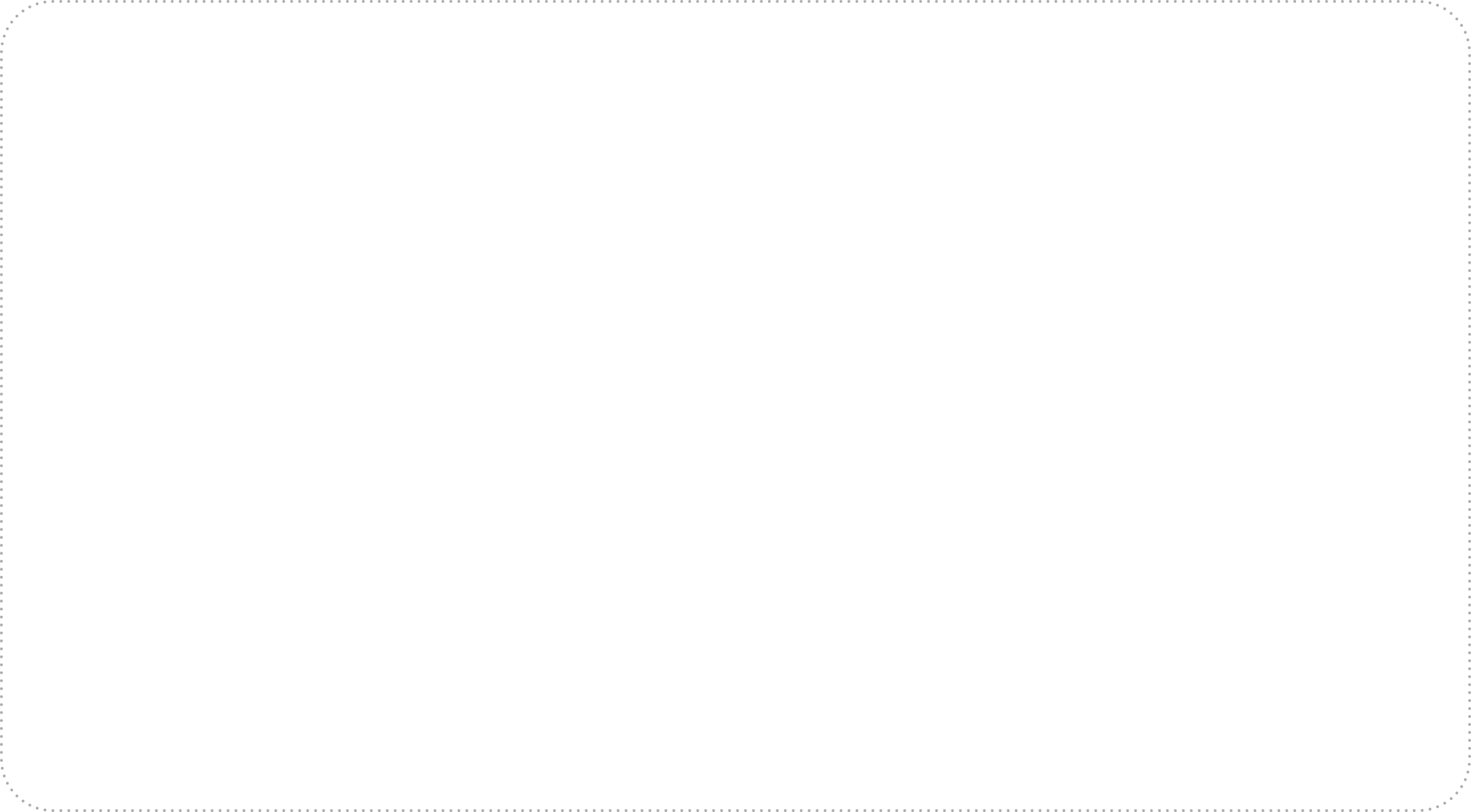 La evolución del presupuesto real (M$) destinado a la asistencia técnica (Subtítulo 24: transferencias corrientes), durante el período 2010 – 2022 aumentó en un 40% (base 2010). Este aumento se produce básicamente por el incremento de presupuesto en emergencias.
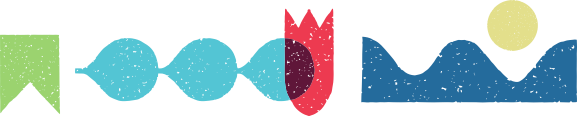 Fuente: SIGFE, 31 de diciembre del 2022.
Evolución del Presupuesto por Subtítulo
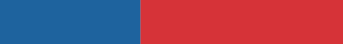 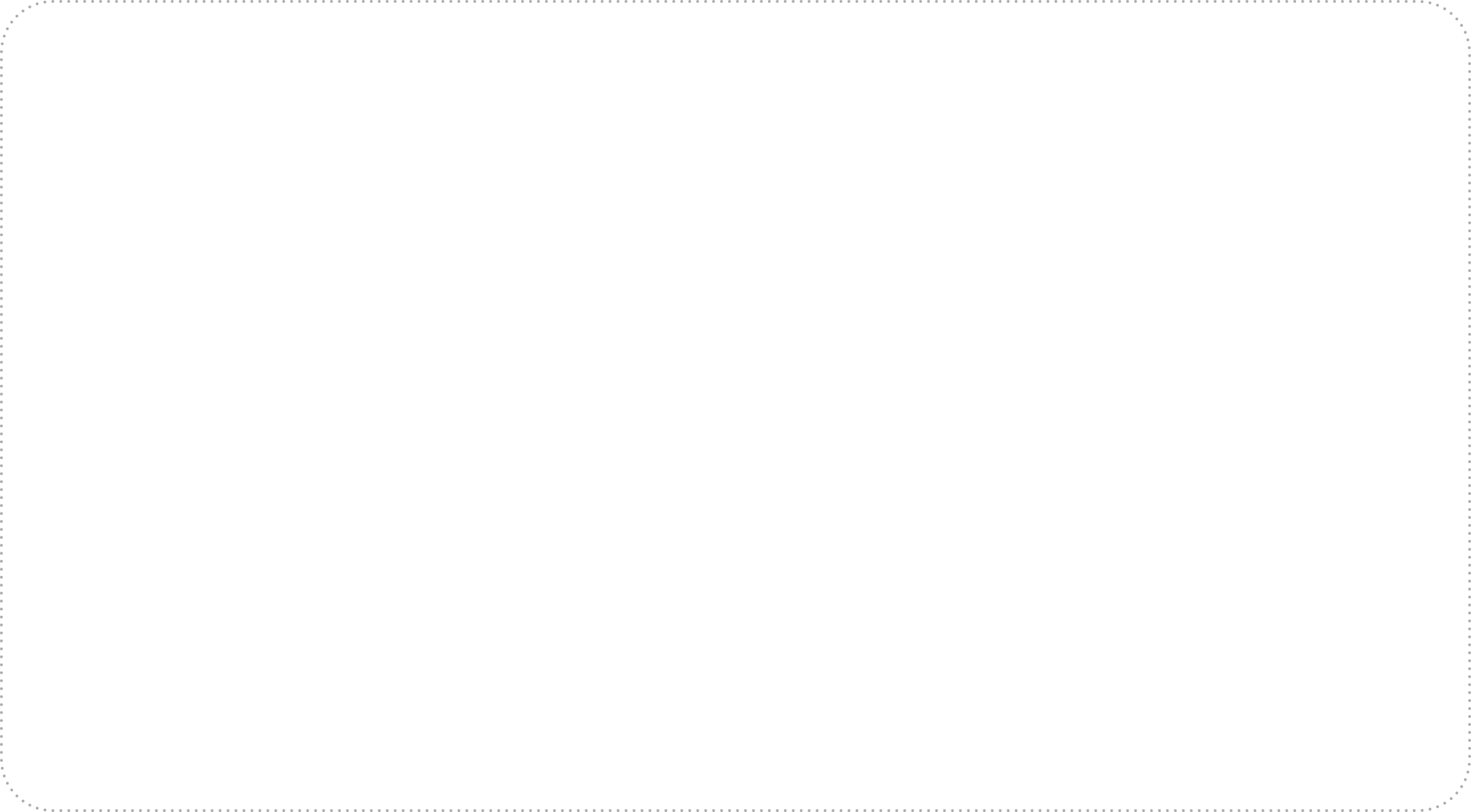 La evolución del presupuesto real (M$) destinado a inversiones (Subtítulo 33: transferencias de capital), durante el período 2010 – 2022 aumentó un 32% (base 2010).
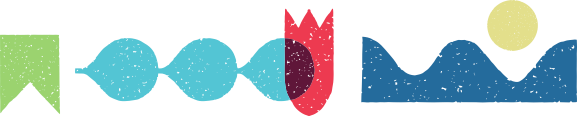 Fuente: SIGFE, 31 de diciembre del 2021.
Evolución del Presupuesto por Subtítulo
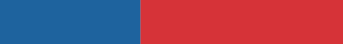 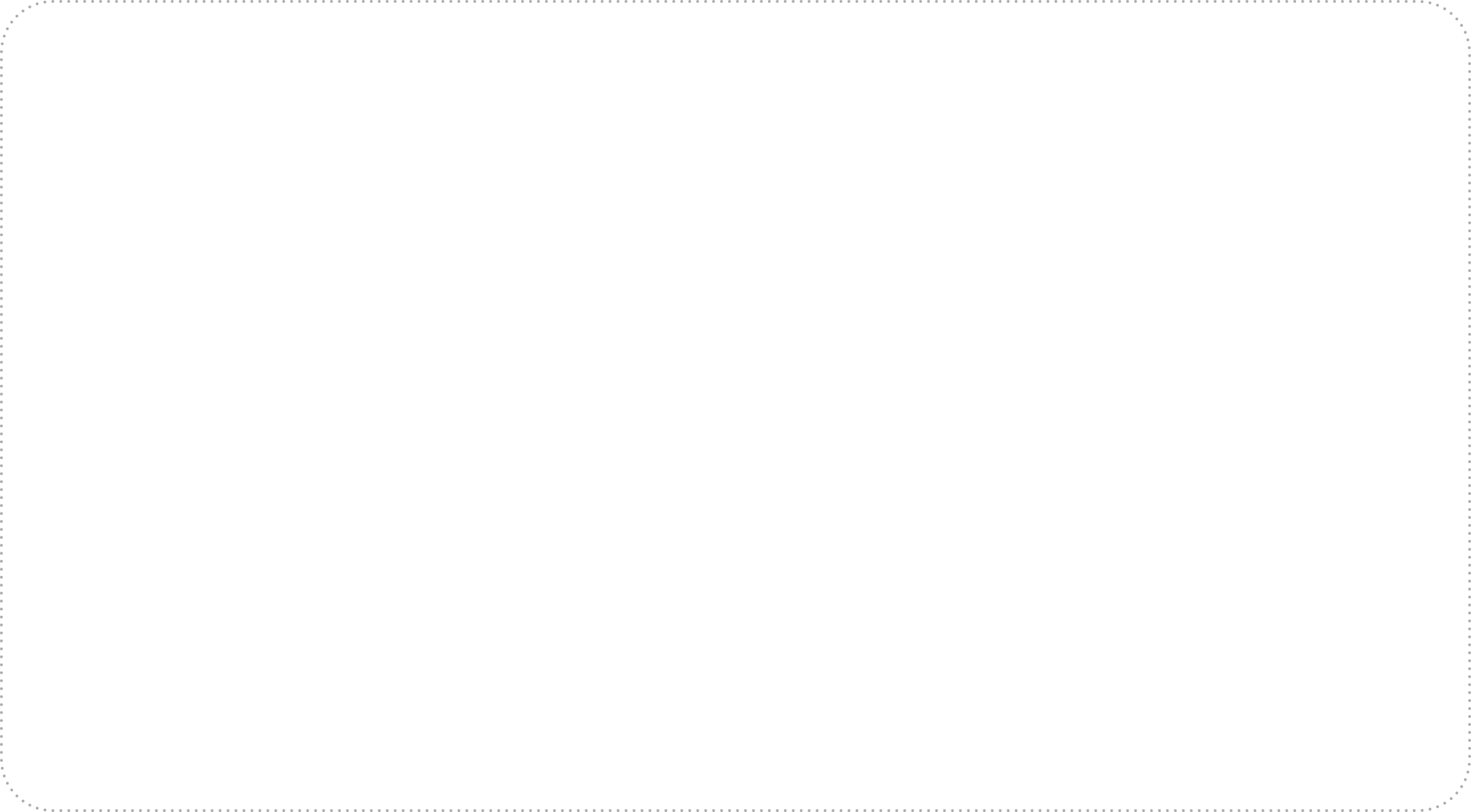 La evolución del presupuesto (M$) real de Créditos (Subtítulo 32), durante el período 2010 – 2022 aumentó un 21% (base 2010).
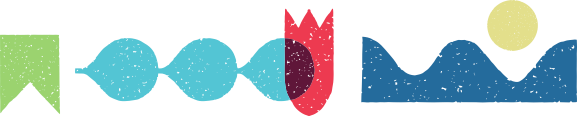 Fuente: SIGFE, 31 de diciembre del 2021.
Evolución del Presupuesto por Subtítulo
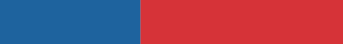 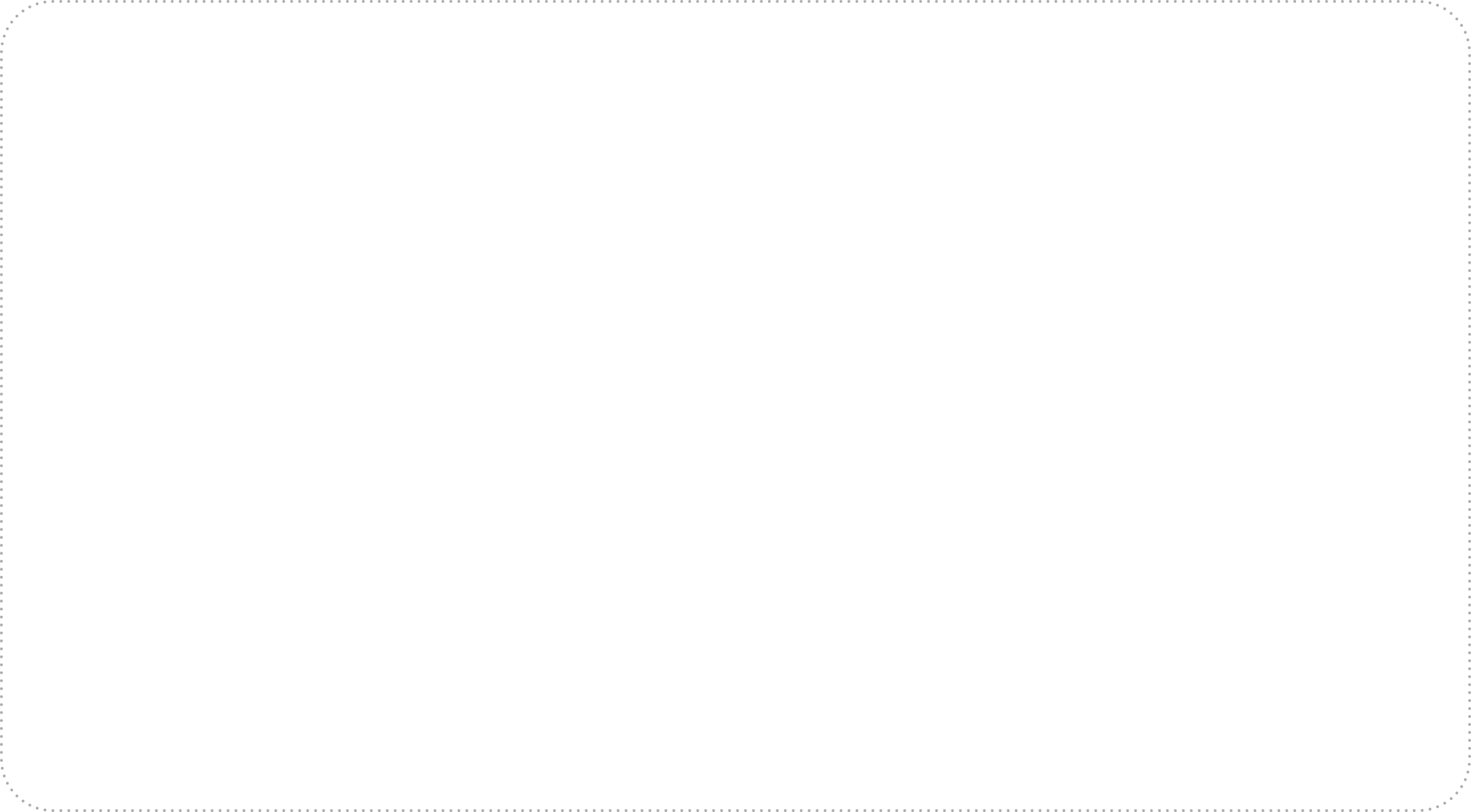 La evolución del presupuesto (M$) real para Soporte Institucional (Subtítulo 22), durante el período 2010 – 2022 disminuyó un 24% (base 2010).
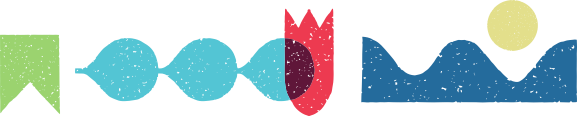 Fuente: SIGFE, 31 de diciembre del 2021.
Evolución del Presupuesto por Subtítulo
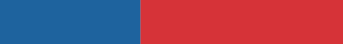 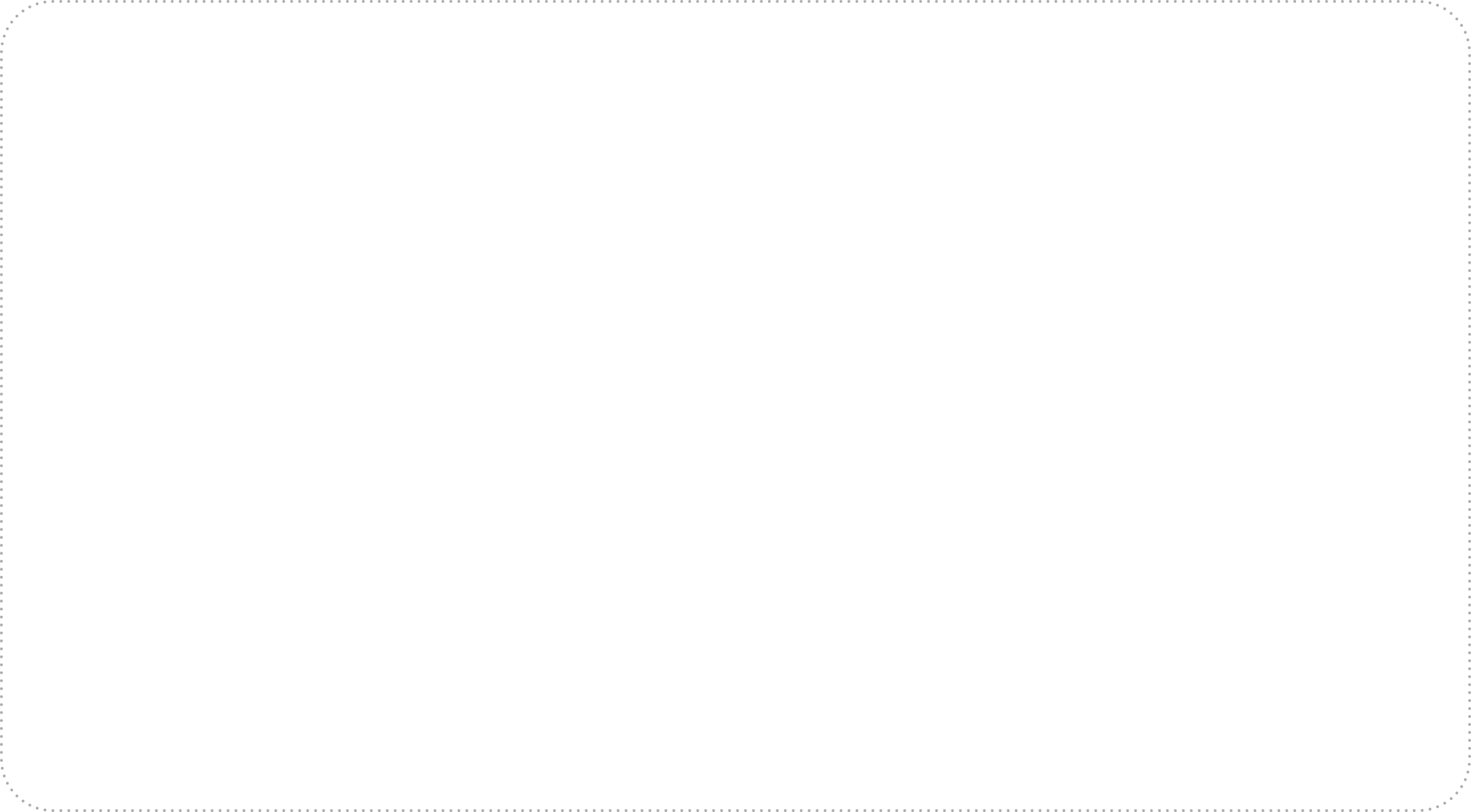 La evolución del Gasto real (M$) del Subtítulo 21, durante el período 2010 – 2022 aumentó un 10% (base 2010).
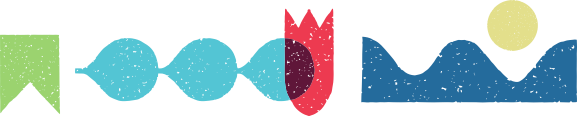 Fuente: SIGFE, 31 de diciembre del 2021.
GLOSARIO
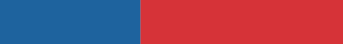 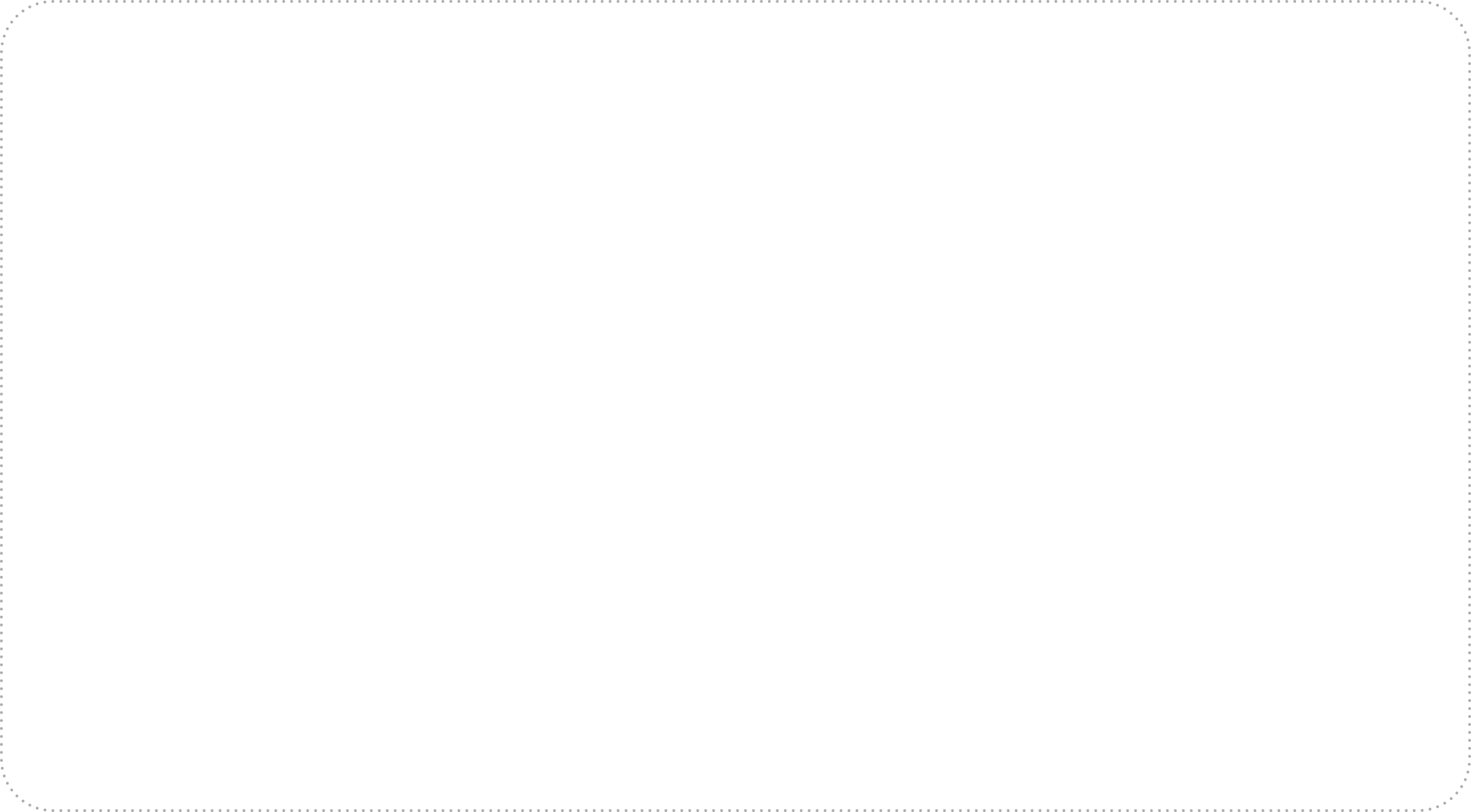 En este documento se utilizan los siguientes conceptos y sus abreviaciones:

Agencia de Área: es una unidad de gestión local de la Dirección Regional, que se relaciona de manera directa y territorial con los usuarios de INDAP y su gestión se basa en un conjunto de políticas, normas e instrumentos definidos por la Institución. 
Oficina de Área: es una extensión territorial de las Agencias de Área, que permite en zonas de difícil acceso o alta concentración de usuarios una atención más eficiente. 
Calidad Jurídica: Corresponde a las asignaciones Profesional, Técnico, Administrativo, Auxiliar, Directivo.
Estamento: Corresponde a la separación del tipo de contrato de los funcionarios y estos son: Planta, Contrata, Suplente.
Créditos Directos (Dir): Corresponde al número de atenciones a usuarias y usuarios únicos registrados en el Sistema de Tesorería, que reflejan gastos de Crédito.
No operacionales (No op): Corresponde al número de atenciones a usuarias y usuarios únicos registrados en el Sistema de Tesorería, que reflejan gastos asociados al Subtitulo 32 del clasificador presupuestario. Los conceptos incluidos son: Crédito, Gastos Notariales, Impuesto de Timbres y Estampillas, Seguro Agrícola, Seguro Apícola, Seguro Desgravamen, Seguro Ganadero, Seguro Ovino, Renegociaciones.
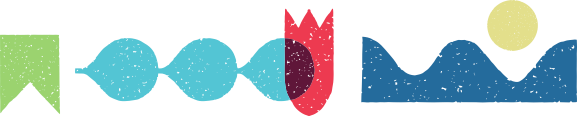 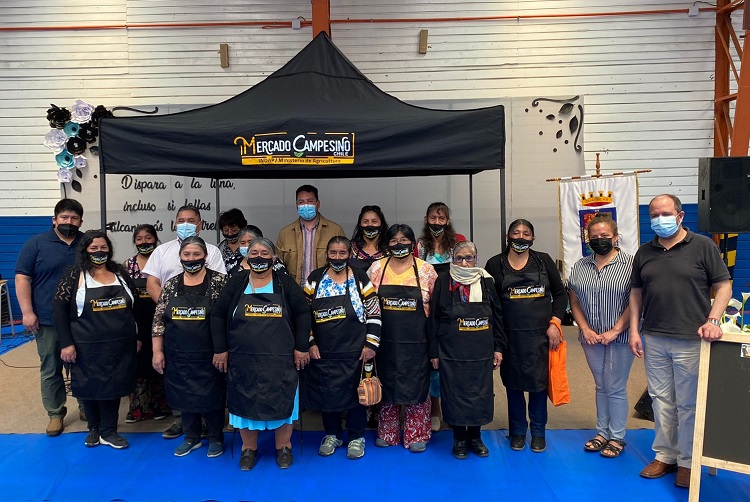 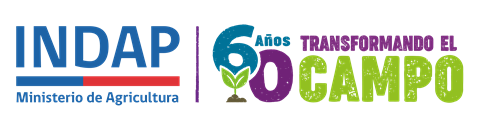 113
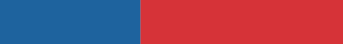 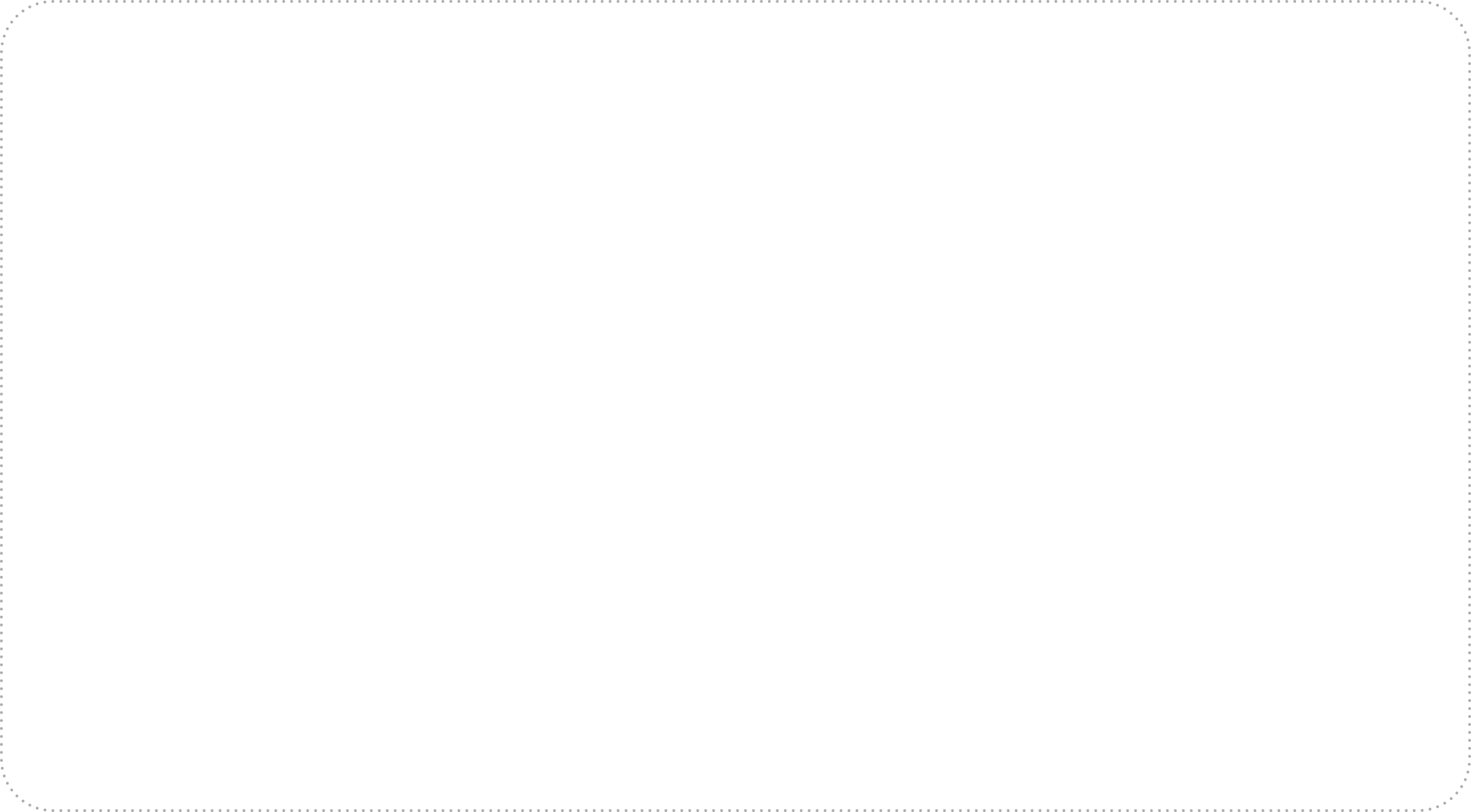 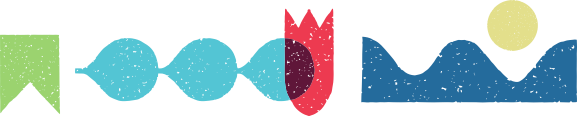